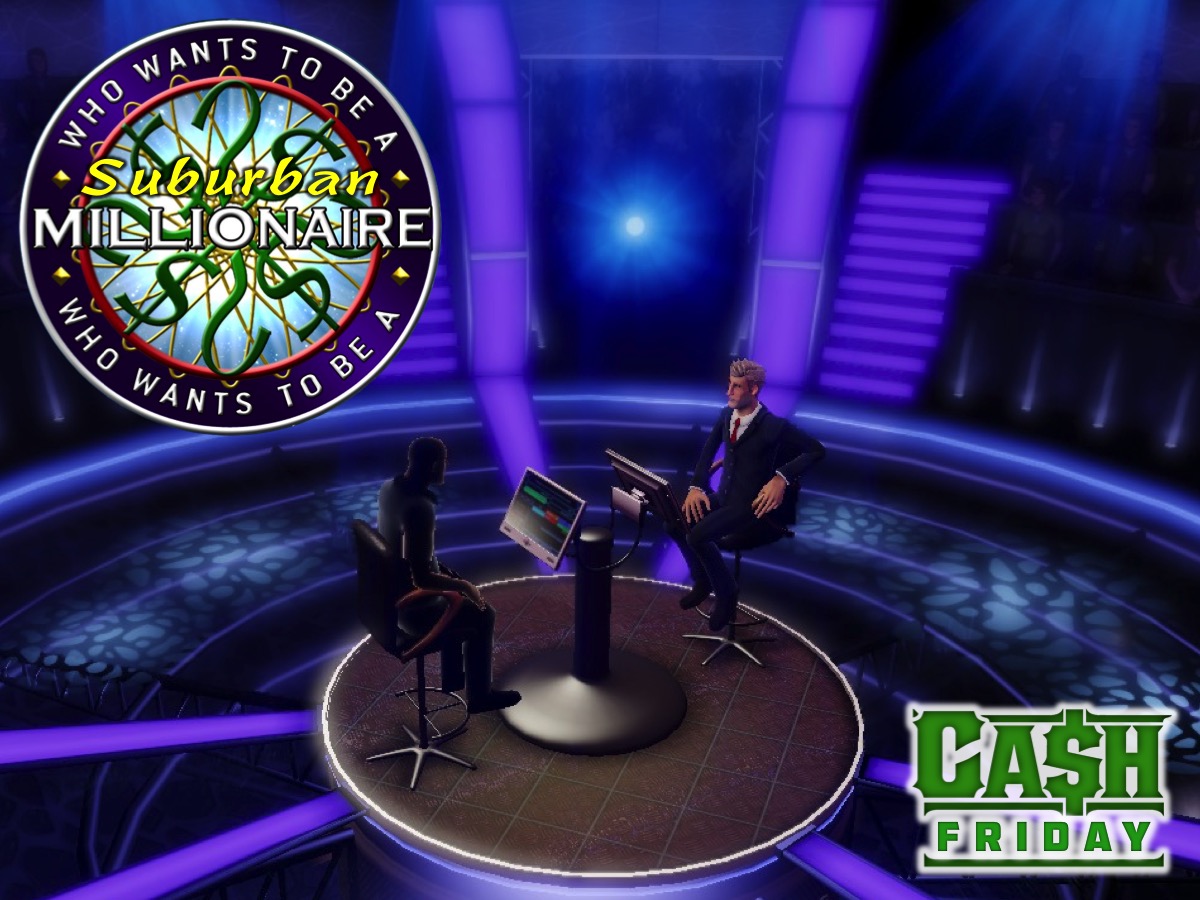 [Speaker Notes: Suburban Millionaire Night
Setup Instructions:
1. Place the presenters chair in the front of the room with four chairs facing the presenter
2. Place rows of chairs in four blocks for the team members to sit on (this will help with participation) - the team player seat is in front of the team.
3. Use masking tape to mark off where the teams are seated (around the chairs - to replicate the lighting used in the visuals in this presentation)
4. On the blackboard paste the 4 coloured sets of lifelines and below each, the corresponding posters with the money values.
5. Once a lifeline has been used it is crossed off with a marking pen. There are 3 Lifelines (each used once by each team on their way to a million):
* Ask Your Team – the person competing asks for a show of hands from their team members.
* Call a Leader – have a phone available and a leader in the room is called and they have 30s to answer.
* 50:50 – two answers are crossed off from the four possible answers - the presenter can call they out.
6. Prepare a Cell Phone with Leader Numbers for "Call a Leader”
7. Note for the Game Show host:  There is a 20 second countdown from the original show for each question - once you read out the 4 possible answers and advance to the next slide it will start playing. It ends with a buzzer sound. At this point - you should first ask whether anyone is choosing to use a Lifeline. If they are - then do the lifelines first (the other teams not using a lifeline are not allowed to chance their answer to benefit from the team using a lifeline – their cards must be help face down in front of them until the lifeline is used and everyone is ready to reveal their answer); and if no one is using a lifeline, then instruct the four players to all hold up the card with the correct answer facing you. You then advance to the next slide with the answer on it and those with the correct answers will have their next value crossed off by the Scorer on the scoreboard (on their way towards the Million). Note: You must appoint a scorer on the night!8. If you need to do the Sudden Death questions - you will see an arrow on the last Question 20 slide that will Hyperlink you to the first of the 2 possible elimination questions. When you are done with one or two of them - you will see an arrow on those slides to advance back to the Winners slide.
9. Get prizes for the winning team and the runner up teams.]
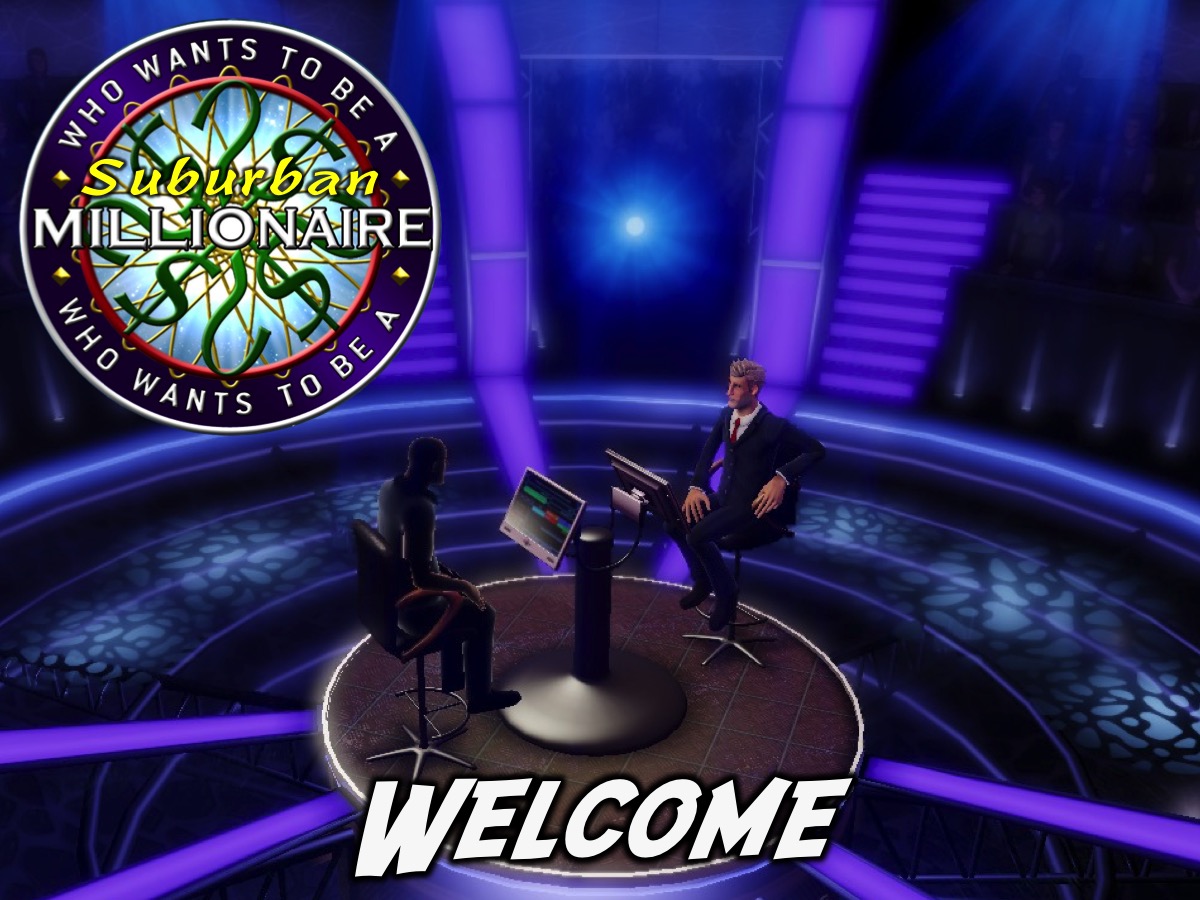 [Speaker Notes: Welcome: Welcome to all our regulars and if there are any newcomers – please come up onto stage so we can welcome you!]
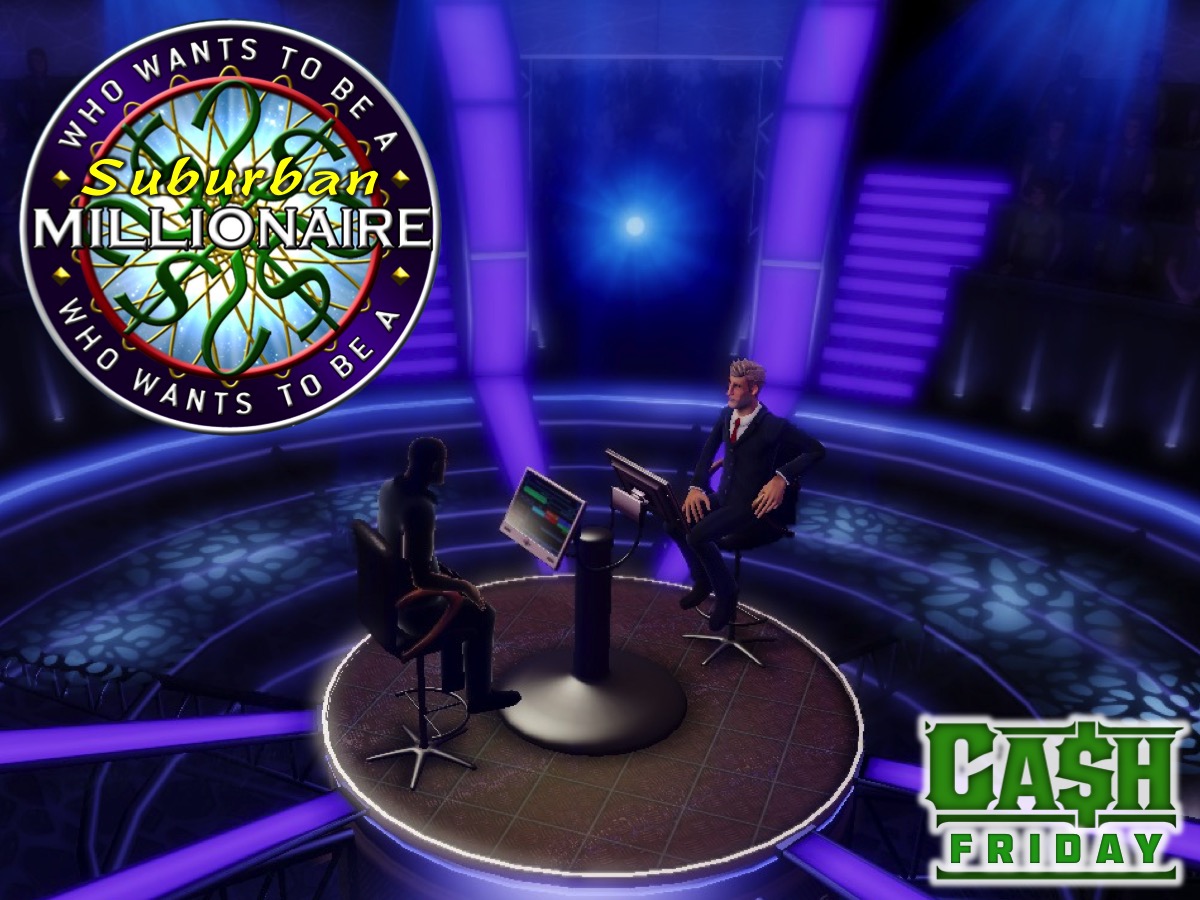 [Speaker Notes: So tonight is Suburban Millionaire Night
Sound to play: Theme Walk Down - Who Wants to Be a Millionaire. Get it on YouTube at: https://www.youtube.com/watch?v=IJlZS7BClK4]
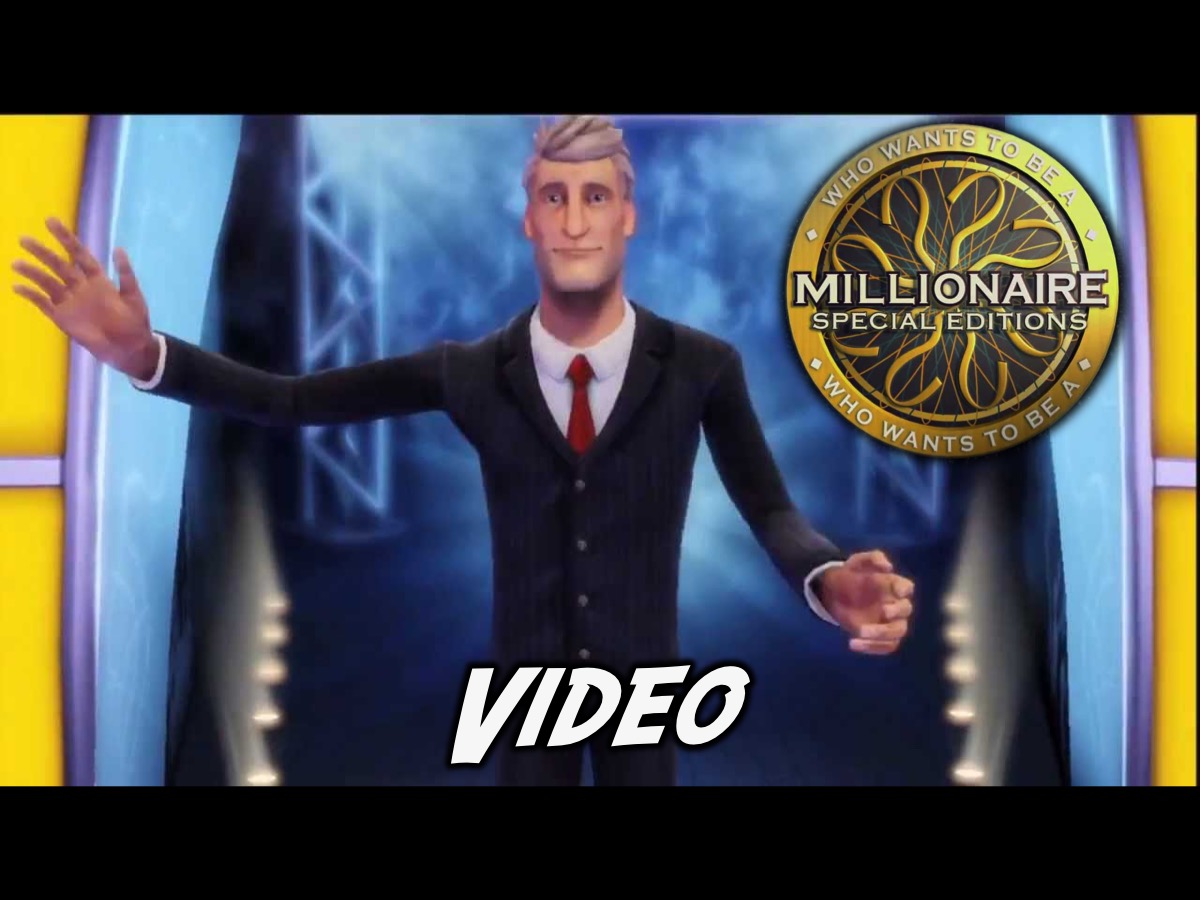 [Speaker Notes: But first a video from the launch of the PlayStation game!]
[Speaker Notes: Video: Who Wants To Be A Millionaire Special Editions Trailer. Get it on YouTube at: https://www.youtube.com/watch?v=lq-ugdOYWJ0]
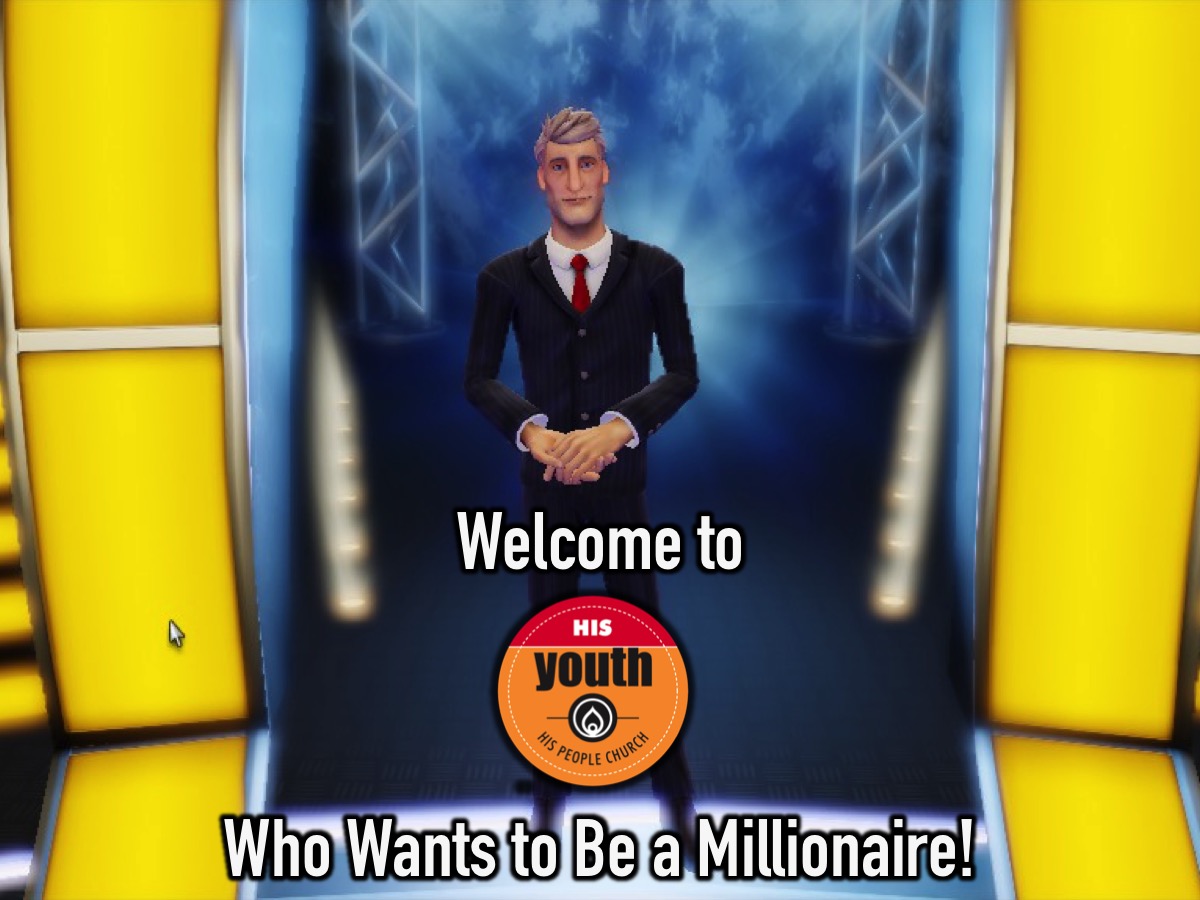 [Speaker Notes: So, welcome to His Youth’s Who Wants to Be A Millionaire!]
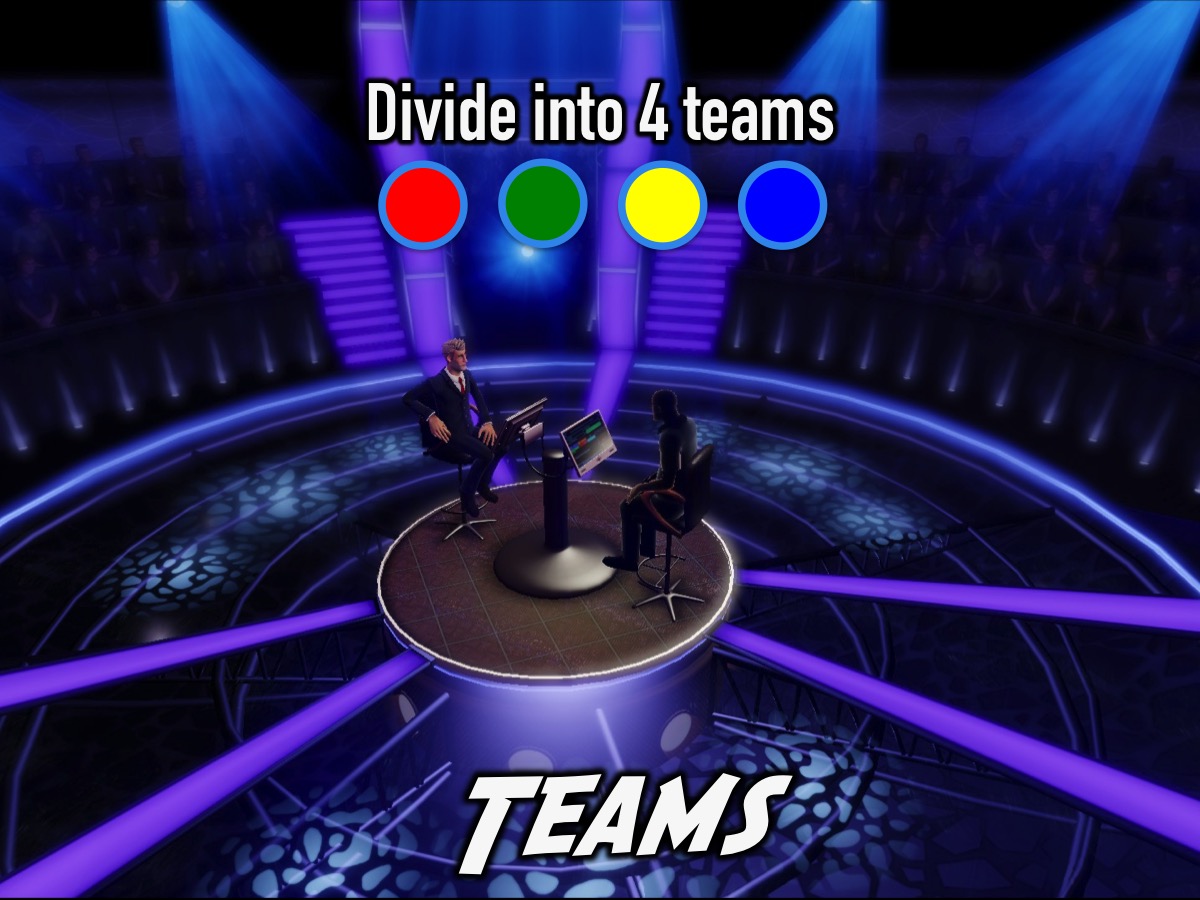 [Speaker Notes: Teams: You are going to divide up into 4 teams and take your seats on the chairs in each of the four colours: Red, Green, Yellow and Blue.]
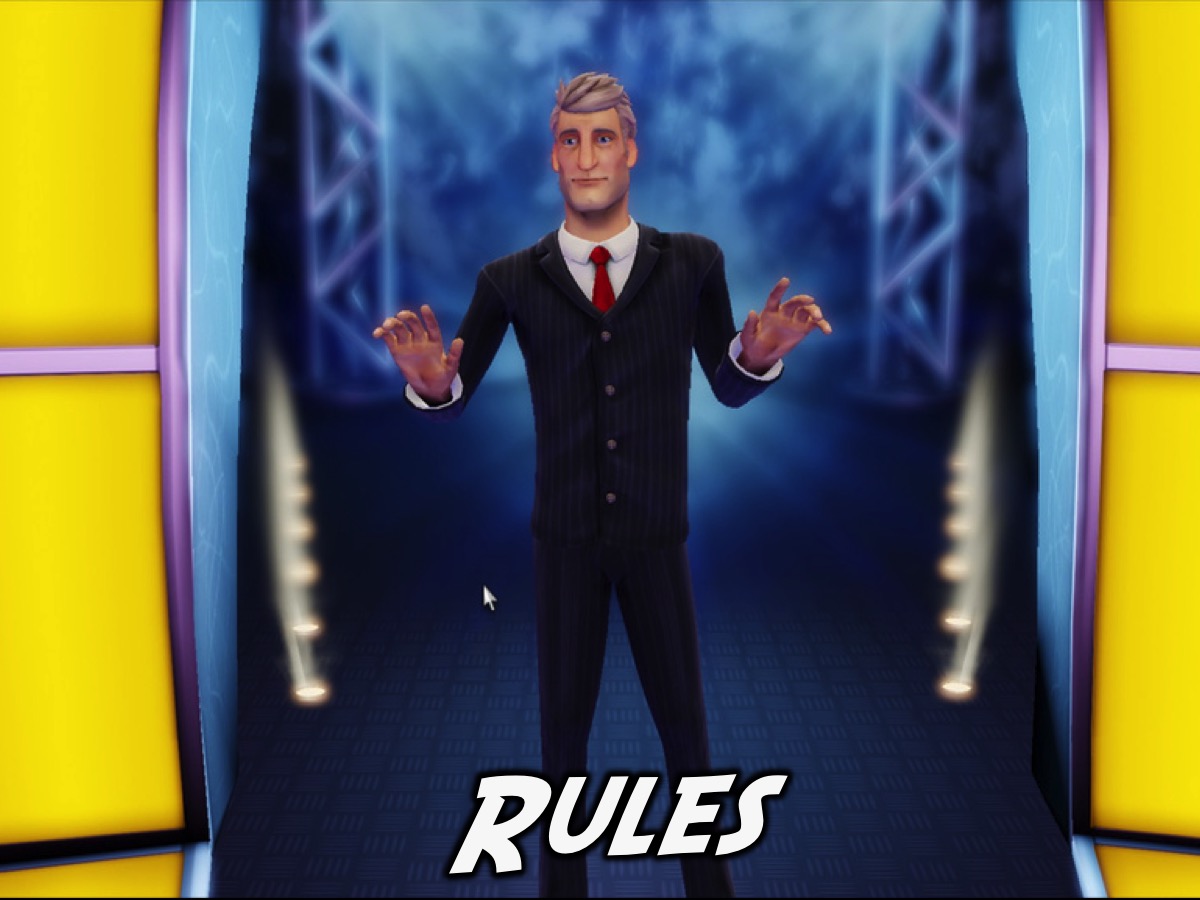 [Speaker Notes: Rules: Listen carefully to the following rules or you will have no chance of winning the Million!]
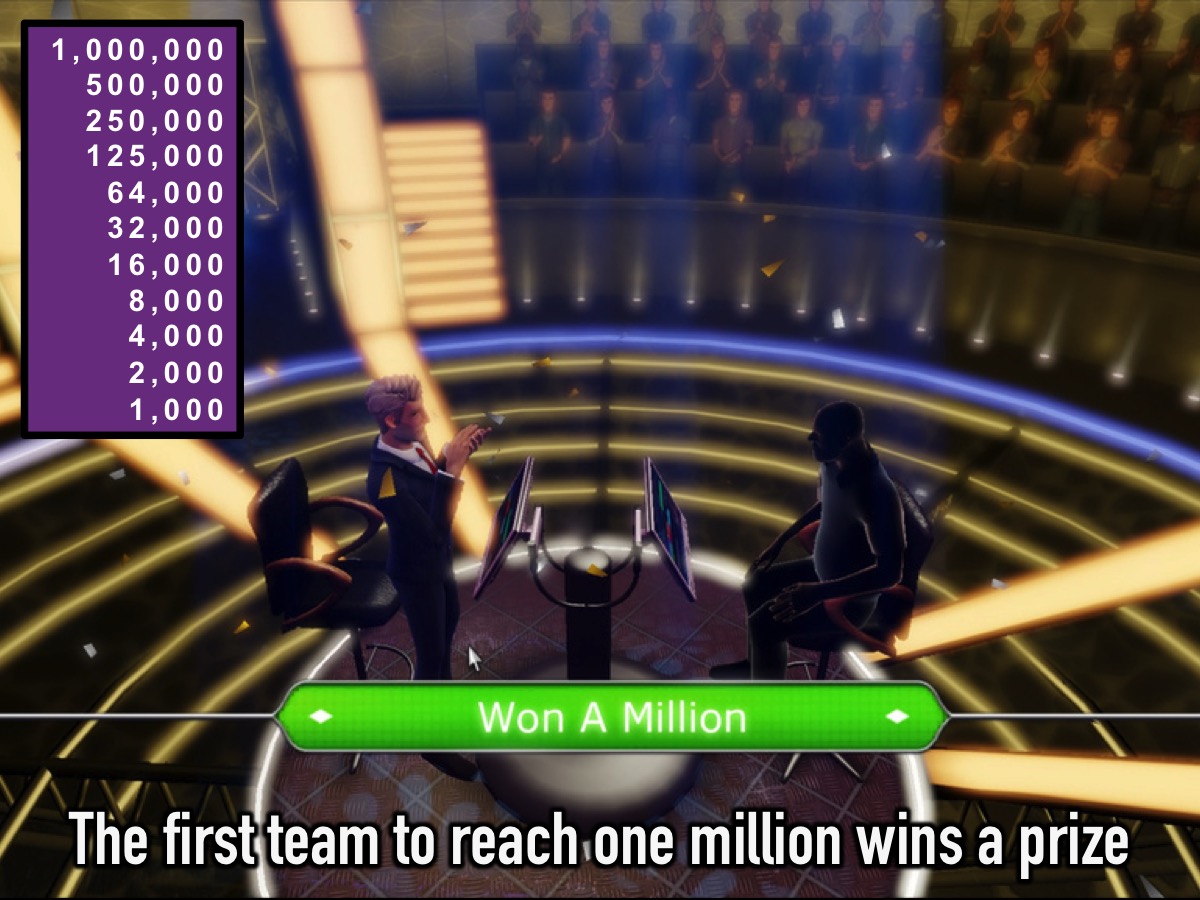 [Speaker Notes: The first team to reach one million will win a prize. Here are the levels you are playing for:
1,000,000
500,000
250,000
125,000
64,000
32,000
16,000
8,000
4,000
2,000
1,000]
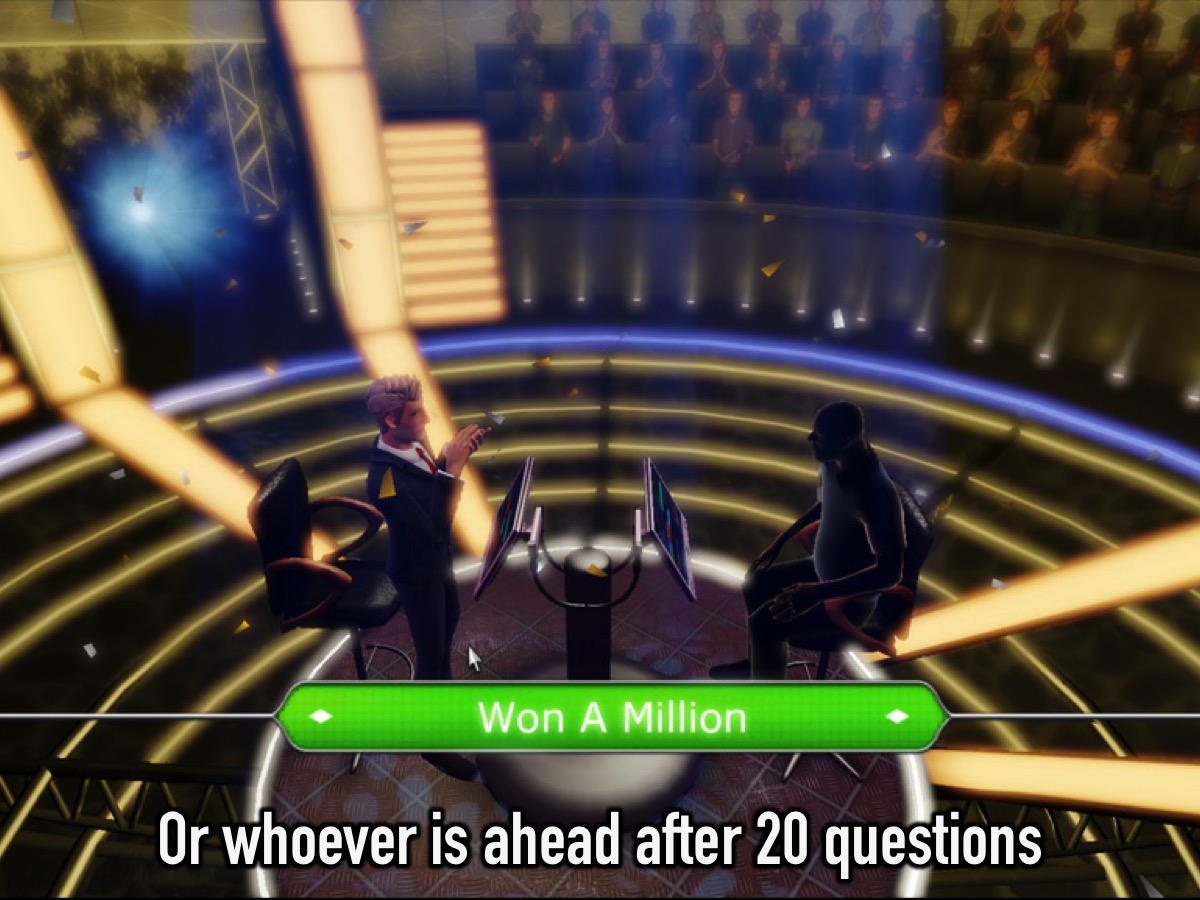 [Speaker Notes: Or the team that is ahead after 20 questions will be declared the winners.]
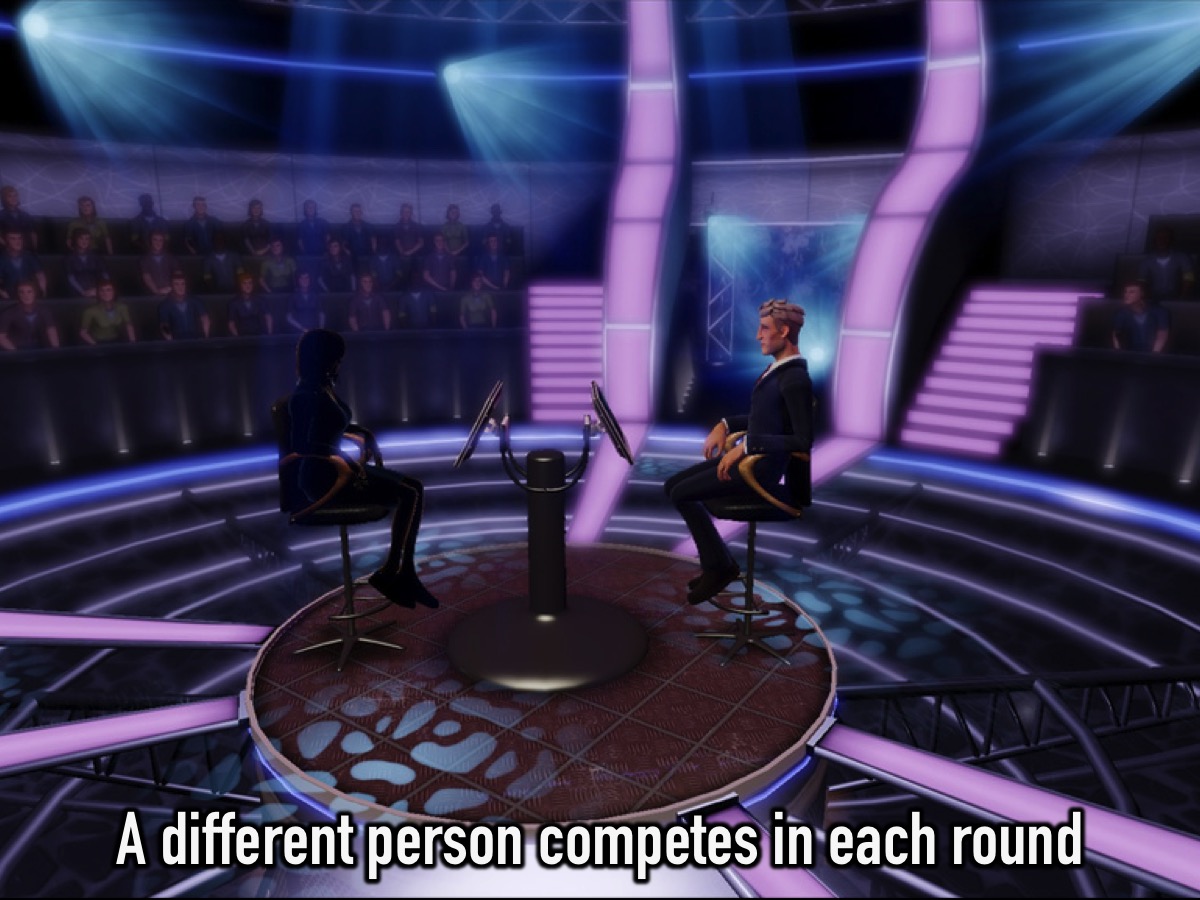 [Speaker Notes: A different person from each team will step up to compete each round.]
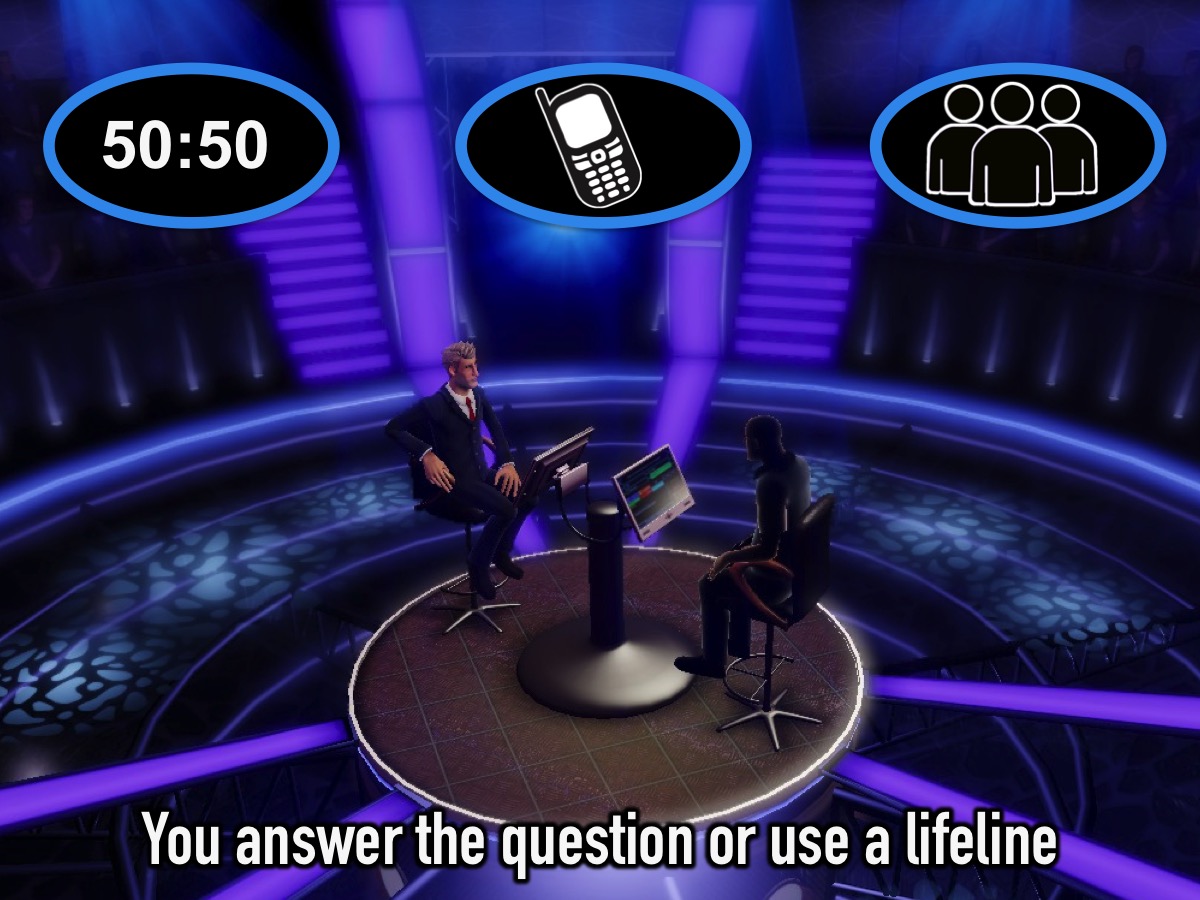 [Speaker Notes: You can answer the question or choose to use a lifeline:
* 50:50 – two answers are crossed off from the four possible answers - the presenter can call they out.
* Call a Leader – have a phone available and a leader in the room is called and they have 30s to answer.
* Ask Your Team – the person competing asks for a show of hands from their team members.]
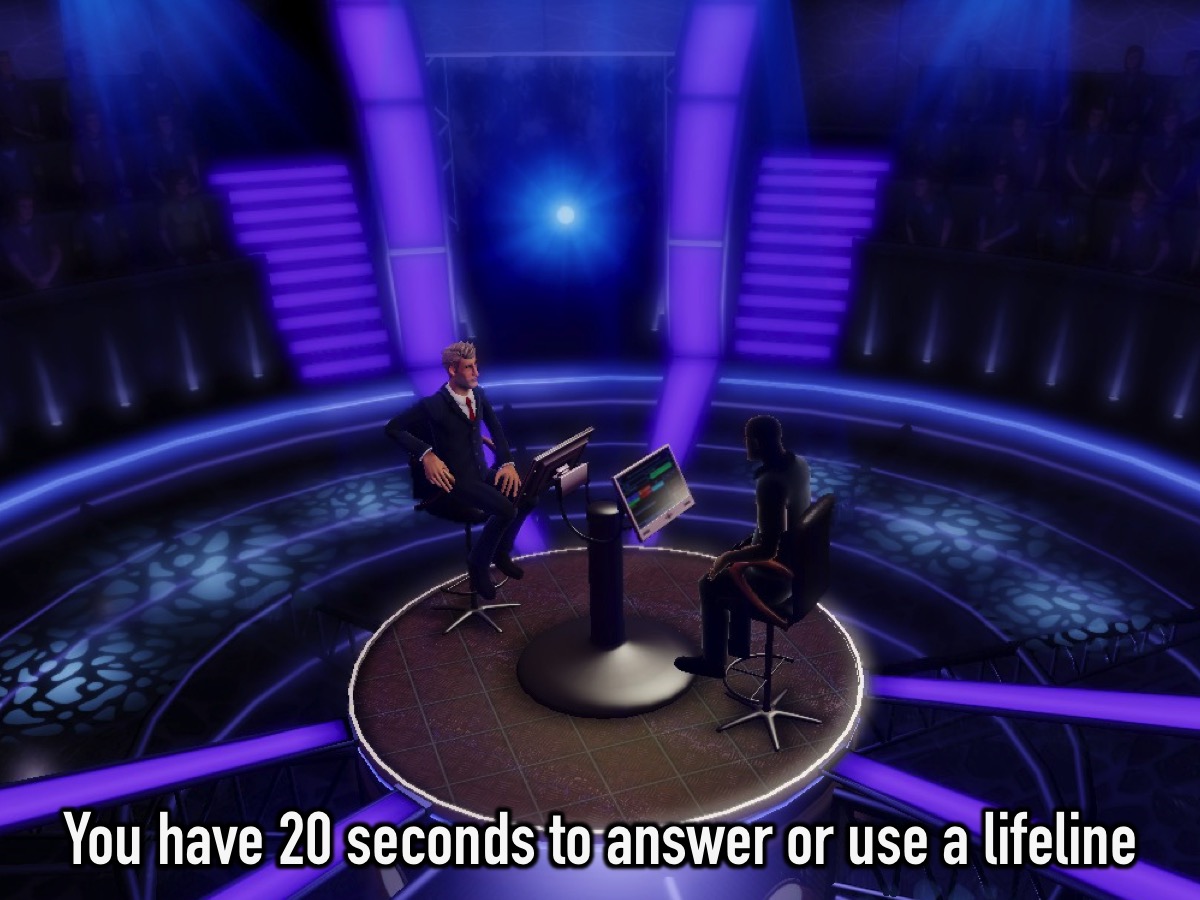 [Speaker Notes: You have just 20 seconds to think about your answer or whether to use a lifeline!]
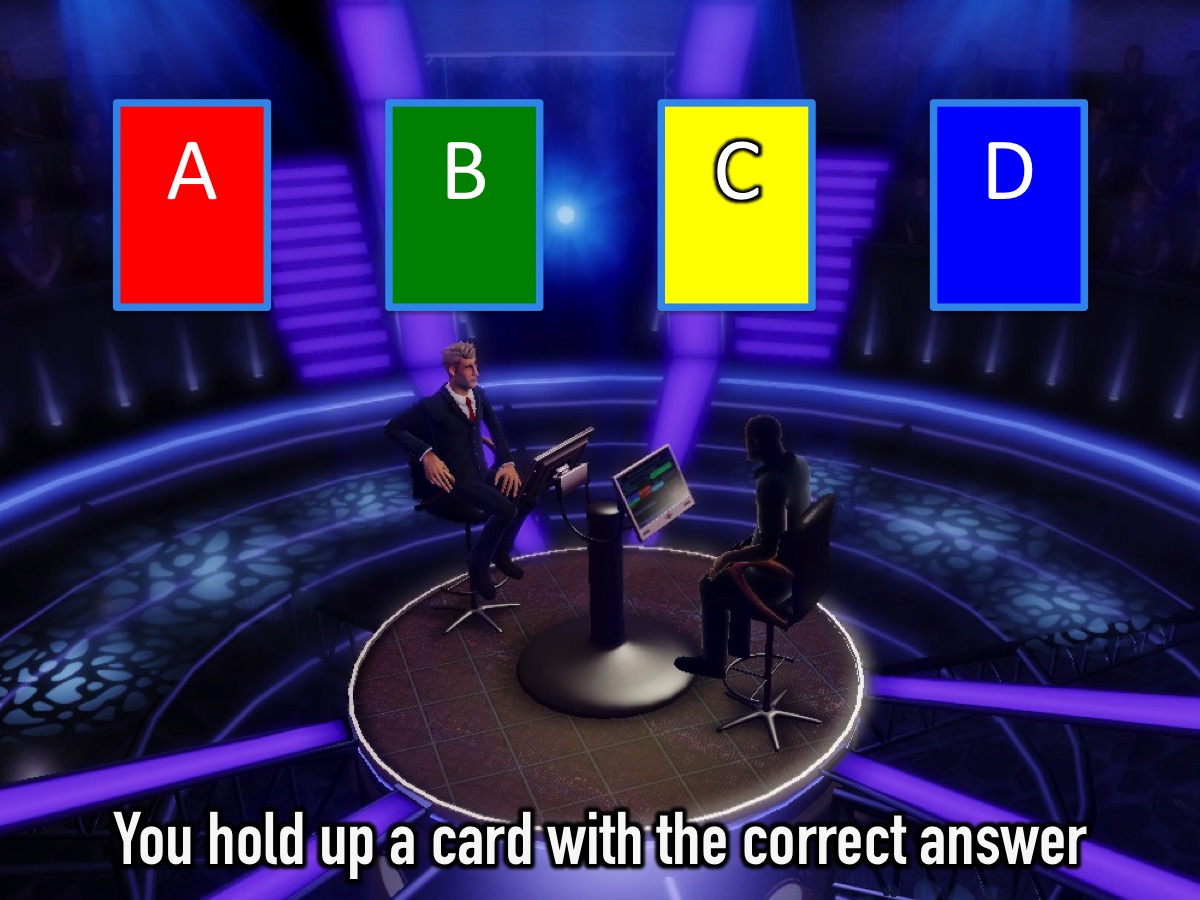 [Speaker Notes: The four players are asked a question at the same time and the person has to write an A B C or D on a piece of paper and show it when the clock has counted down. Maybe 15 seconds per question. If a person chooses to use a lifeline at the end of the countdown they may opt to do so.]
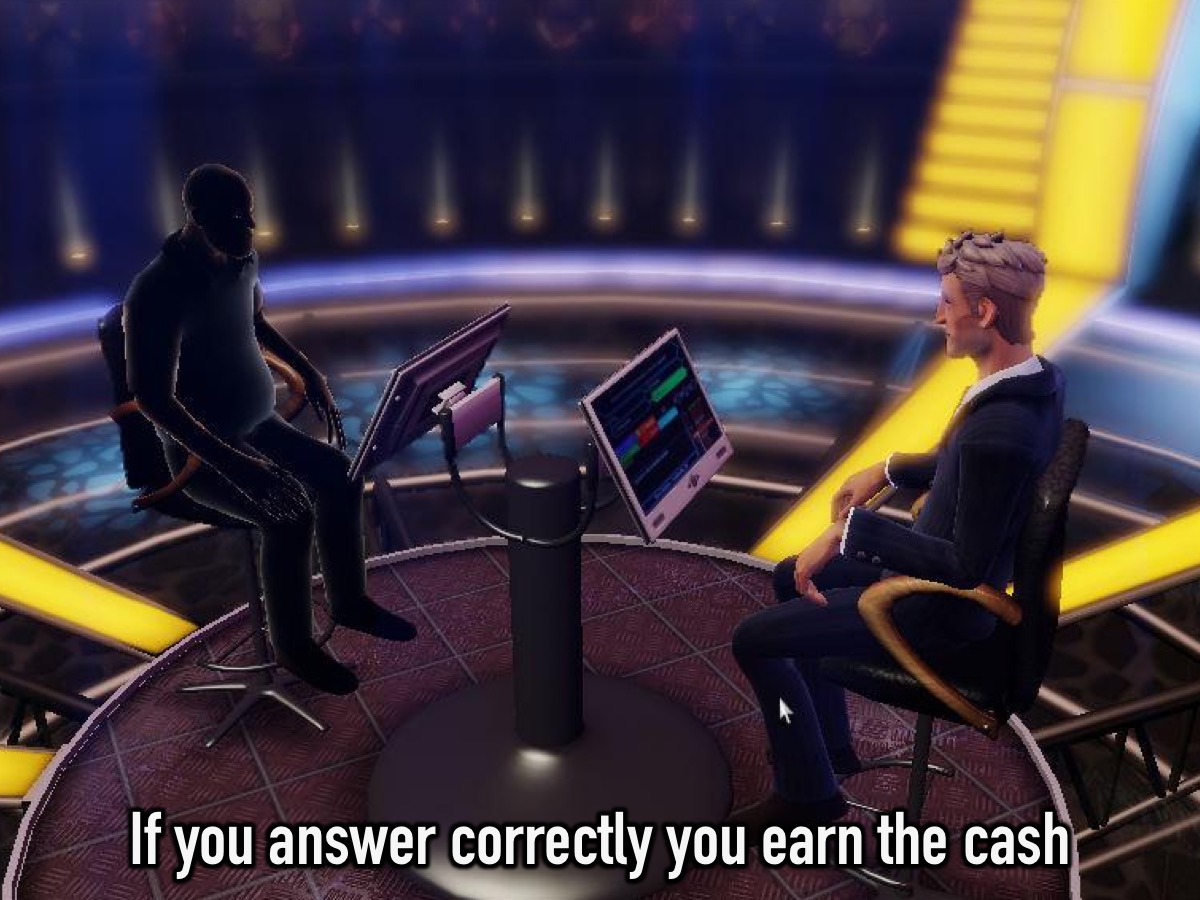 [Speaker Notes: If you answer a question correctly you earn the cash!]
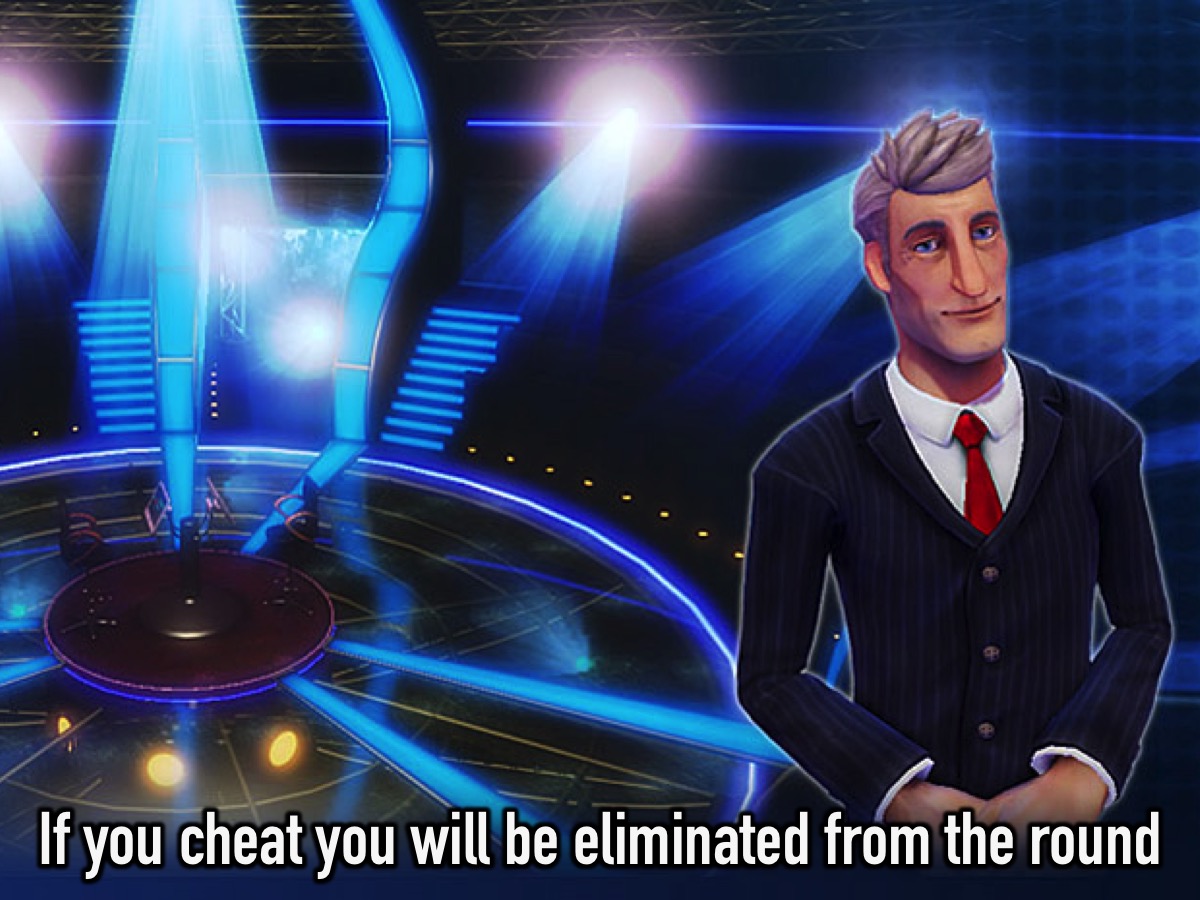 [Speaker Notes: If you cheat you will be eliminated from the round]
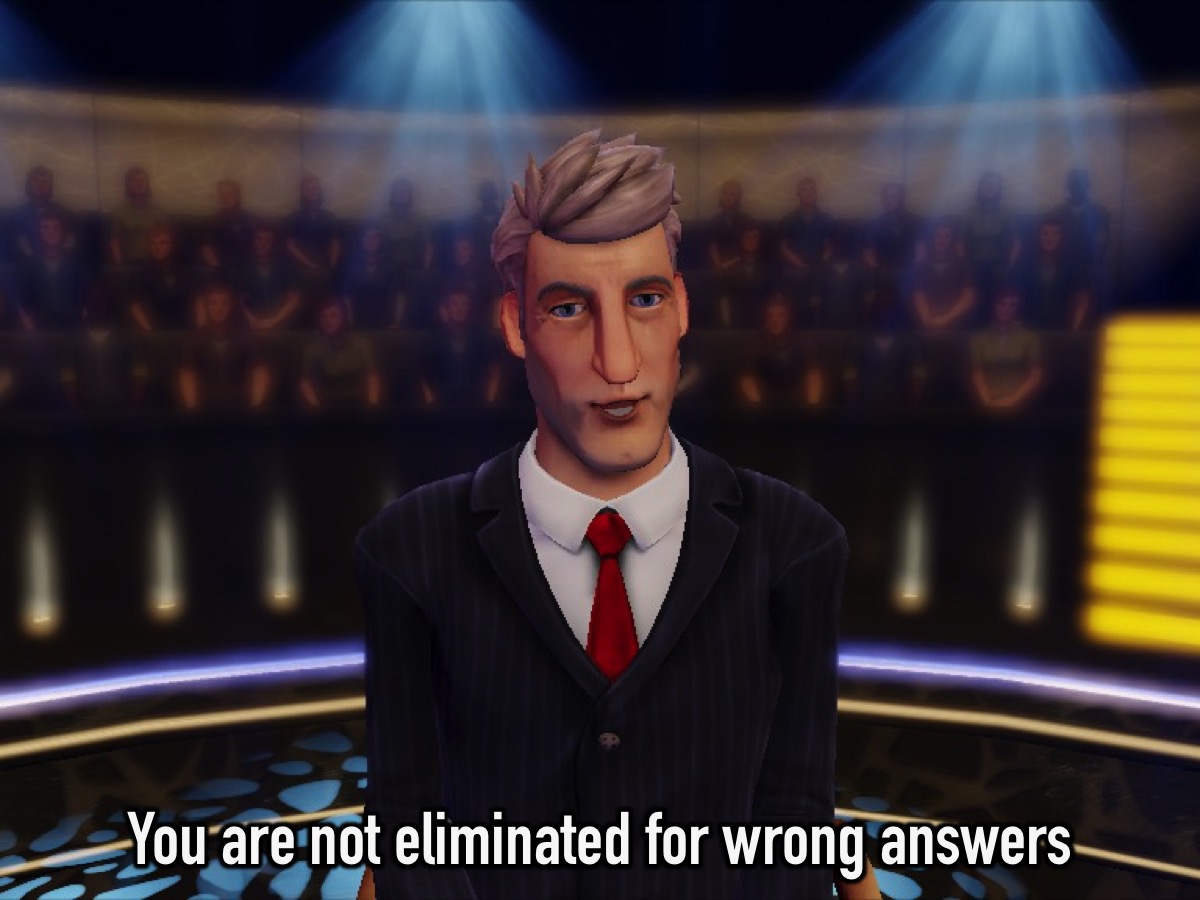 [Speaker Notes: You are not eliminated for wrong answers]
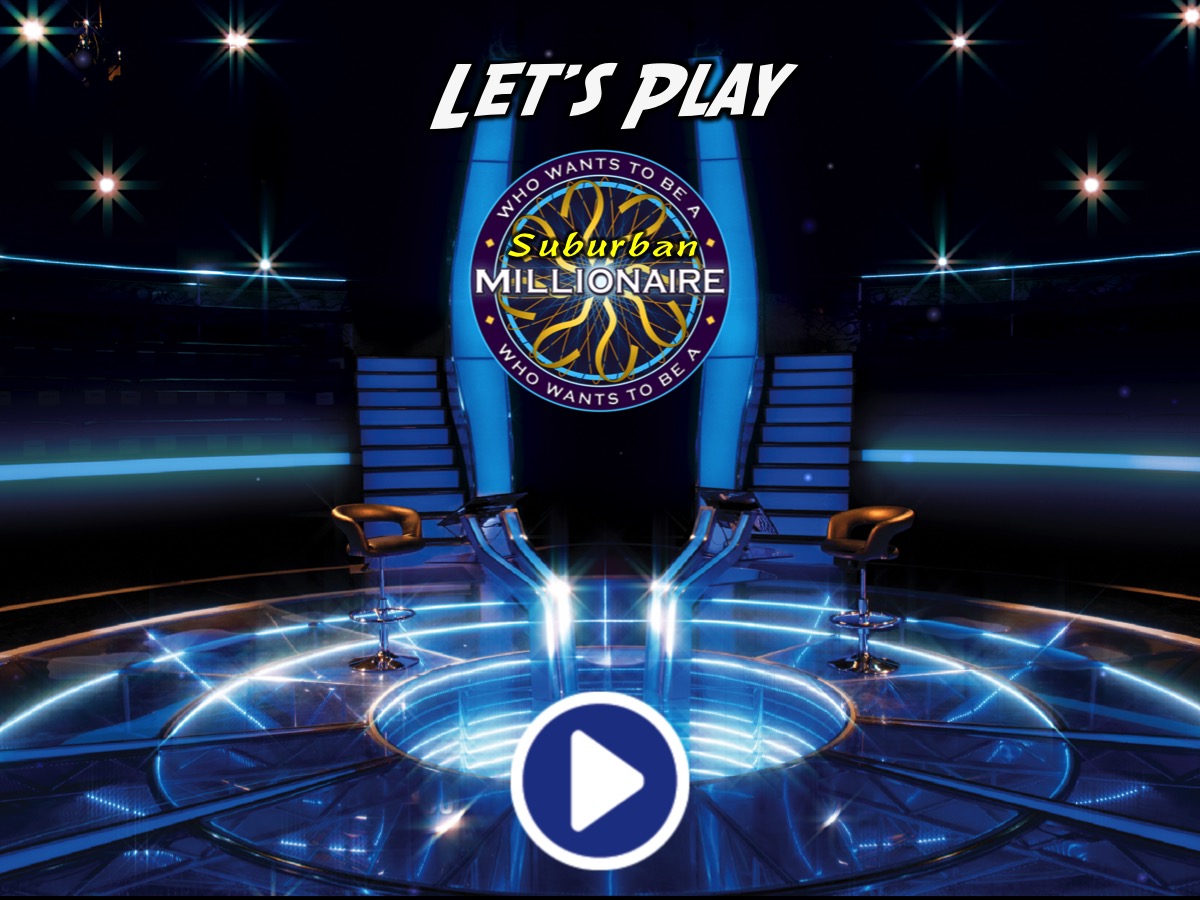 [Speaker Notes: “Let’s play: Who Want to be a Suburban Millionaire?”
Sound clip: Edited from: “Who Wants To Be A Millionaire Music - Fastest Finger First”. Get it online at: https://www.youtube.com/watch?v=5fY7LOGJF2o]
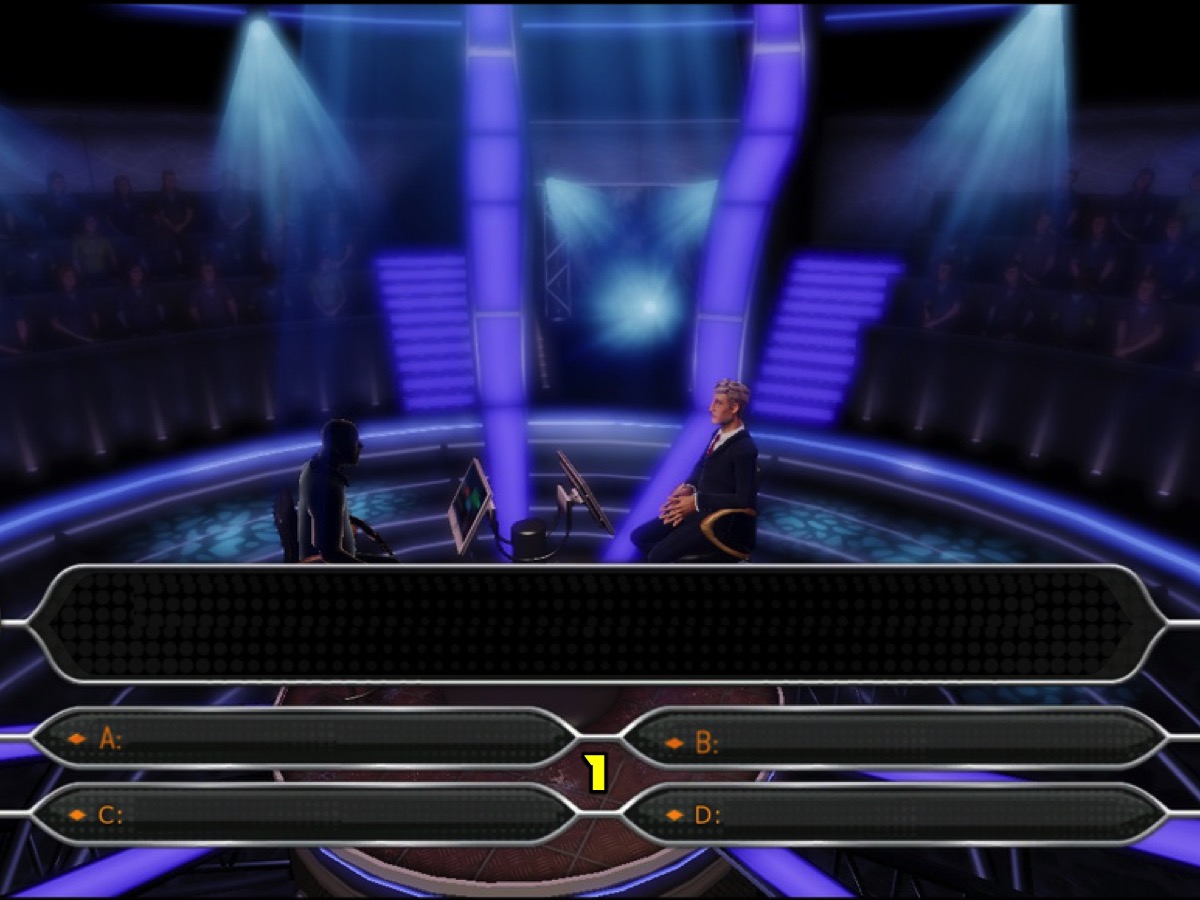 [Speaker Notes: Get ready for Question #1
Sound clip: Edited from: “Who Wants To Be A Millionaire Music - Fastest Finger First”. Get it online at: https://www.youtube.com/watch?v=5fY7LOGJF2o]
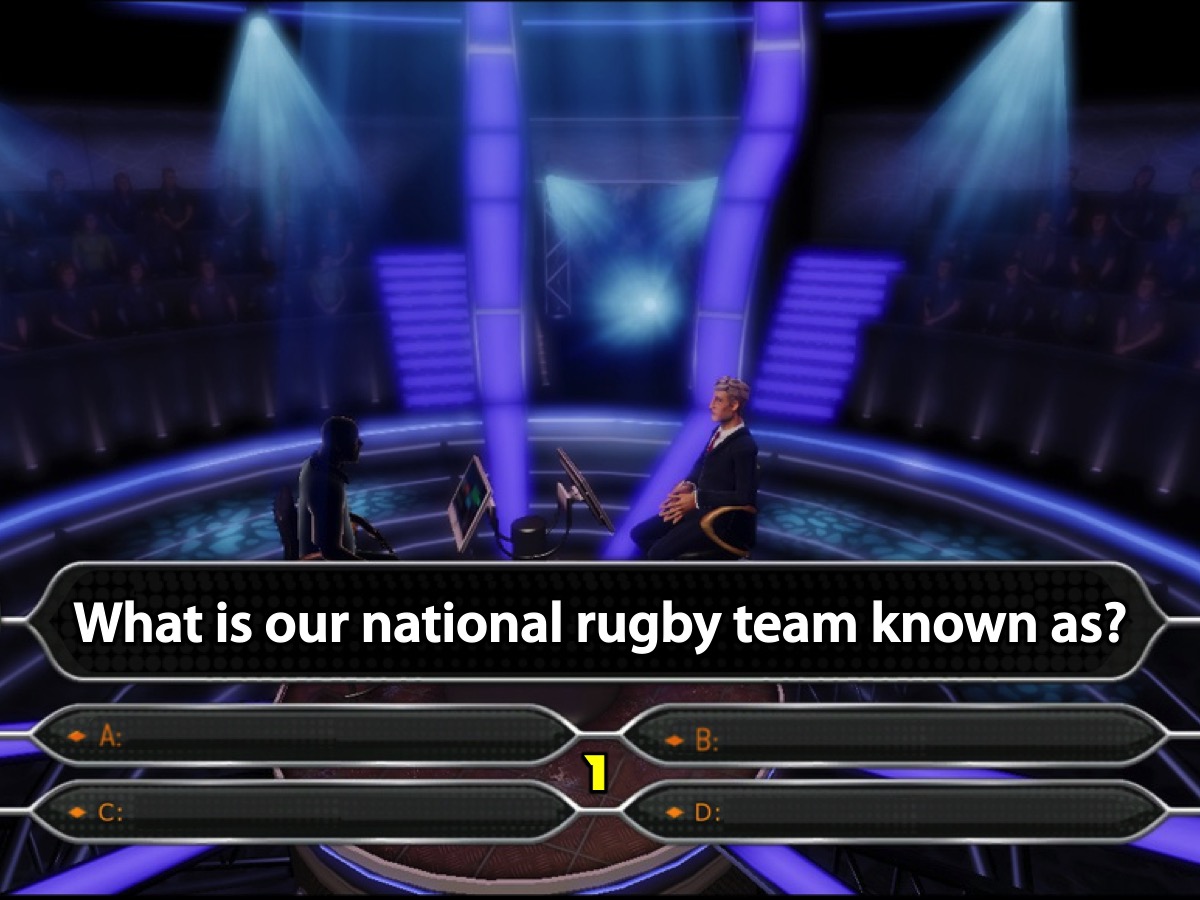 [Speaker Notes: Question #1. What is South Africa’s national rugby team known as?]
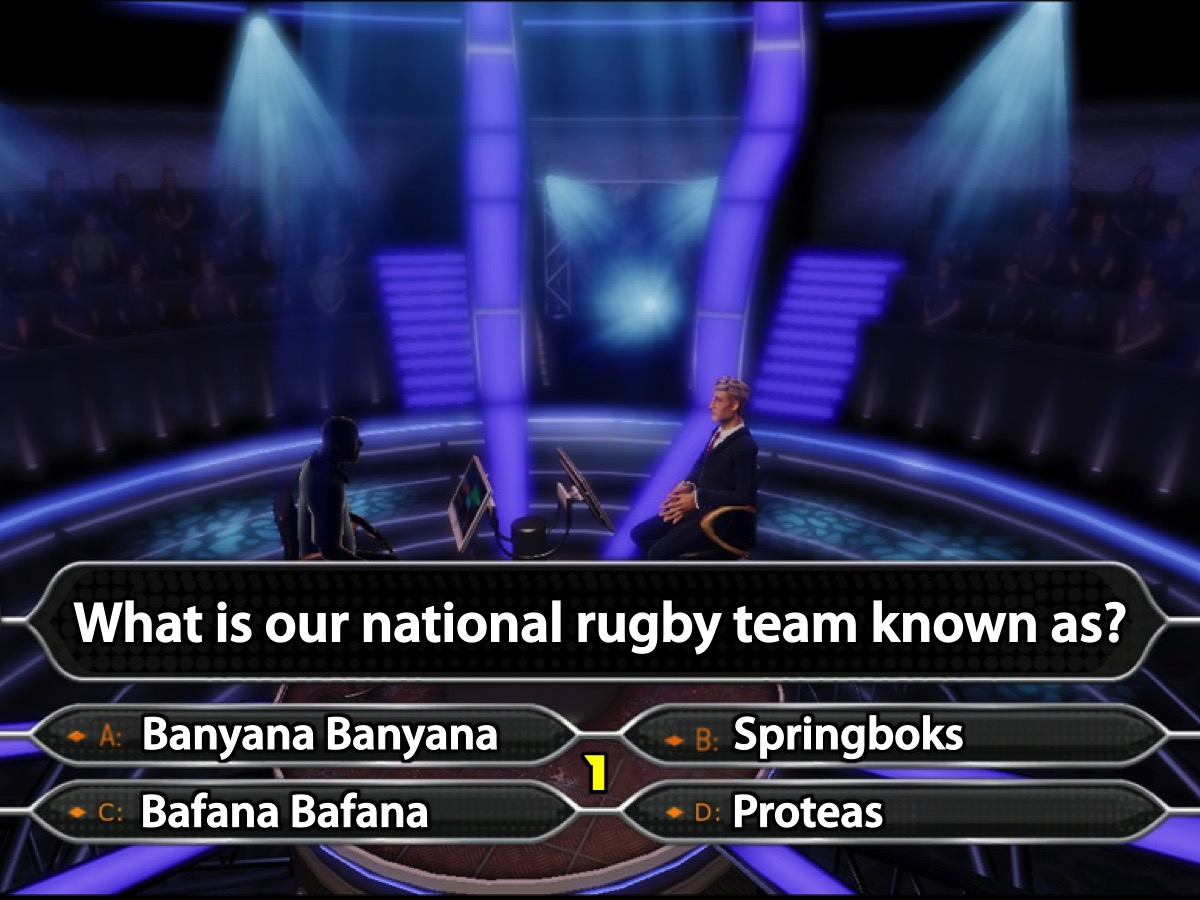 [Speaker Notes: Is it:
A. Banyana Banyana
B. Sprinkboks
C. Bafana Bafana
D. Proteas]
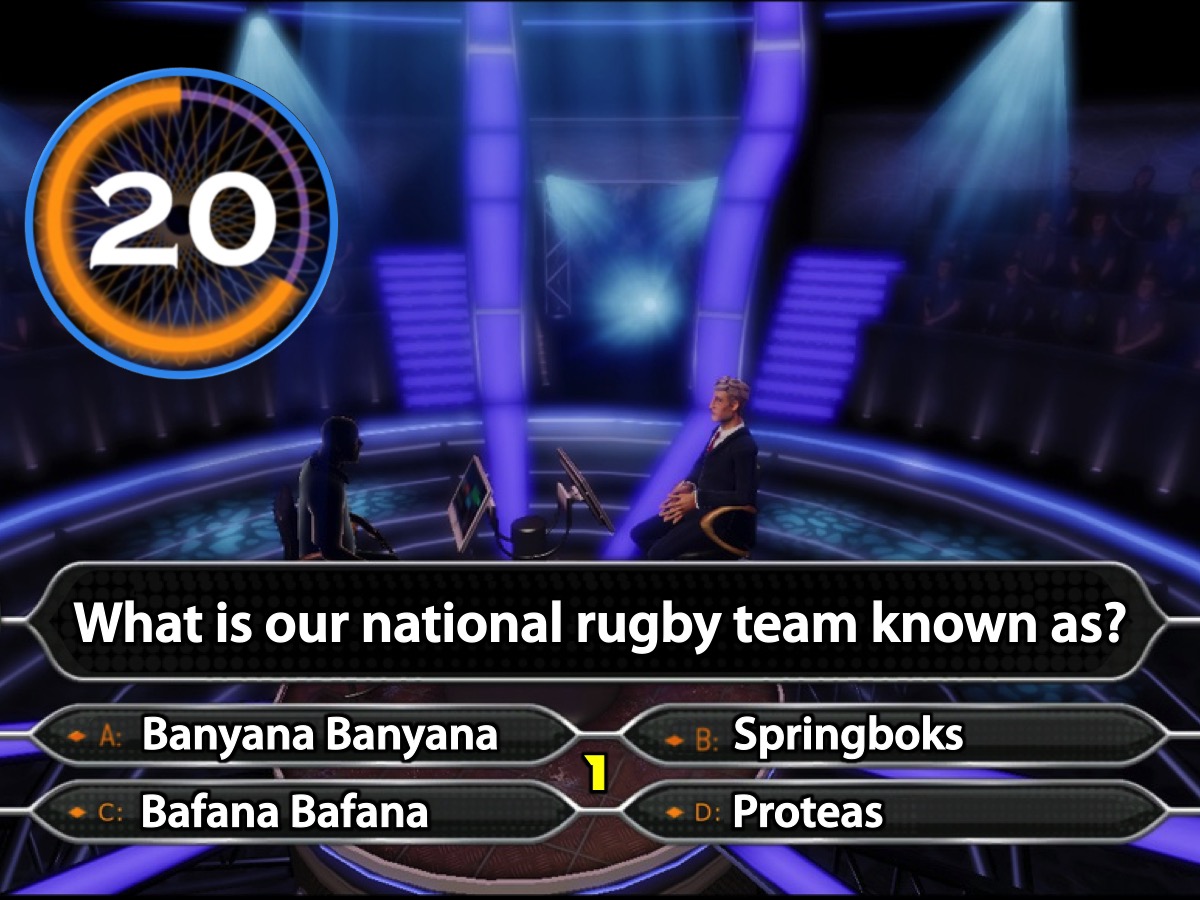 [Speaker Notes: Your 20 seconds starts now!
Countdown Video: Get it on YouTube at: https://www.youtube.com/watch?v=8tAXbkGR_-c]
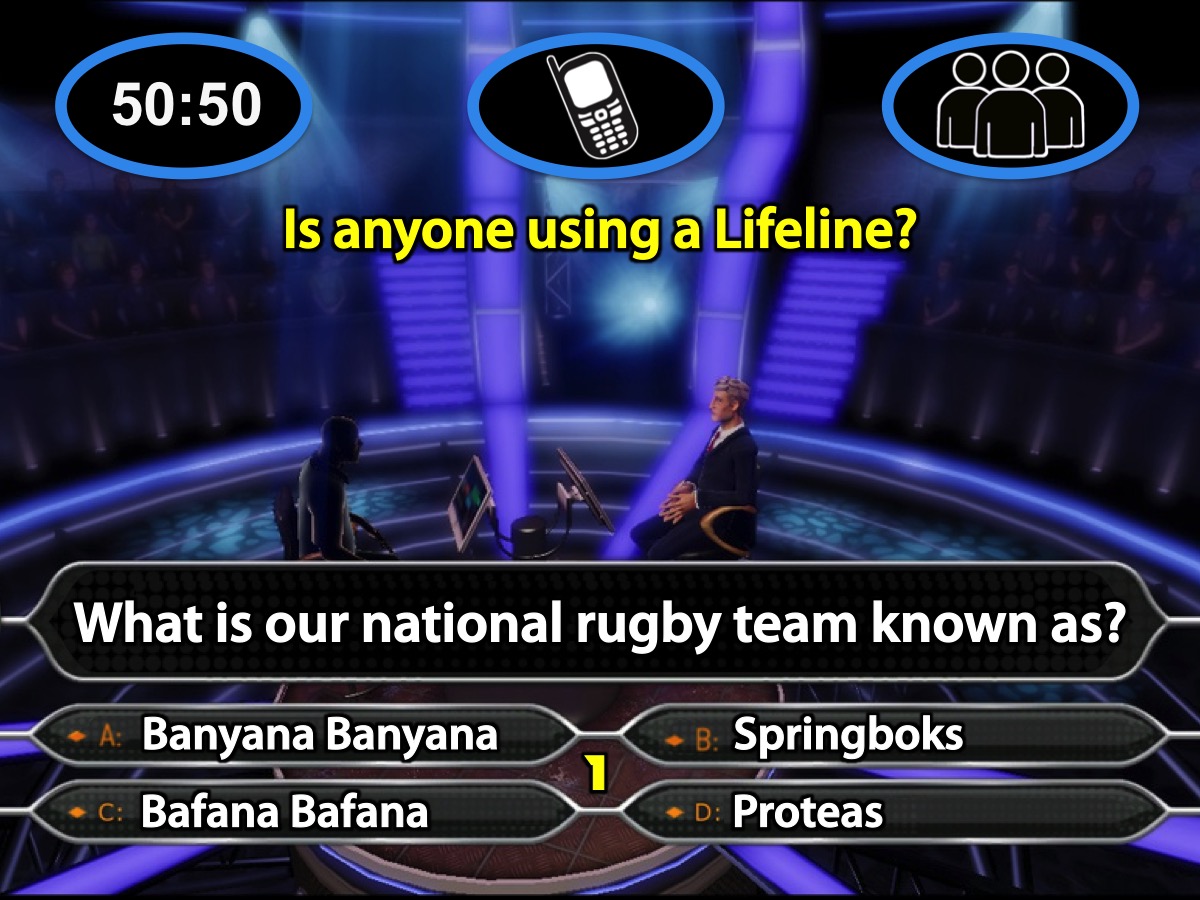 [Speaker Notes: Is anyone using a lifeline? (If Yes, other teams hold their cards face down and can't change their answer while you deal with the lifeline for the one (or more) teams.]
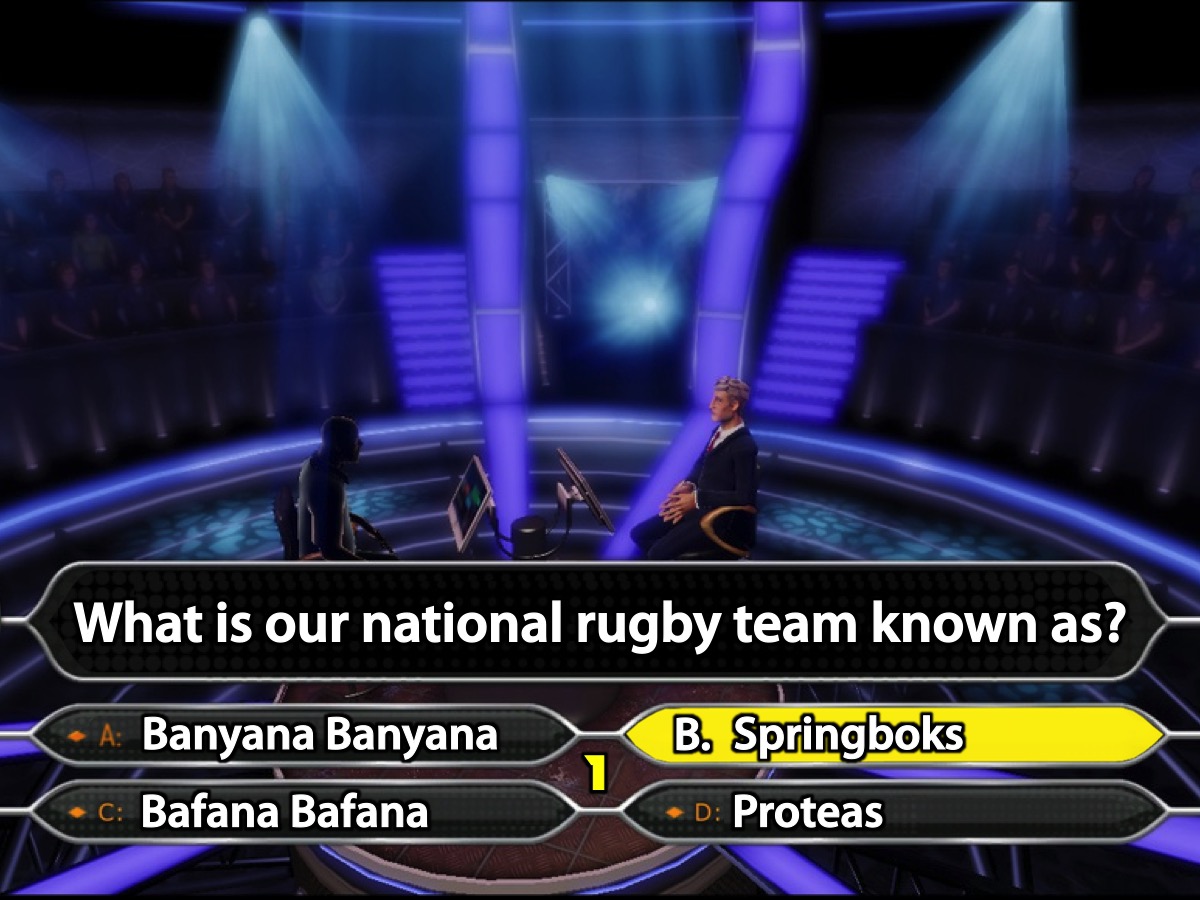 [Speaker Notes: The Correct Answer is B: Springboks.
Get the Scorer to strike off a value on the board for each team that has the correct answer.]
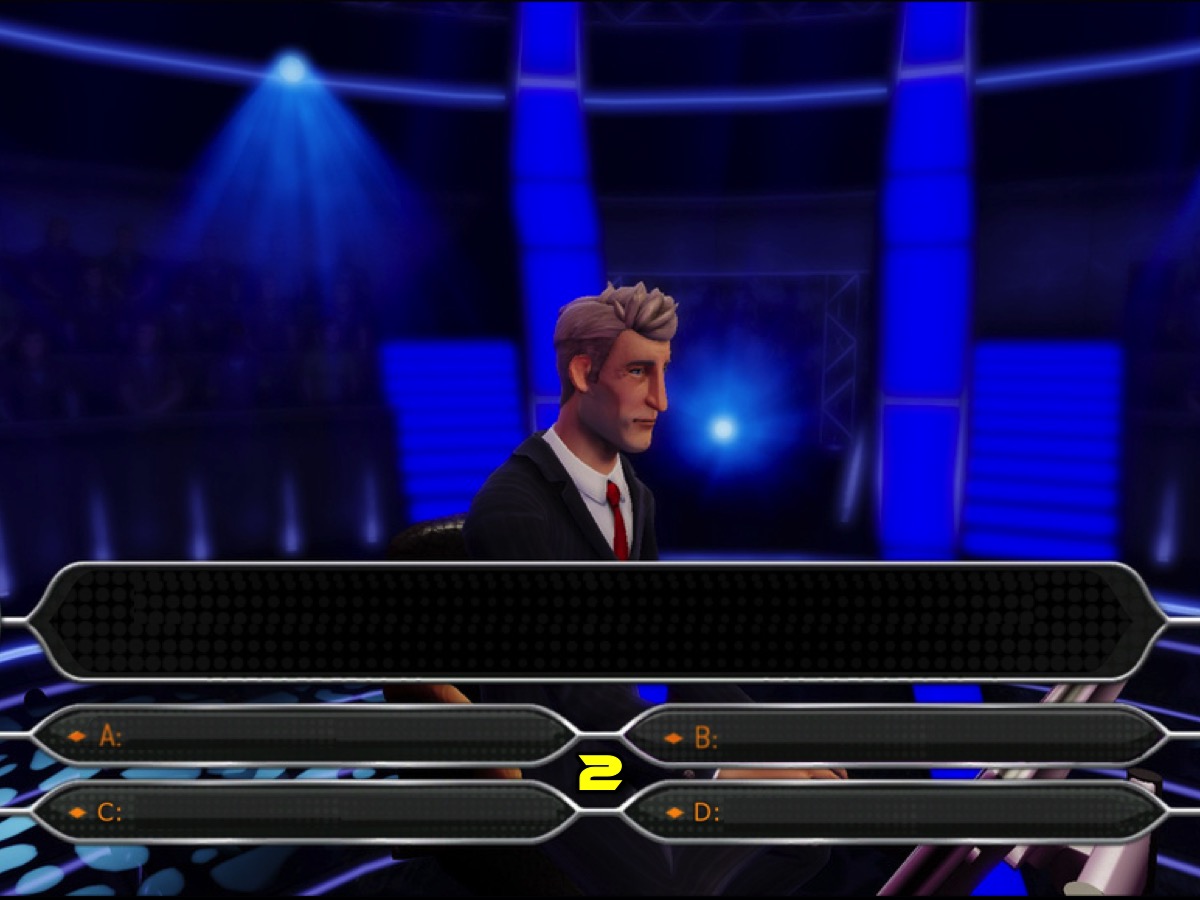 [Speaker Notes: Get ready for Question #2]
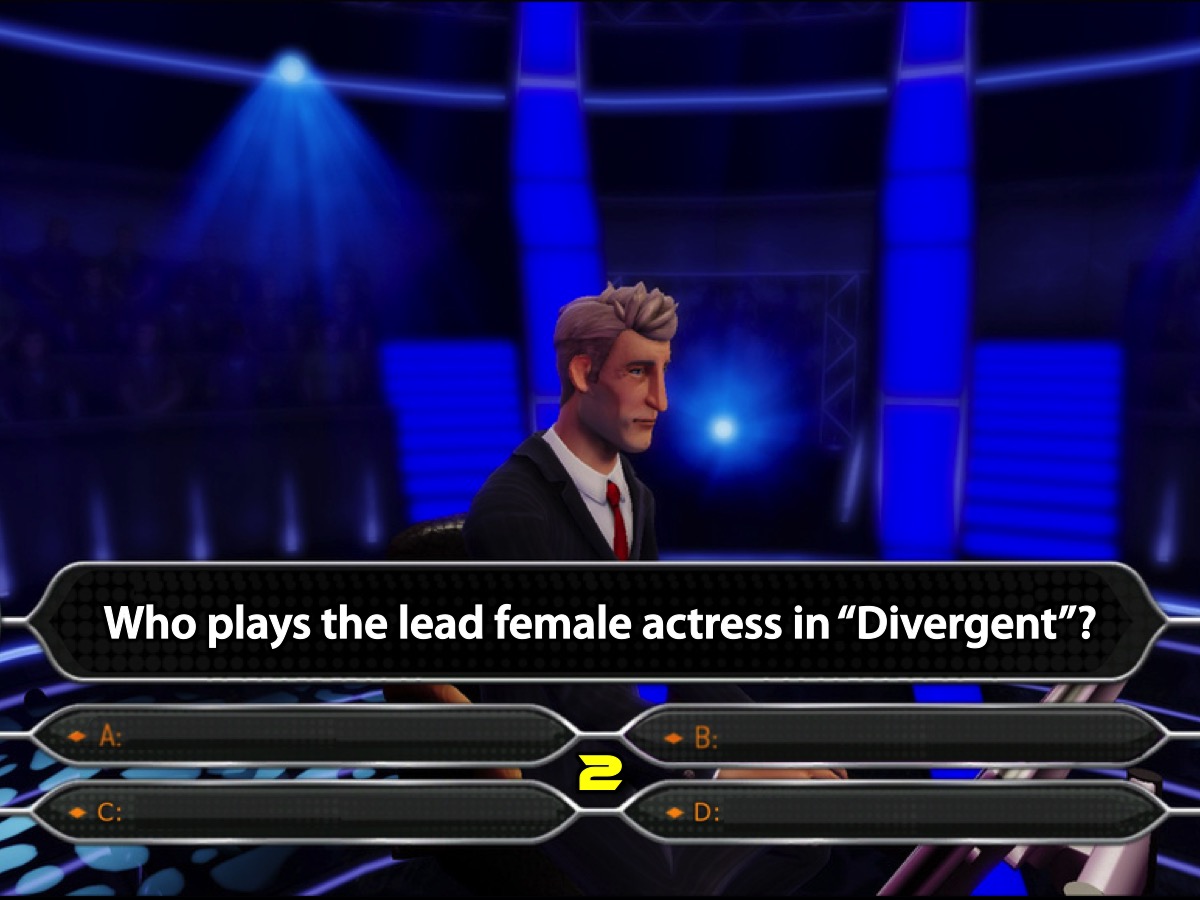 [Speaker Notes: Question #2. Who plays the lead female actress in “Divergent”?]
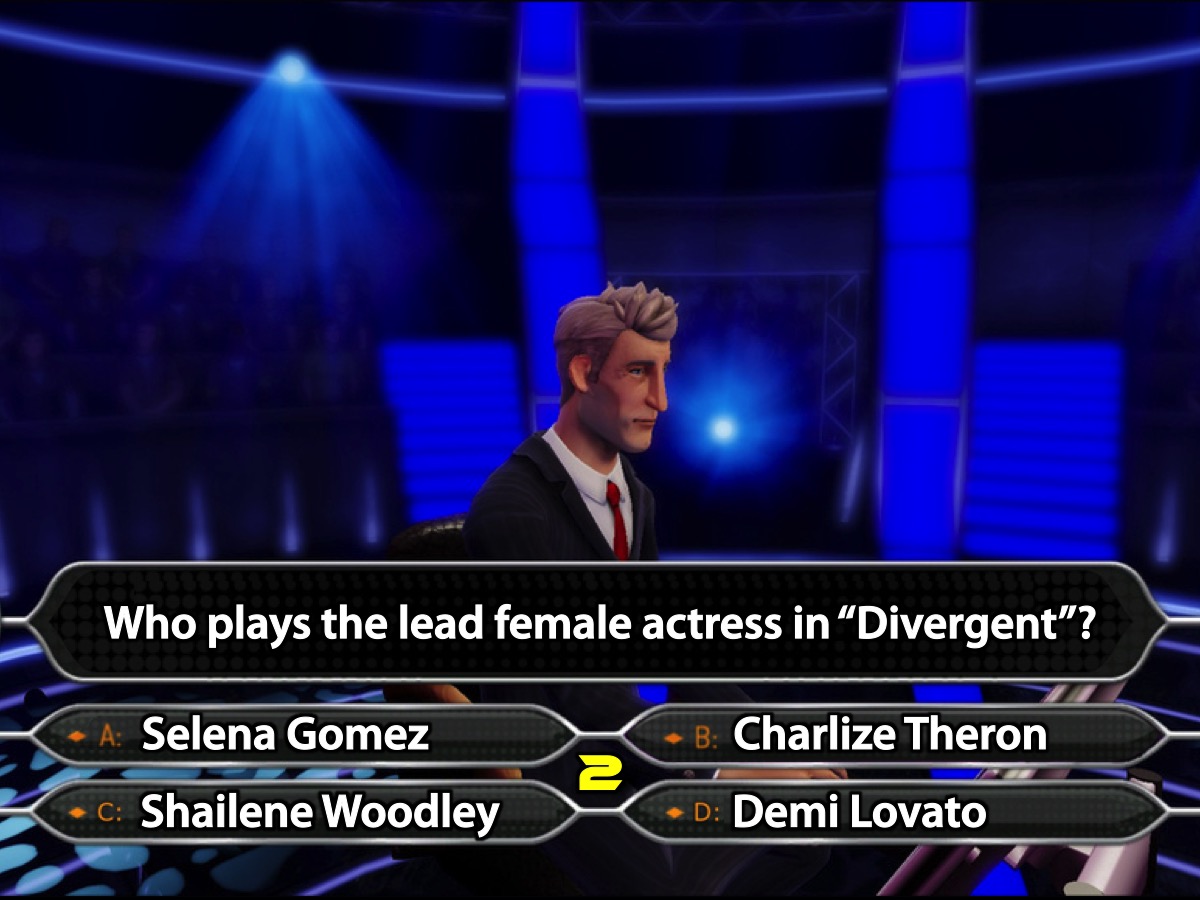 [Speaker Notes: Is it:
A. Selena Gomez
B. Charlize Theron
C. Shailene Woodley
D. Demi Lovato]
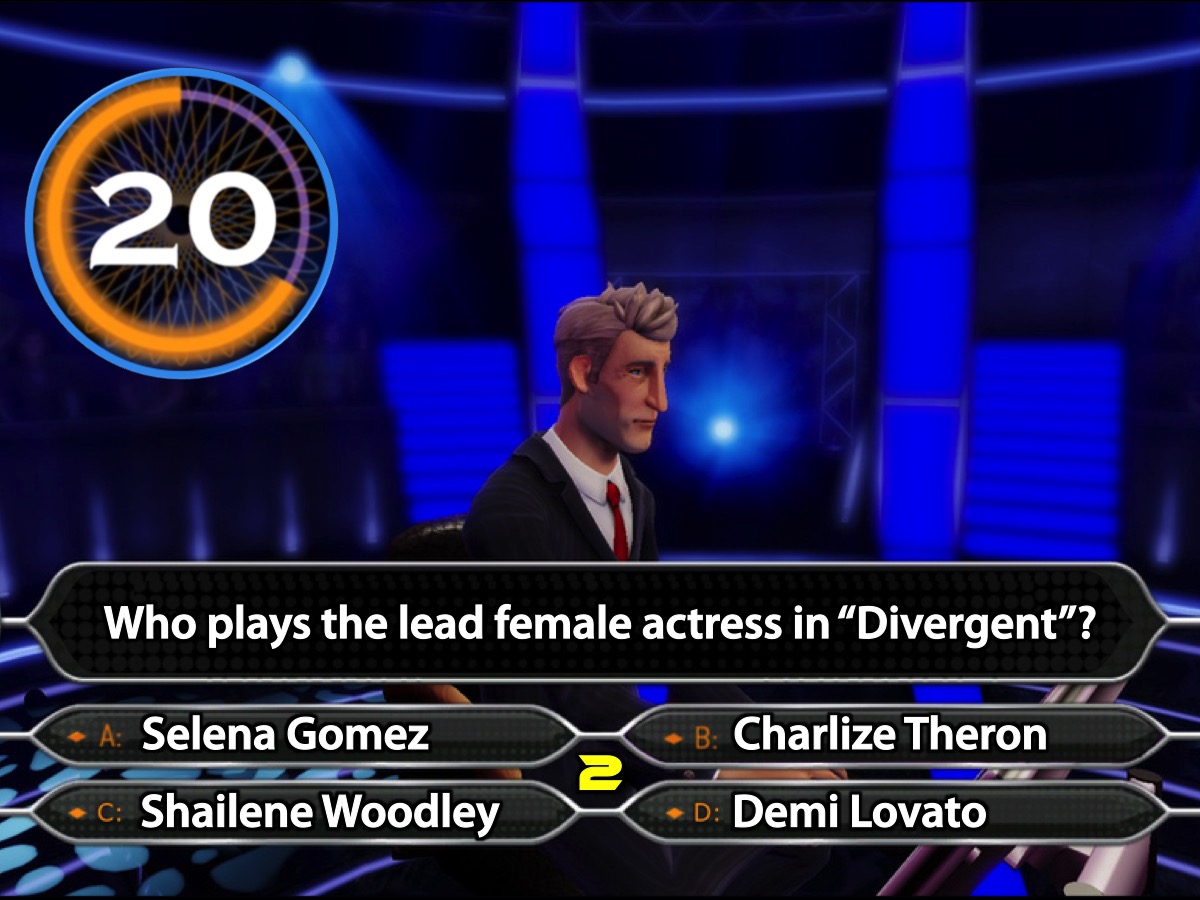 [Speaker Notes: Your 20 seconds starts now!
Countdown Video: Get it on YouTube at: https://www.youtube.com/watch?v=8tAXbkGR_-c]
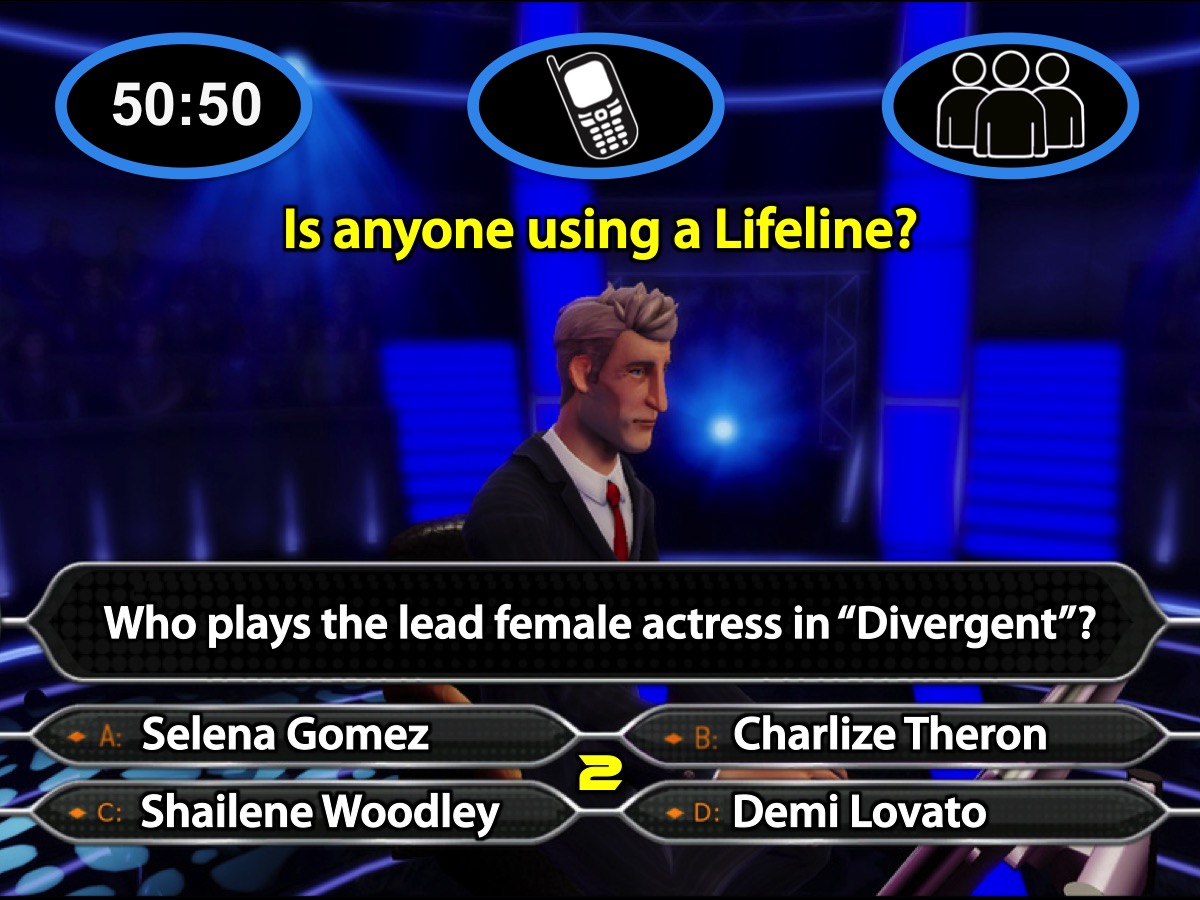 [Speaker Notes: Is anyone using a Lifeline?]
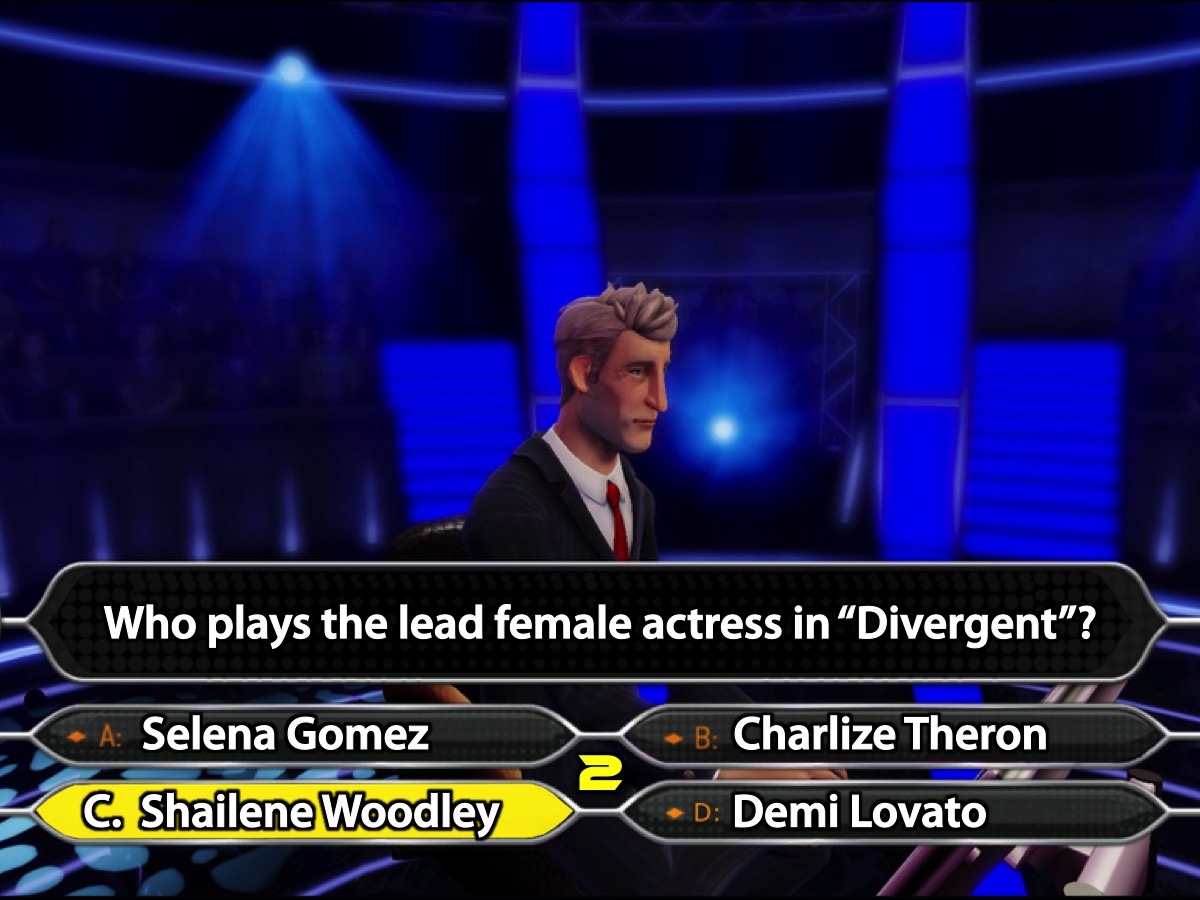 [Speaker Notes: The Correct Answer is C. Shailene Woodley]
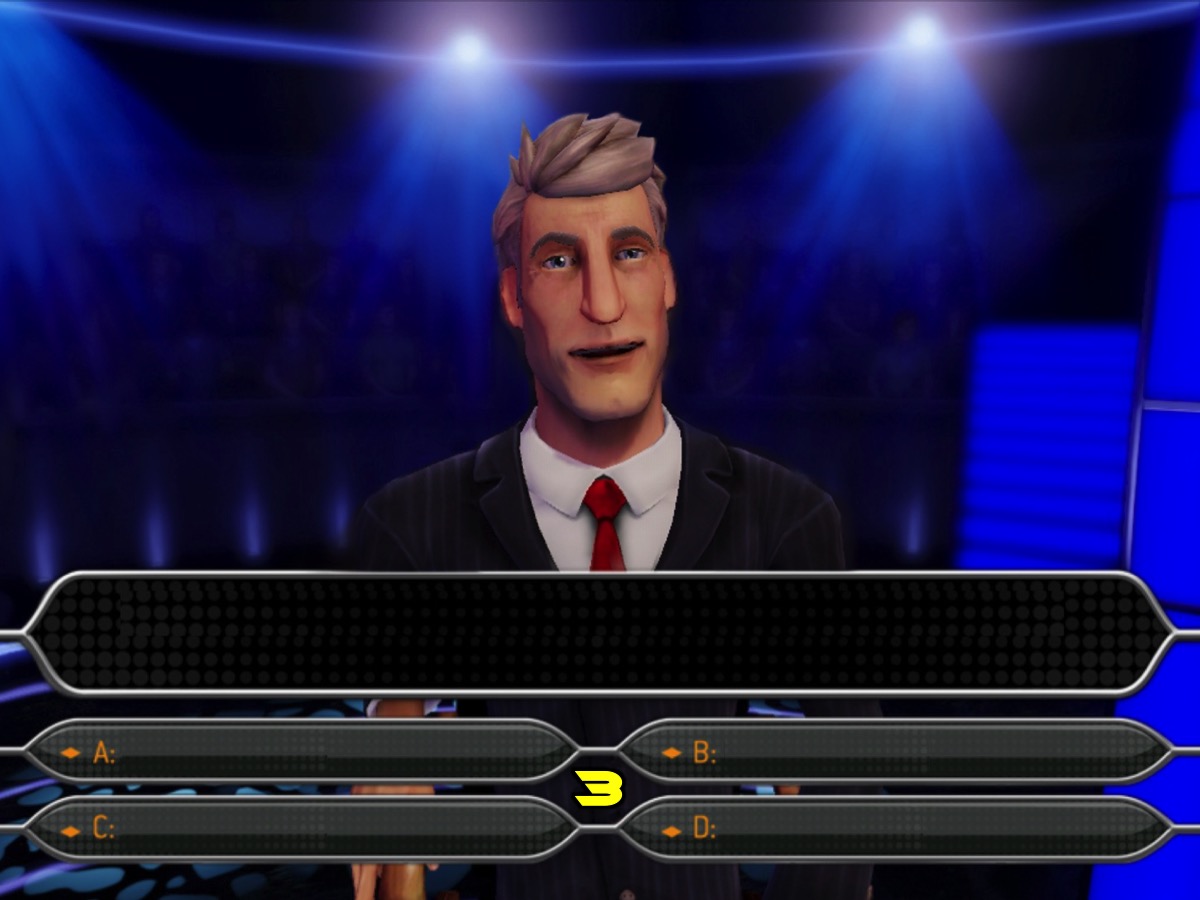 [Speaker Notes: Get ready for Question #3]
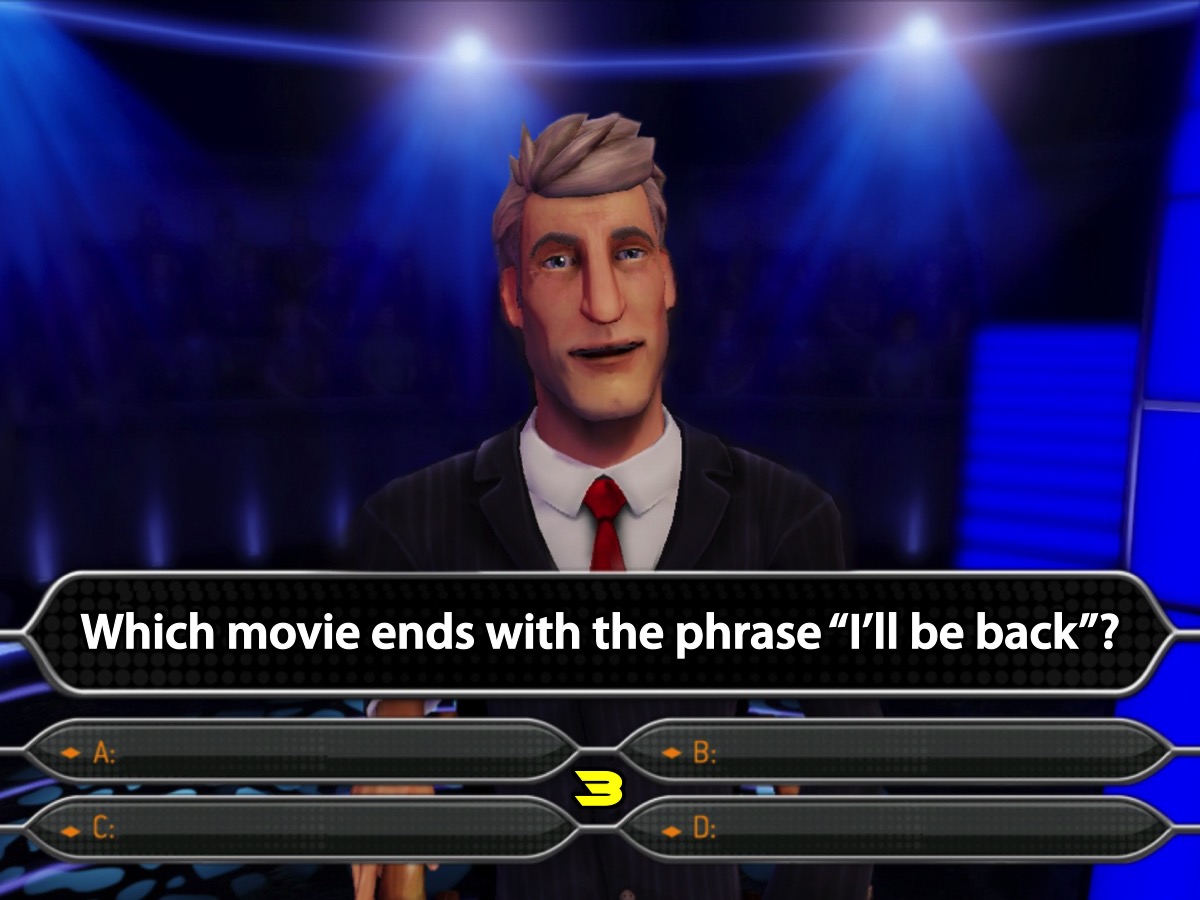 [Speaker Notes: Question #3. Which movie ends with the phrase “I’ll be back”?]
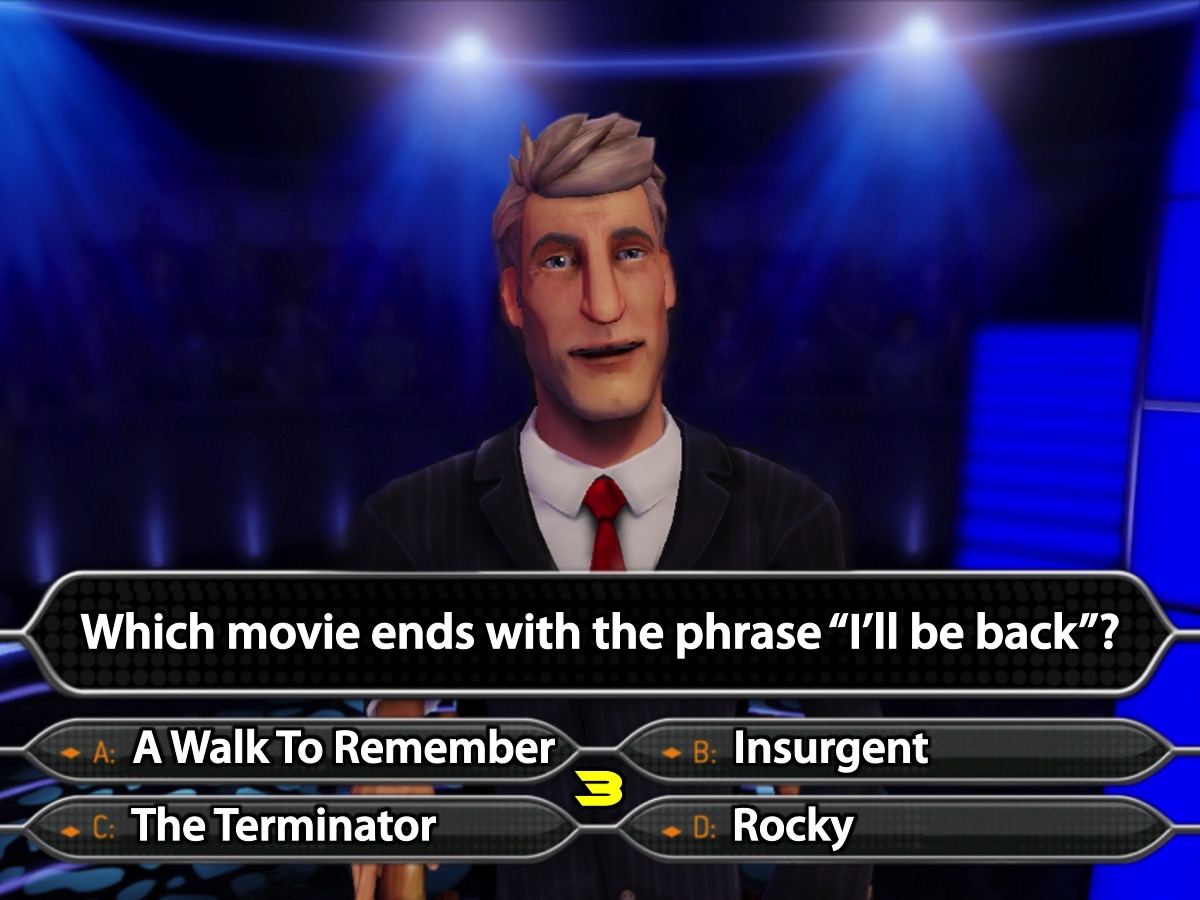 [Speaker Notes: Is it:
A. A Walk To Remember
B. Insurgent
C. The Terminator
D. Rocky]
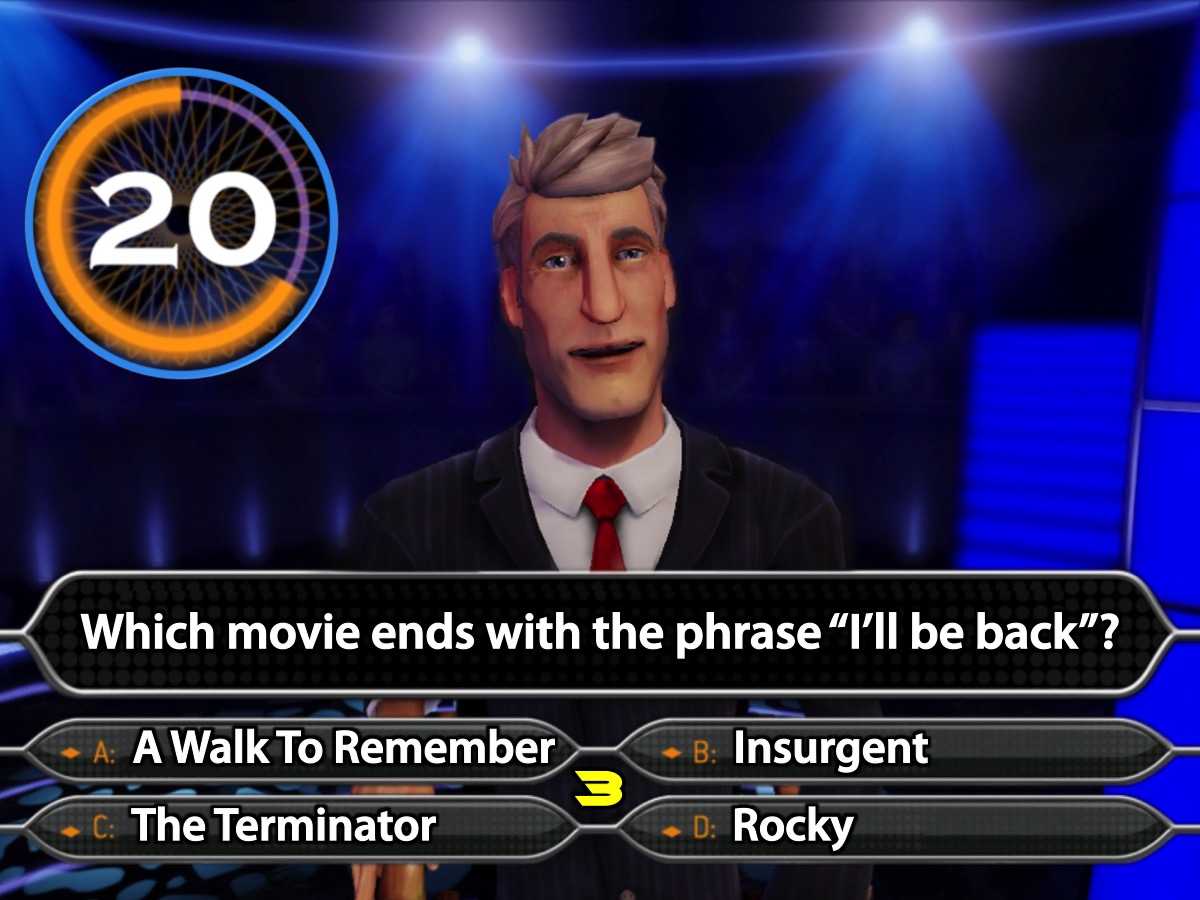 [Speaker Notes: Your 20 seconds starts now!
Countdown Video: Get it on YouTube at: https://www.youtube.com/watch?v=8tAXbkGR_-c]
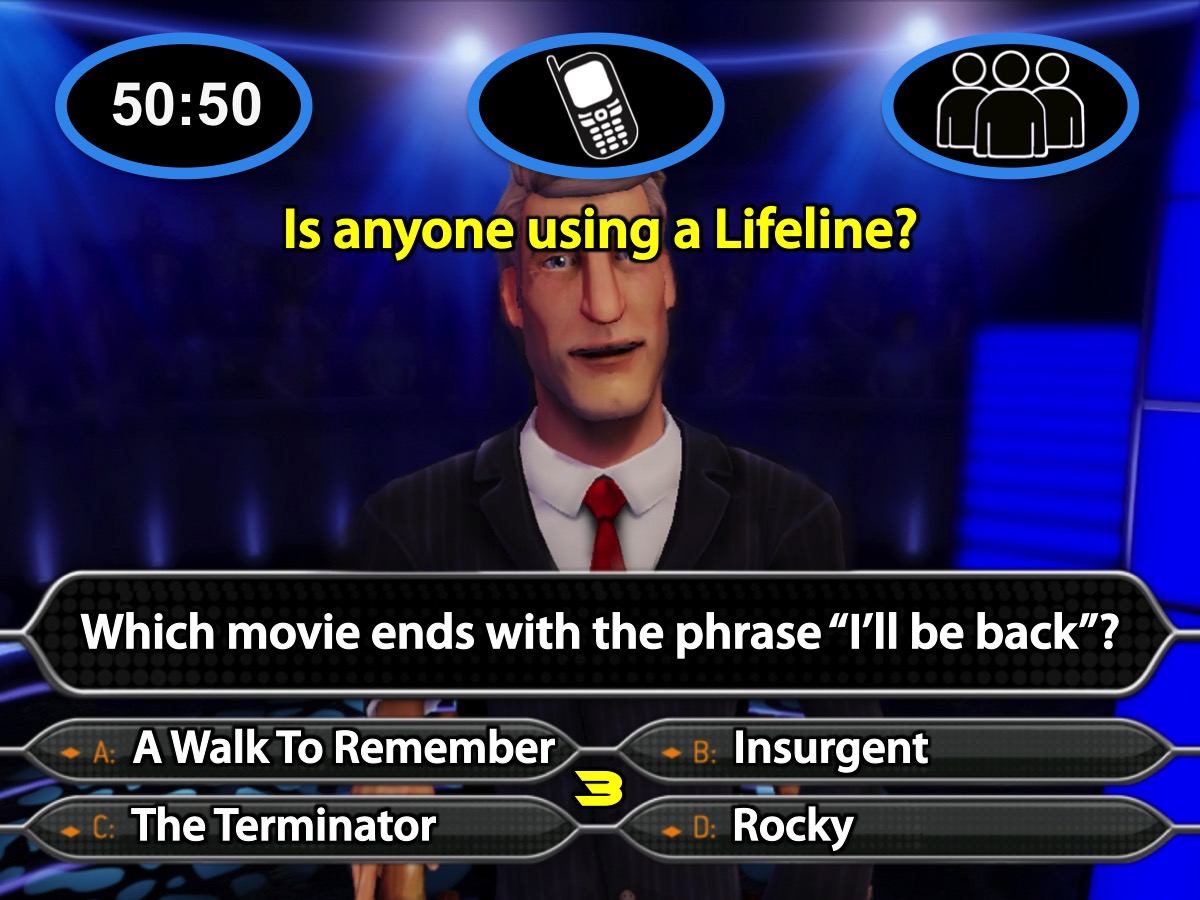 [Speaker Notes: Is anyone using a Lifeline?]
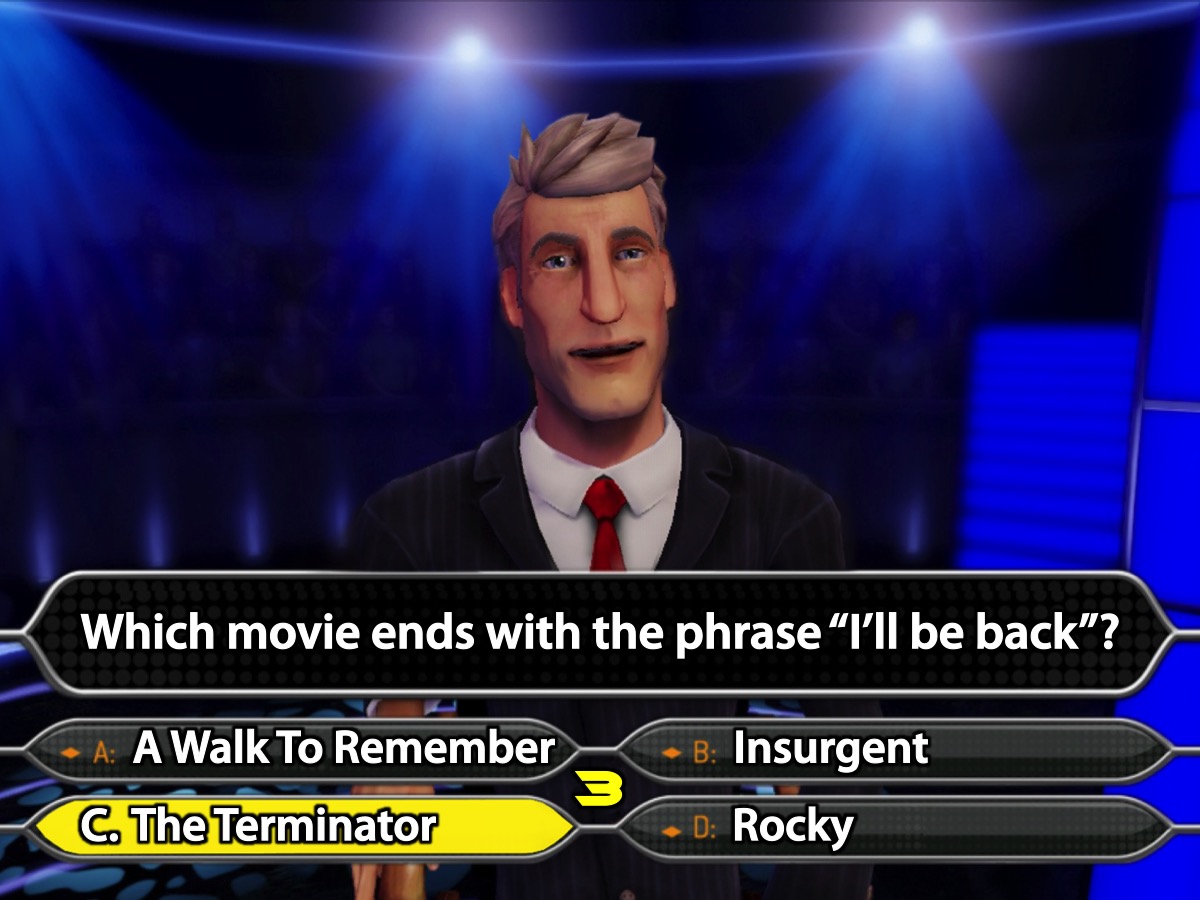 [Speaker Notes: The Correct Answer is C. The Terminator]
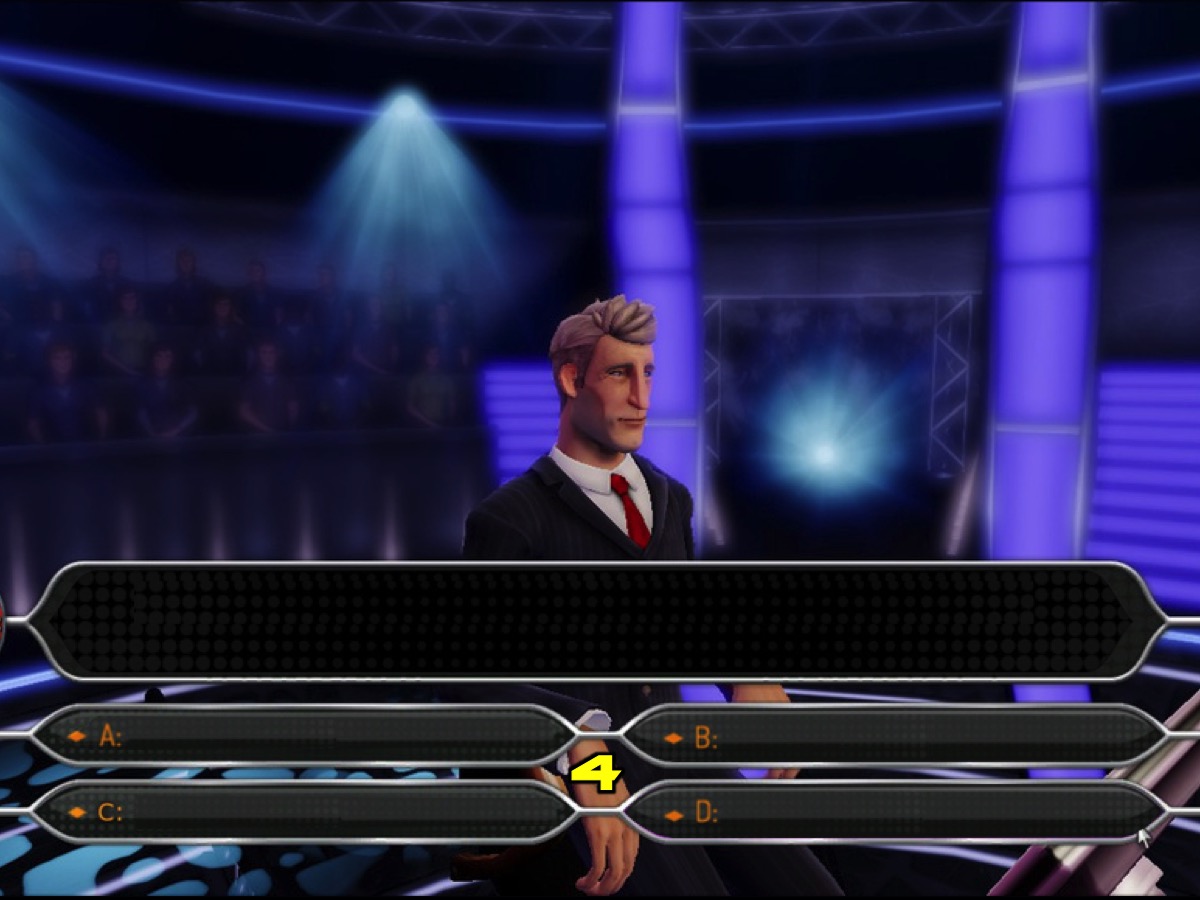 [Speaker Notes: Get ready for Question #4]
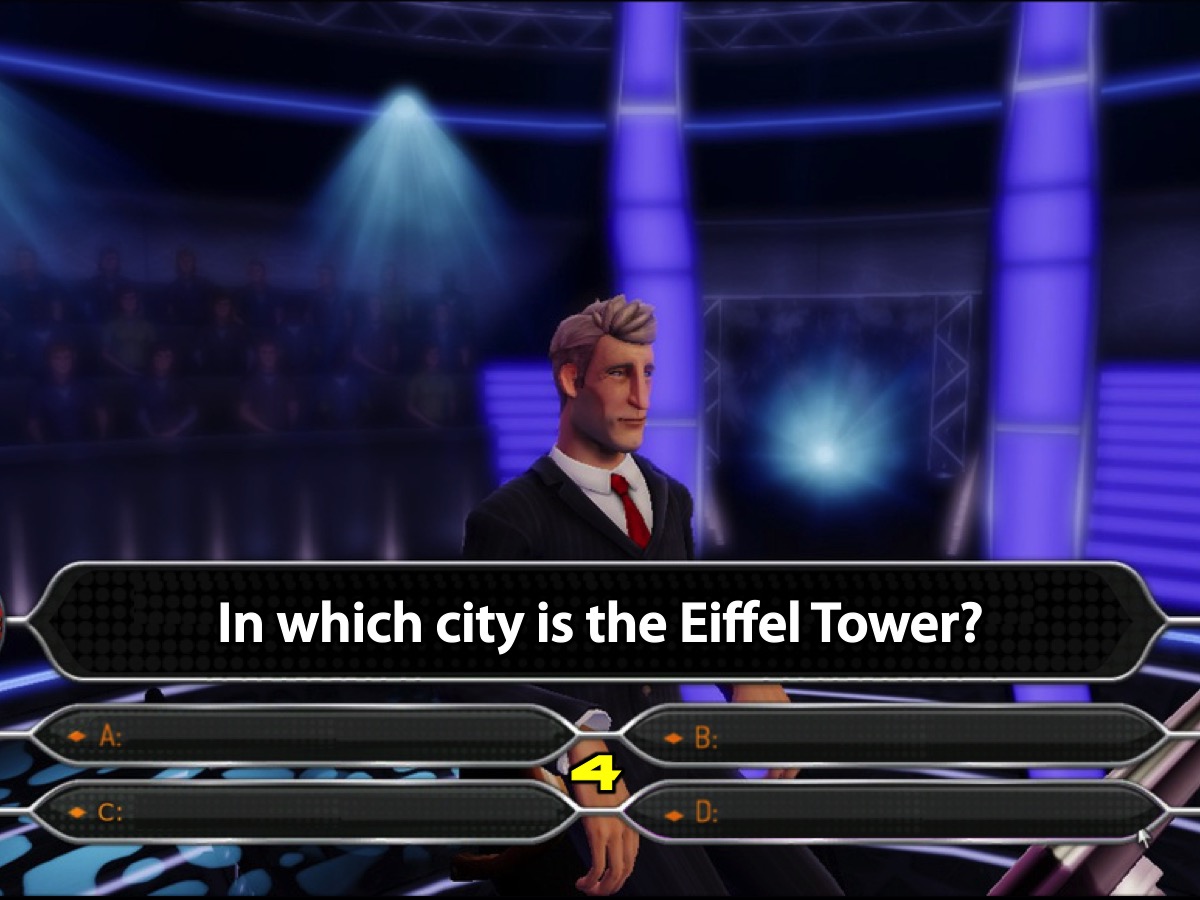 [Speaker Notes: Question #4. In which city is the Eiffel Tower?]
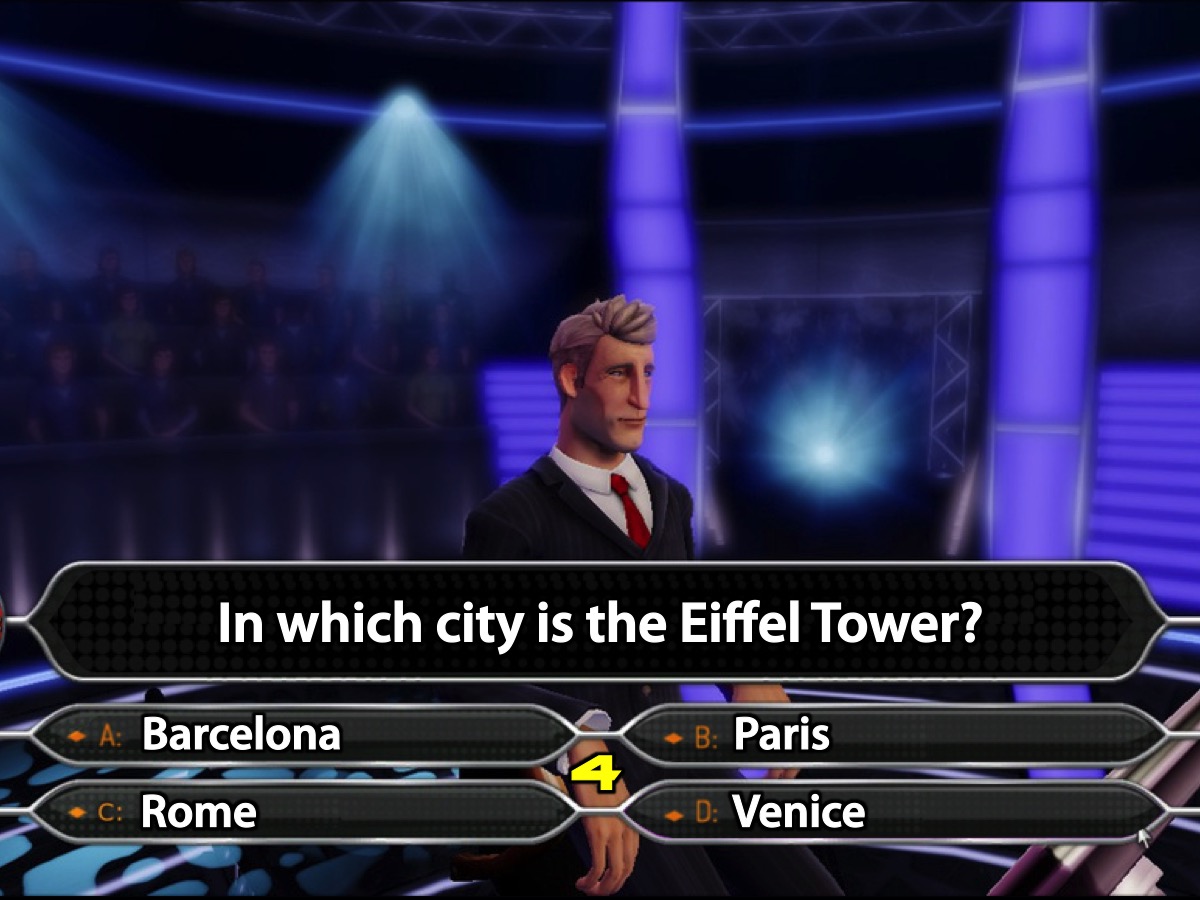 [Speaker Notes: Is it:
A. Barcelona
B. Paris
C. Rome
D. Venice]
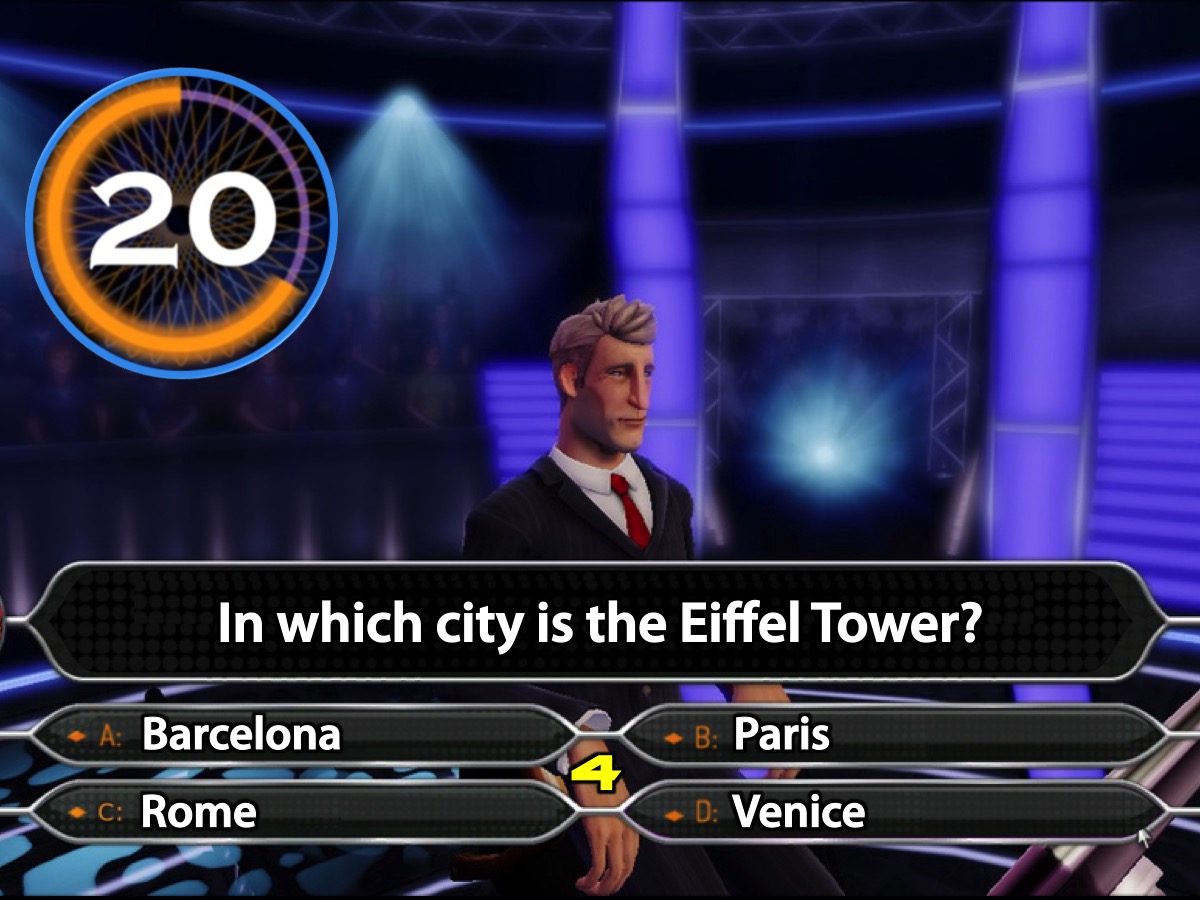 [Speaker Notes: Your 20 seconds starts now!
Countdown Video: Get it on YouTube at: https://www.youtube.com/watch?v=8tAXbkGR_-c]
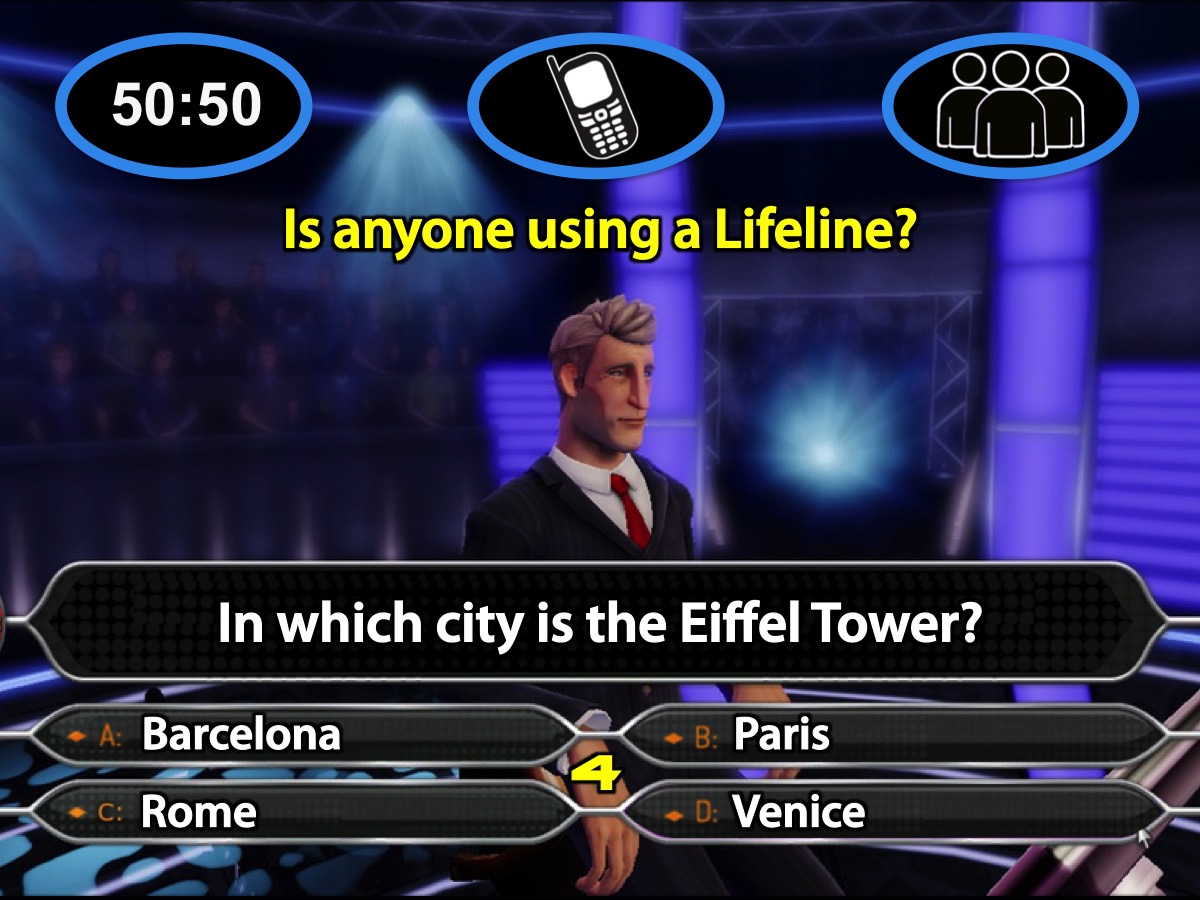 [Speaker Notes: Is anyone using a Lifeline?]
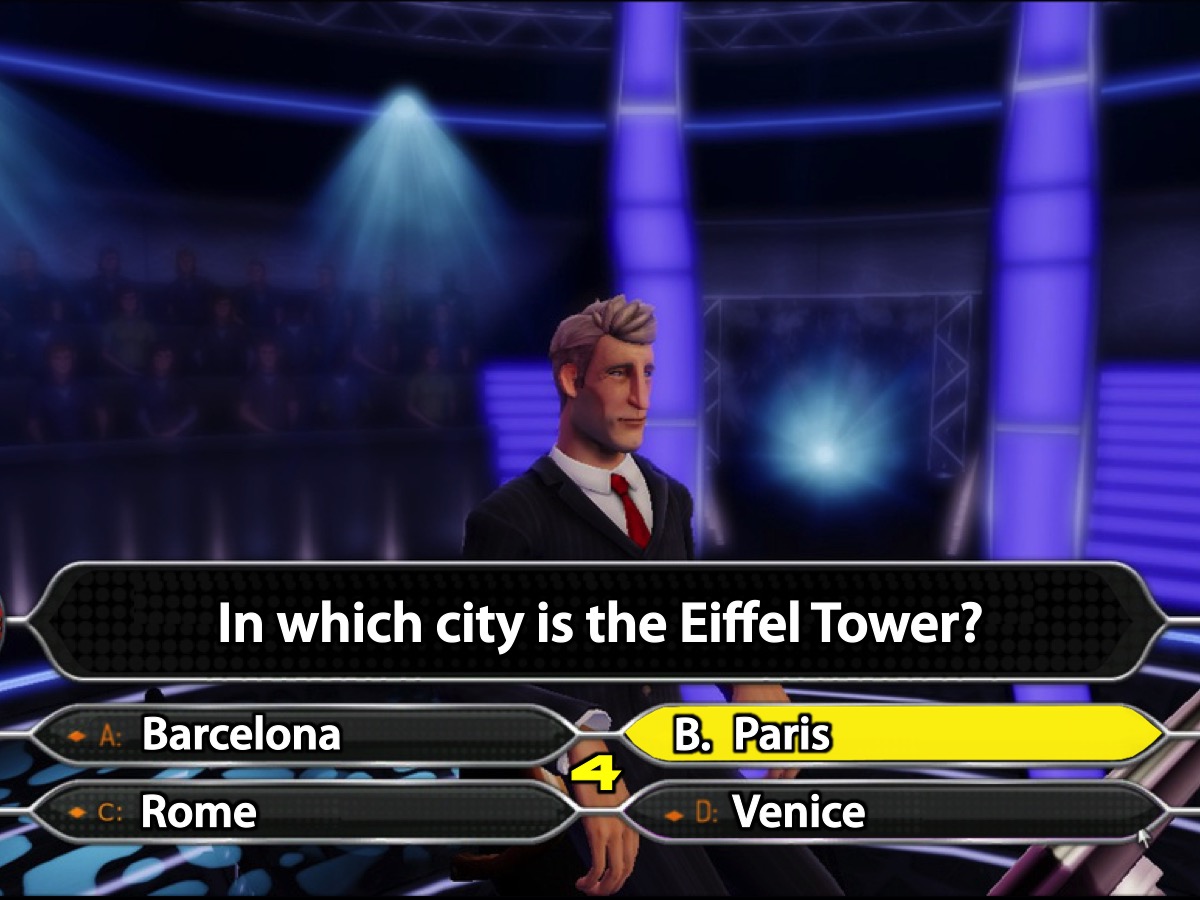 [Speaker Notes: The Correct Answer is B. Paris]
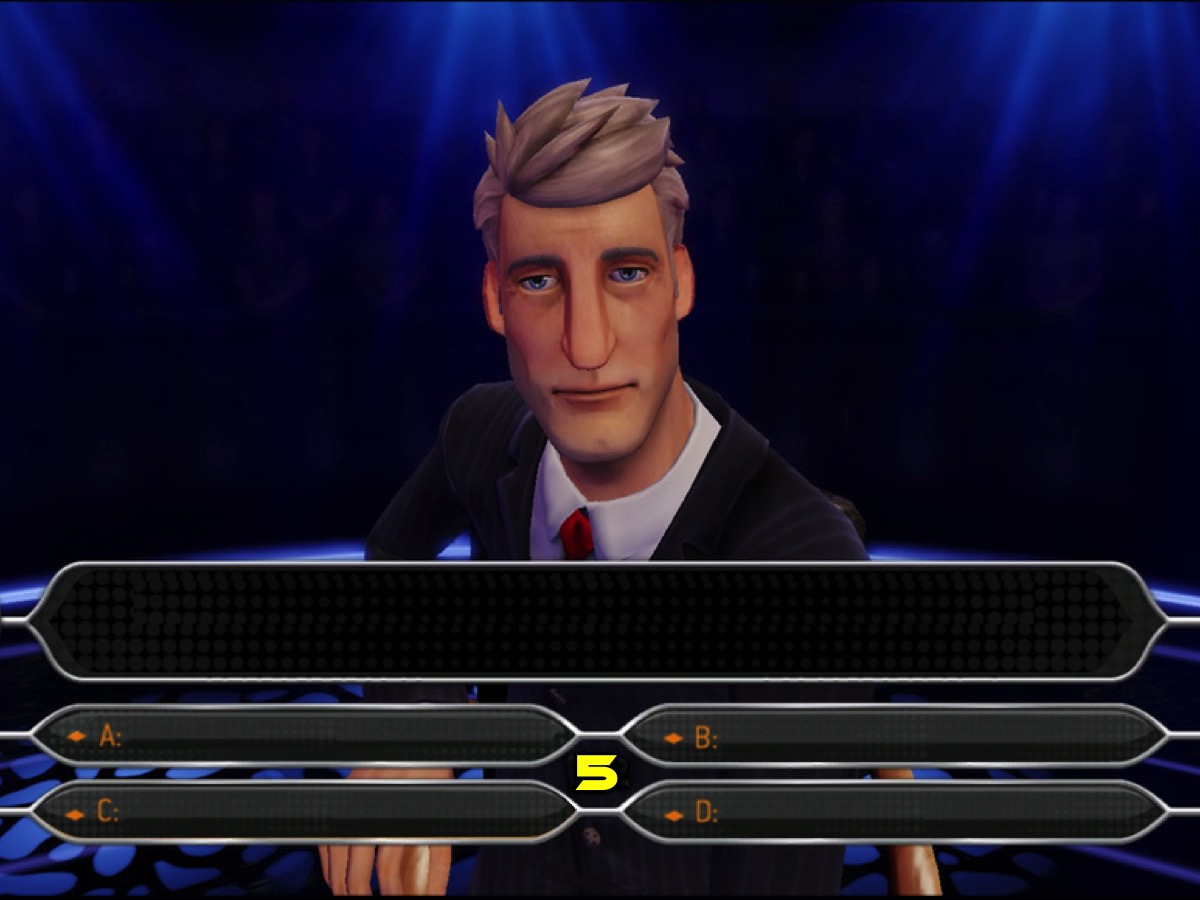 [Speaker Notes: Get ready for Question #5.]
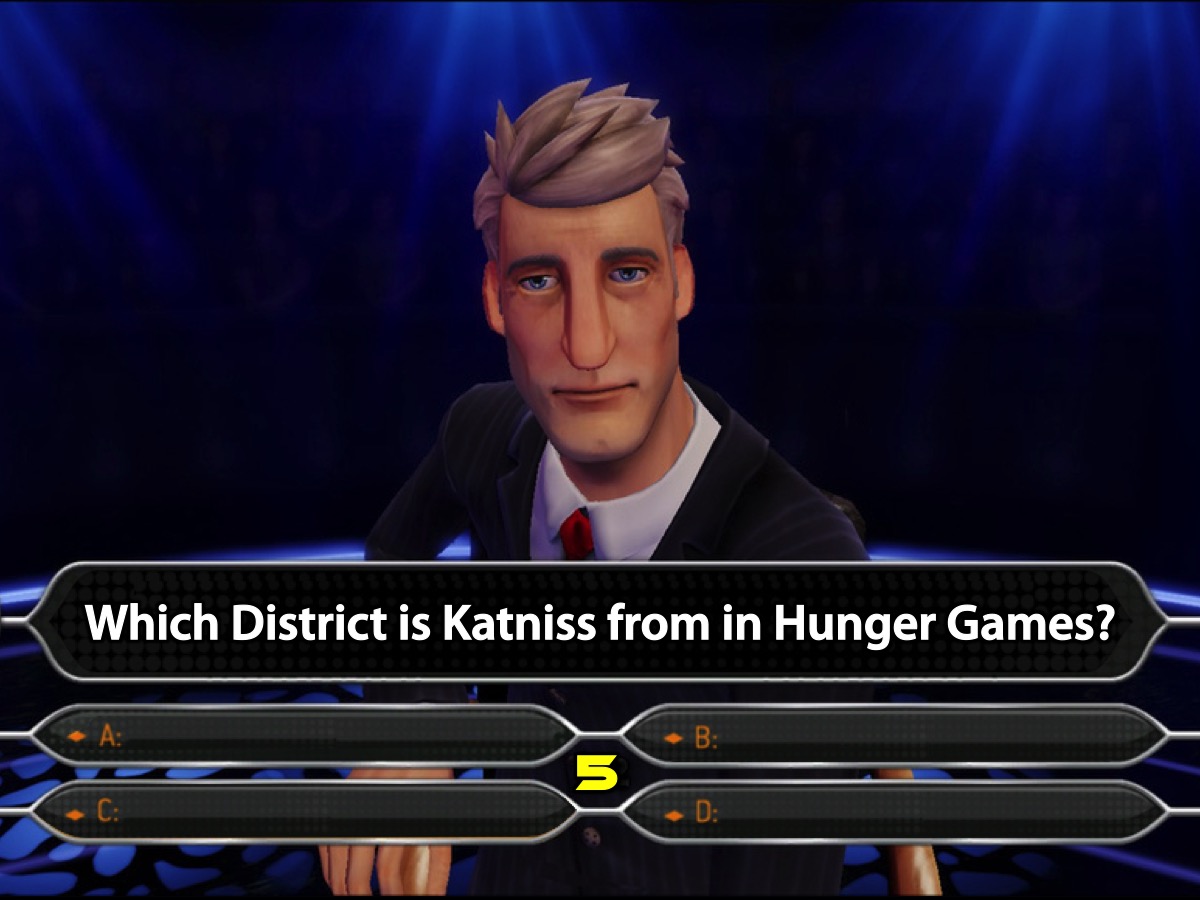 [Speaker Notes: Question #5. Which District is Katniss from in Hunger Games?]
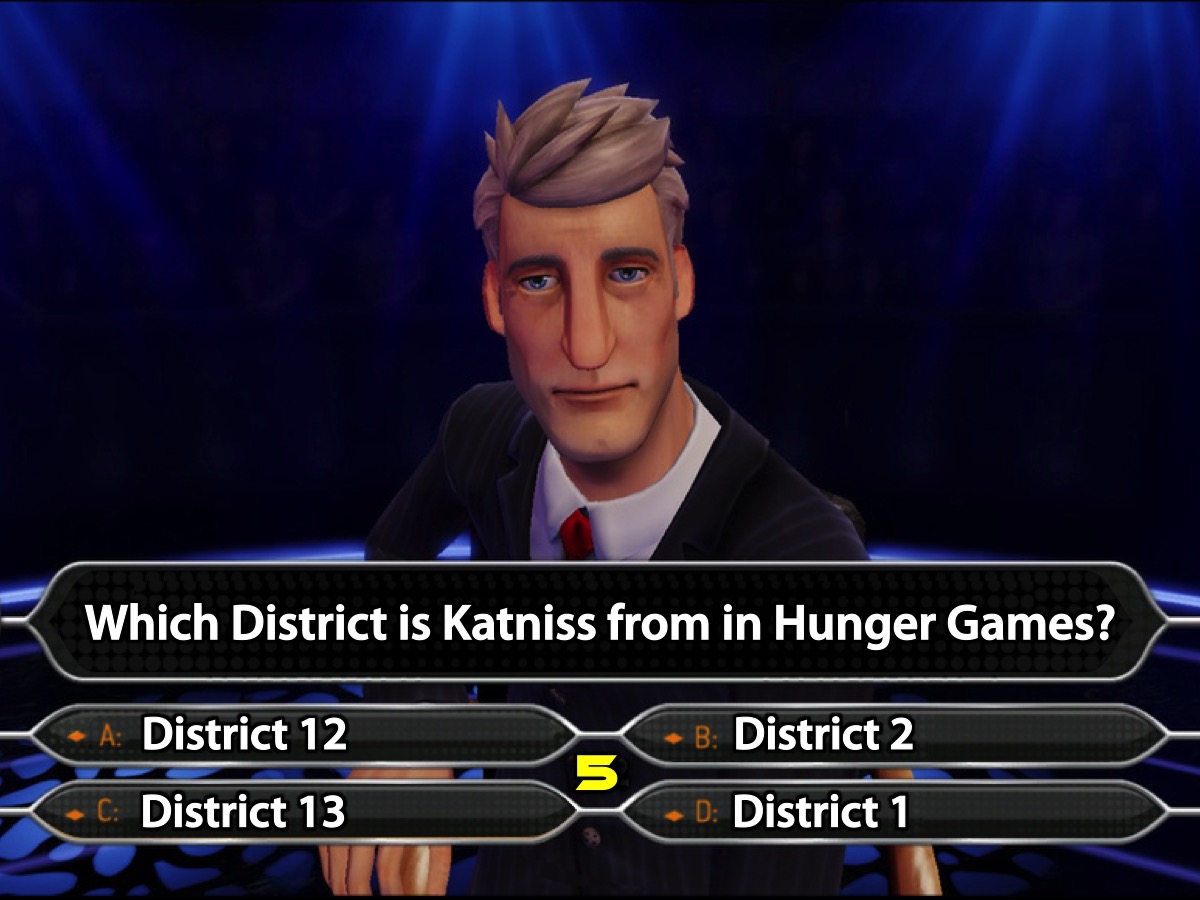 [Speaker Notes: Is it:
A. District 12
B. District 2
C. District 13
D. District 1]
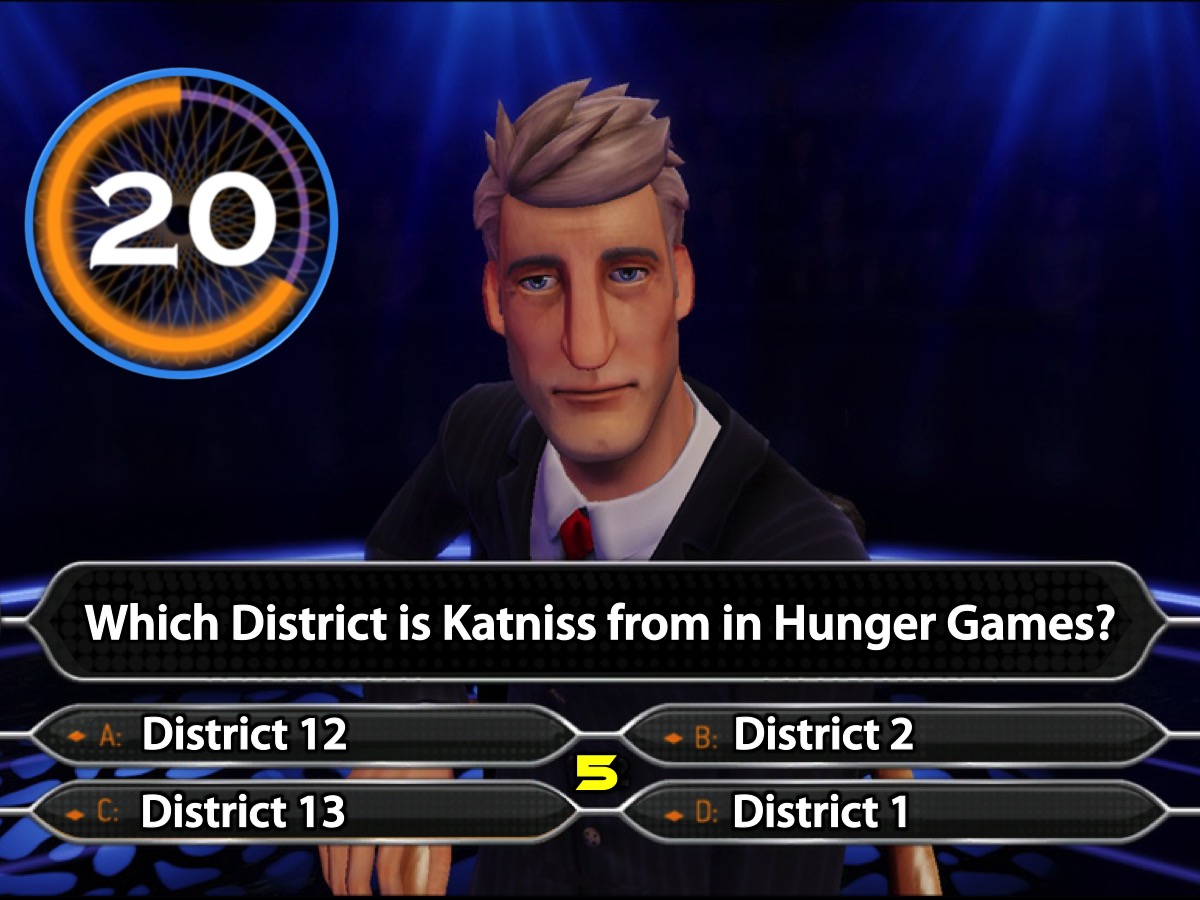 [Speaker Notes: Your 20 seconds starts now!
Countdown Video: Get it on YouTube at: https://www.youtube.com/watch?v=8tAXbkGR_-c]
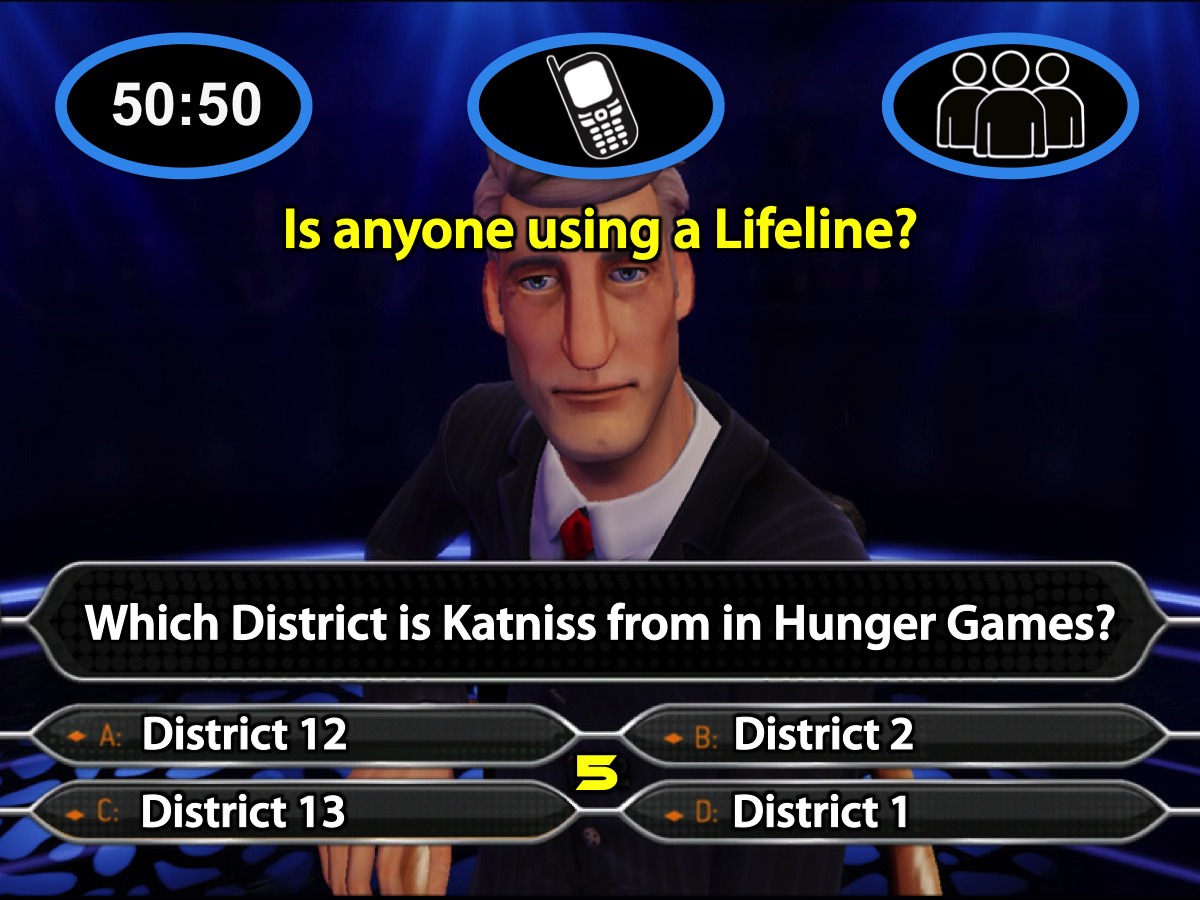 [Speaker Notes: Is anyone using a Lifeline?]
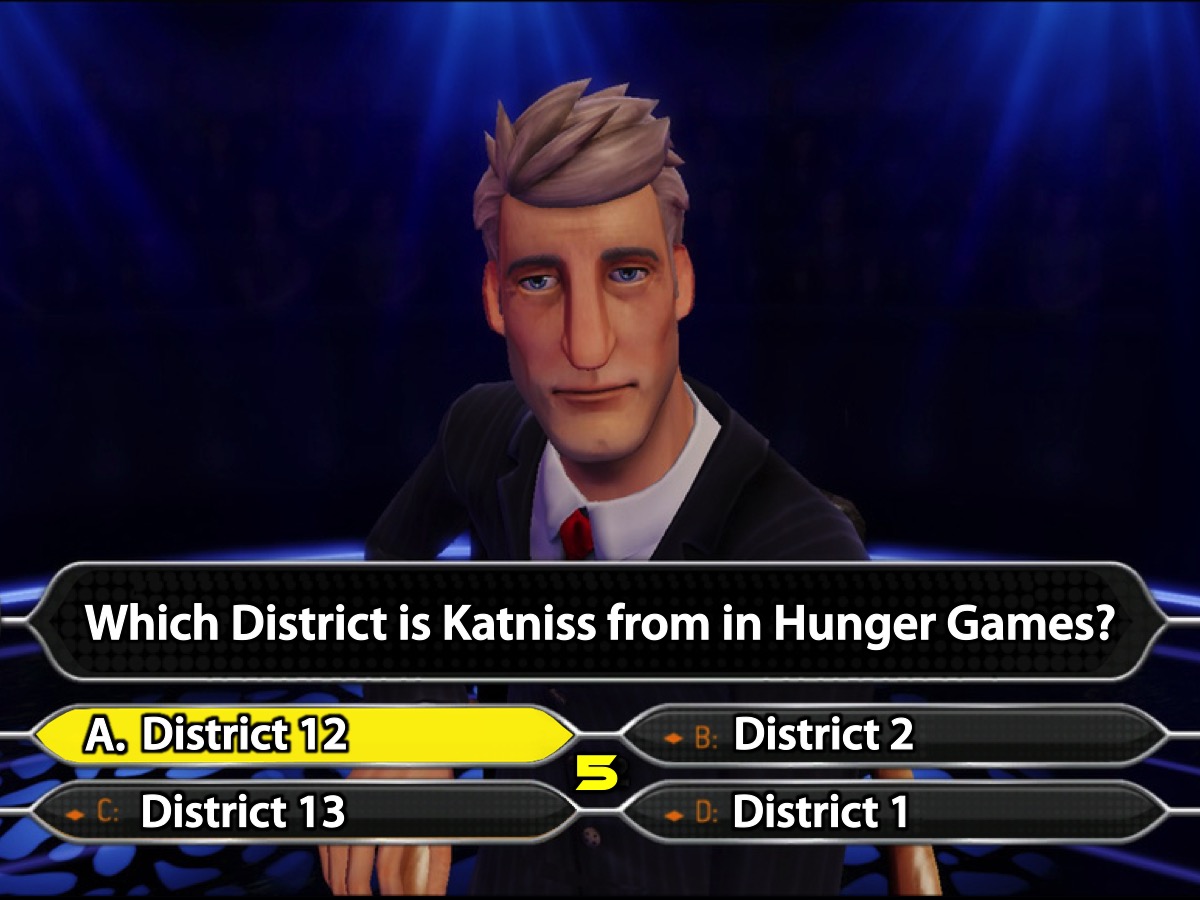 [Speaker Notes: The Correct Answer is A. District 12.]
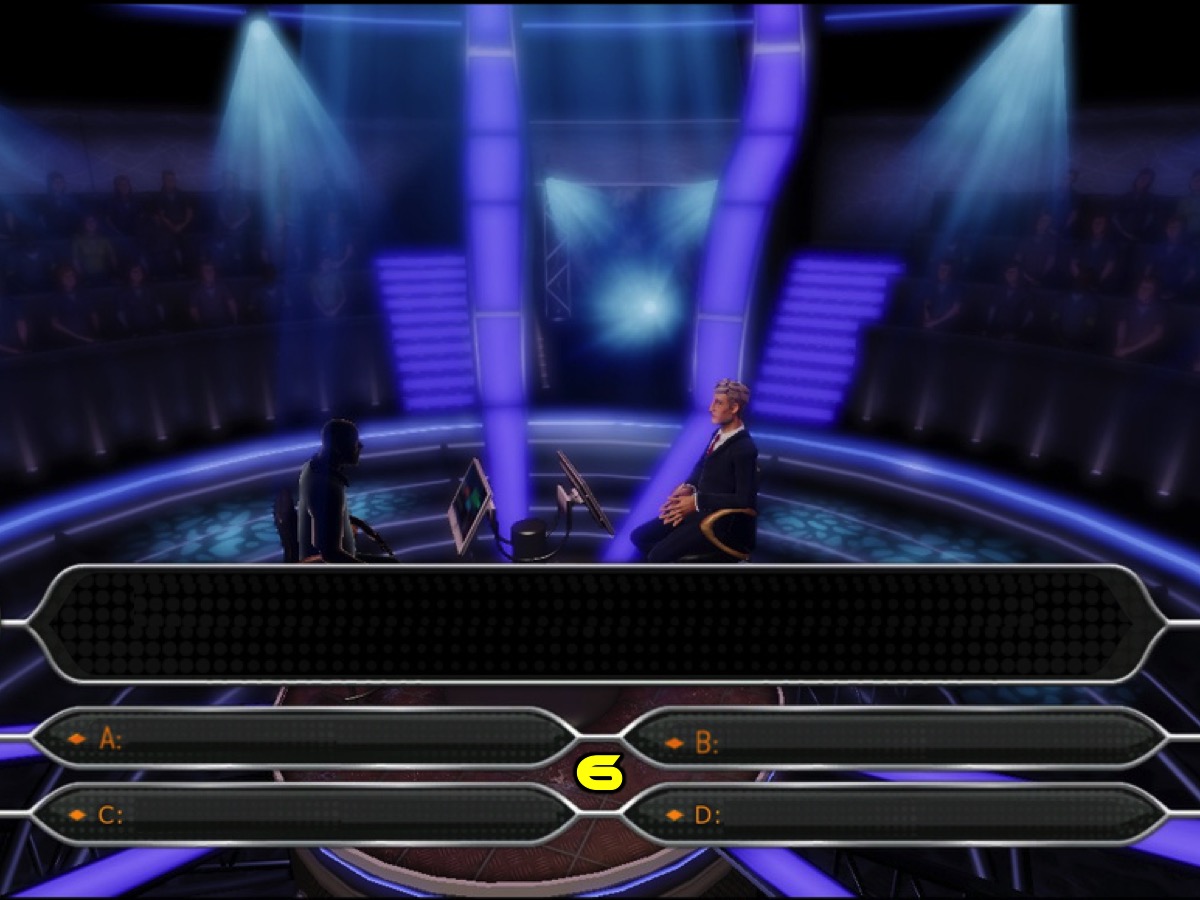 [Speaker Notes: Get ready for Question #6]
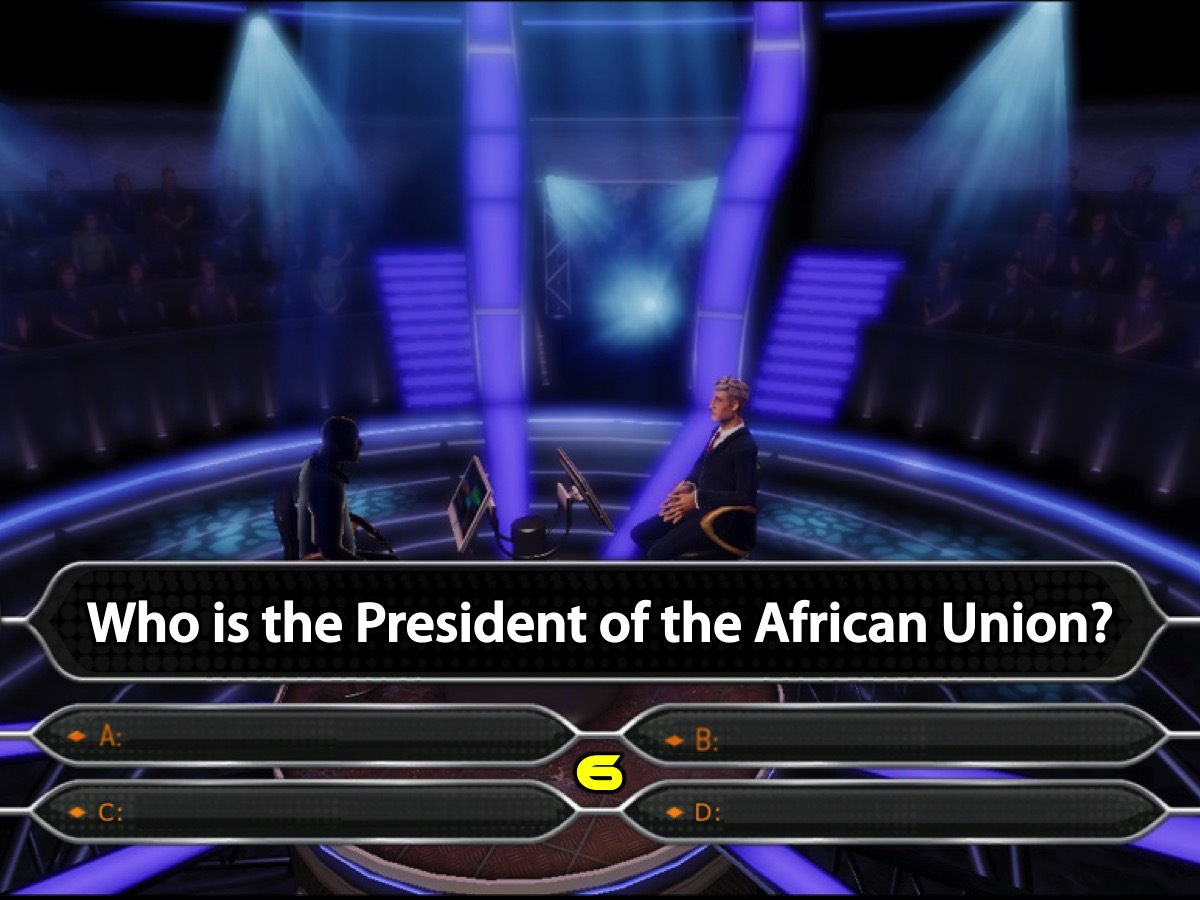 [Speaker Notes: Question #6. Who is the President of the African Union?]
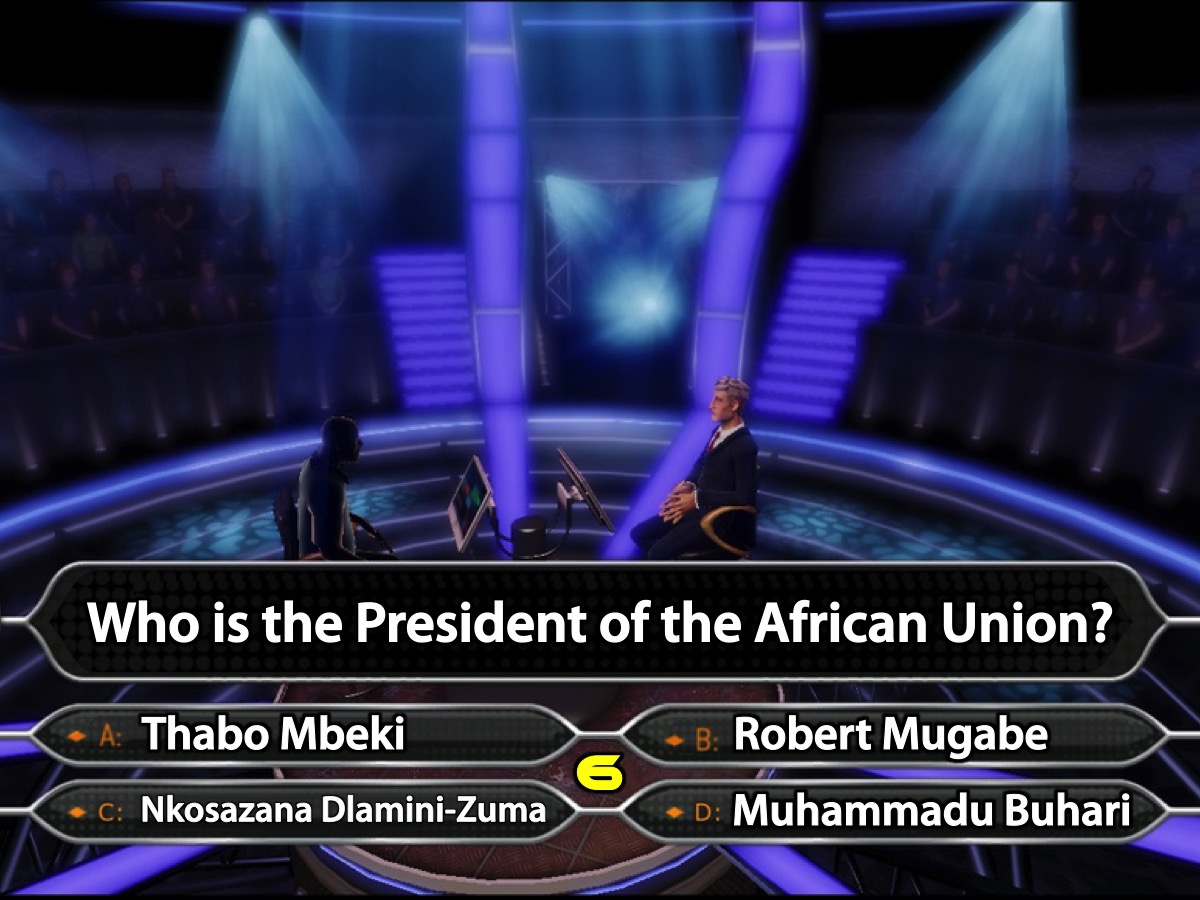 [Speaker Notes: Is it:
A. Thabo Mbeki
B. Robert Mugabe
C. Nkosazana Dlamini-Zuma
D. Muhammadu Buhari]
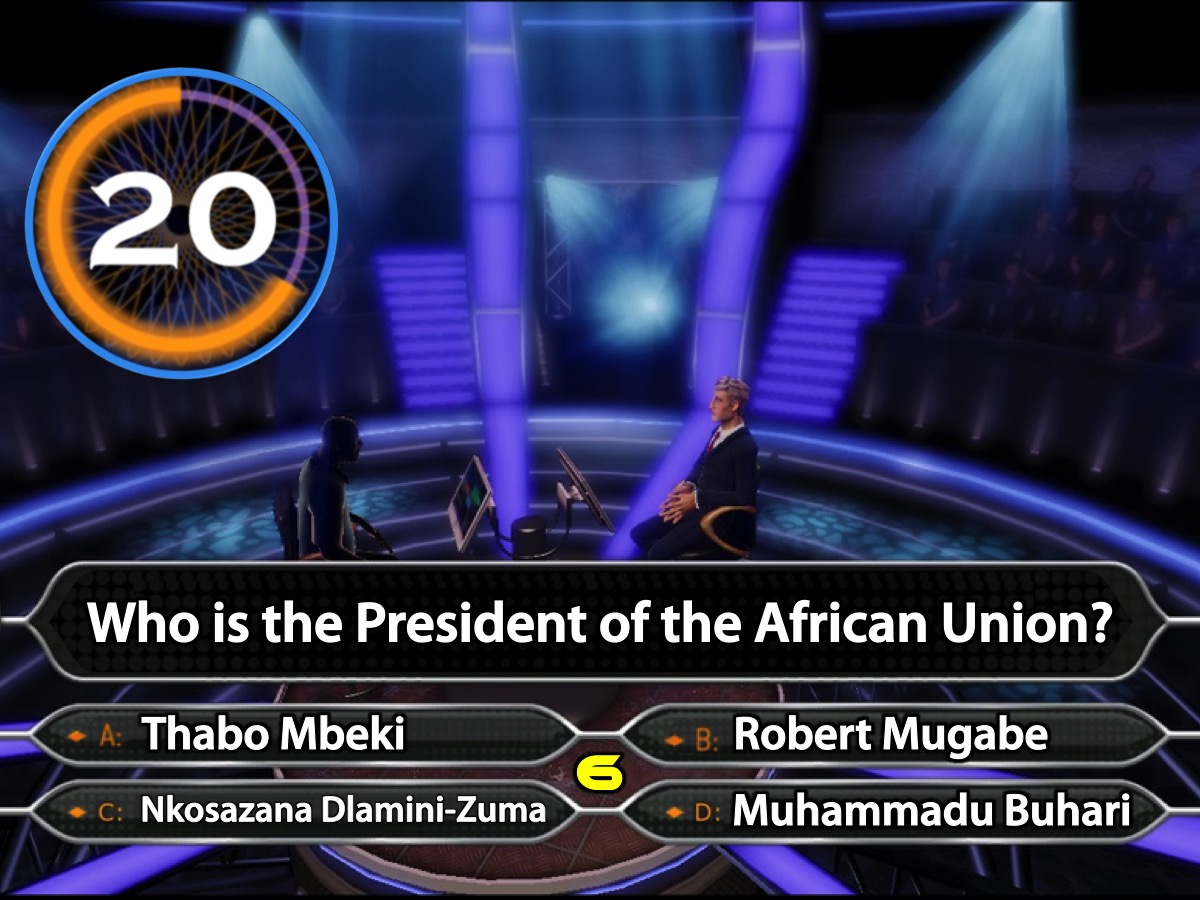 [Speaker Notes: Your 20 seconds starts now!
Countdown Video: Get it on YouTube at: https://www.youtube.com/watch?v=8tAXbkGR_-c]
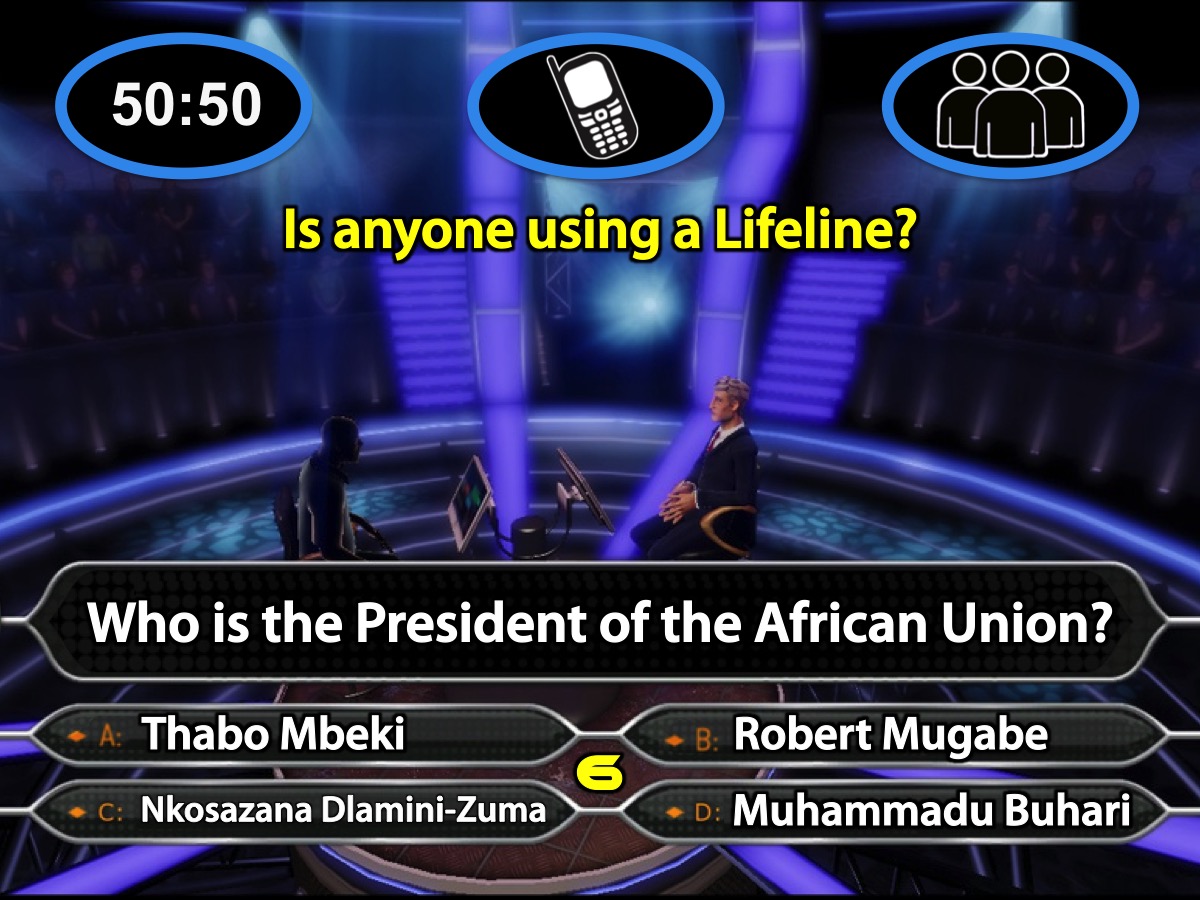 [Speaker Notes: Is anyone using a Lifeline?]
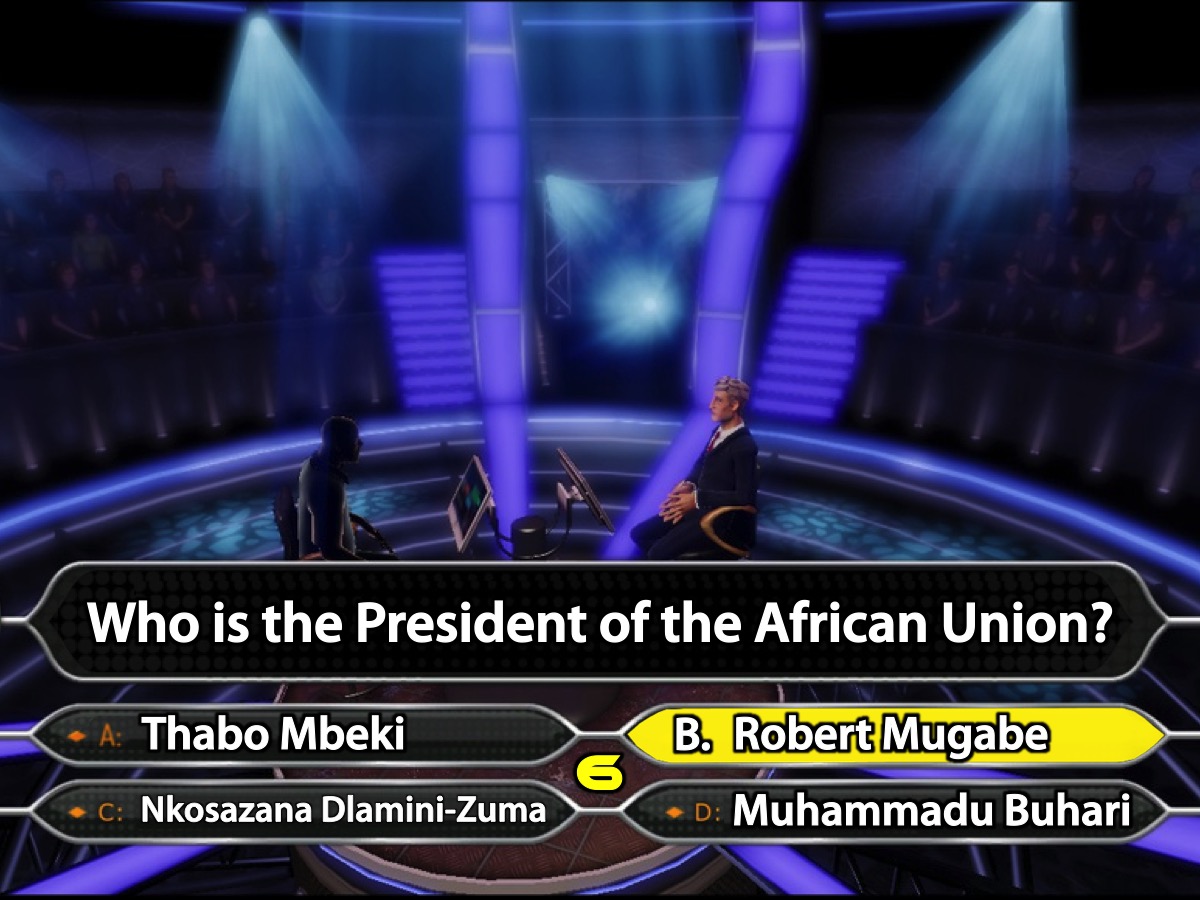 [Speaker Notes: The Correct Answer is B. Robert Mugabe]
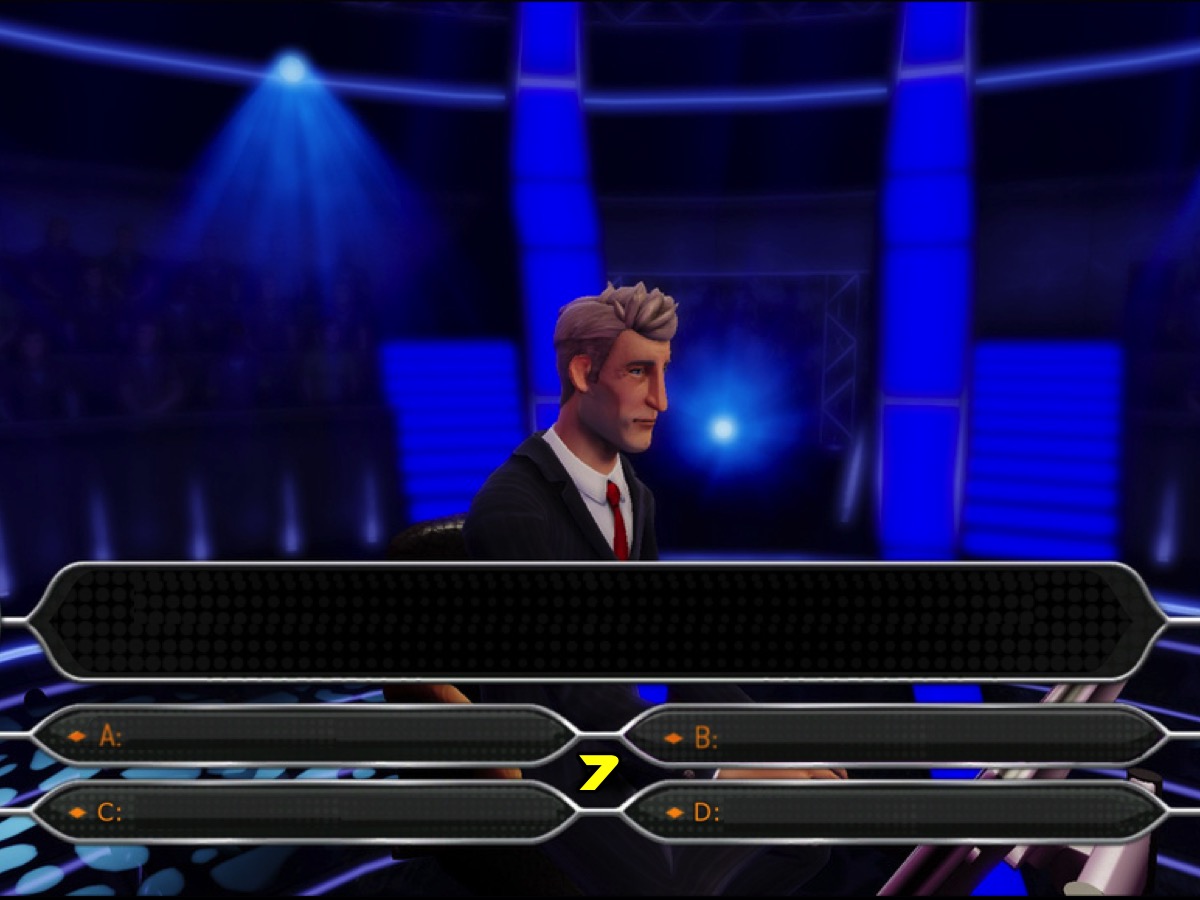 [Speaker Notes: Get ready for Question #7]
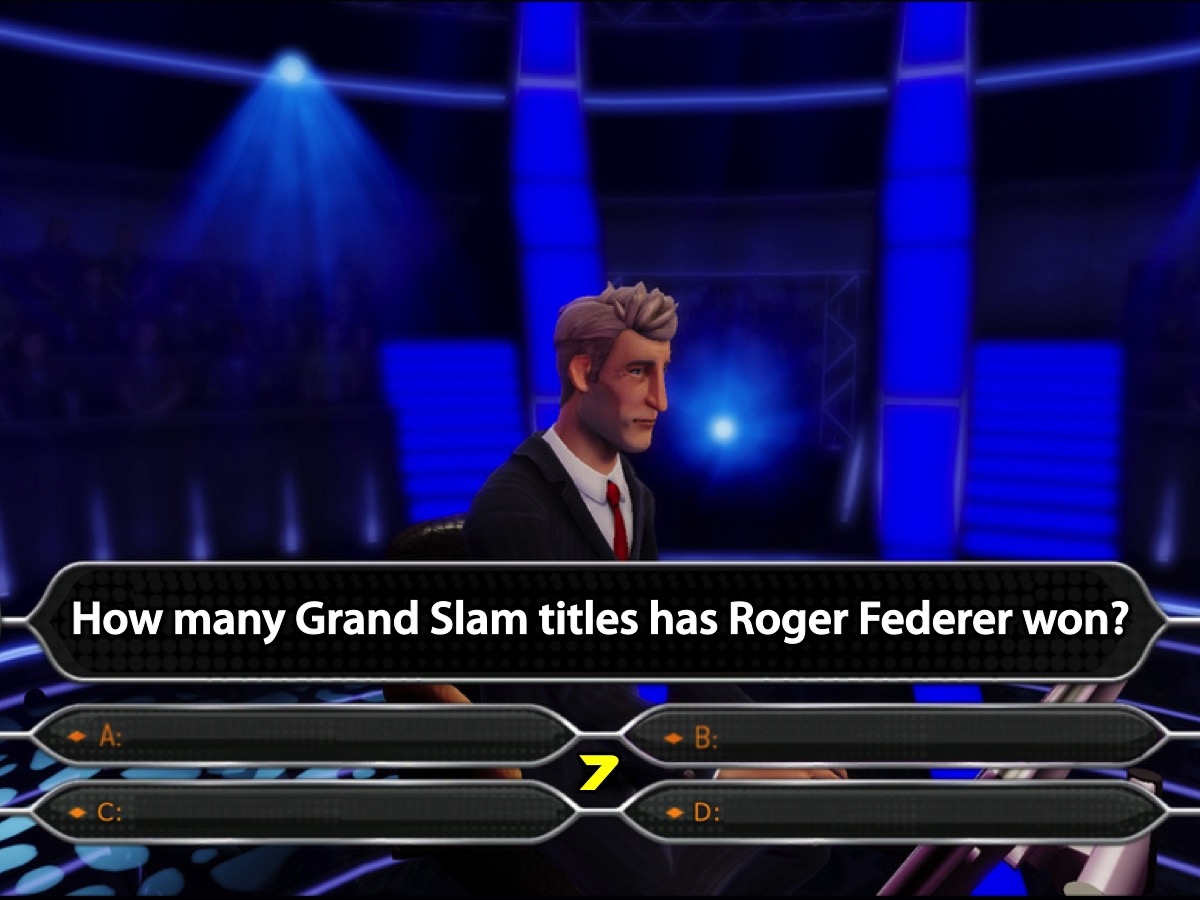 [Speaker Notes: Question #7. How many Grand Slam Singles titles has Roger Federer won?]
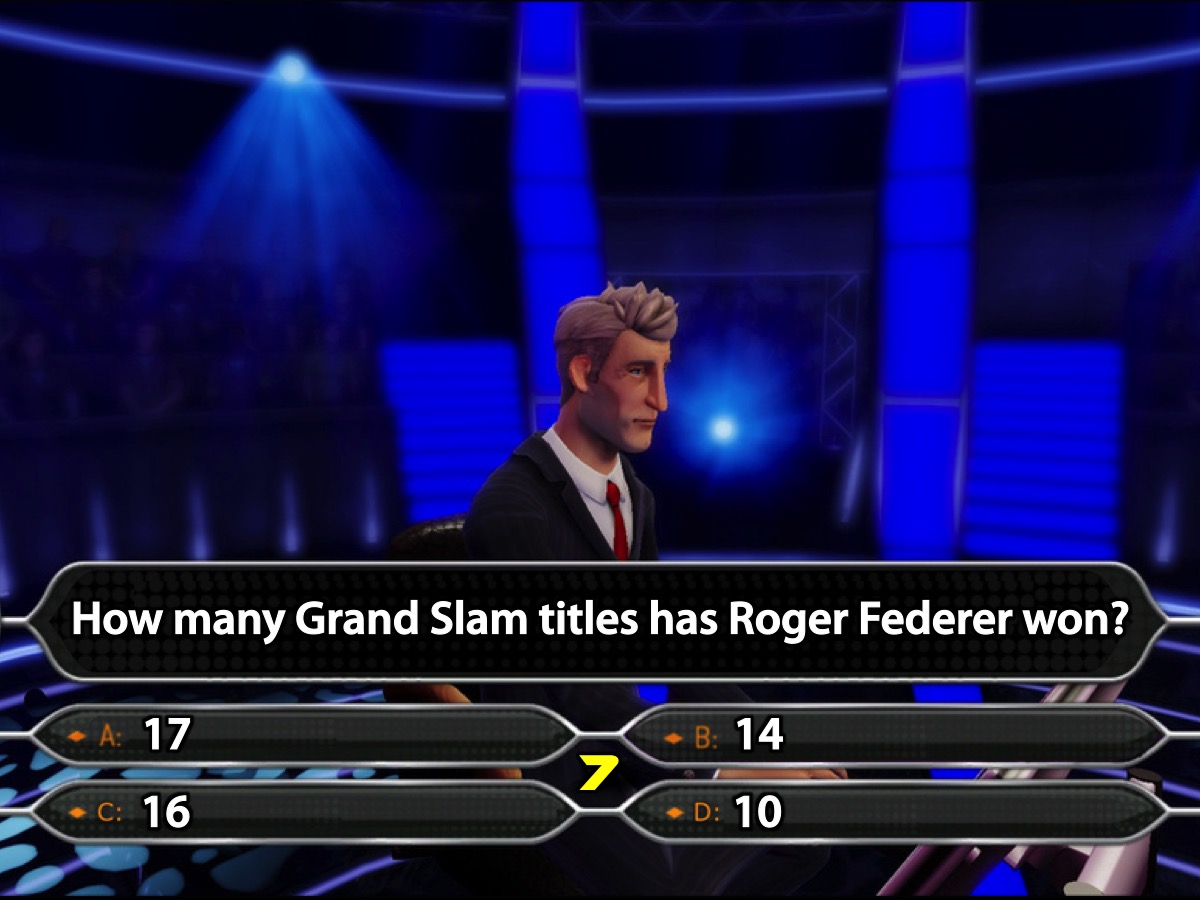 [Speaker Notes: Is it:
A. 17
B. 14
C. 16
D. 10]
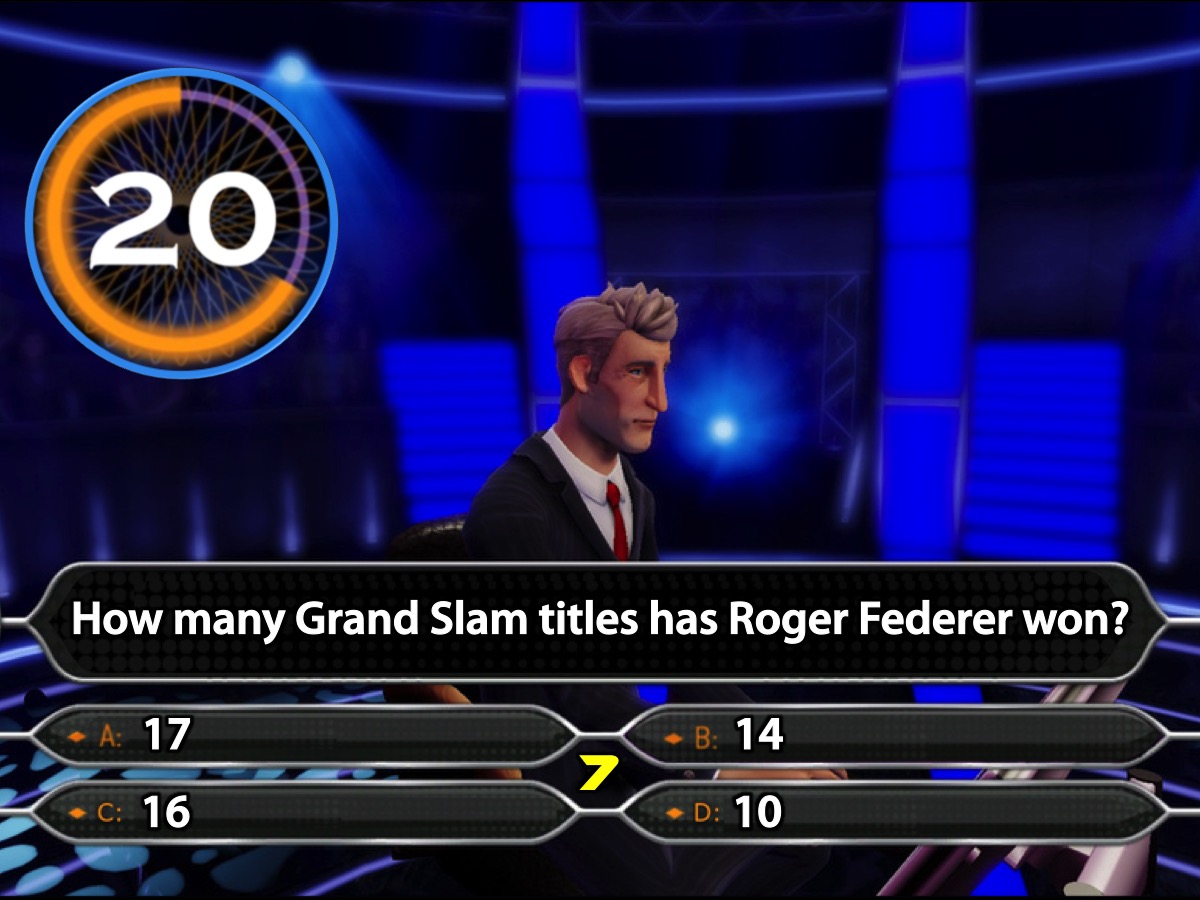 [Speaker Notes: Your 20 seconds starts now!
Countdown Video: Get it on YouTube at: https://www.youtube.com/watch?v=8tAXbkGR_-c]
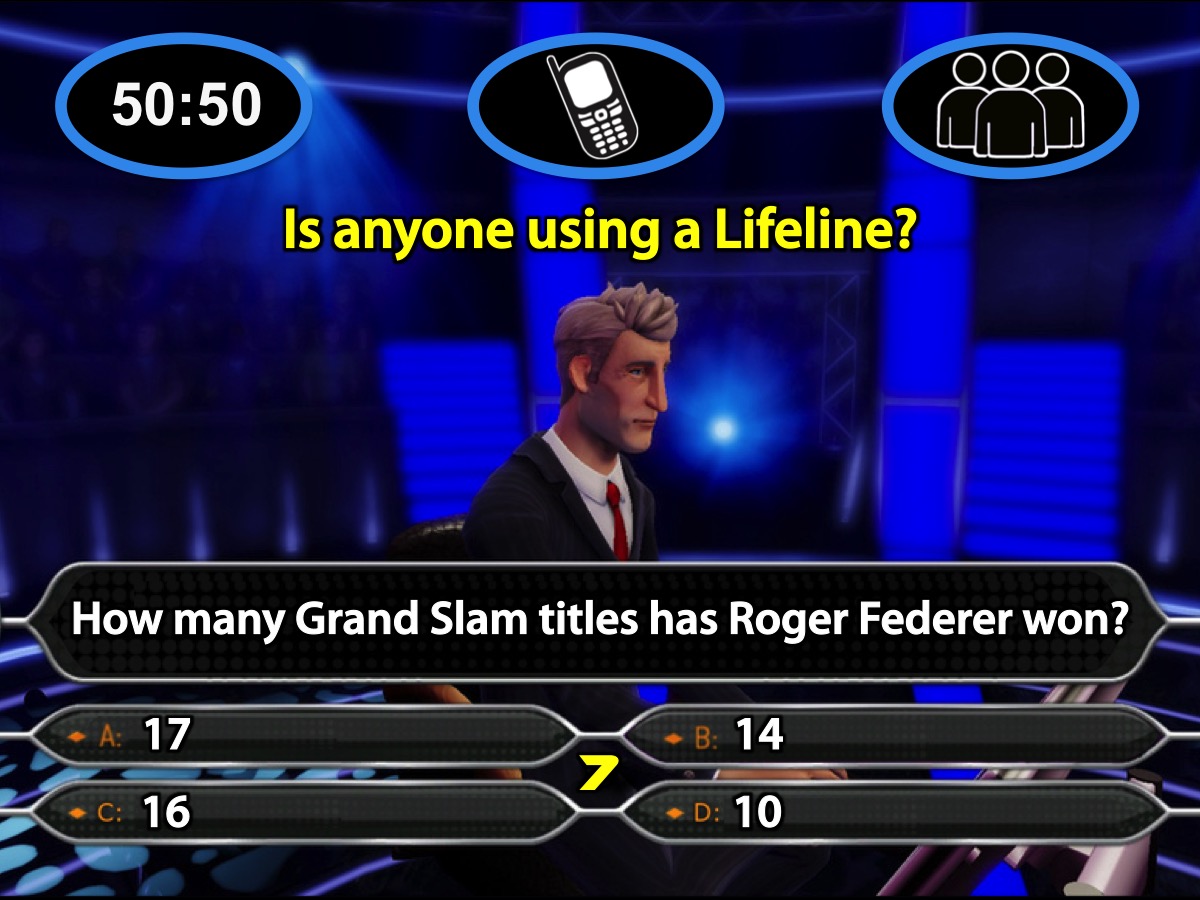 [Speaker Notes: Is anyone using a Lifeline?]
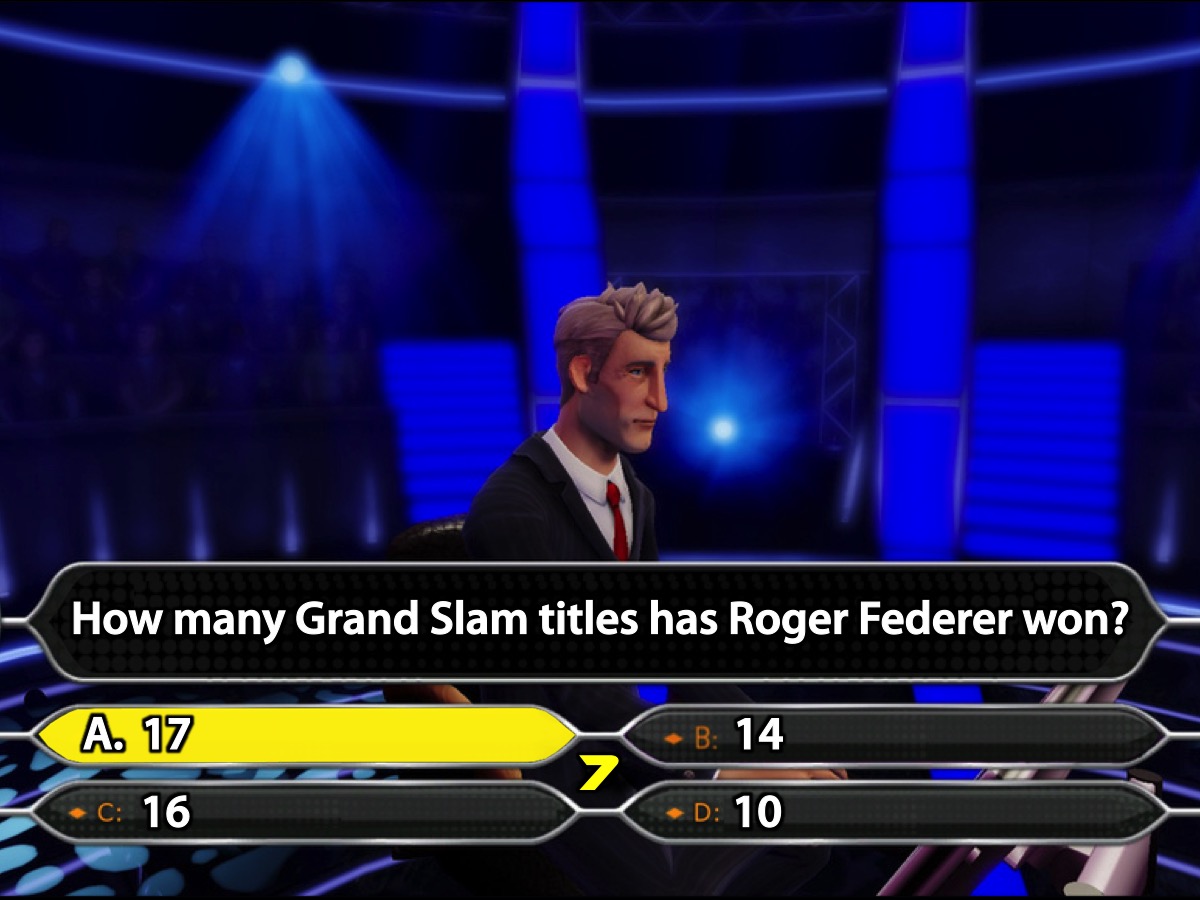 [Speaker Notes: The Correct Answer is A. 17]
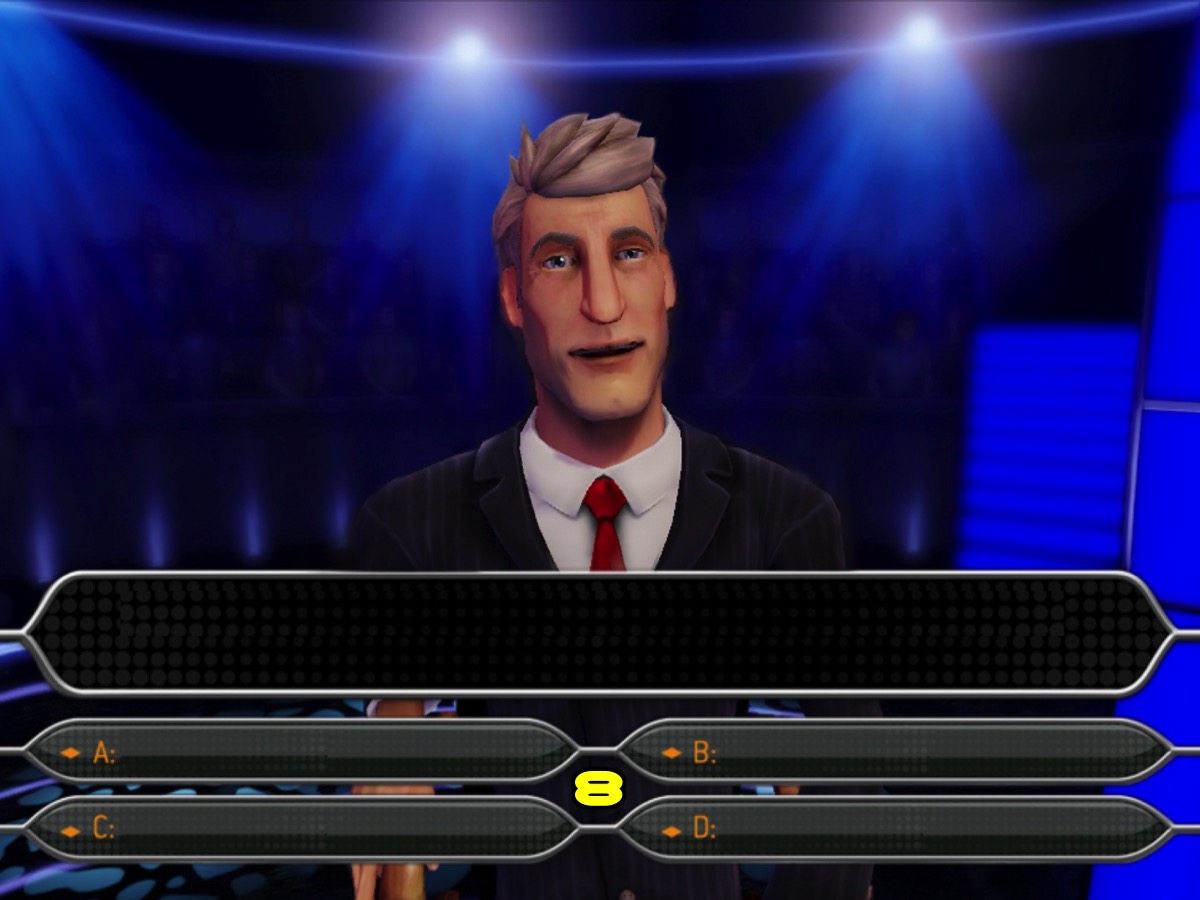 [Speaker Notes: Get ready for Question #8]
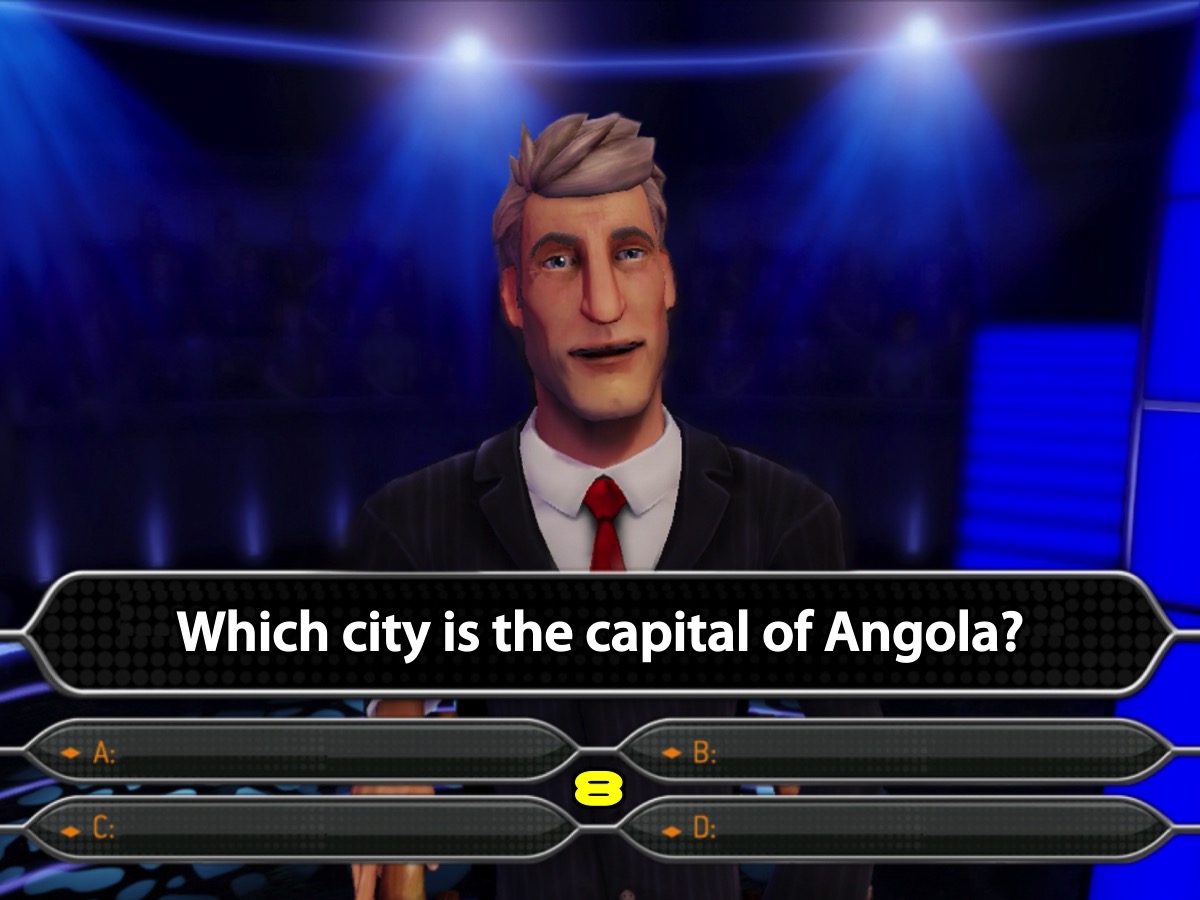 [Speaker Notes: Question #8. Which city is the capital of Angola?]
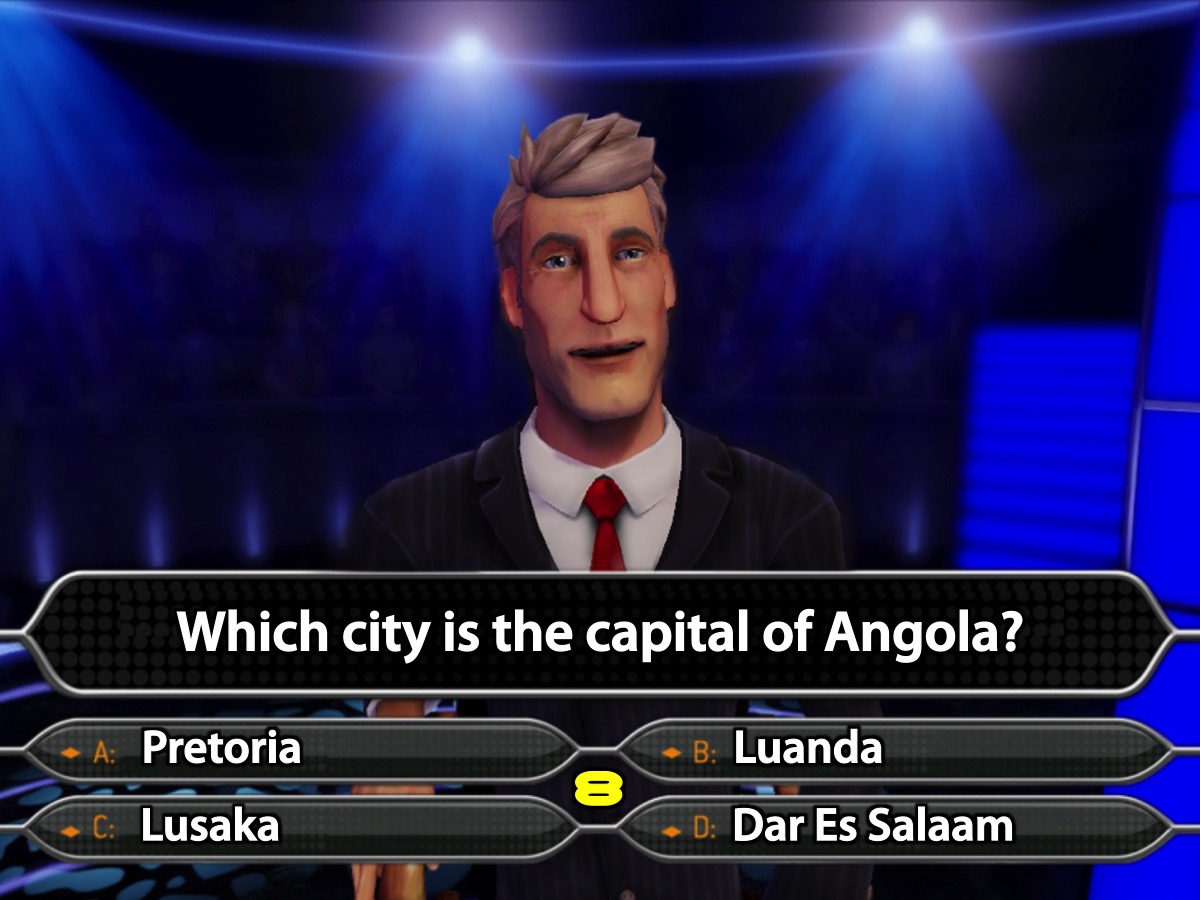 [Speaker Notes: Is it:
A. Pretoria
B. Luanda
C. Lusaka
D. Dar Es Salaam]
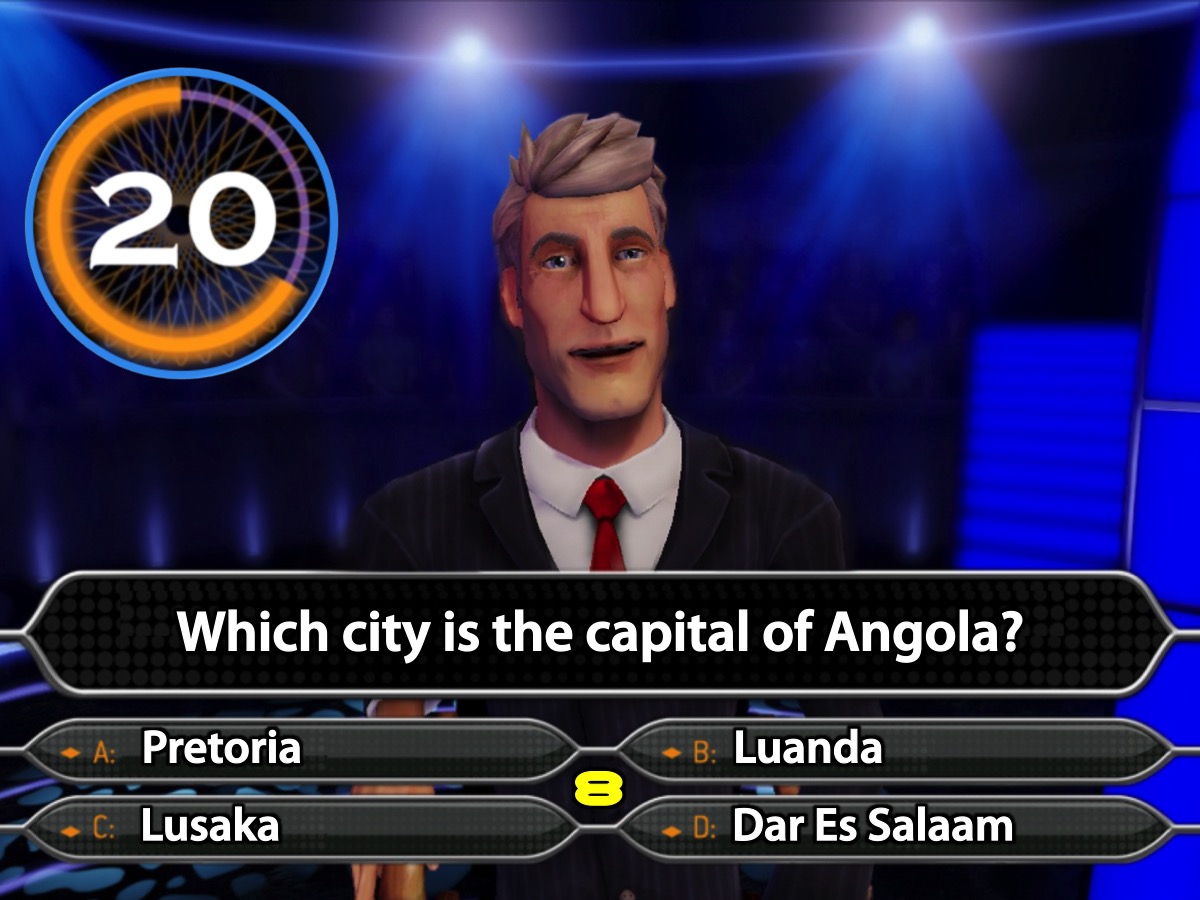 [Speaker Notes: Your 20 seconds starts now!
Countdown Video: Get it on YouTube at: https://www.youtube.com/watch?v=8tAXbkGR_-c]
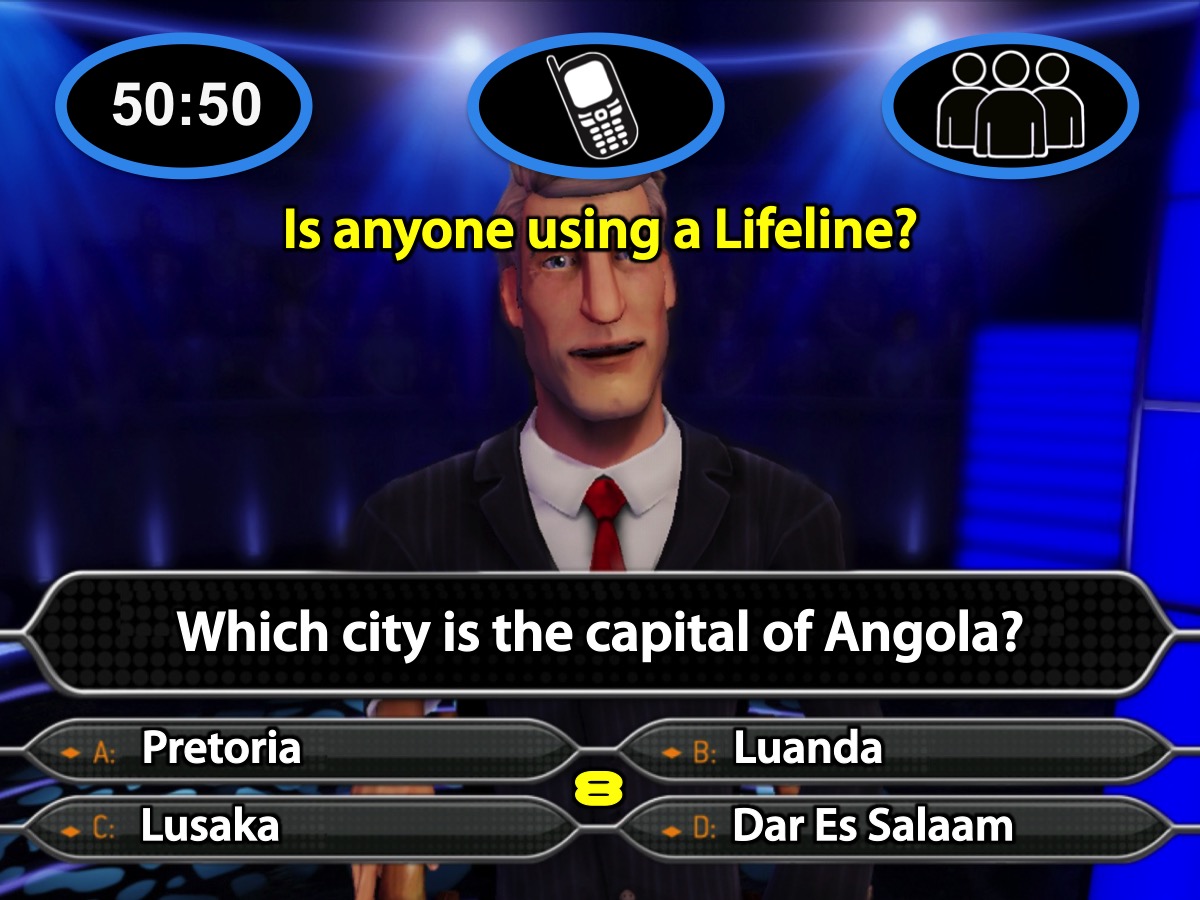 [Speaker Notes: Is anyone using a Lifeline?]
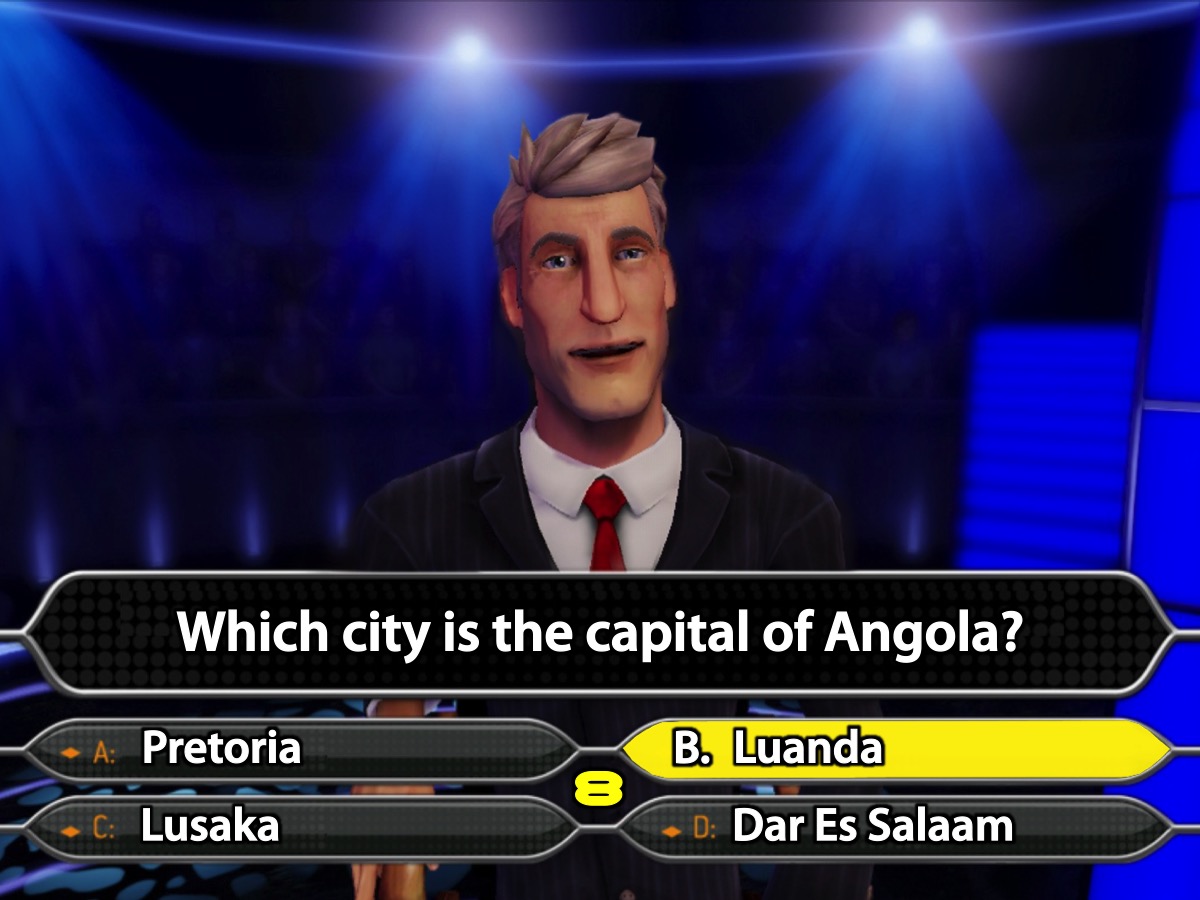 [Speaker Notes: The Correct Answer is B. Luanda.]
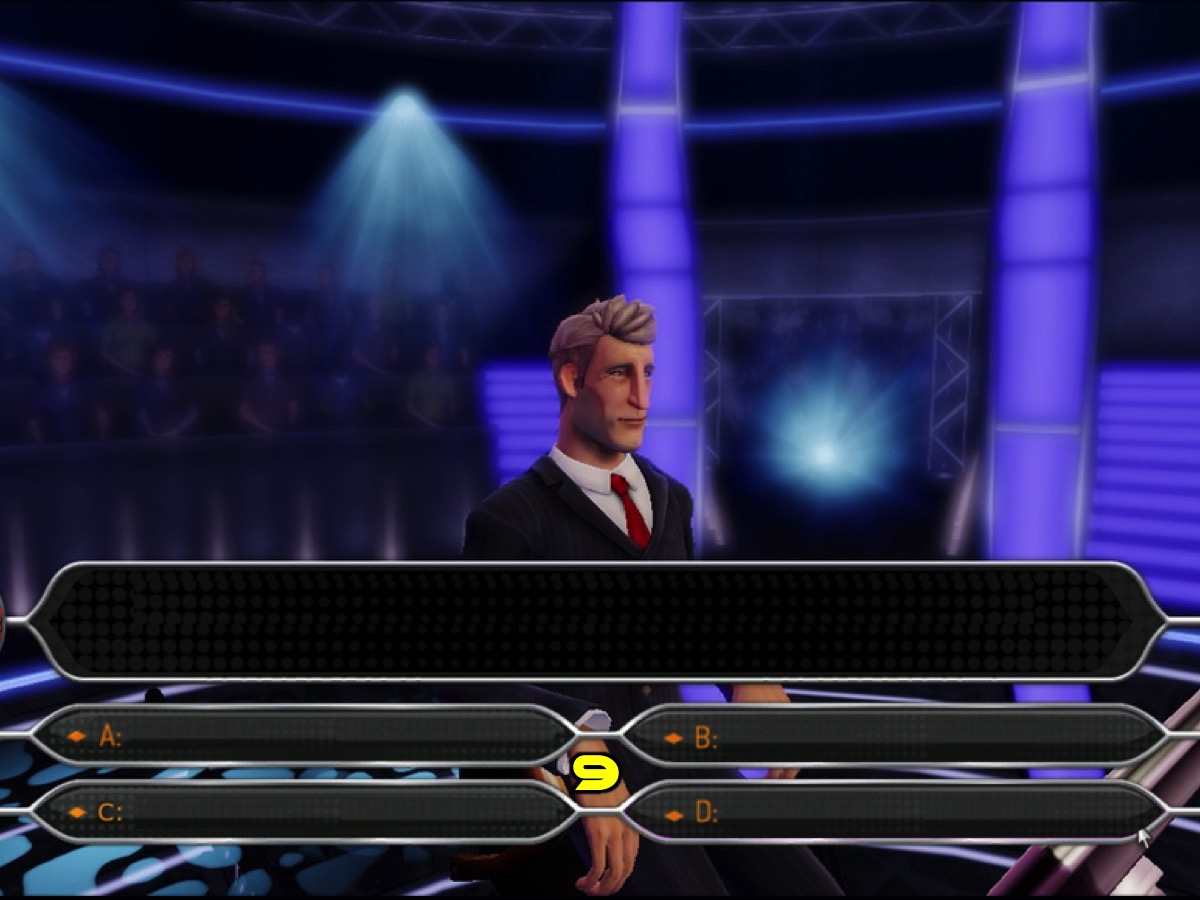 [Speaker Notes: Get ready for Question #9]
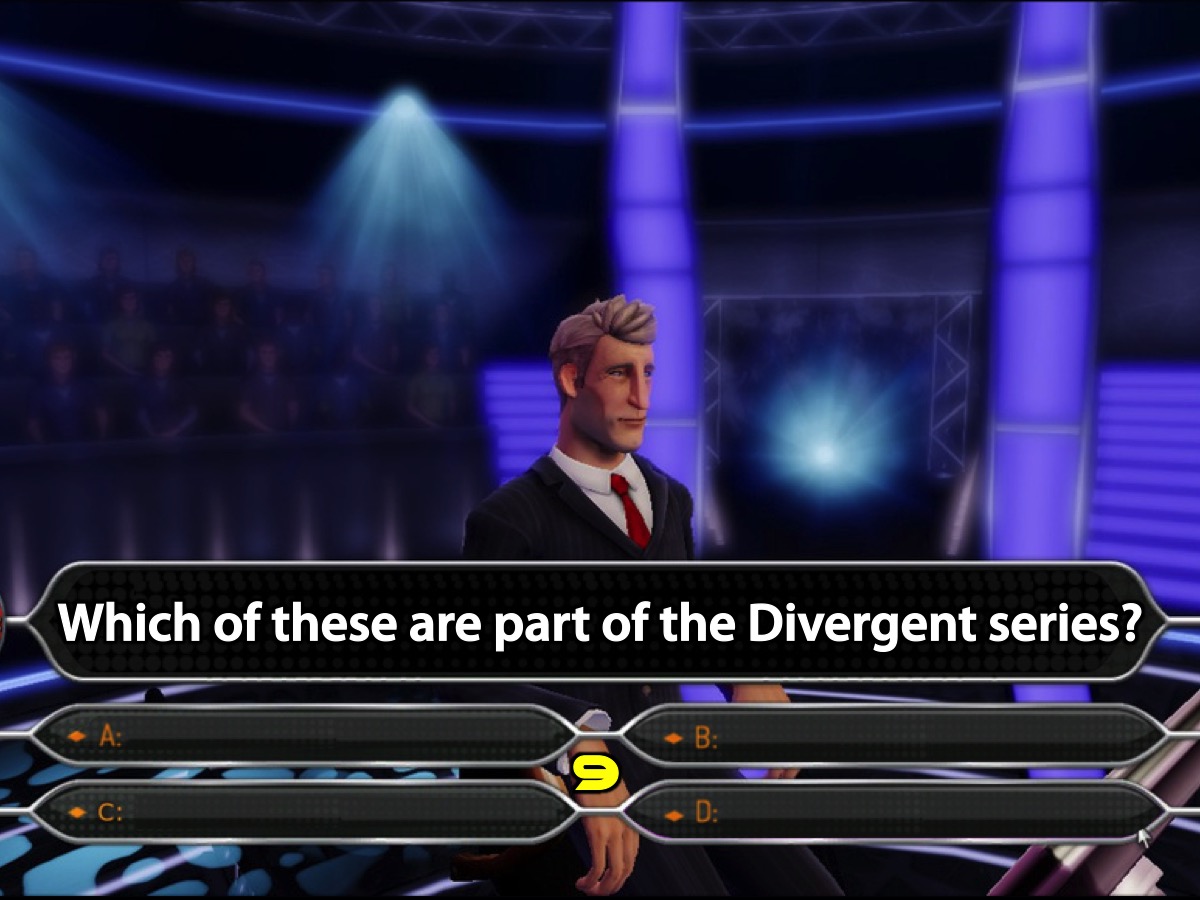 [Speaker Notes: Question #9. Which of these are part of the Divergent series?]
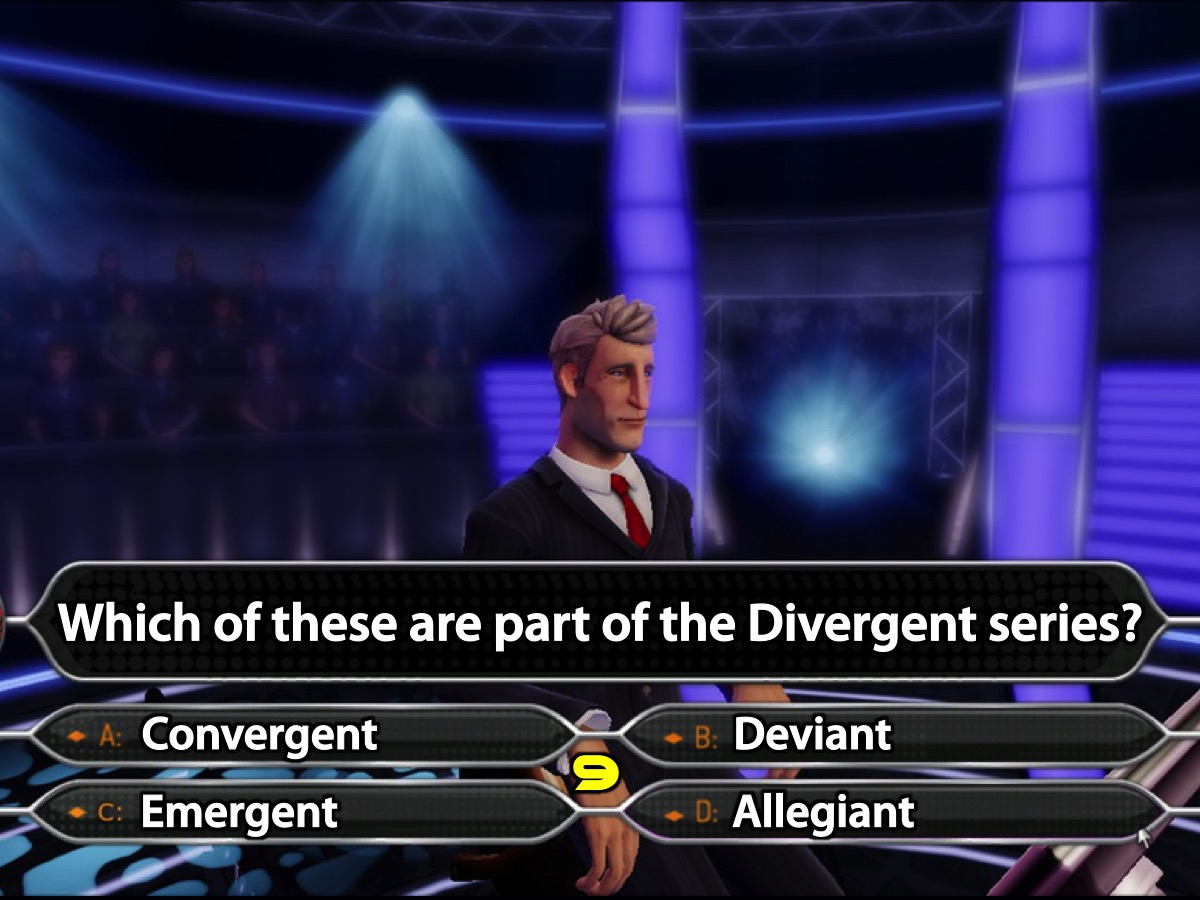 [Speaker Notes: Is it:
A. Convergent
B. Deviant
C. Emergent
D. Allegiant]
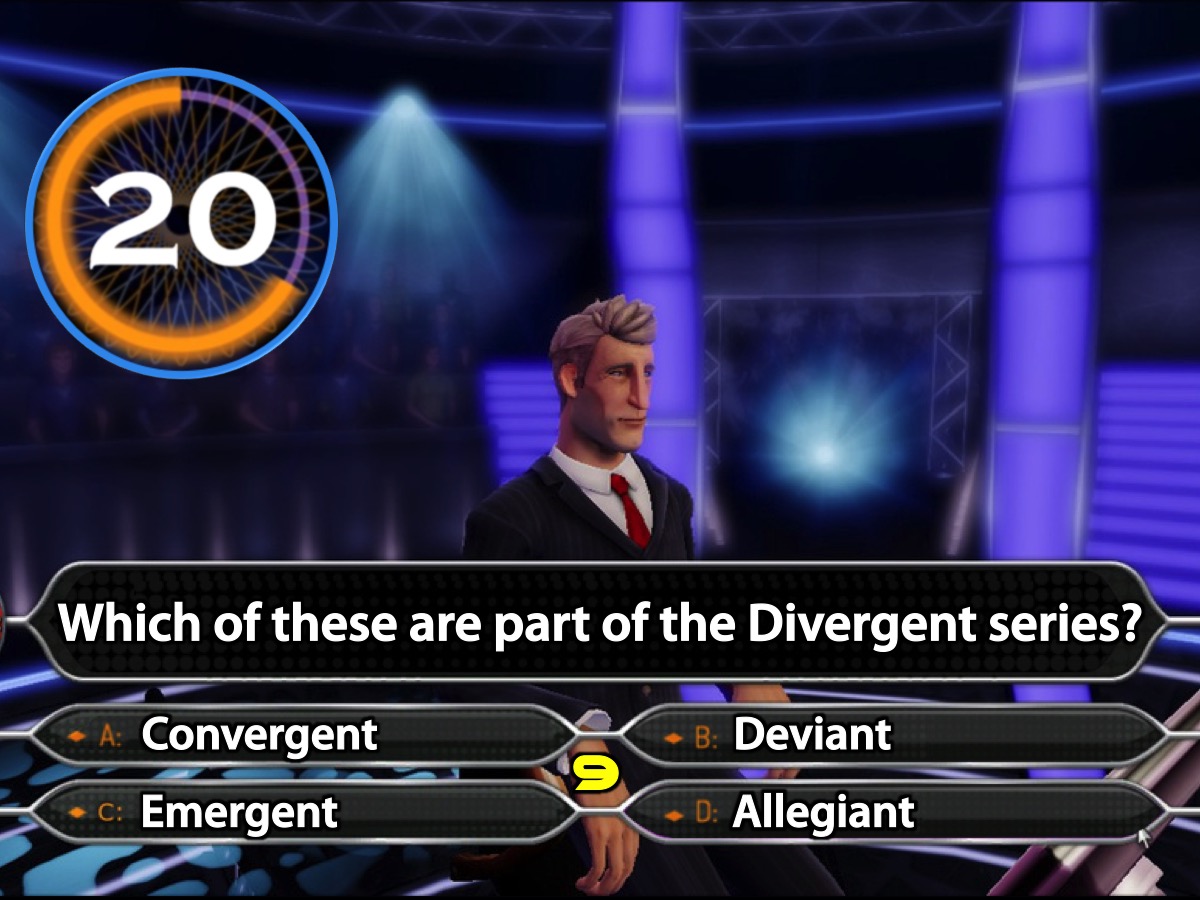 [Speaker Notes: Your 20 seconds starts now!
Countdown Video: Get it on YouTube at: https://www.youtube.com/watch?v=8tAXbkGR_-c]
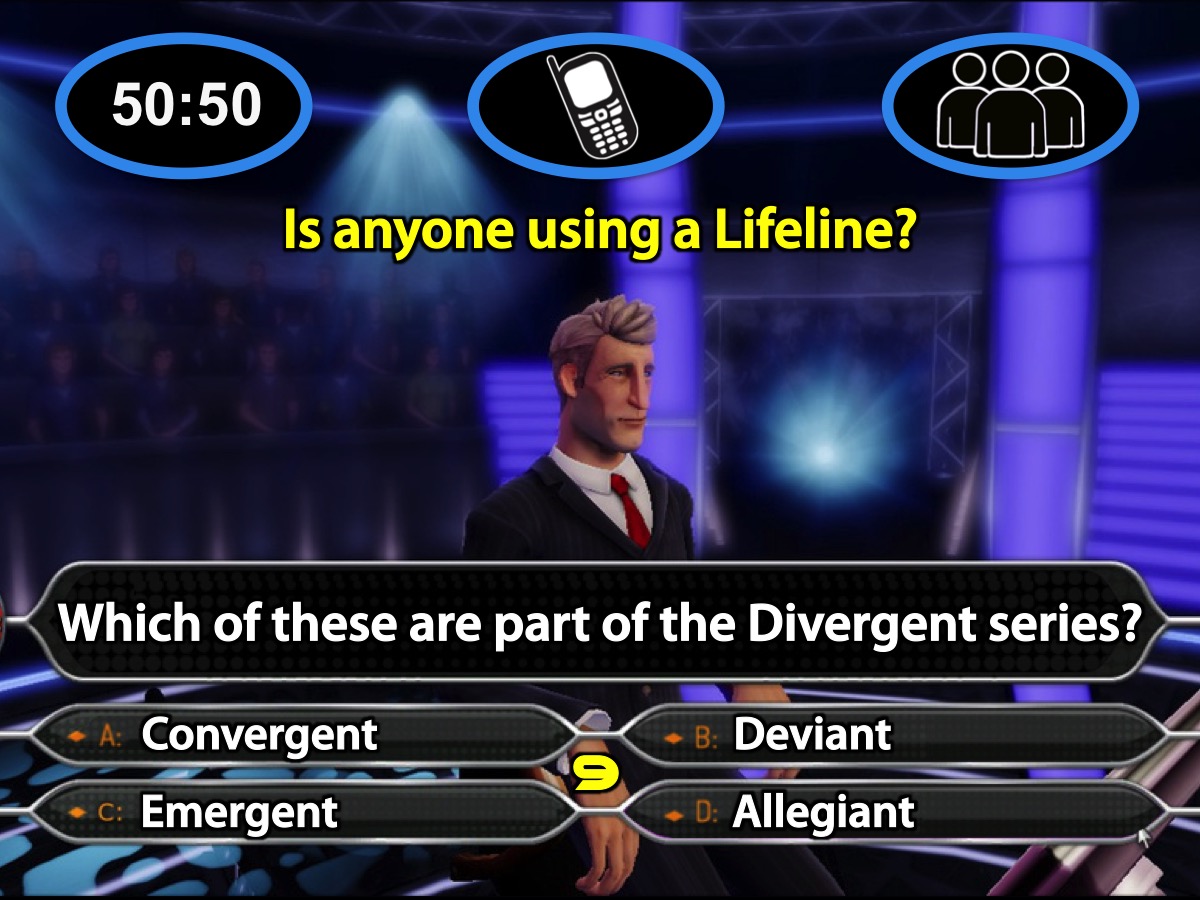 [Speaker Notes: Is anyone using a Lifeline?]
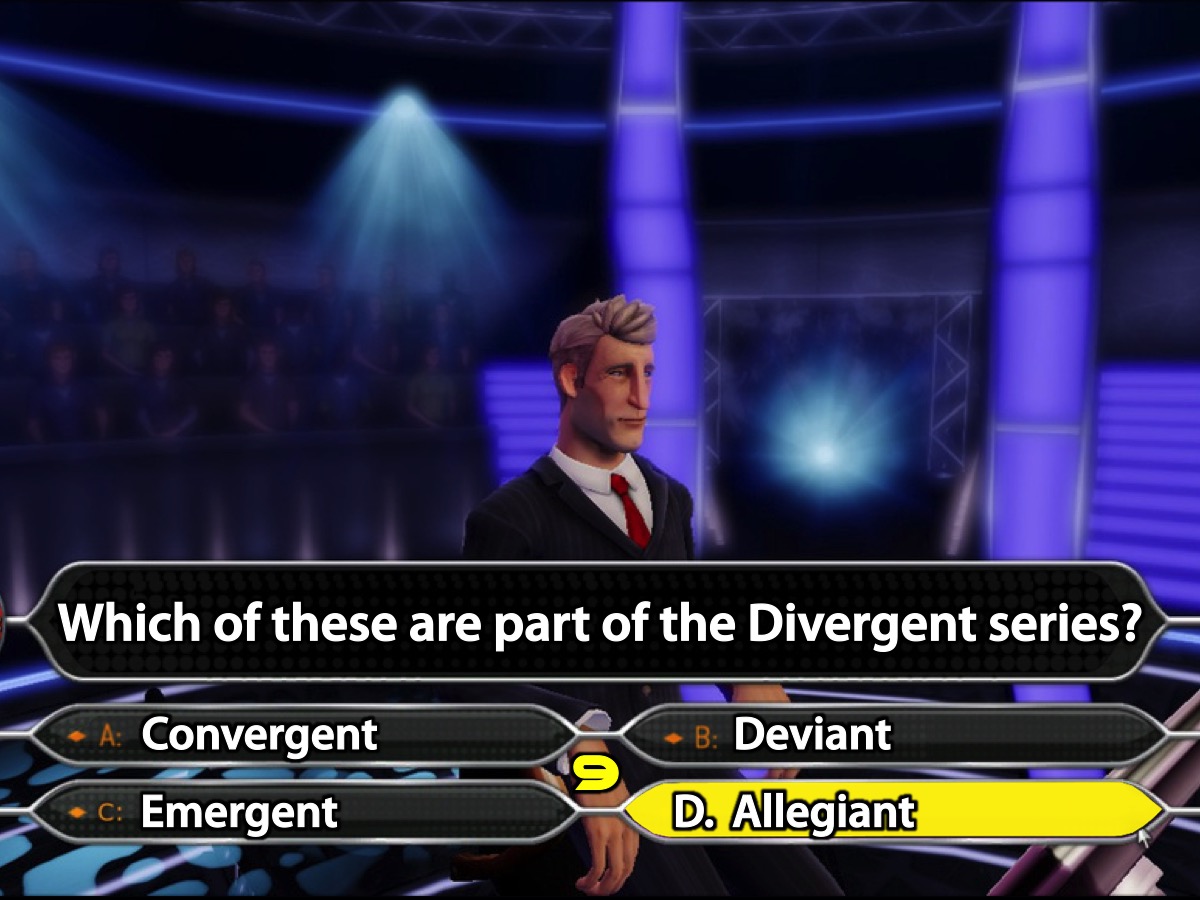 [Speaker Notes: The Correct Answer is D. Allegiant]
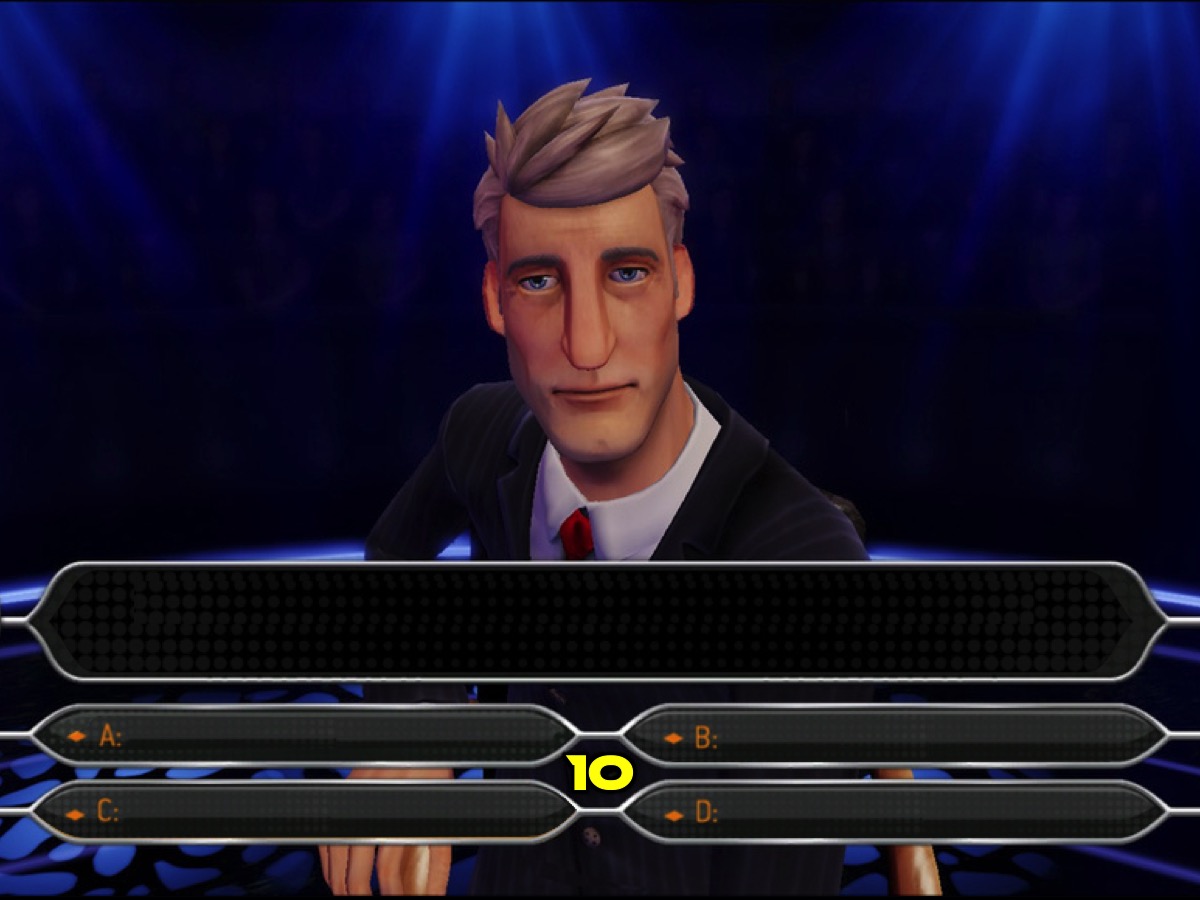 [Speaker Notes: Get ready for Question #10]
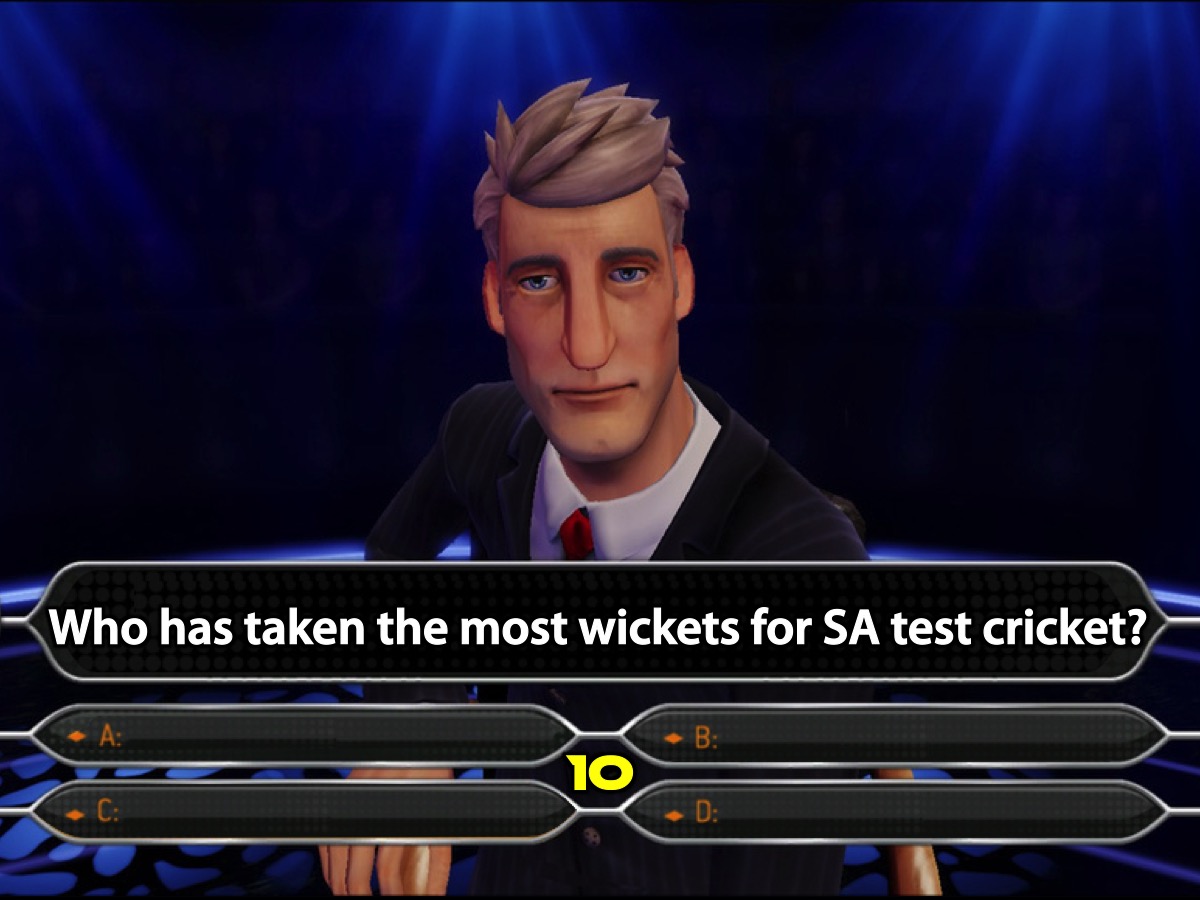 [Speaker Notes: Question #10. Which one of the following cricketers has taken the most wickets for South Africa in Test cricket?]
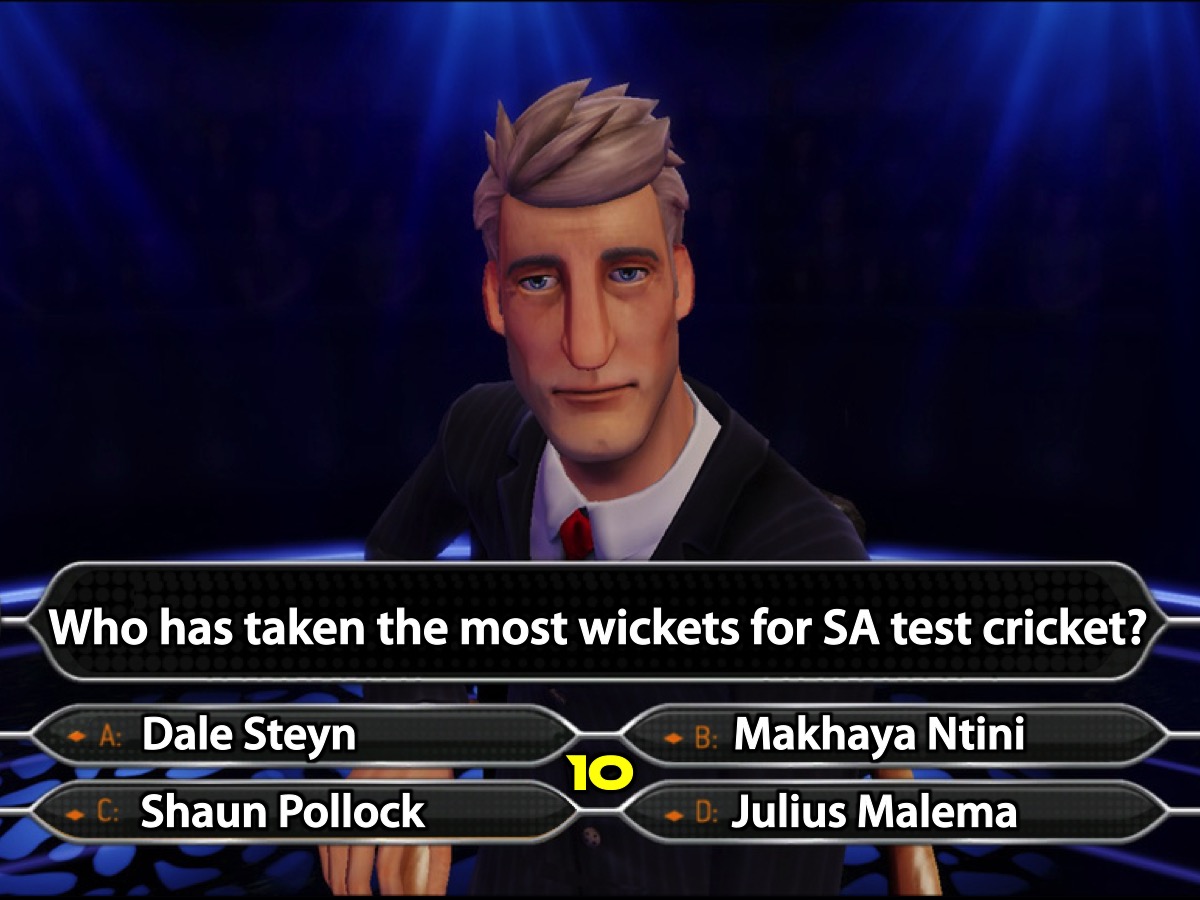 [Speaker Notes: Is it:
A. Dale Steyn
B. Makhaya Ntini
C. Shaun Pollock
D. Julius Malema]
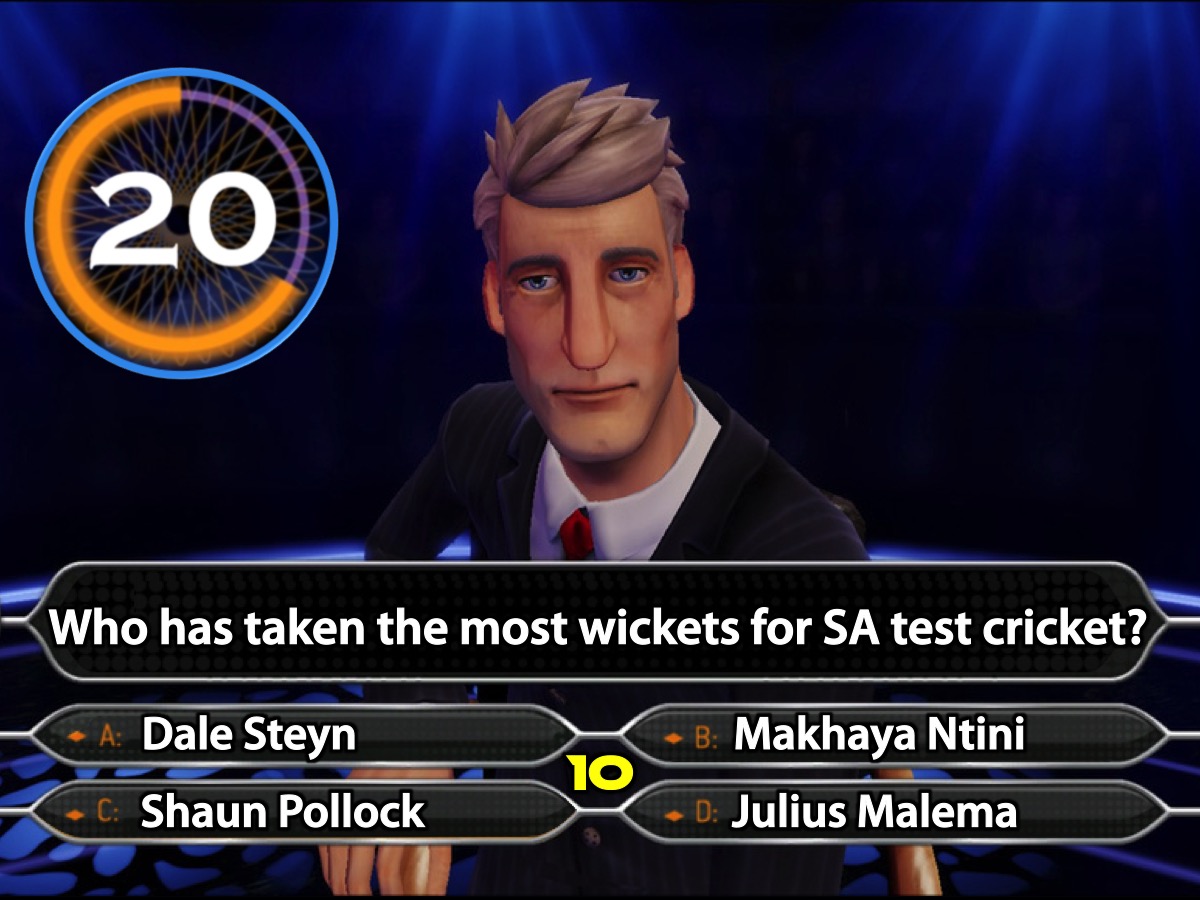 [Speaker Notes: Your 20 seconds starts now!
Countdown Video: Get it on YouTube at: https://www.youtube.com/watch?v=8tAXbkGR_-c]
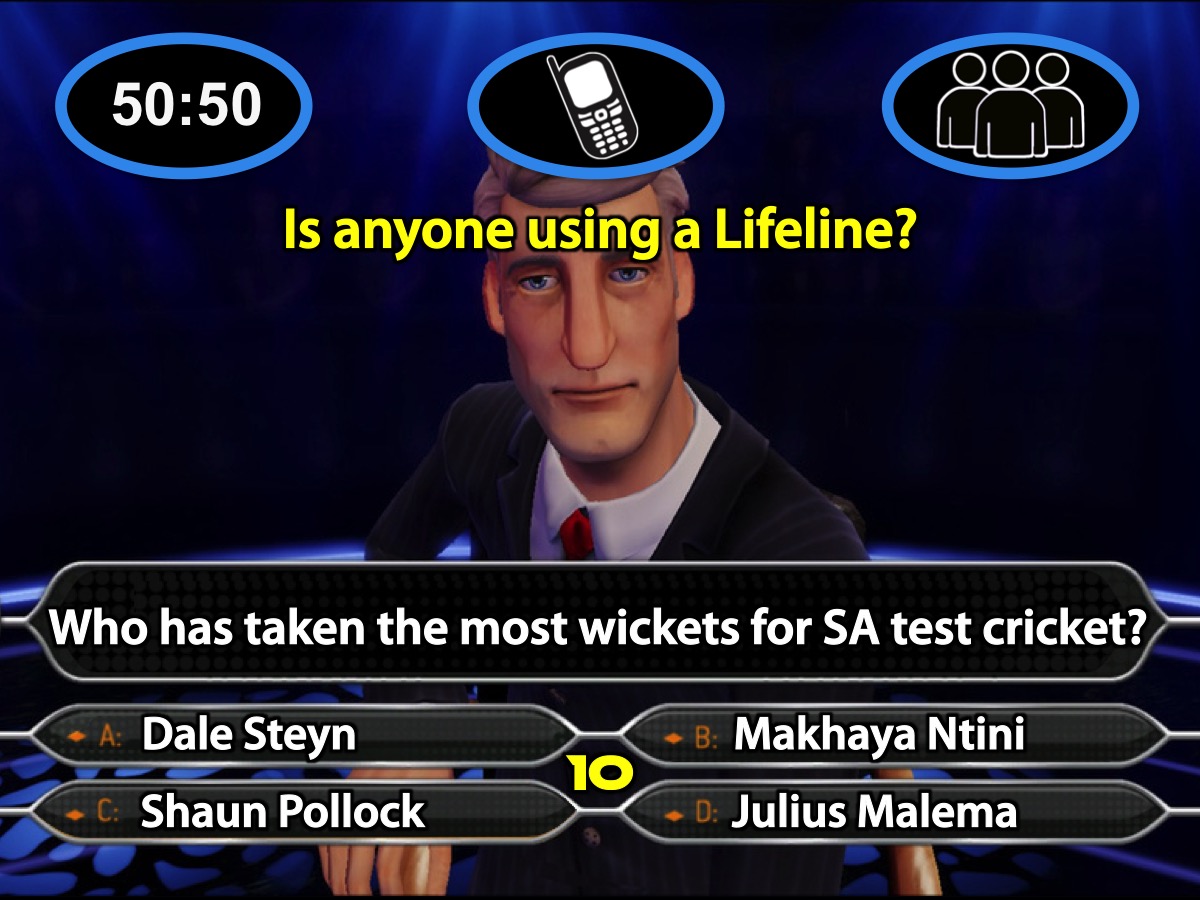 [Speaker Notes: Is anyone using a Lifeline?]
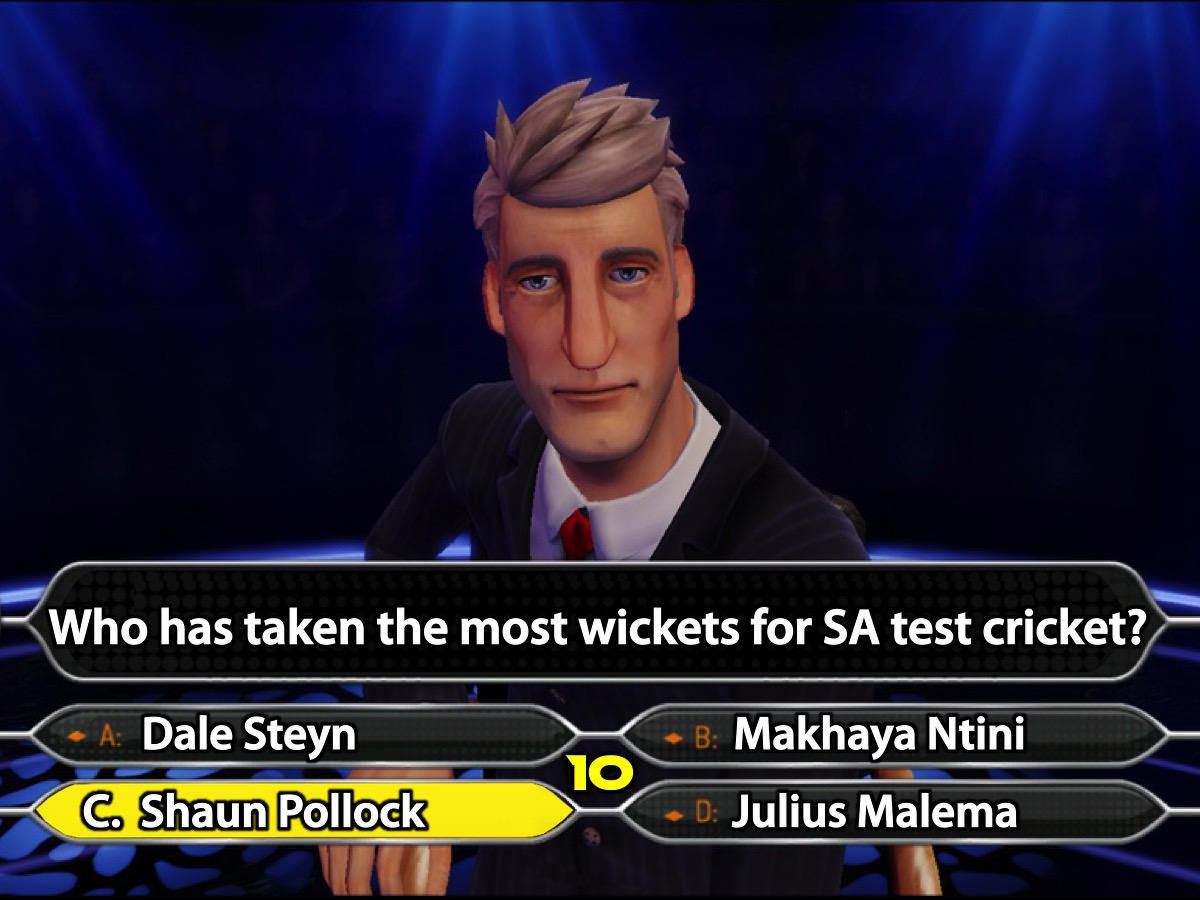 [Speaker Notes: The Correct Answer is C. Shaun Pollock]
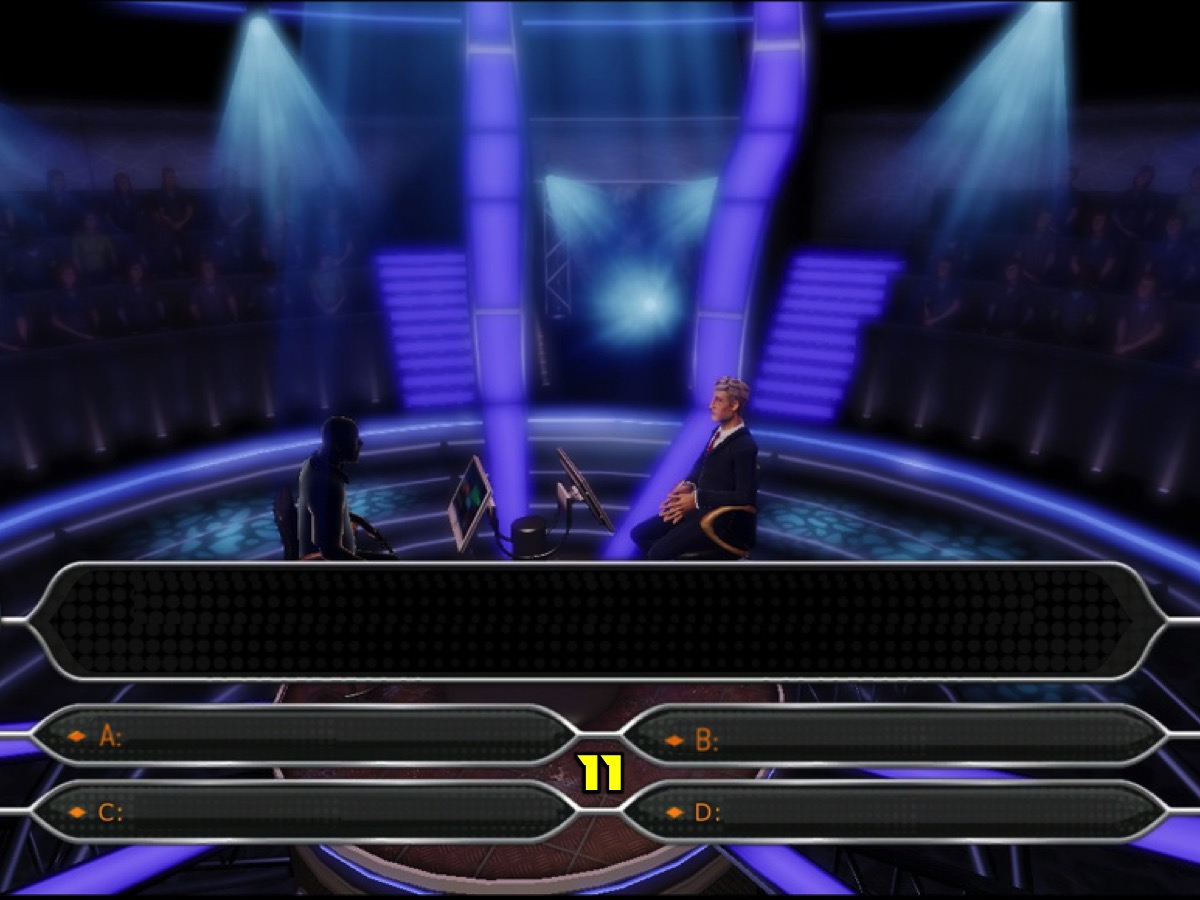 [Speaker Notes: Get ready for Question #11]
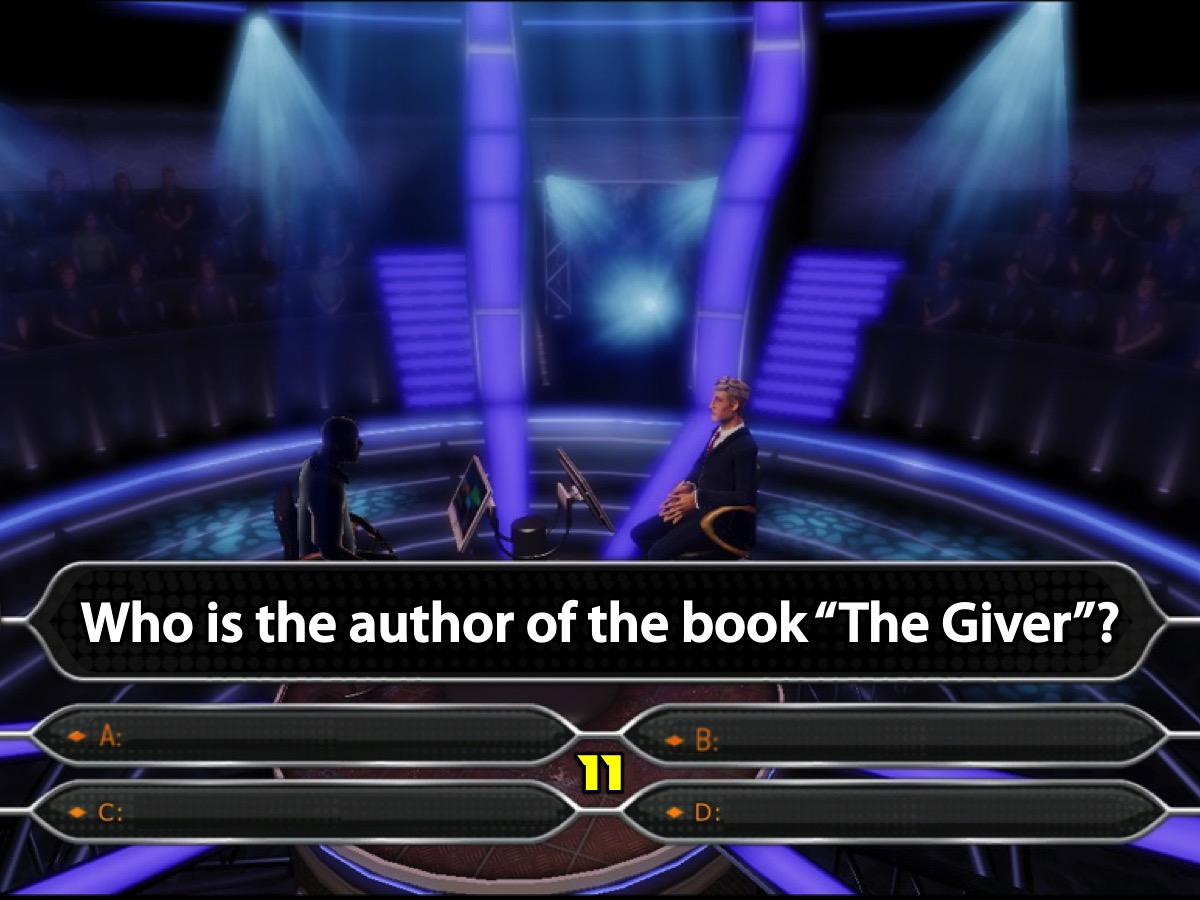 [Speaker Notes: Question #11. Who is the author of the book “The Giver”?]
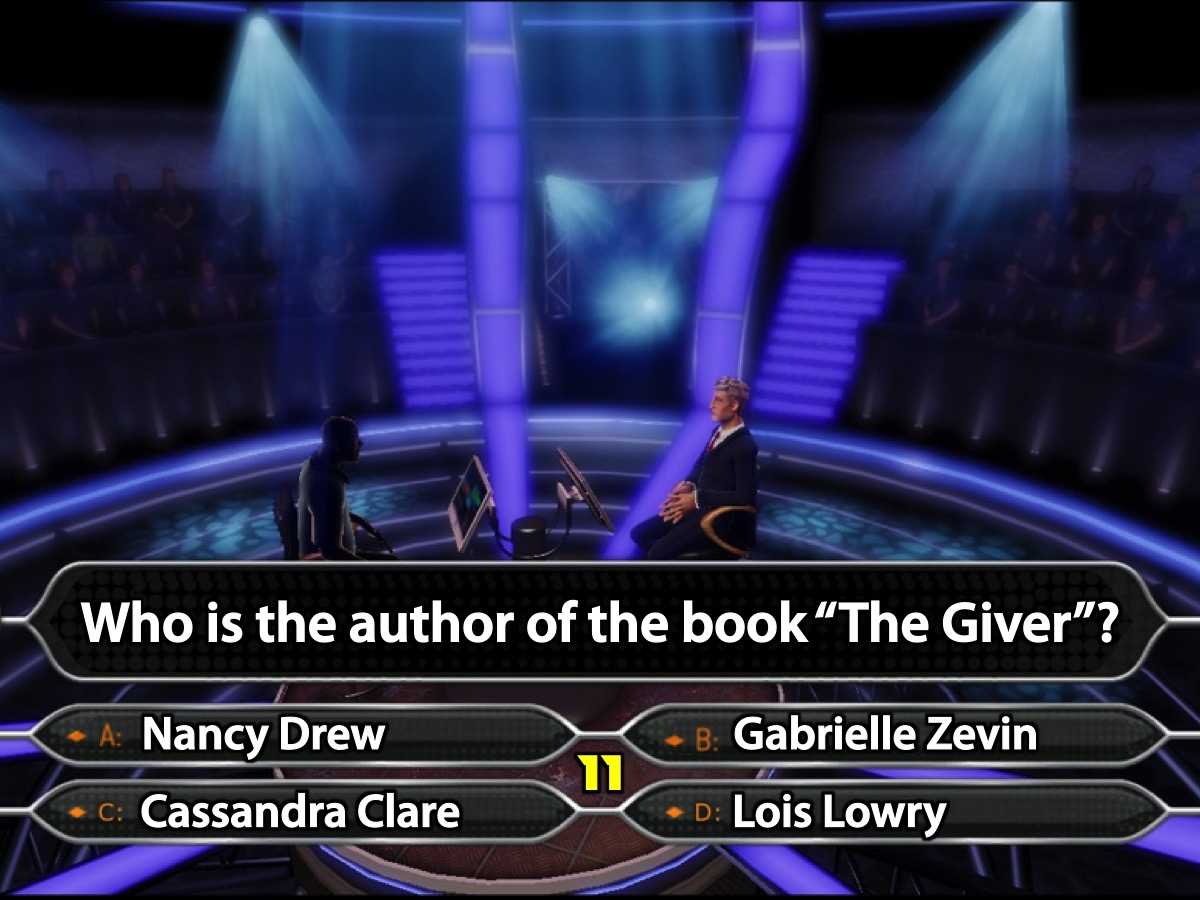 [Speaker Notes: Is it:
A. Nancy Drew
B. Gabrielle Zevin
C. Cassandra Clare
D. Lois Lowry]
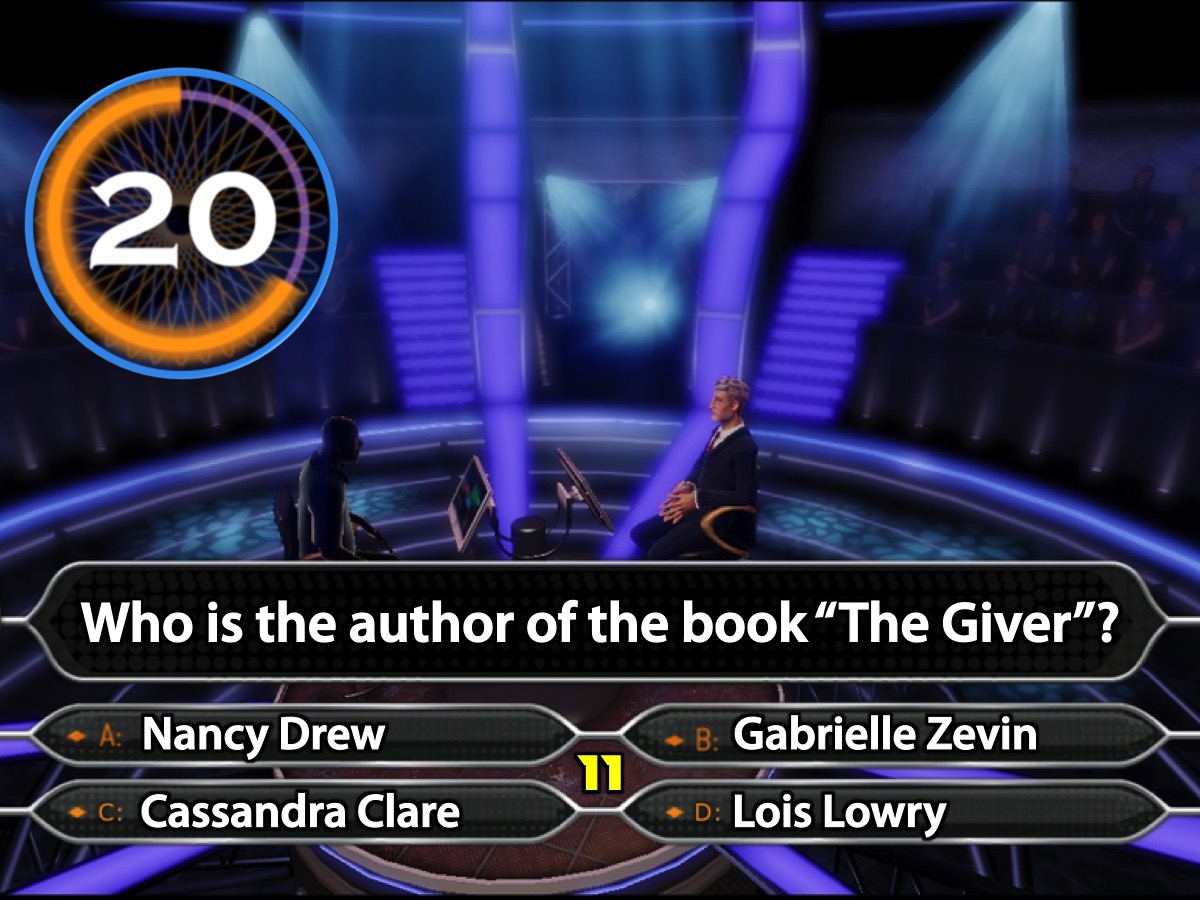 [Speaker Notes: Your 20 seconds starts now!
Countdown Video: Get it on YouTube at: https://www.youtube.com/watch?v=8tAXbkGR_-c]
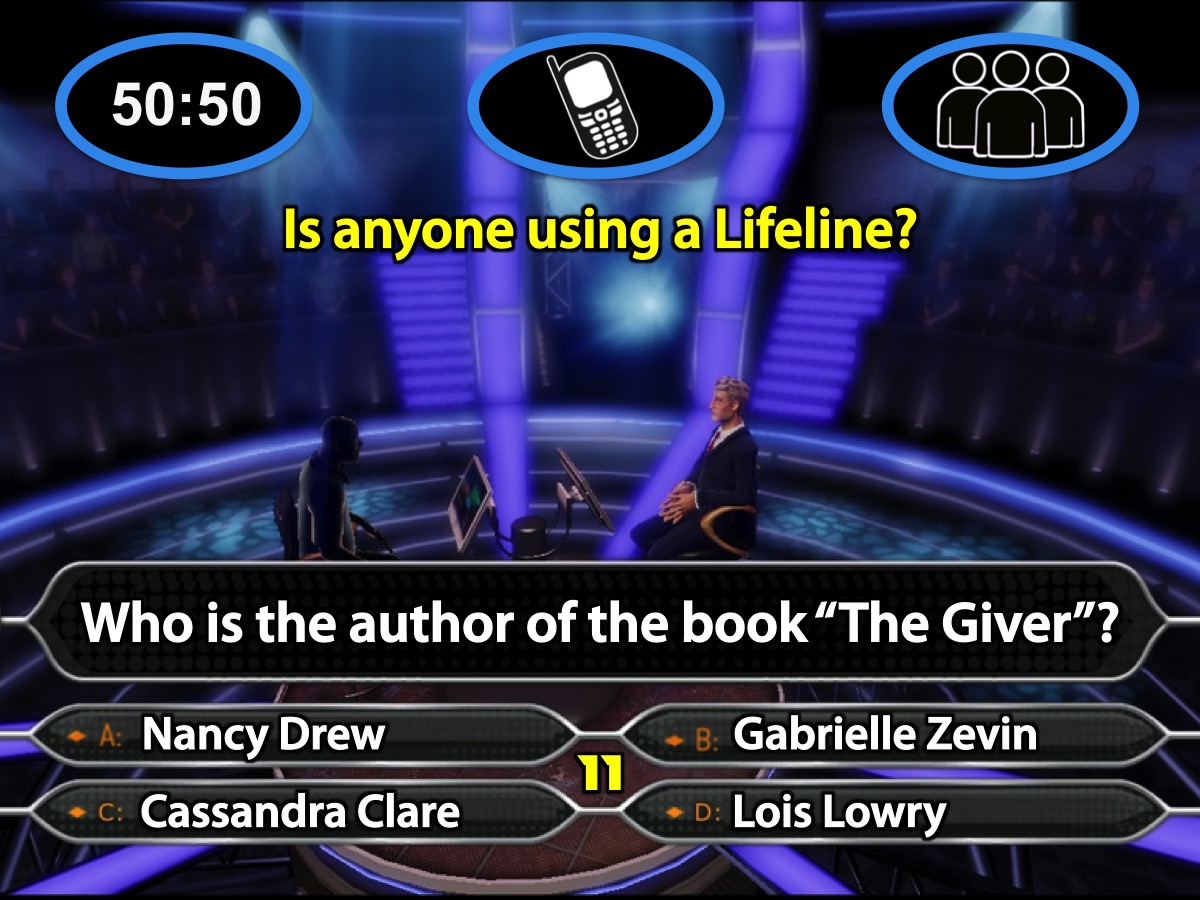 [Speaker Notes: Is anyone using a Lifeline?]
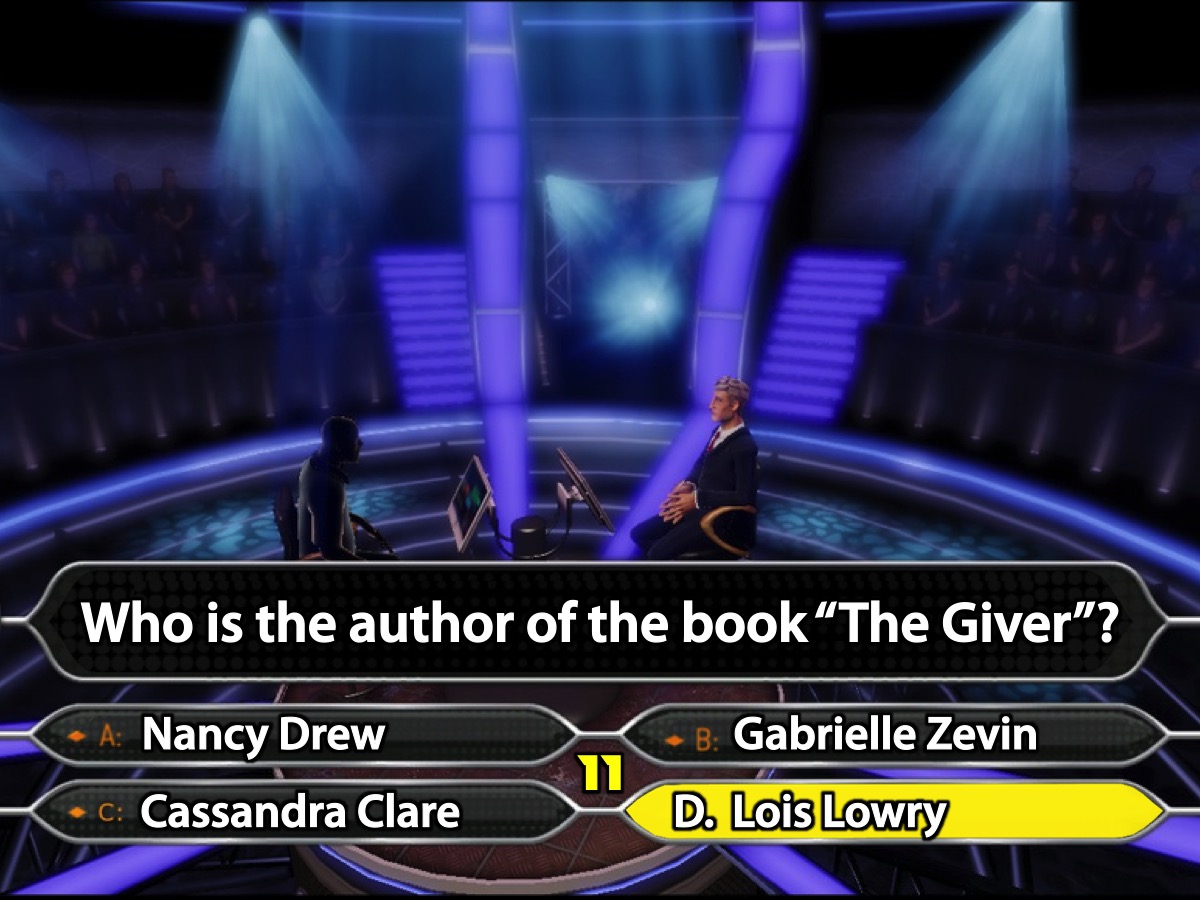 [Speaker Notes: The Correct Answer is D. Lois Lowry]
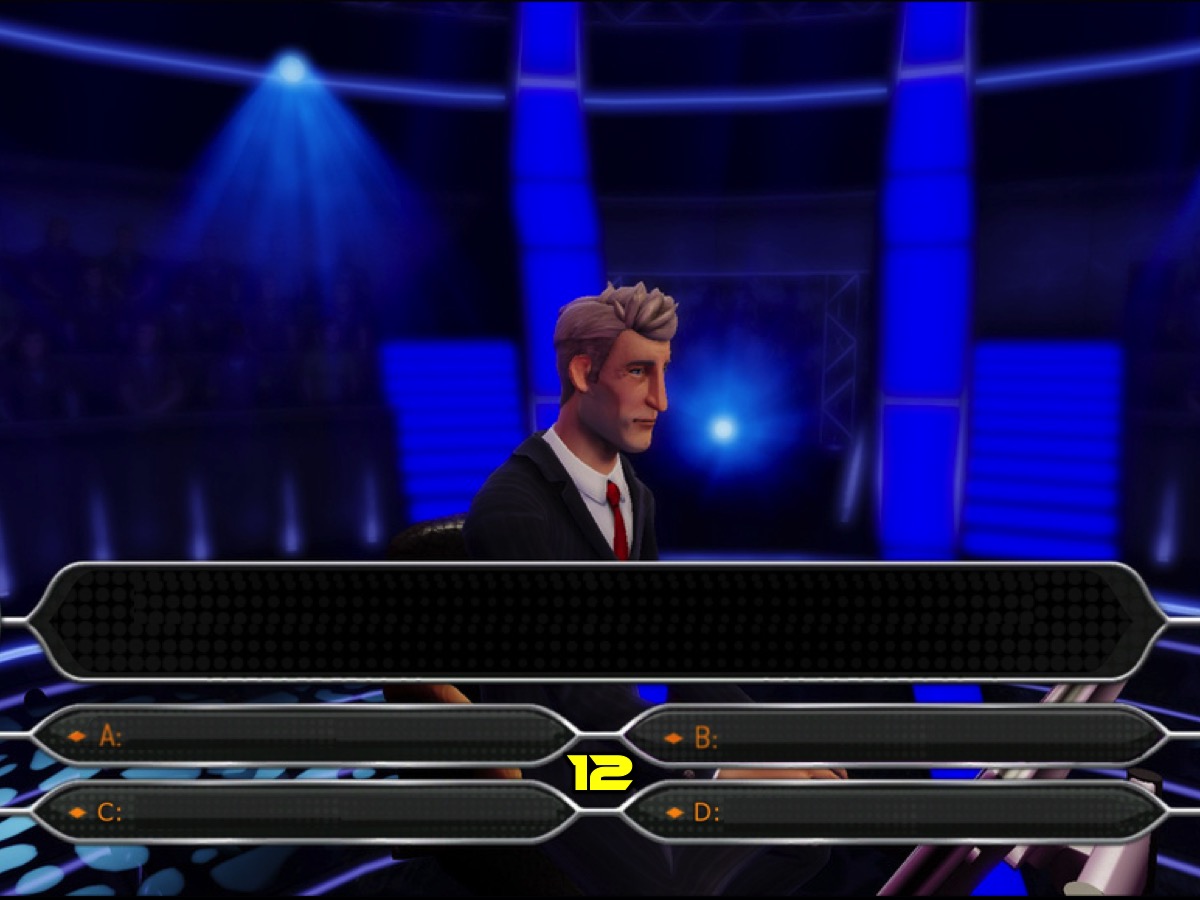 [Speaker Notes: Get ready for Question #12]
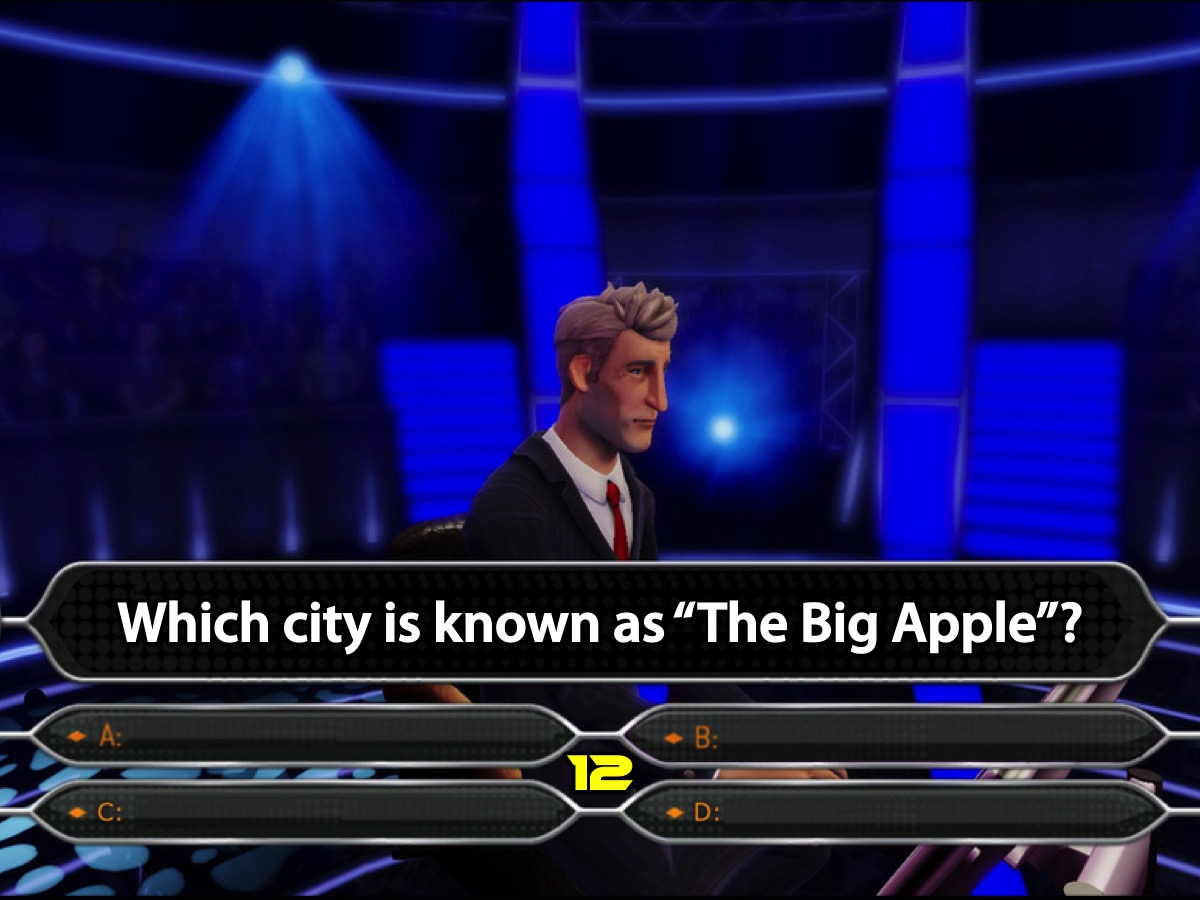 [Speaker Notes: Question #12. Which city is known as “The Big Apple”?]
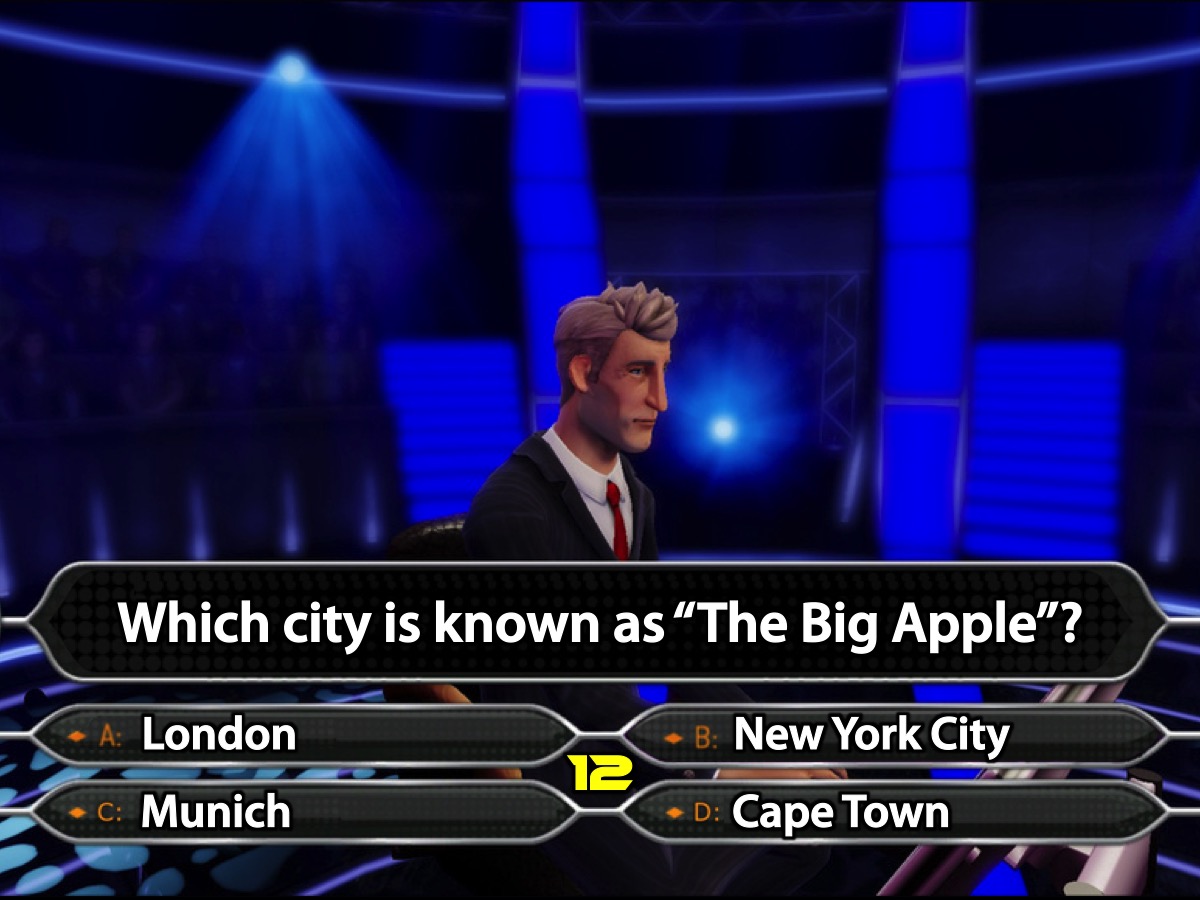 [Speaker Notes: Is it:
A. London
B. New York City
C. Munich
D. Cape Town]
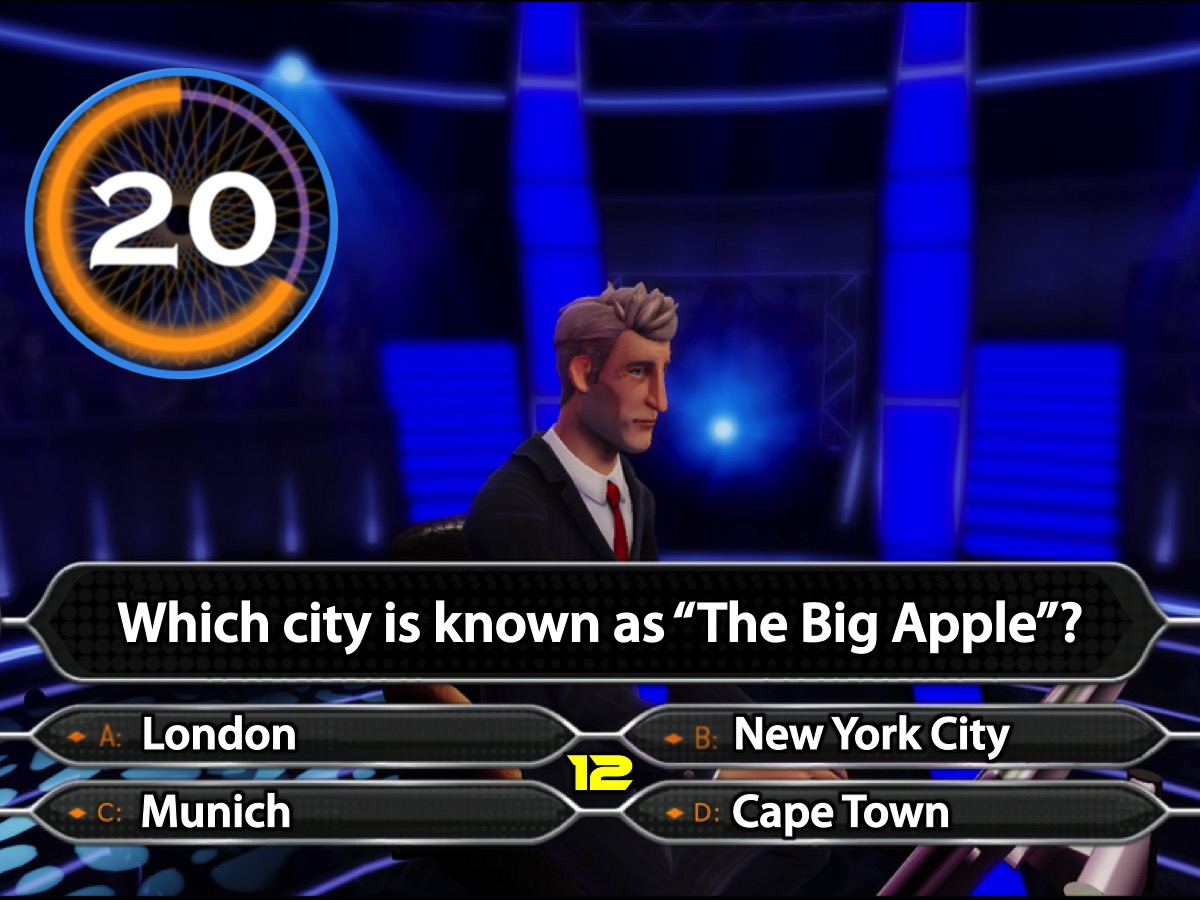 [Speaker Notes: Your 20 seconds starts now!
Countdown Video: Get it on YouTube at: https://www.youtube.com/watch?v=8tAXbkGR_-c]
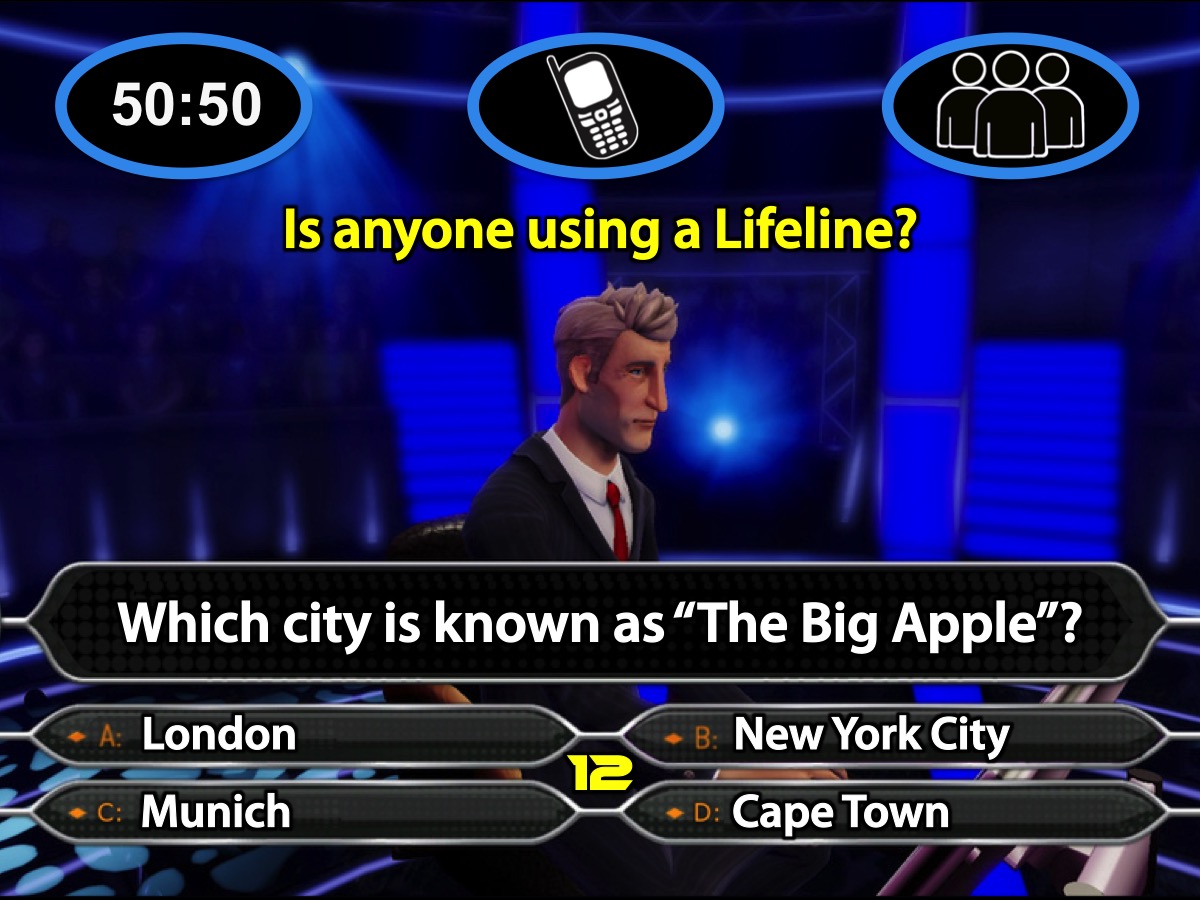 [Speaker Notes: Is anyone using a Lifeline?]
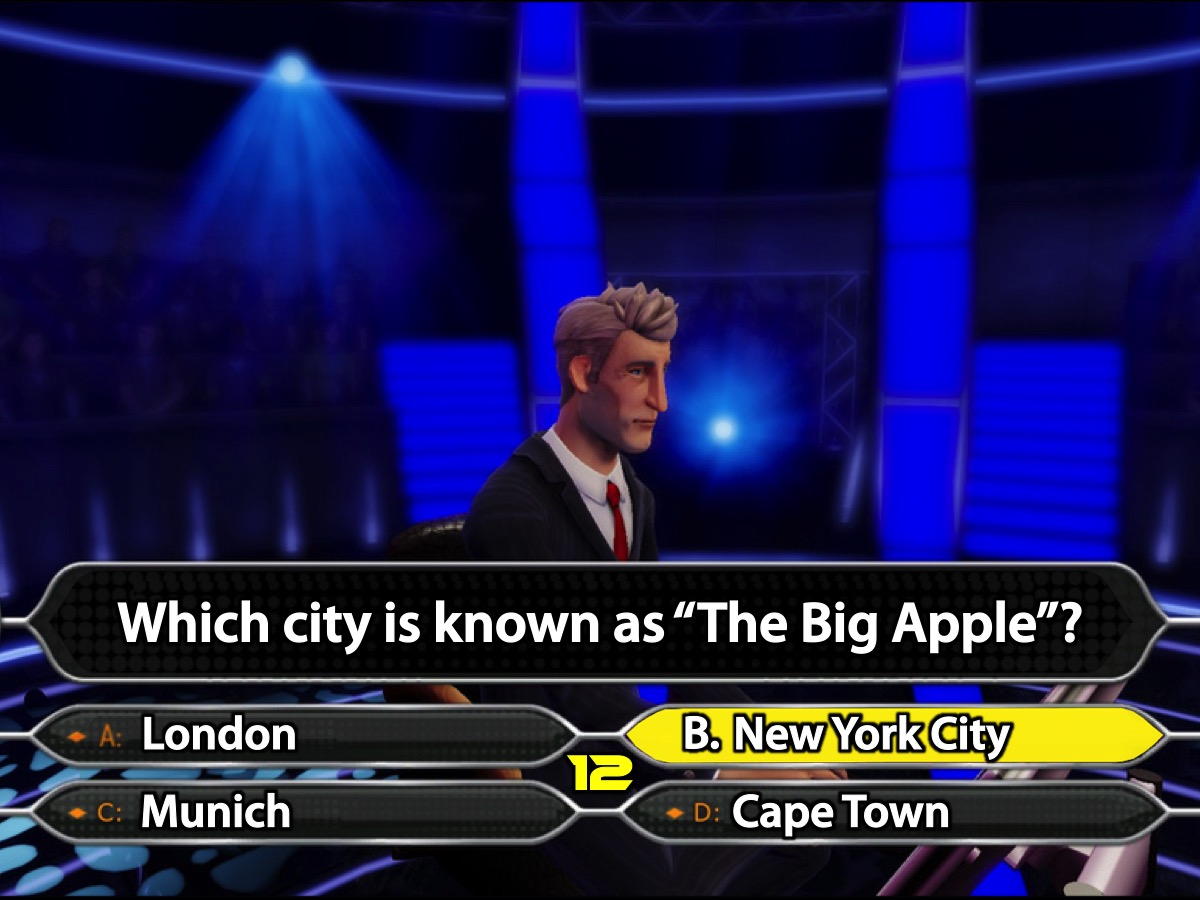 [Speaker Notes: The Correct Answer is B. New York City]
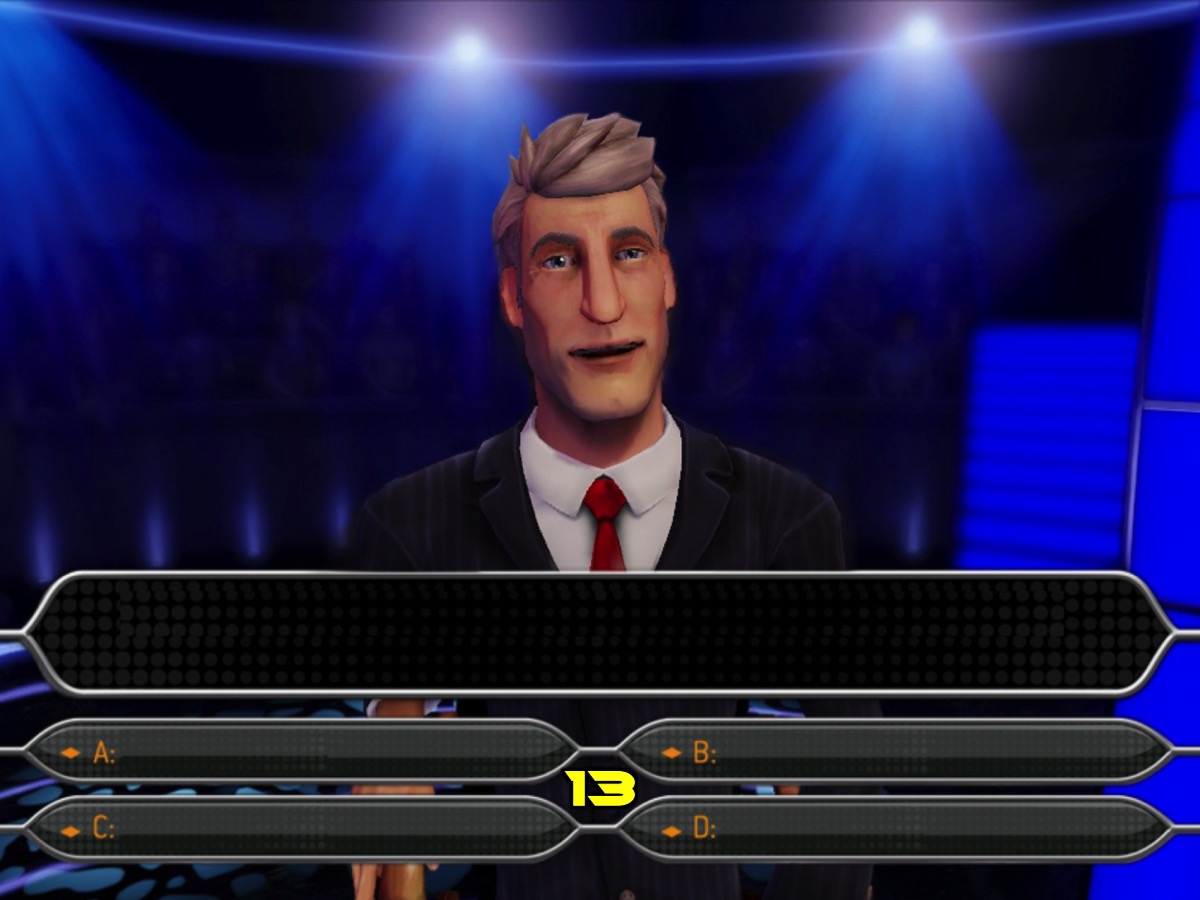 [Speaker Notes: Get ready for Question #13]
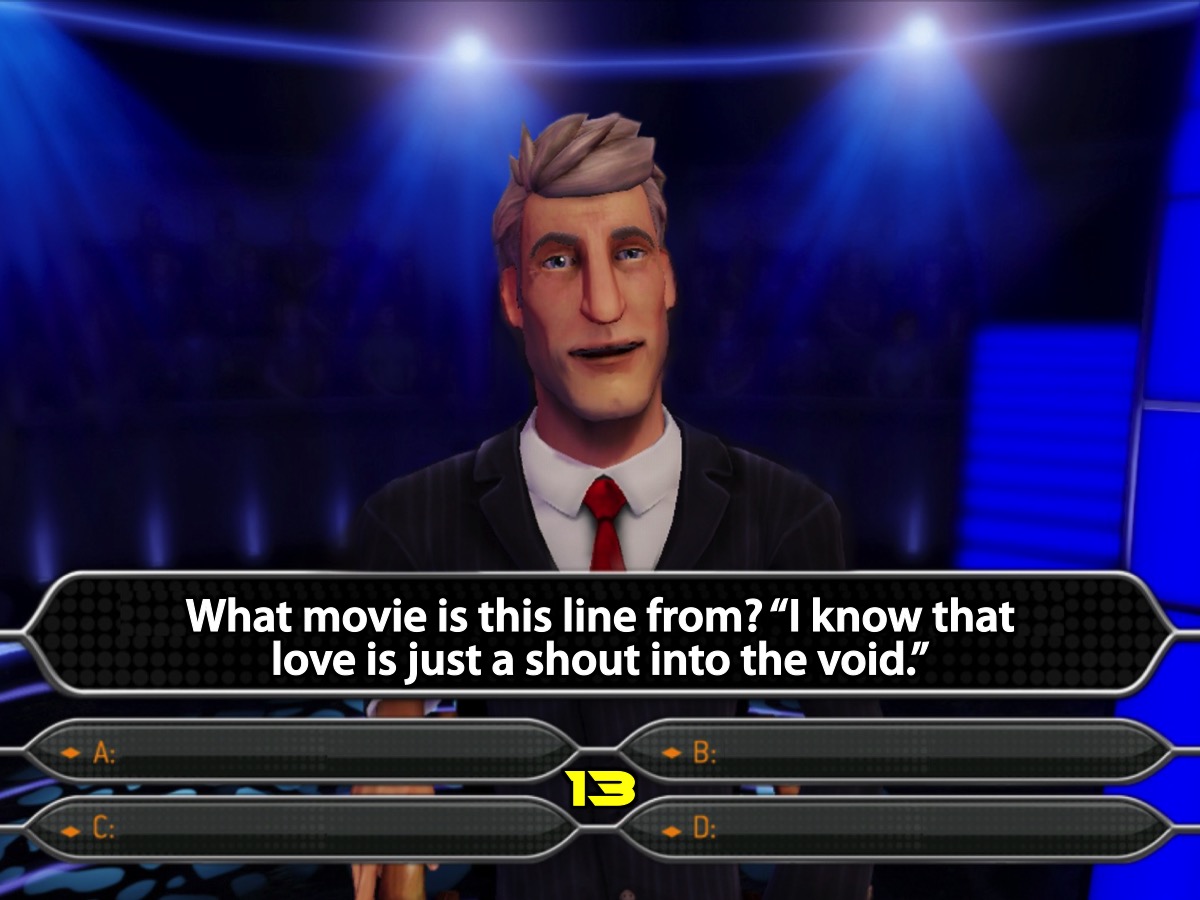 [Speaker Notes: Question #13. What movie is this line from: “I know that love is just a shout into the void.”]
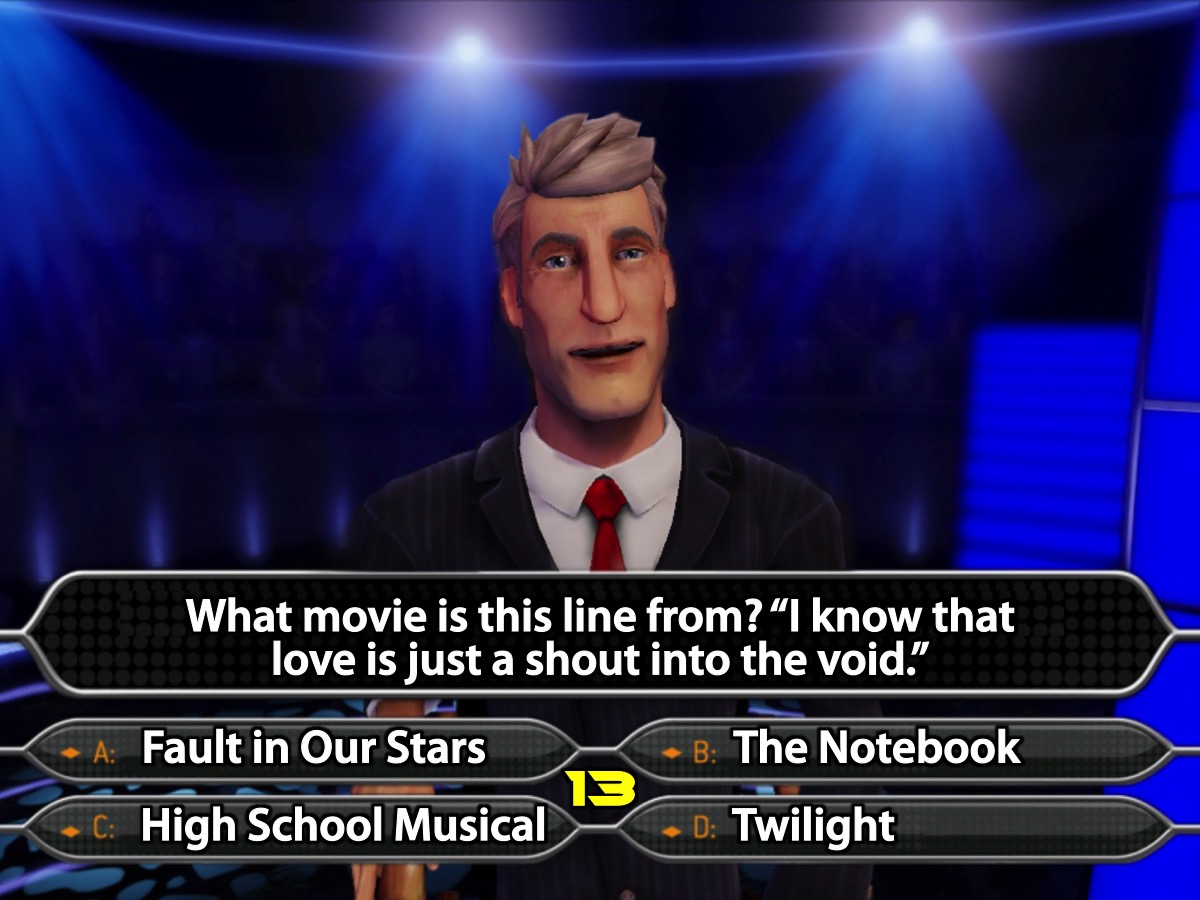 [Speaker Notes: Is it:
A. Fault in our Stars
B. The Notebook
C. High School Musical
D. Twilight]
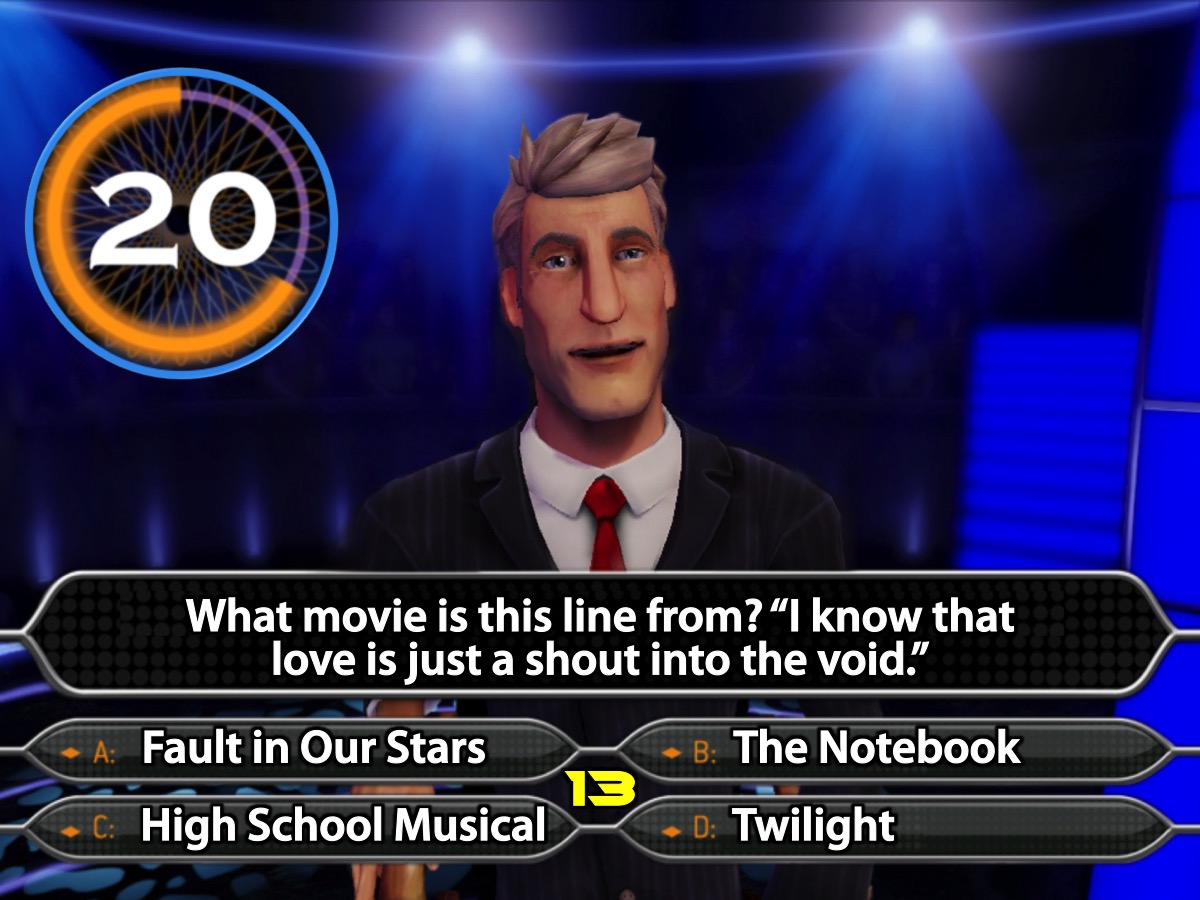 [Speaker Notes: Your 20 seconds starts now!
Countdown Video: Get it on YouTube at: https://www.youtube.com/watch?v=8tAXbkGR_-c]
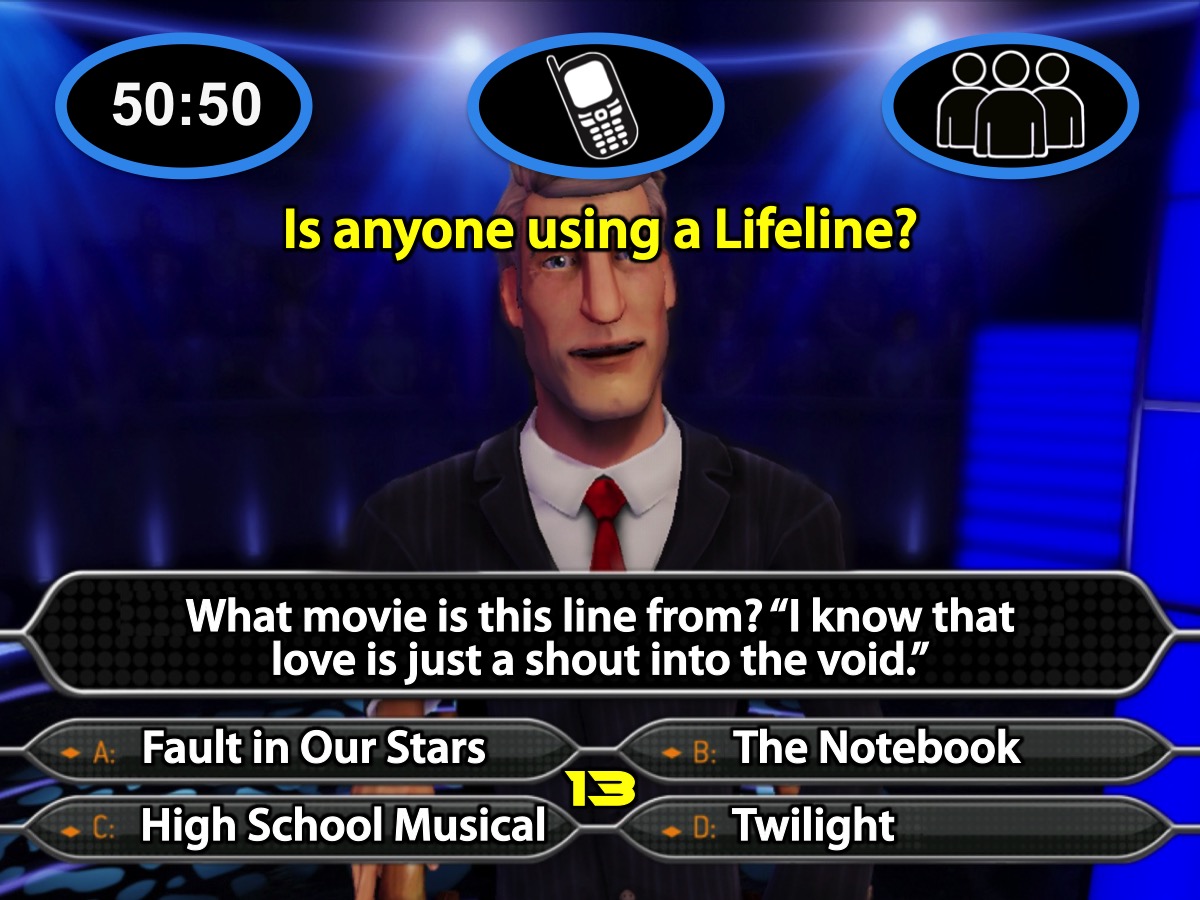 [Speaker Notes: Is anyone using a Lifeline?]
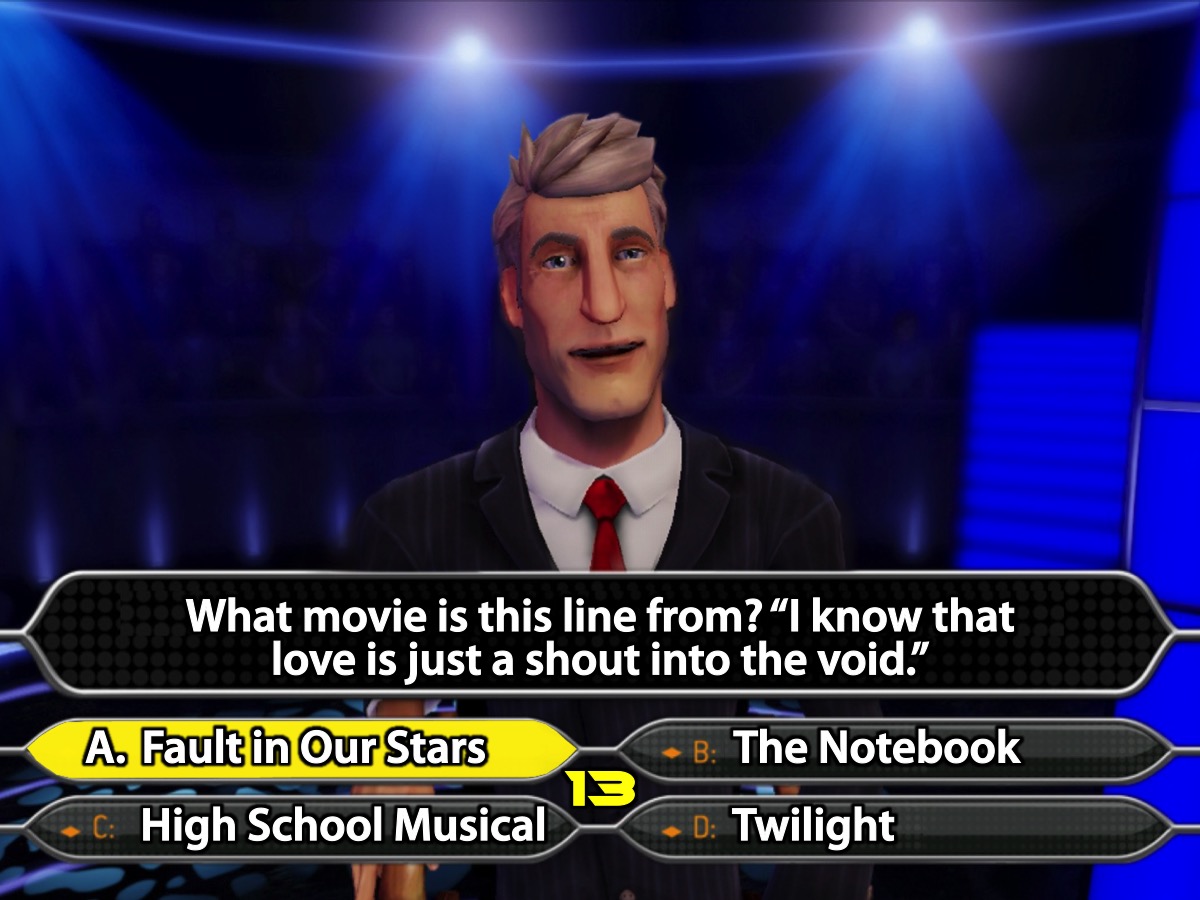 [Speaker Notes: The Correct Answer is A. Fault in our Stars.]
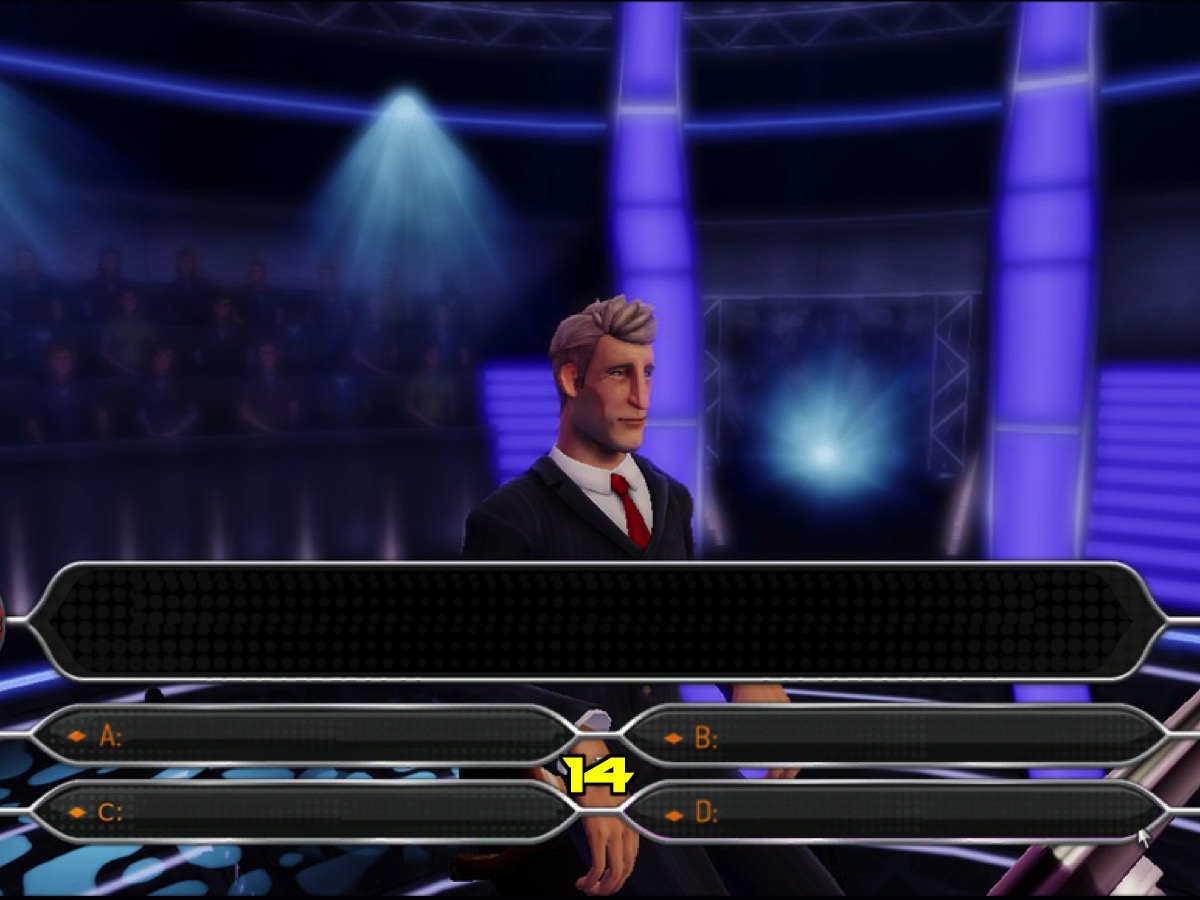 [Speaker Notes: Get ready for Question #14]
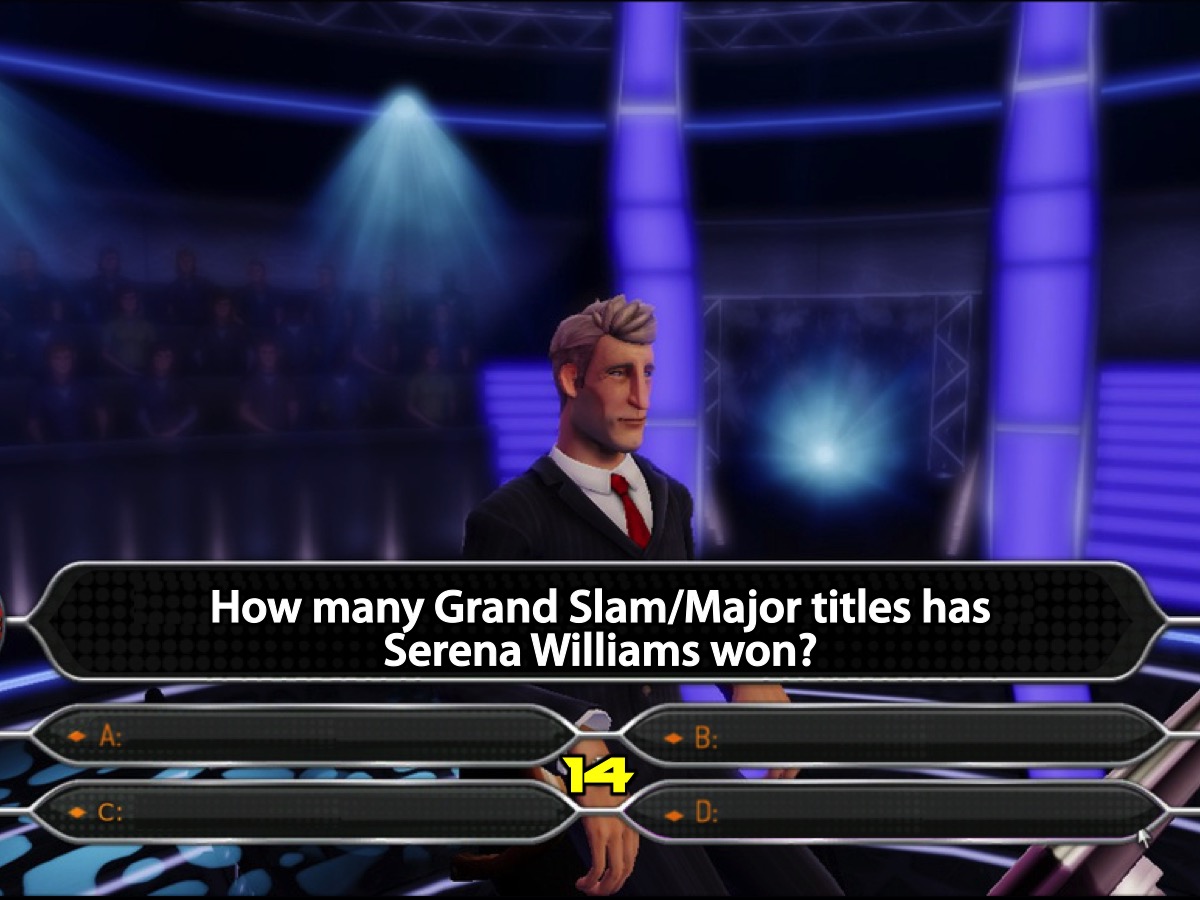 [Speaker Notes: Question #14. How many Grand Slam/Major titles has Serena Williams won?]
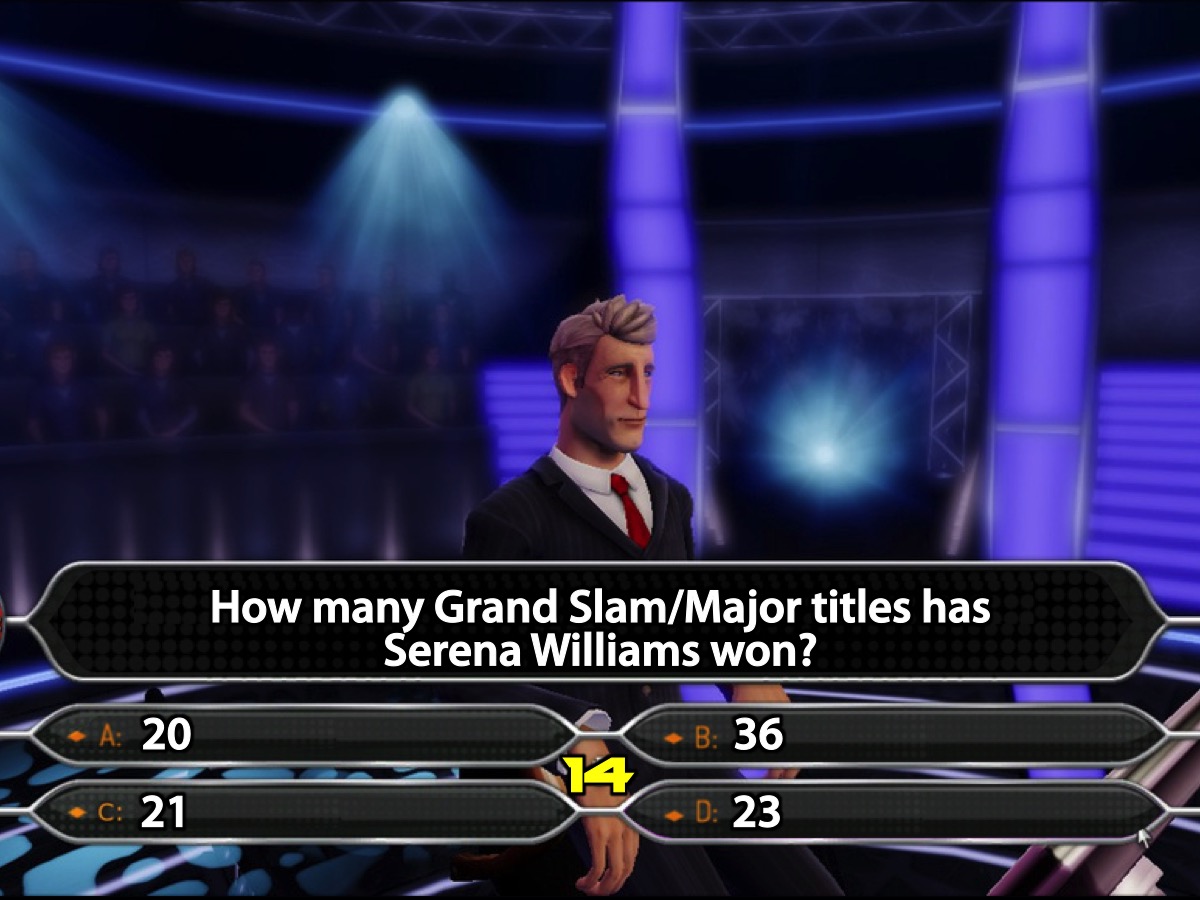 [Speaker Notes: Is it:
A. 20
B. 36
C. 21
D. 23]
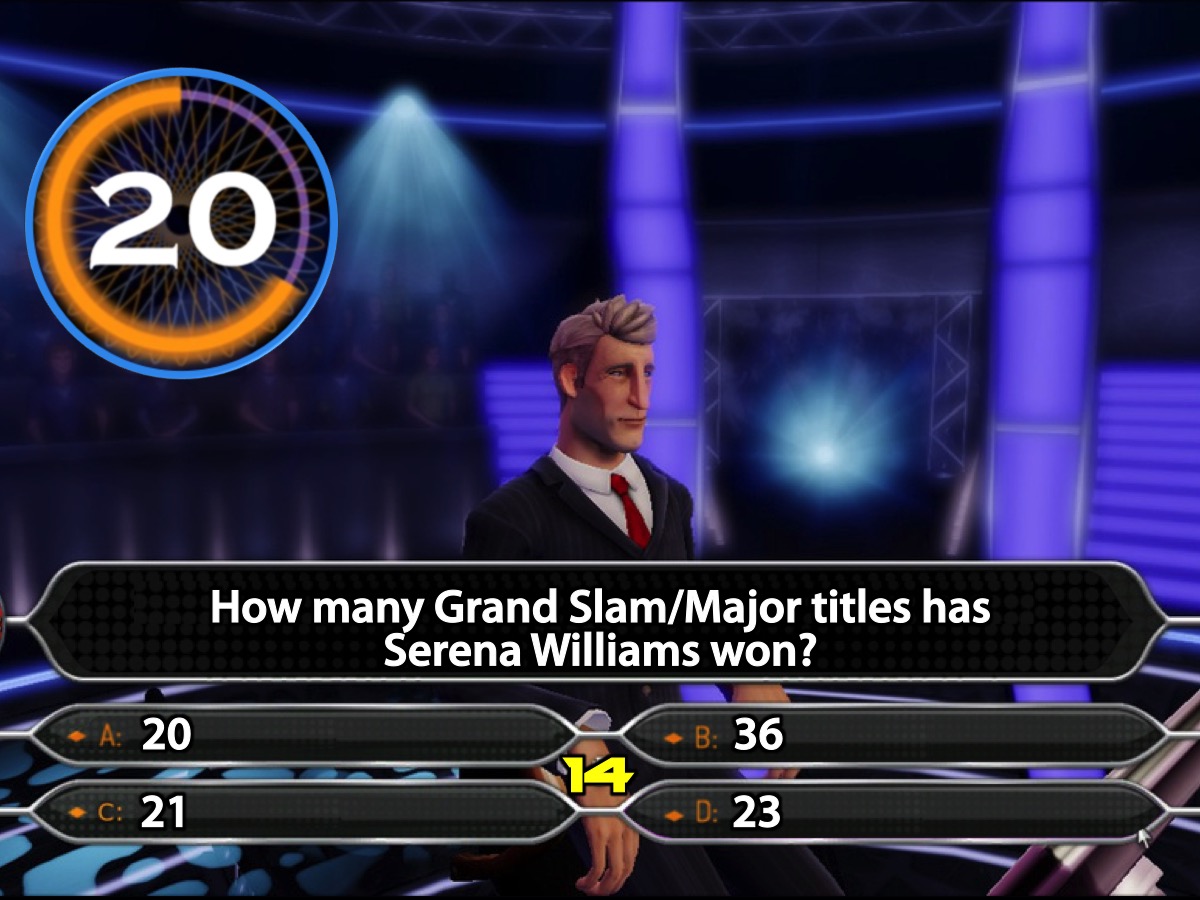 [Speaker Notes: Your 20 seconds starts now!
Countdown Video: Get it on YouTube at: https://www.youtube.com/watch?v=8tAXbkGR_-c]
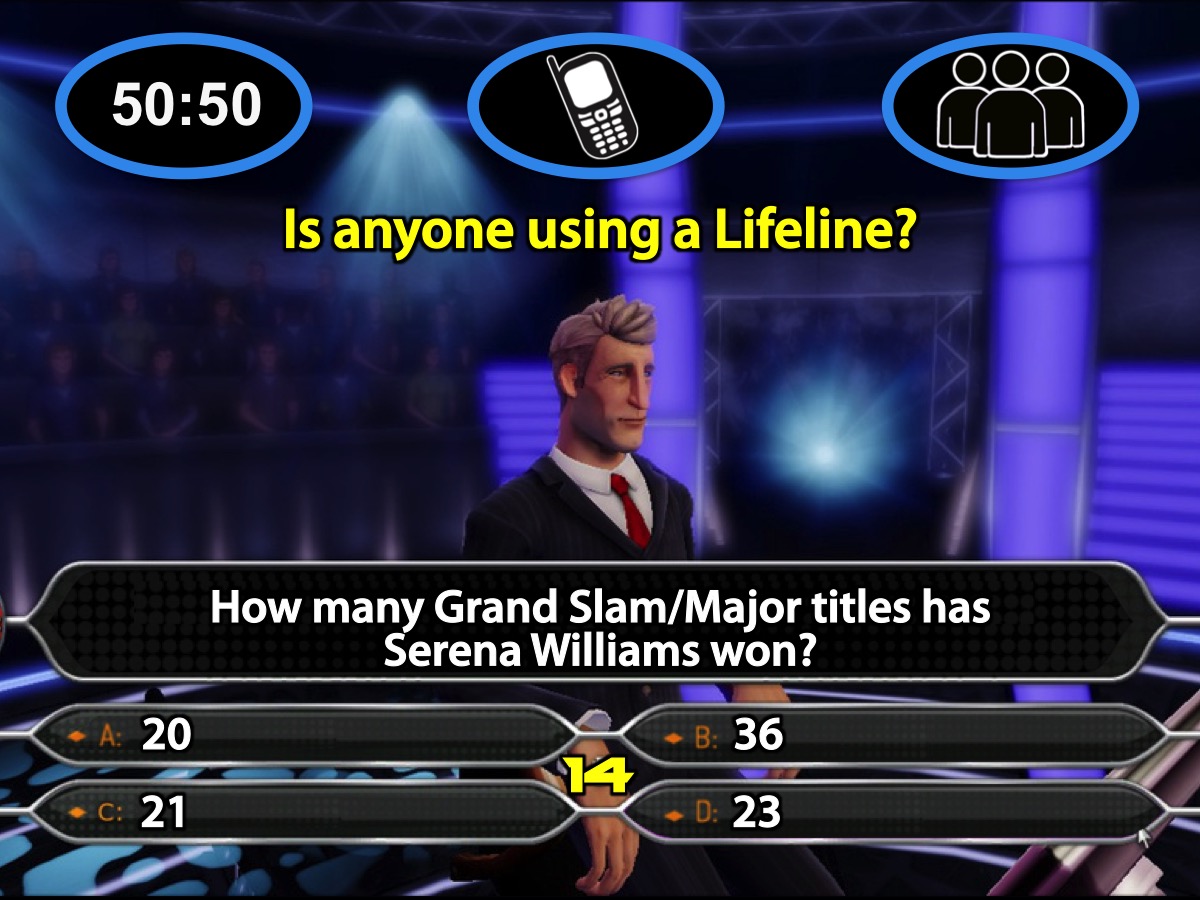 [Speaker Notes: Is anyone using a Lifeline?]
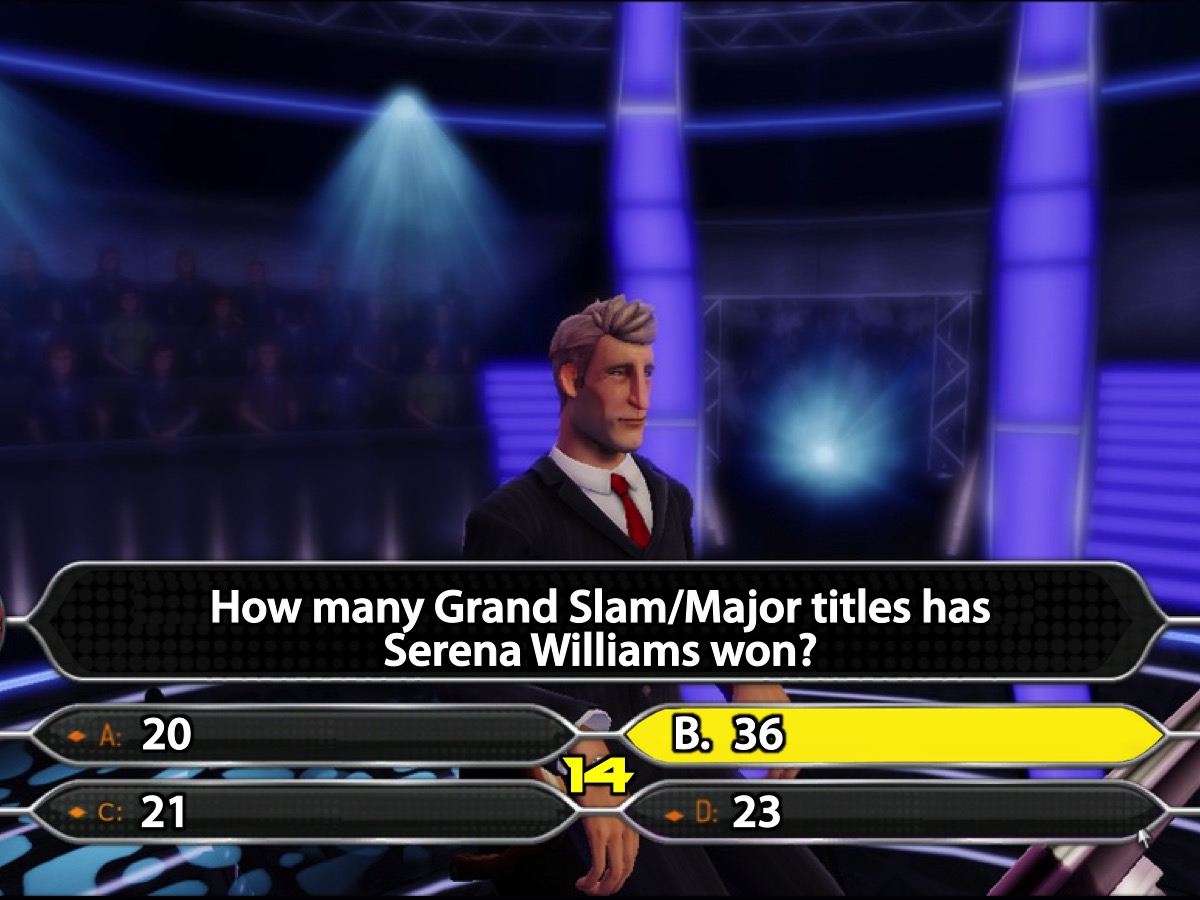 [Speaker Notes: The Correct Answer is B. 36]
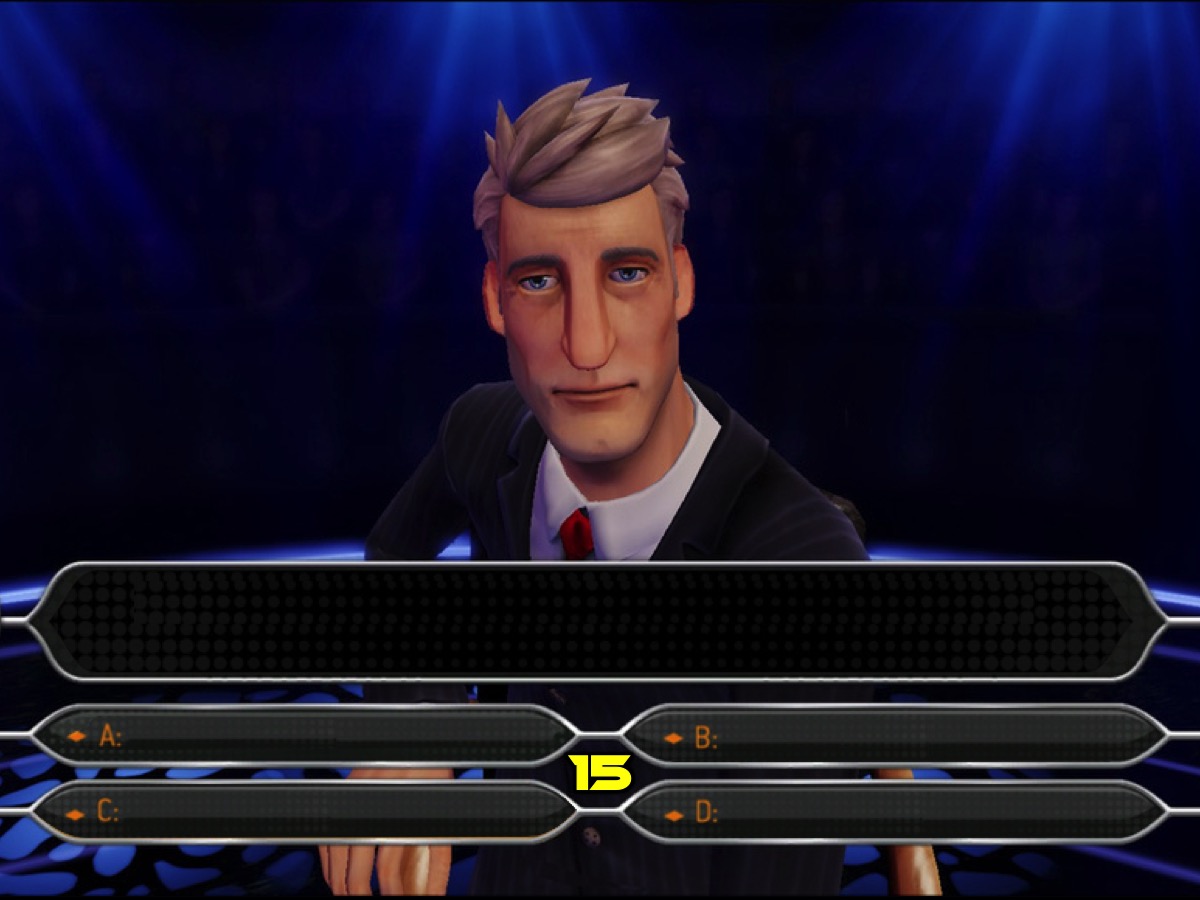 [Speaker Notes: Get ready for Question #15]
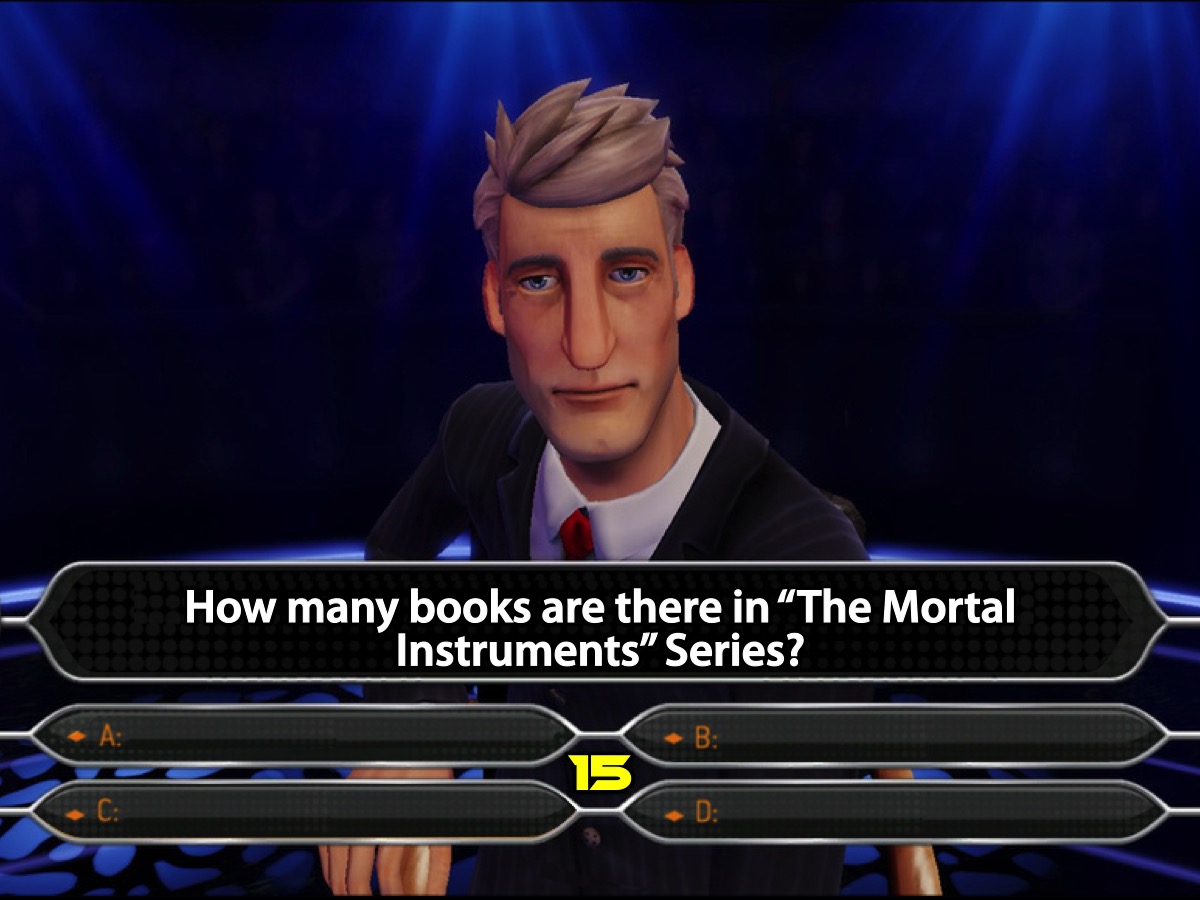 [Speaker Notes: Question #15. How many books are there in “The Mortal Instruments” Series?]
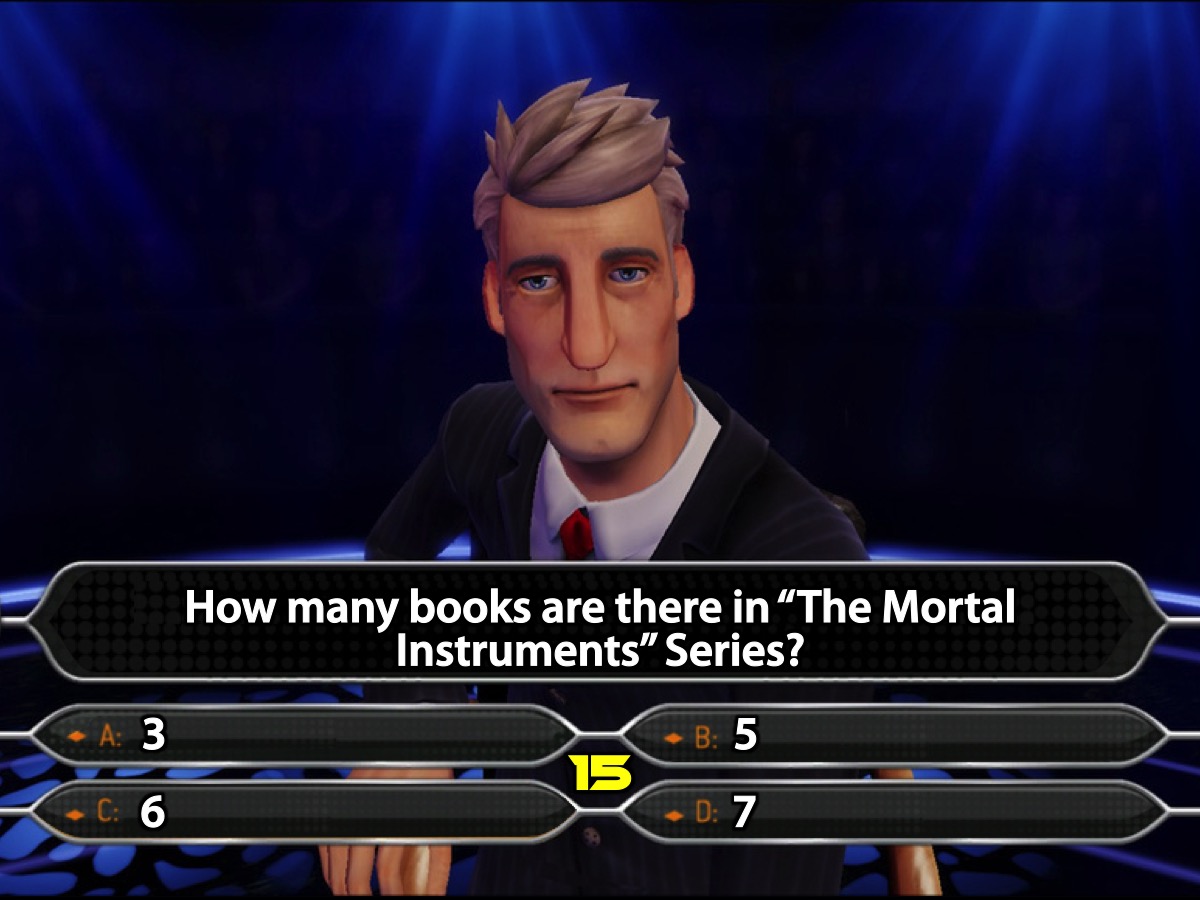 [Speaker Notes: Is it:
A. 3
B. 5
C. 6
D. 7]
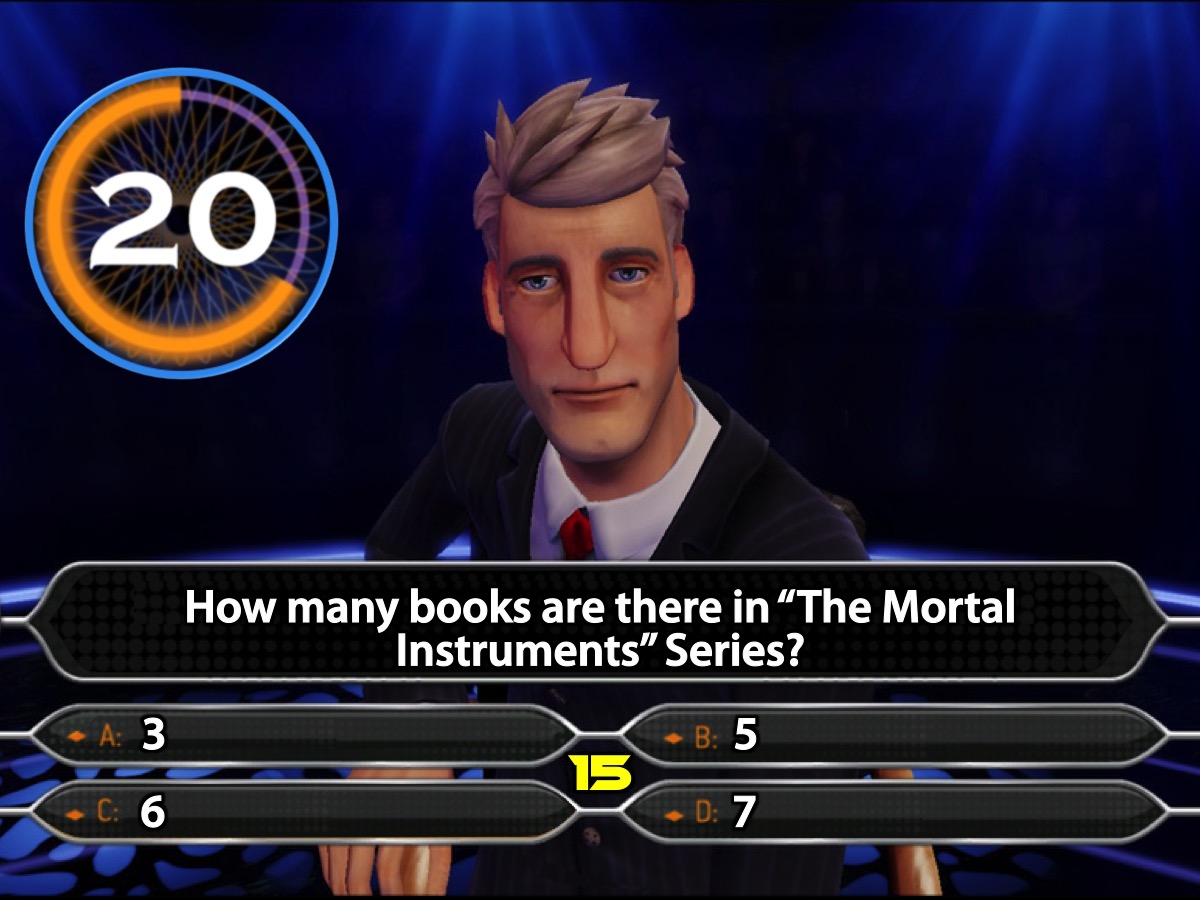 [Speaker Notes: Your 20 seconds starts now!
Countdown Video: Get it on YouTube at: https://www.youtube.com/watch?v=8tAXbkGR_-c]
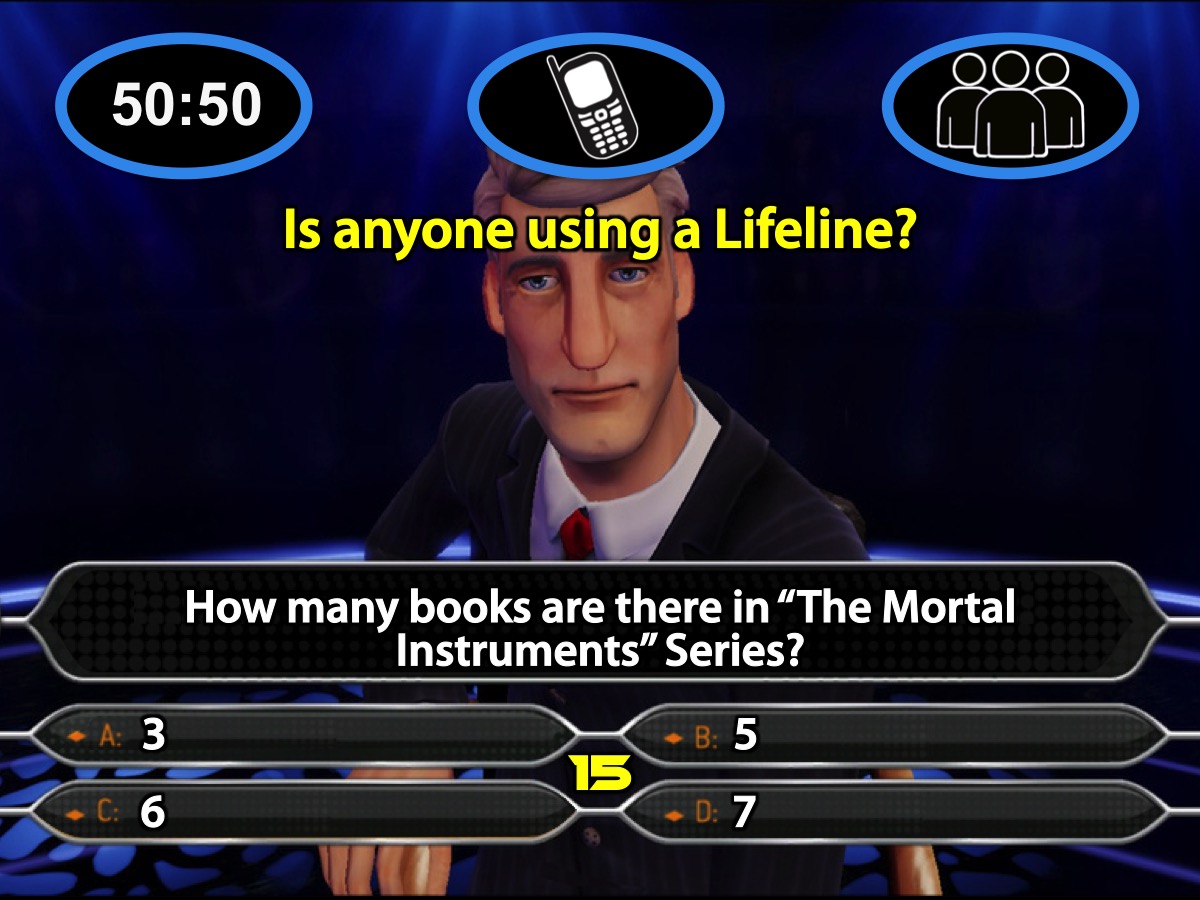 [Speaker Notes: Is anyone using a Lifeline?]
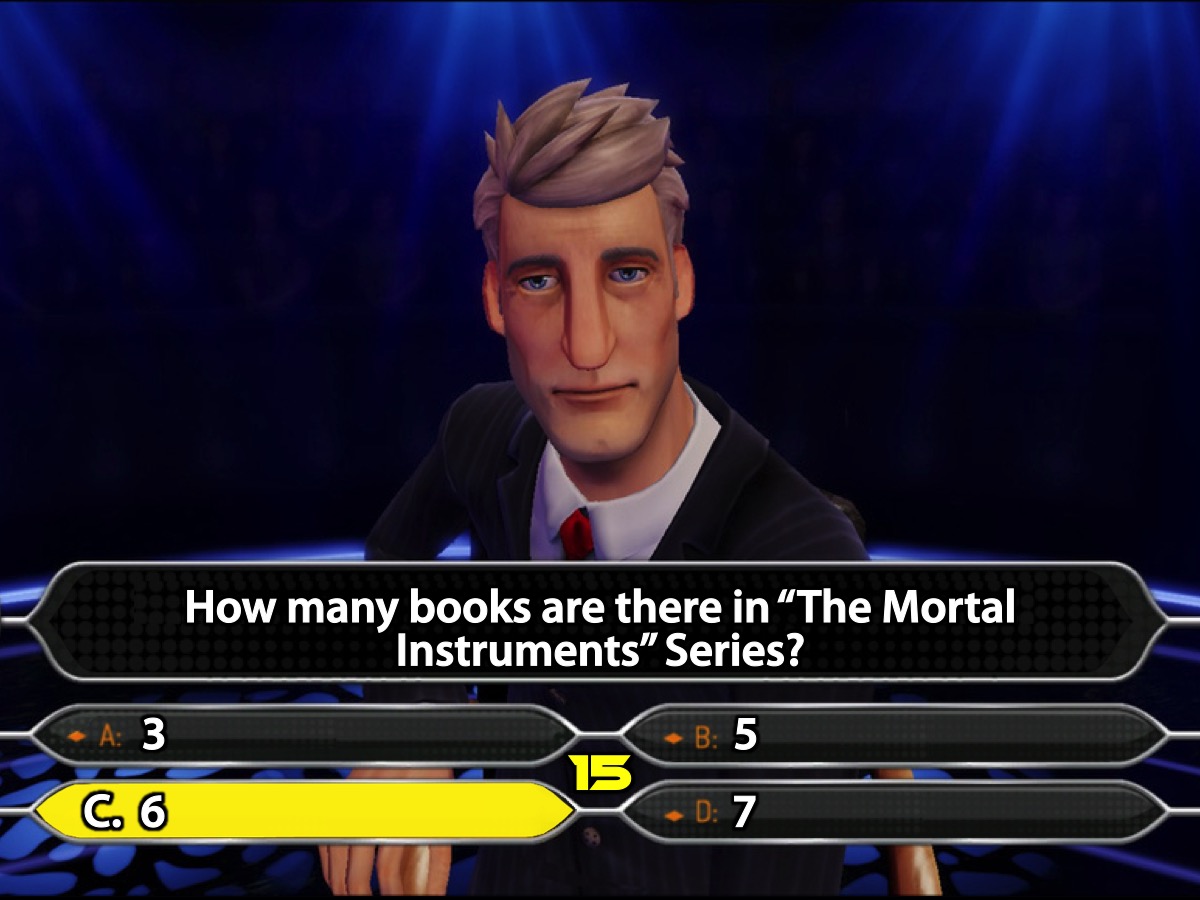 [Speaker Notes: The Correct Answer is C. 6.]
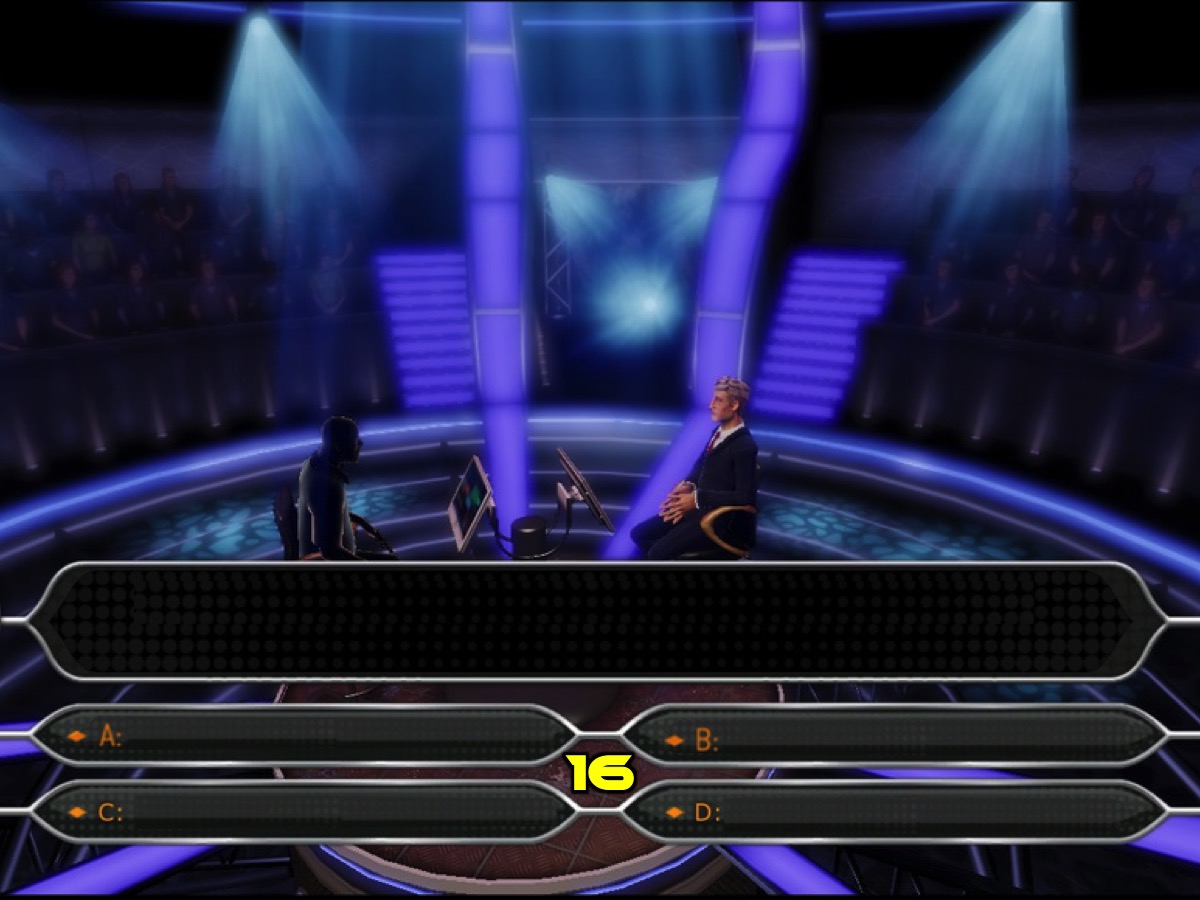 [Speaker Notes: Get ready for Question #16]
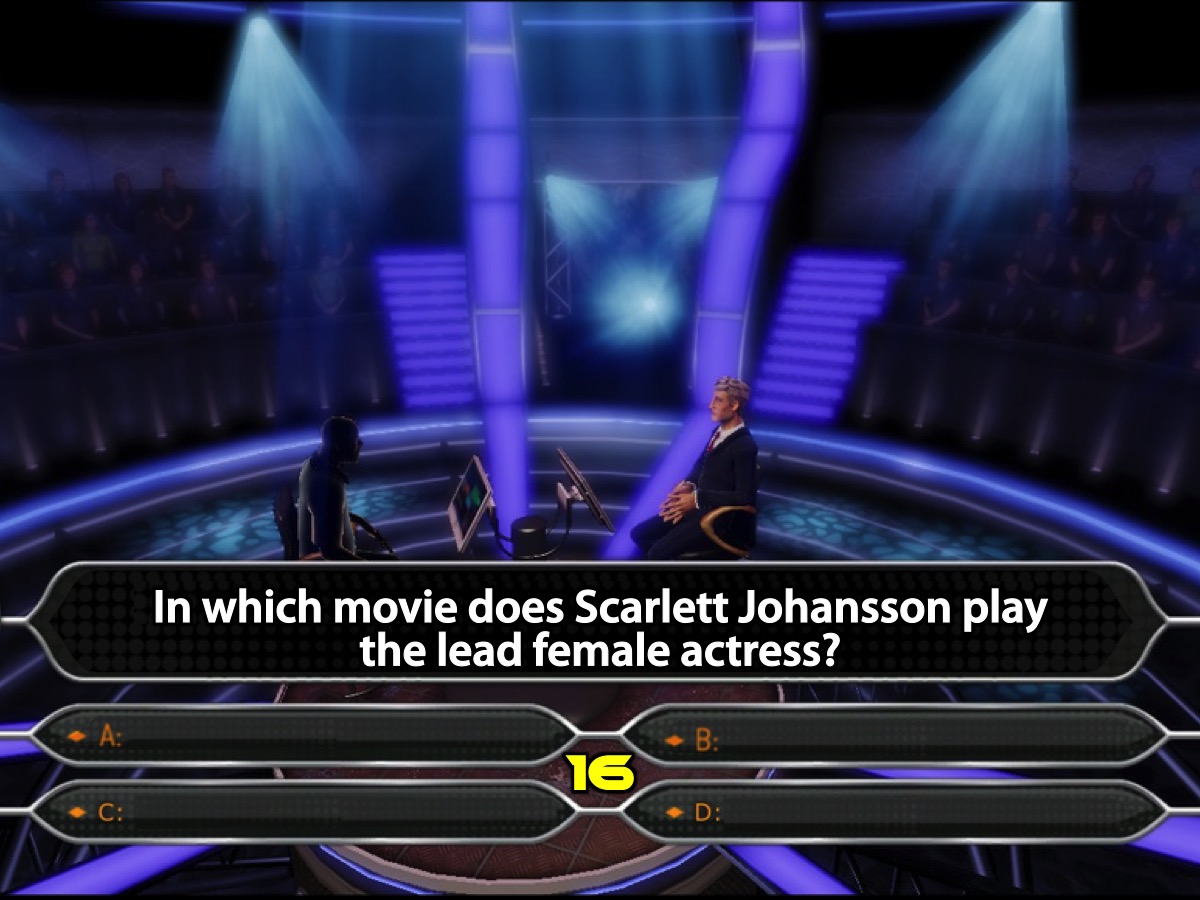 [Speaker Notes: Question #16. In which movie does Scarlett Johansson play the lead female actress?]
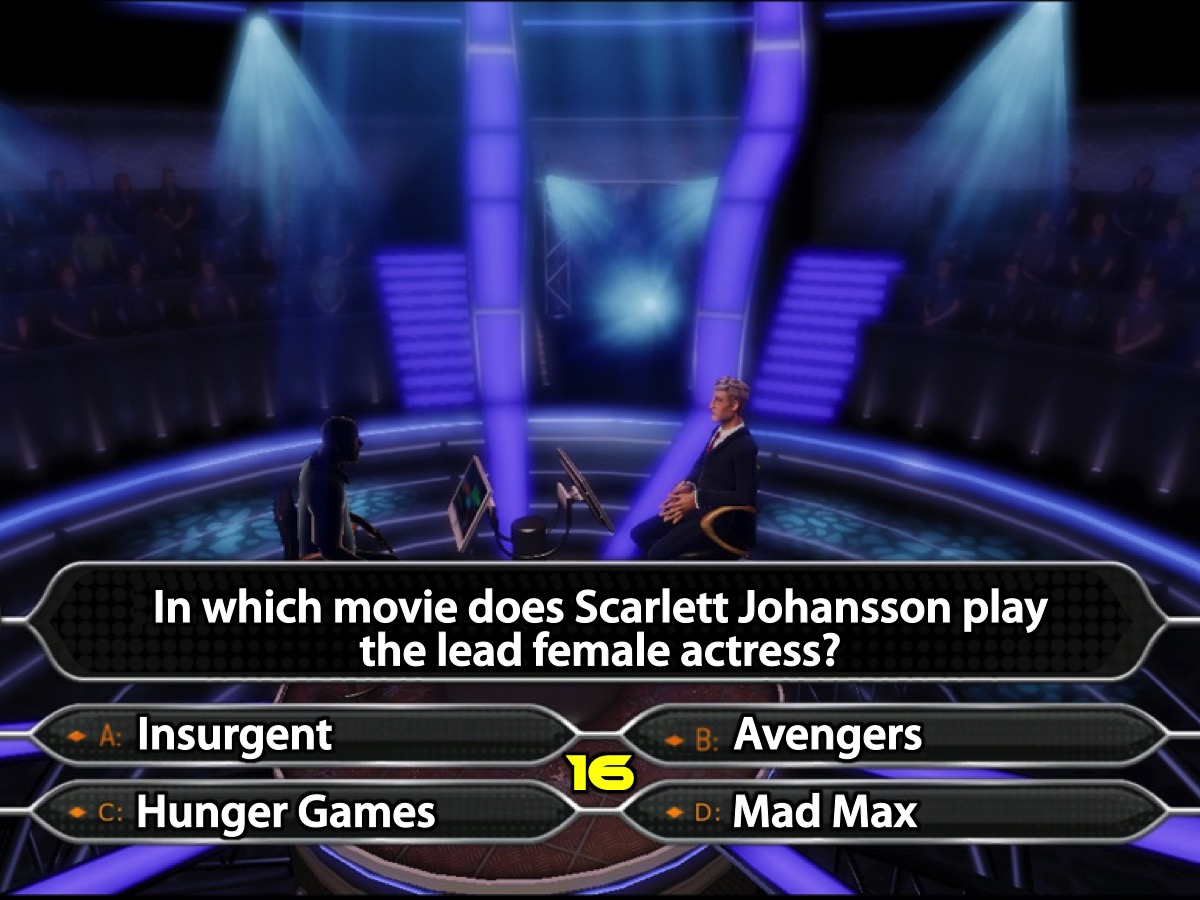 [Speaker Notes: Is it:
A. Insurgent
B. Avengers
C. Hunger Games
D. Mad Max]
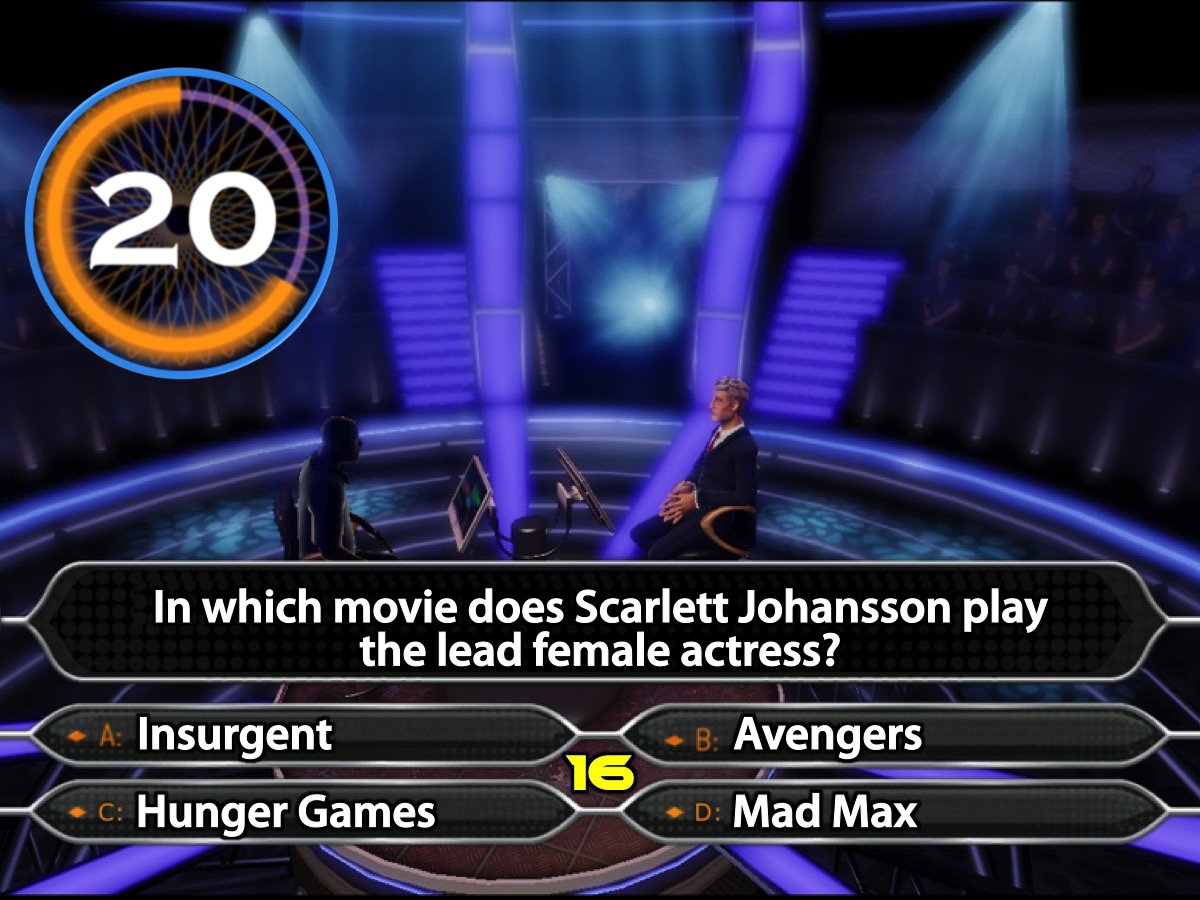 [Speaker Notes: Your 20 seconds starts now!
Countdown Video: Get it on YouTube at: https://www.youtube.com/watch?v=8tAXbkGR_-c]
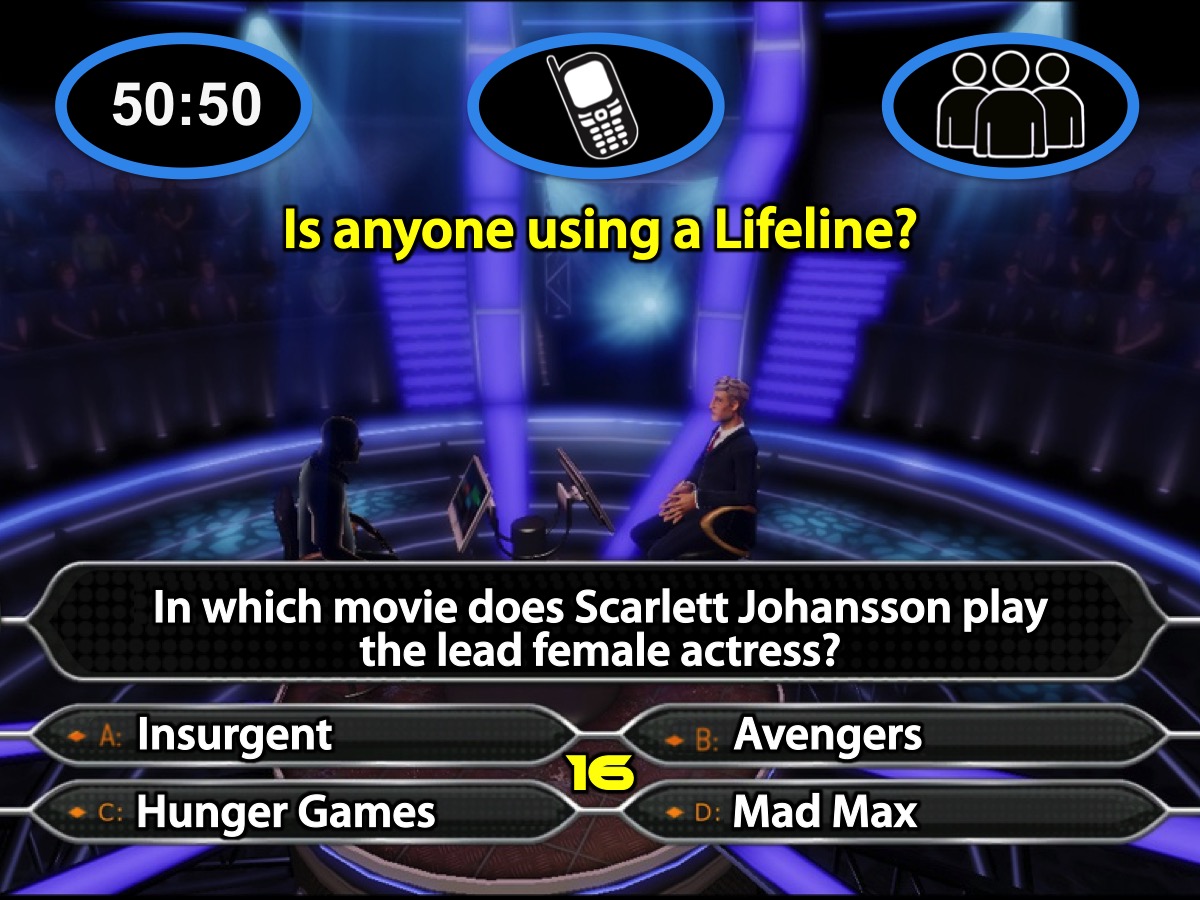 [Speaker Notes: Is anyone using a Lifeline?]
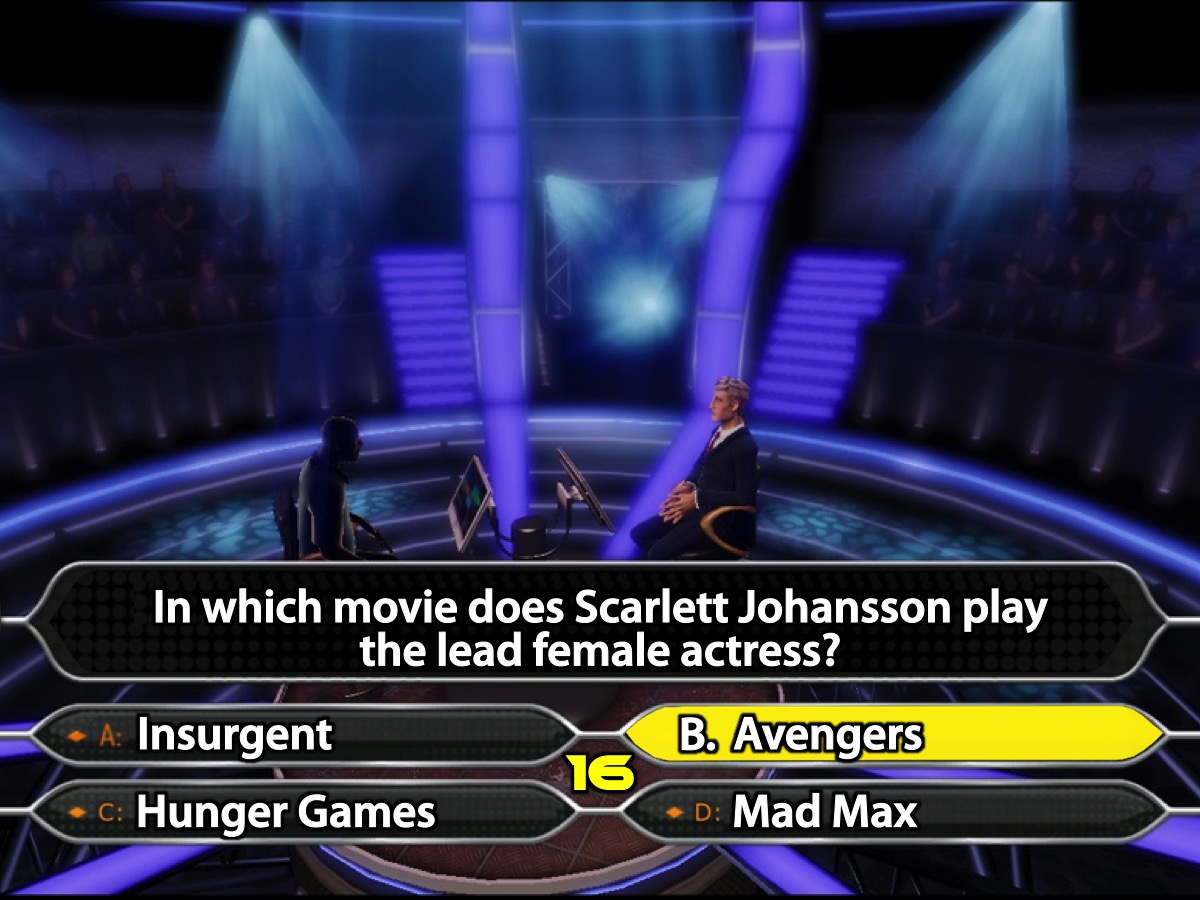 [Speaker Notes: The Correct Answer is B. Avengers]
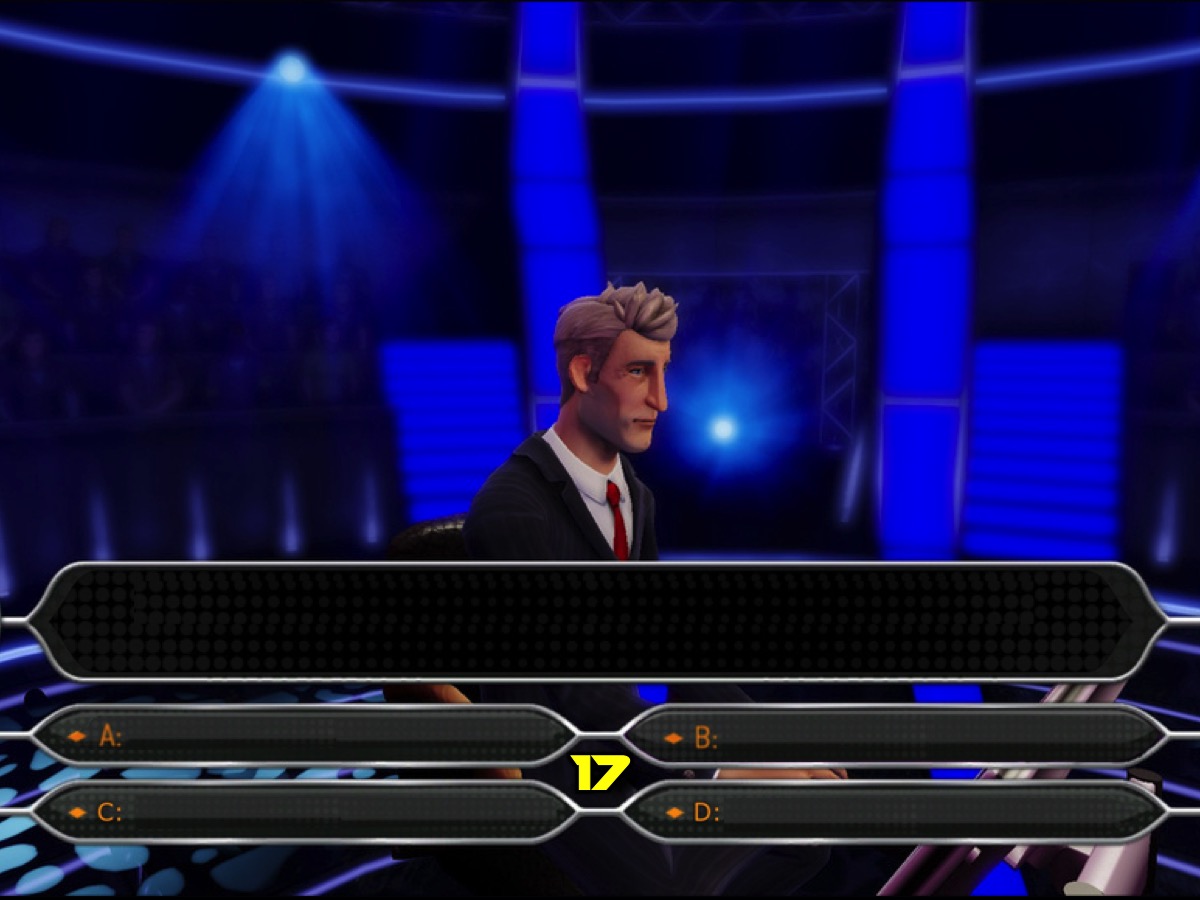 [Speaker Notes: Get ready for Question #17]
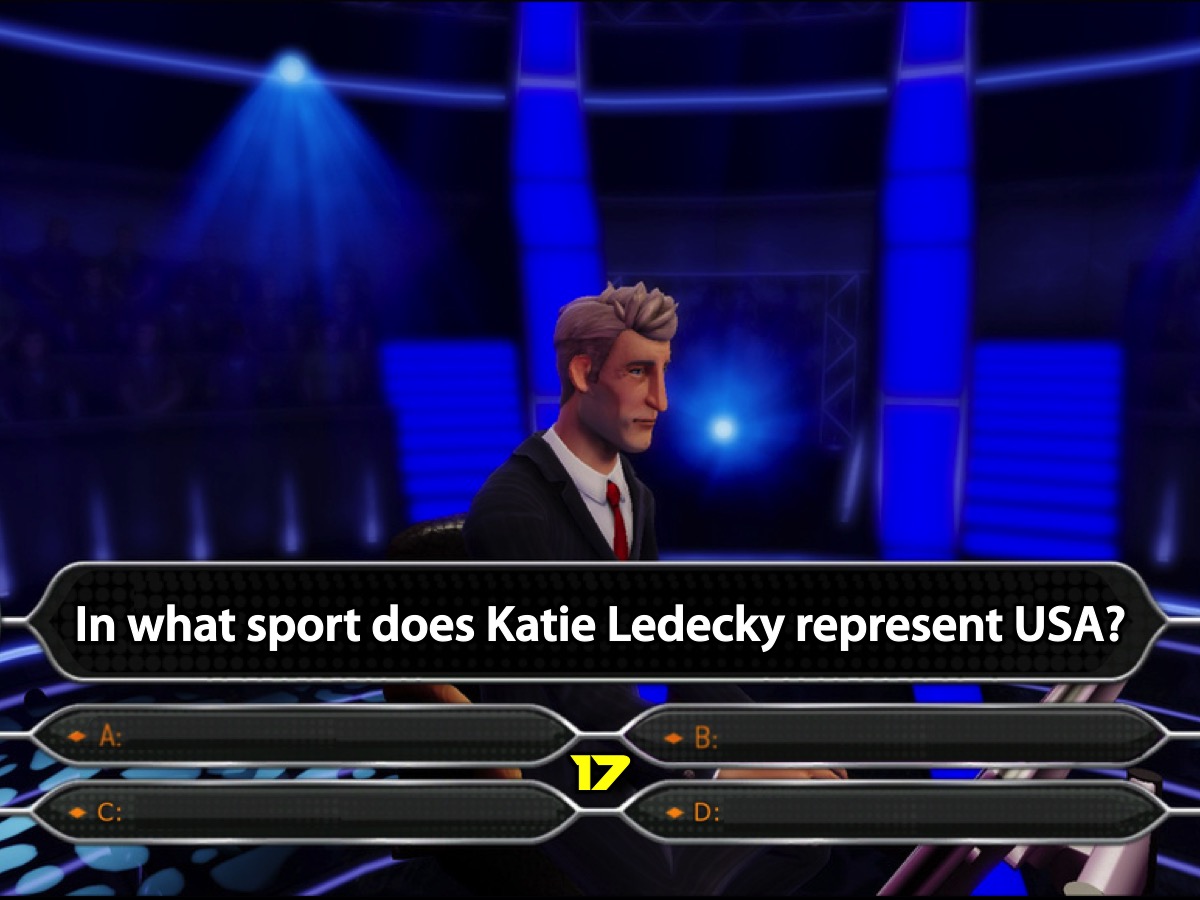 [Speaker Notes: Question #17. In what sport does Katie Ledecky represent USA?]
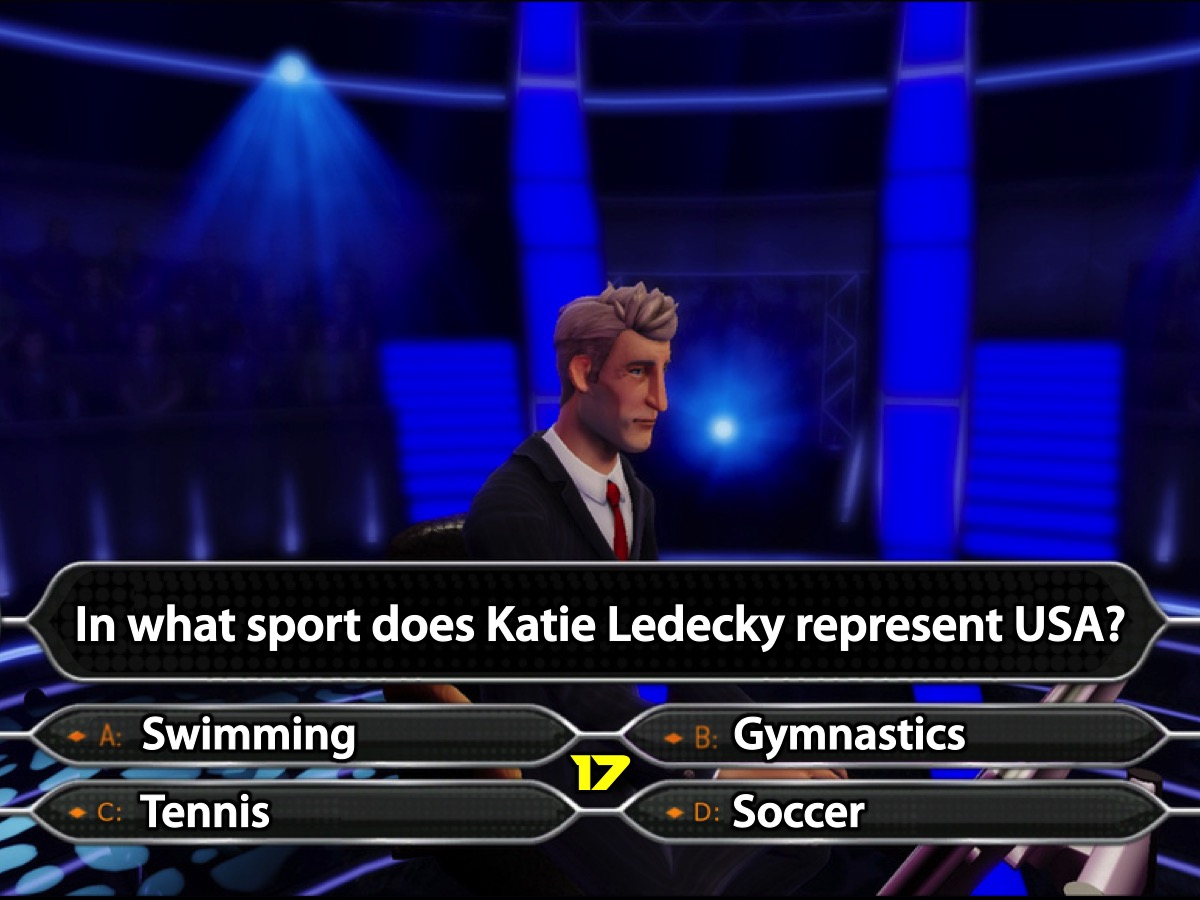 [Speaker Notes: Is it:
A. Swimming
B. Gymnastics
C. Tennis
D. Soccer]
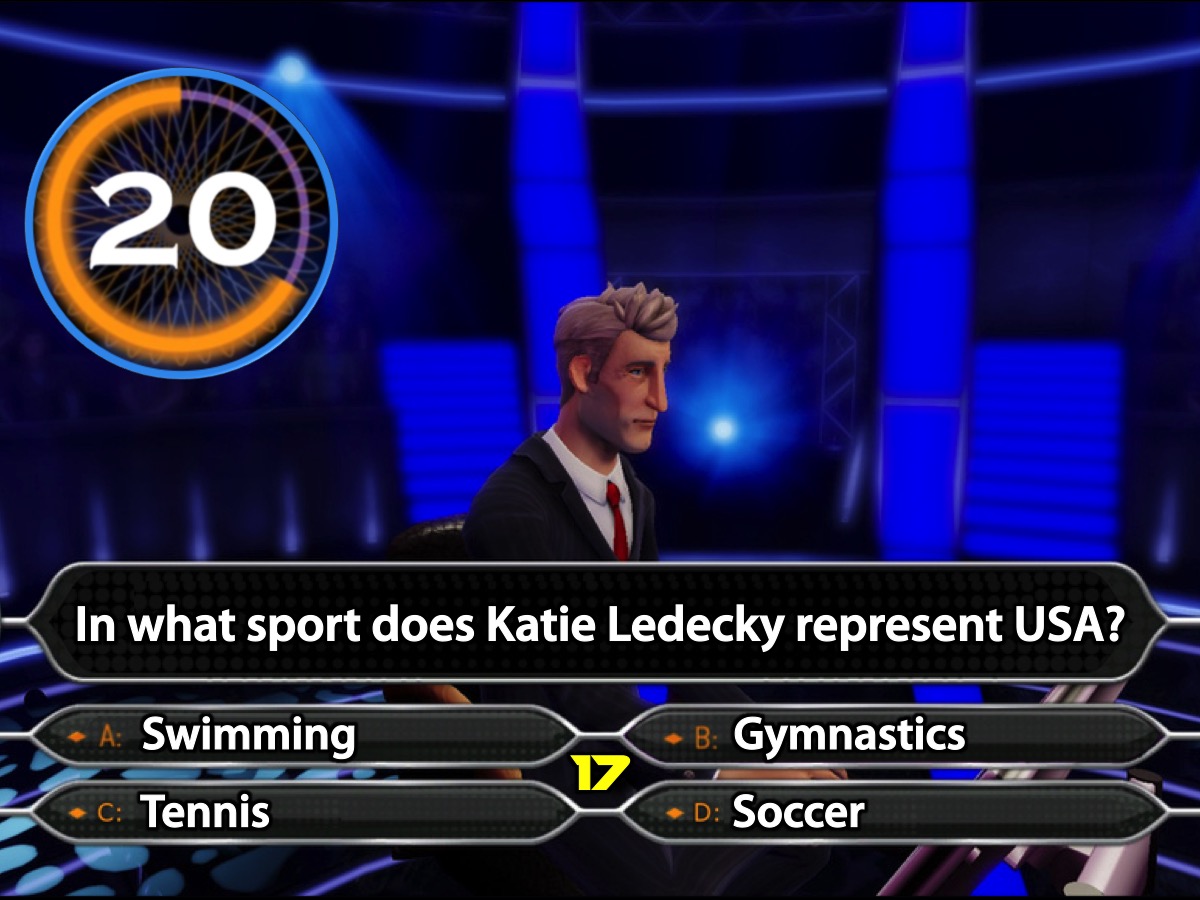 [Speaker Notes: Your 20 seconds starts now!
Countdown Video: Get it on YouTube at: https://www.youtube.com/watch?v=8tAXbkGR_-c]
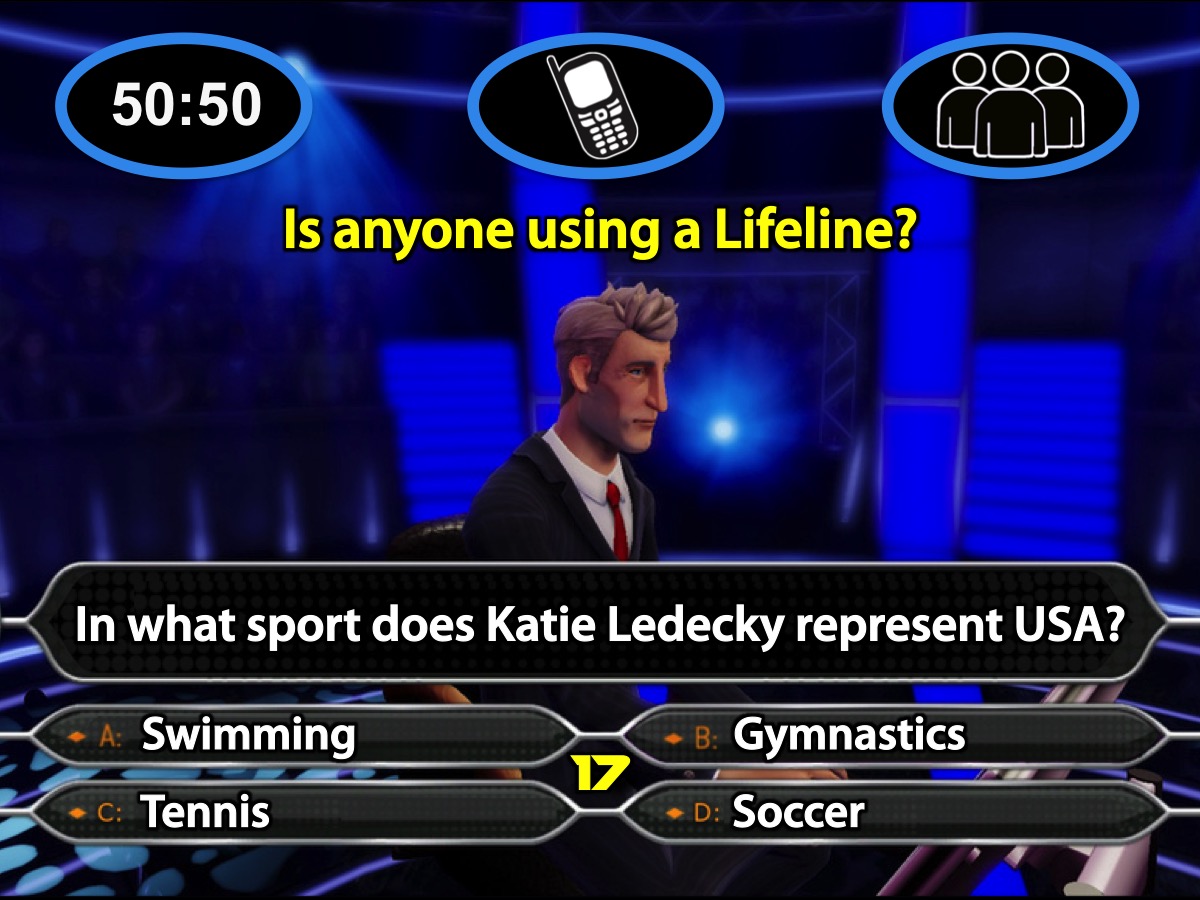 [Speaker Notes: Is anyone using a Lifeline?]
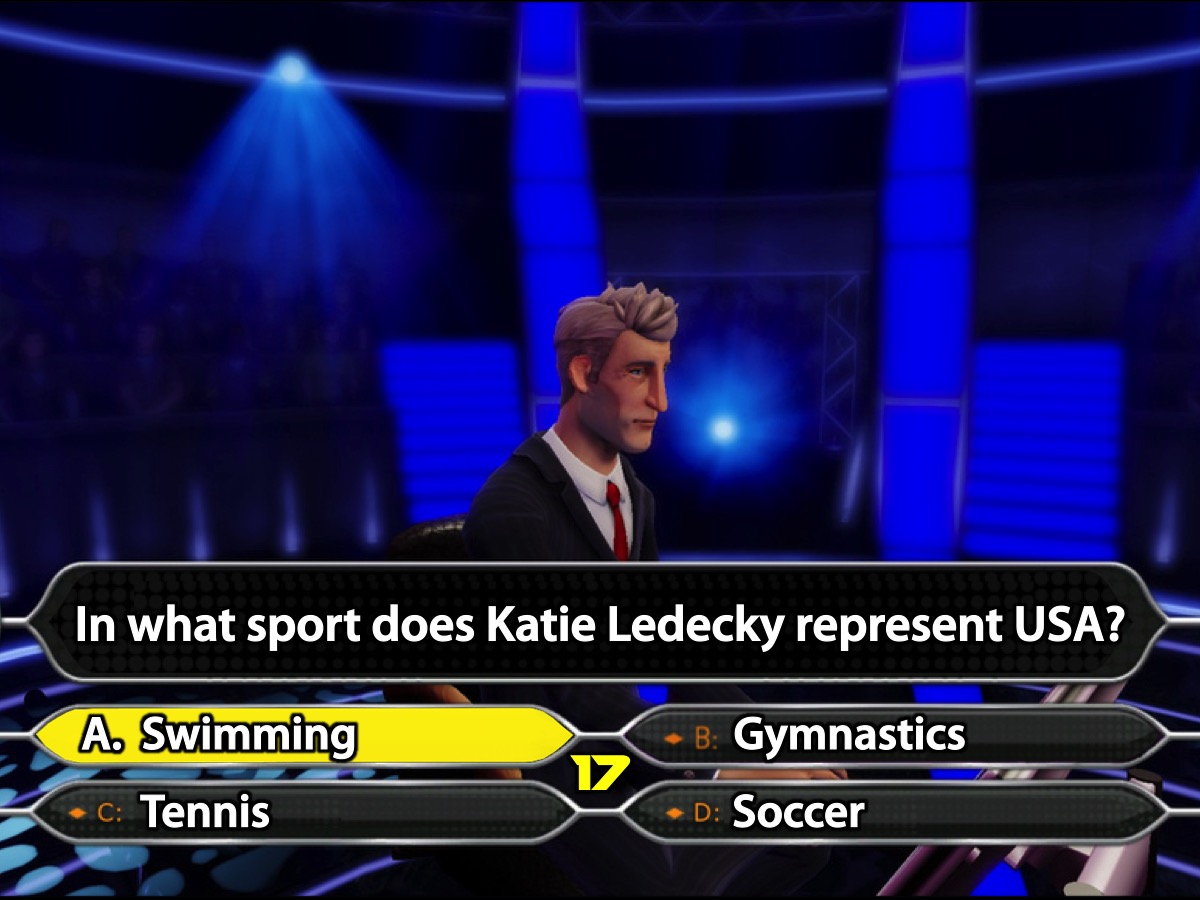 [Speaker Notes: The Correct Answer is A. Swimming]
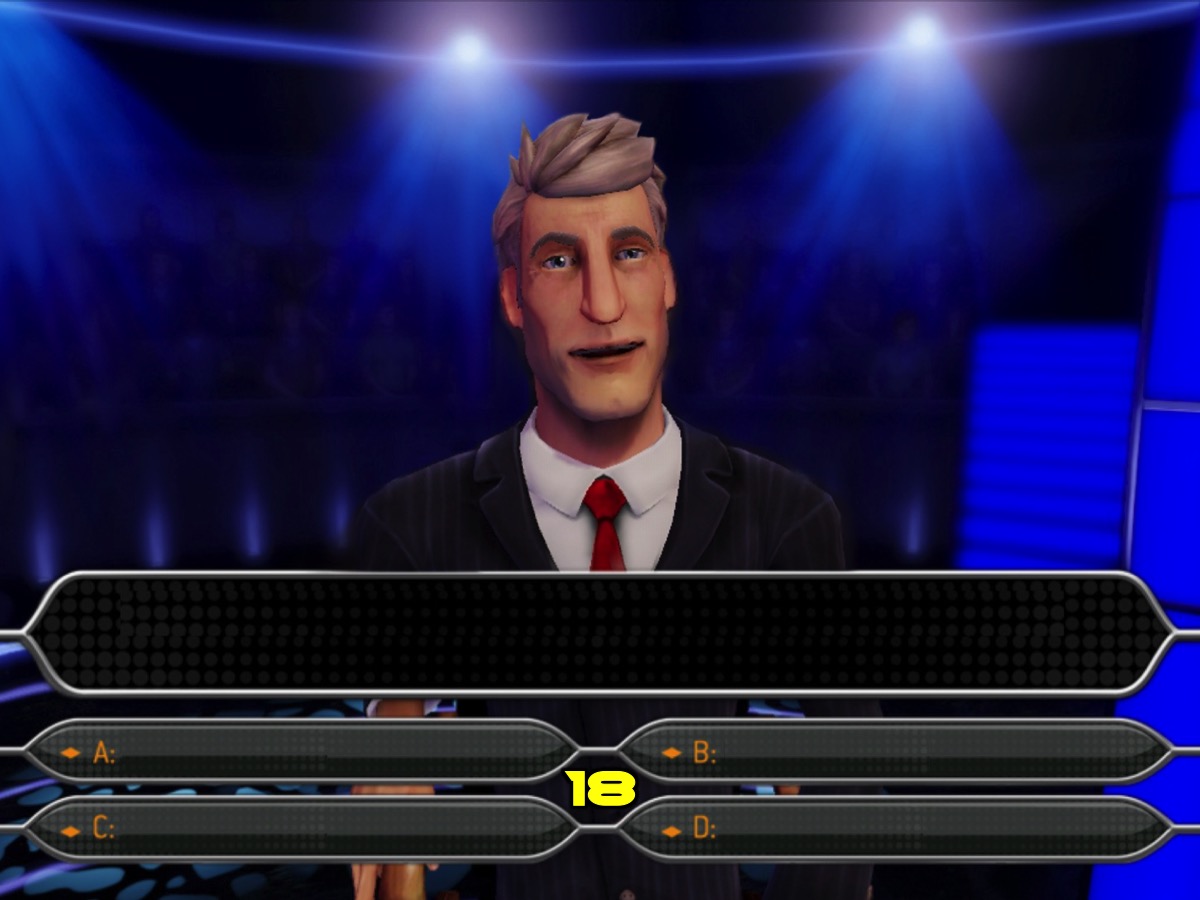 [Speaker Notes: Get ready for Question #18]
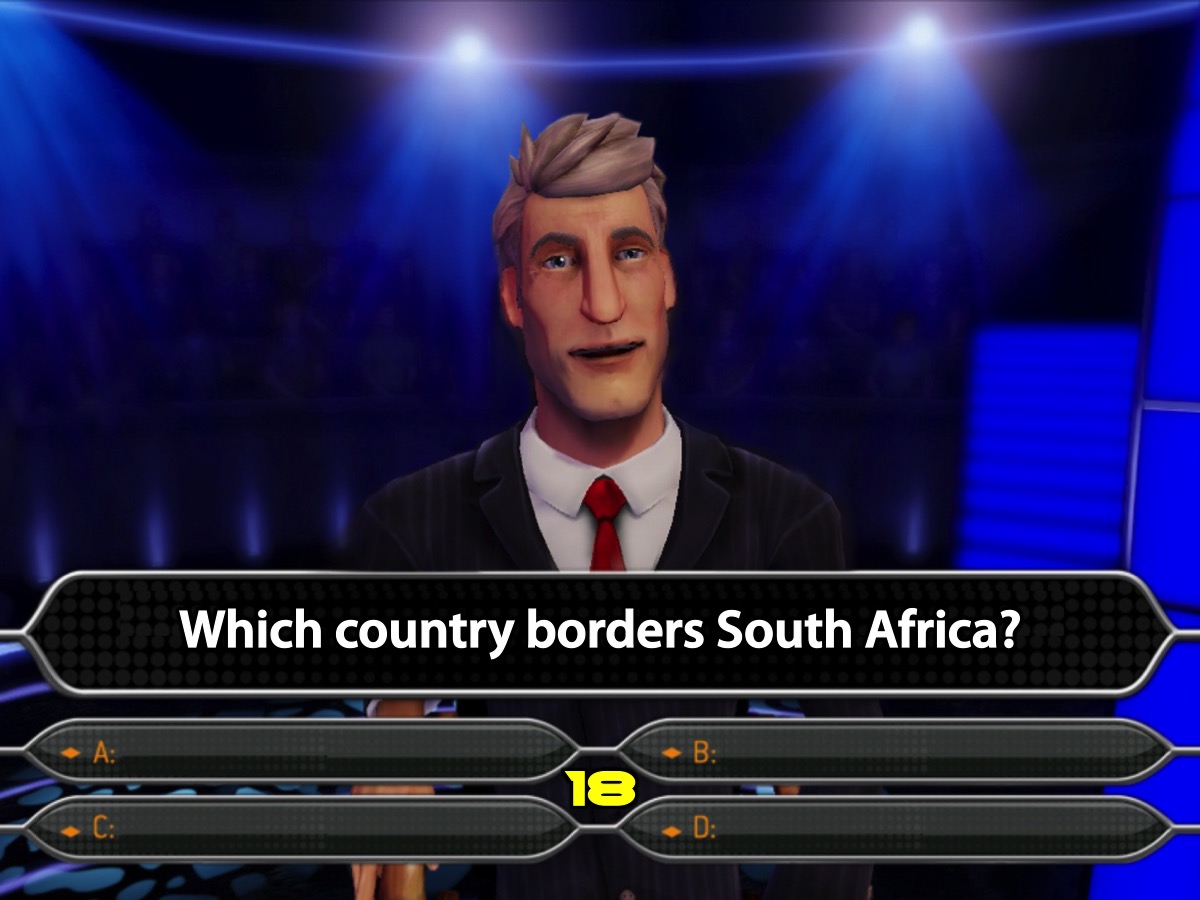 [Speaker Notes: Question #18. Which country borders South Africa?]
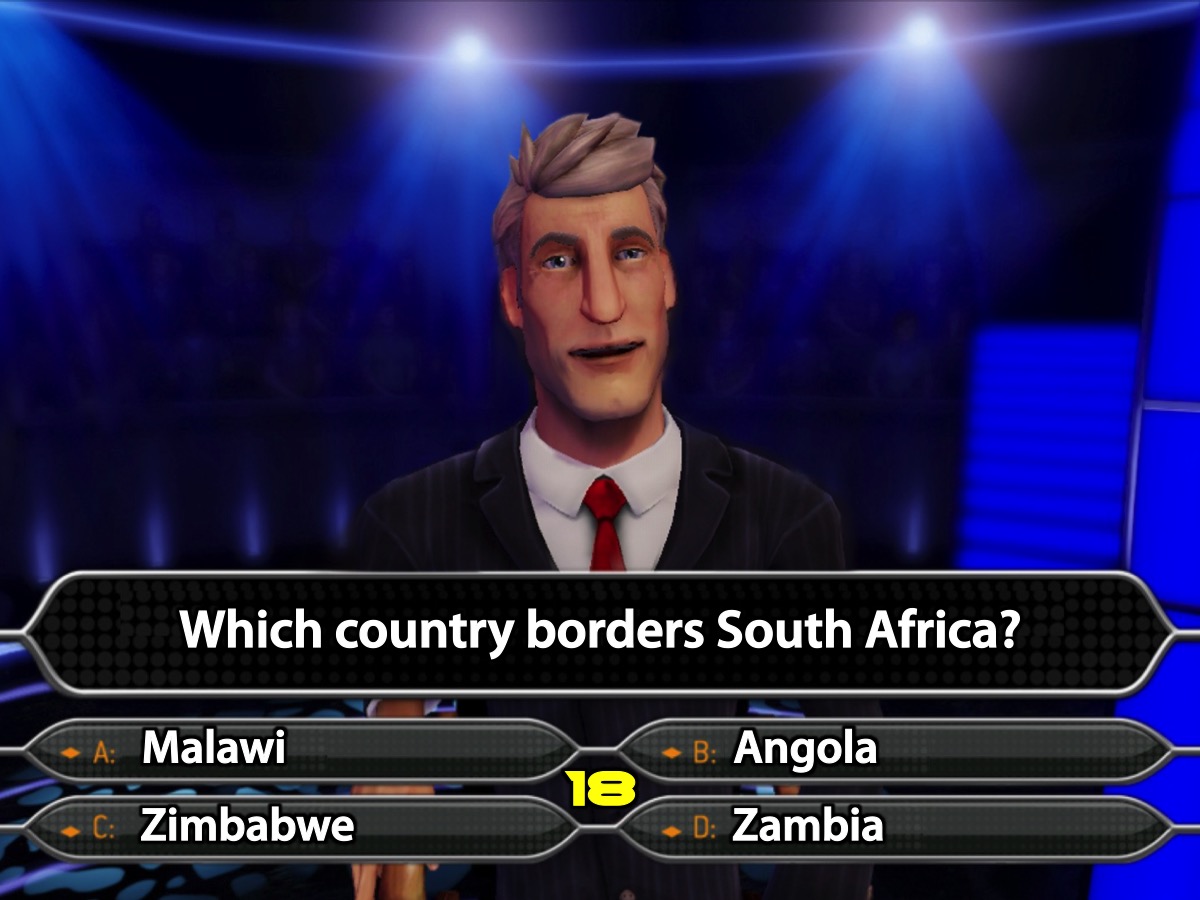 [Speaker Notes: Is it:
A. Malawi
B. Angola
C. Zimbabwe
D. Zambia]
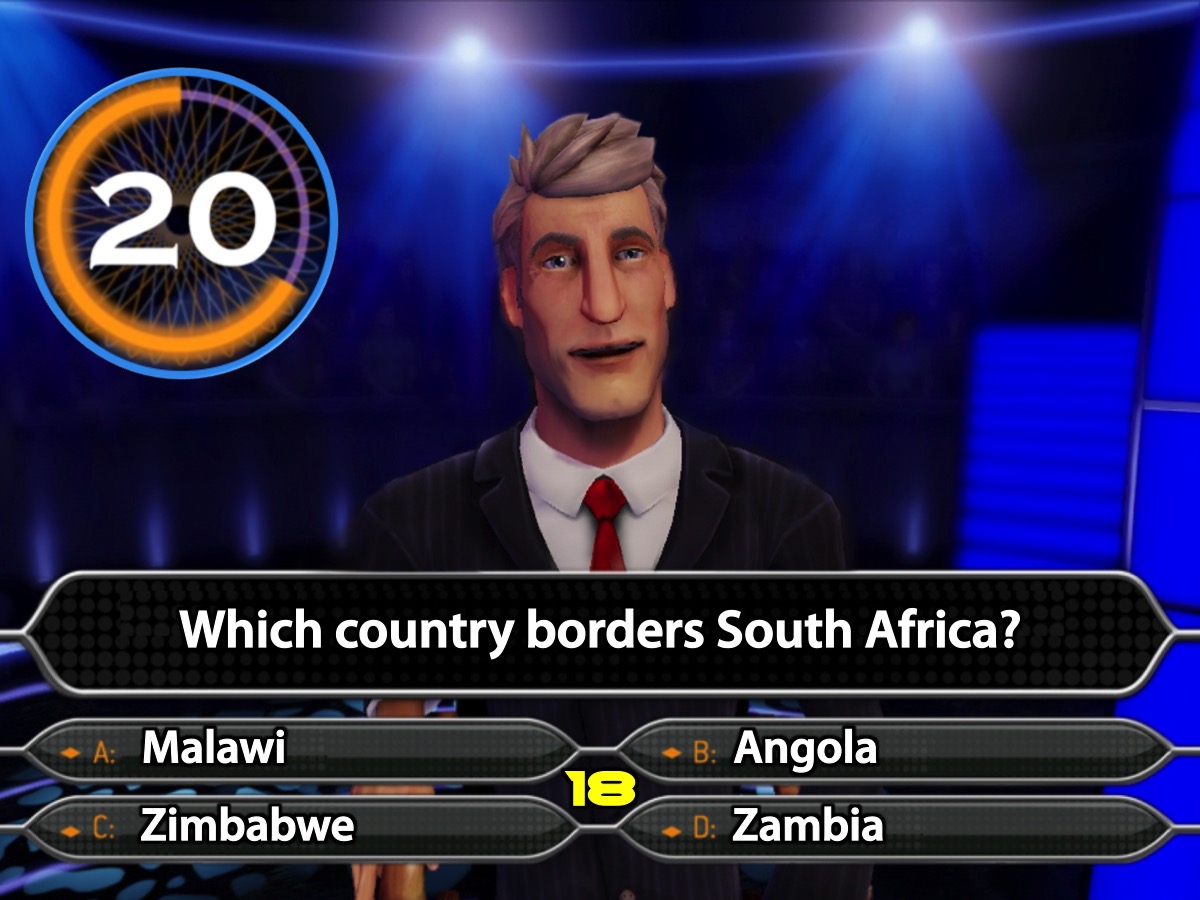 [Speaker Notes: Your 20 seconds starts now!
Countdown Video: Get it on YouTube at: https://www.youtube.com/watch?v=8tAXbkGR_-c]
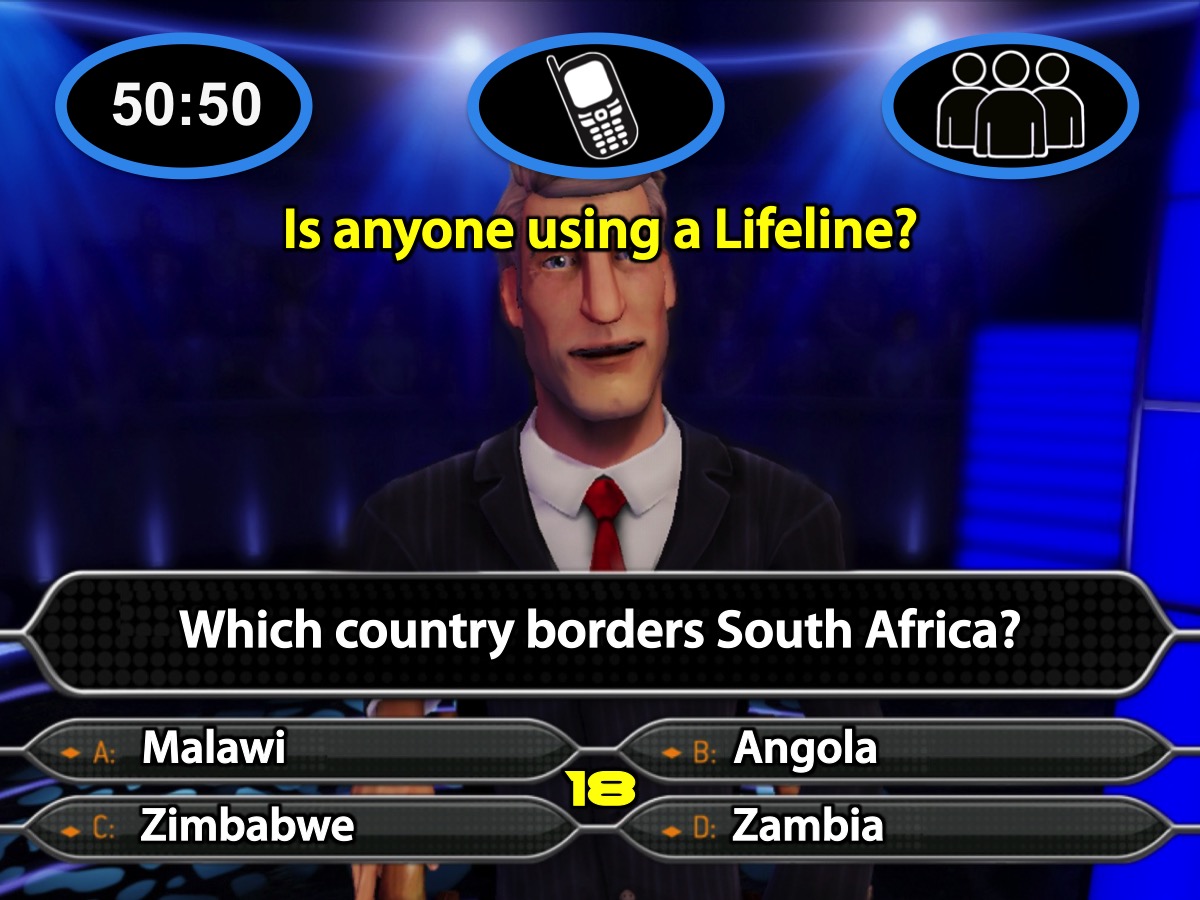 [Speaker Notes: Is anyone using a Lifeline?]
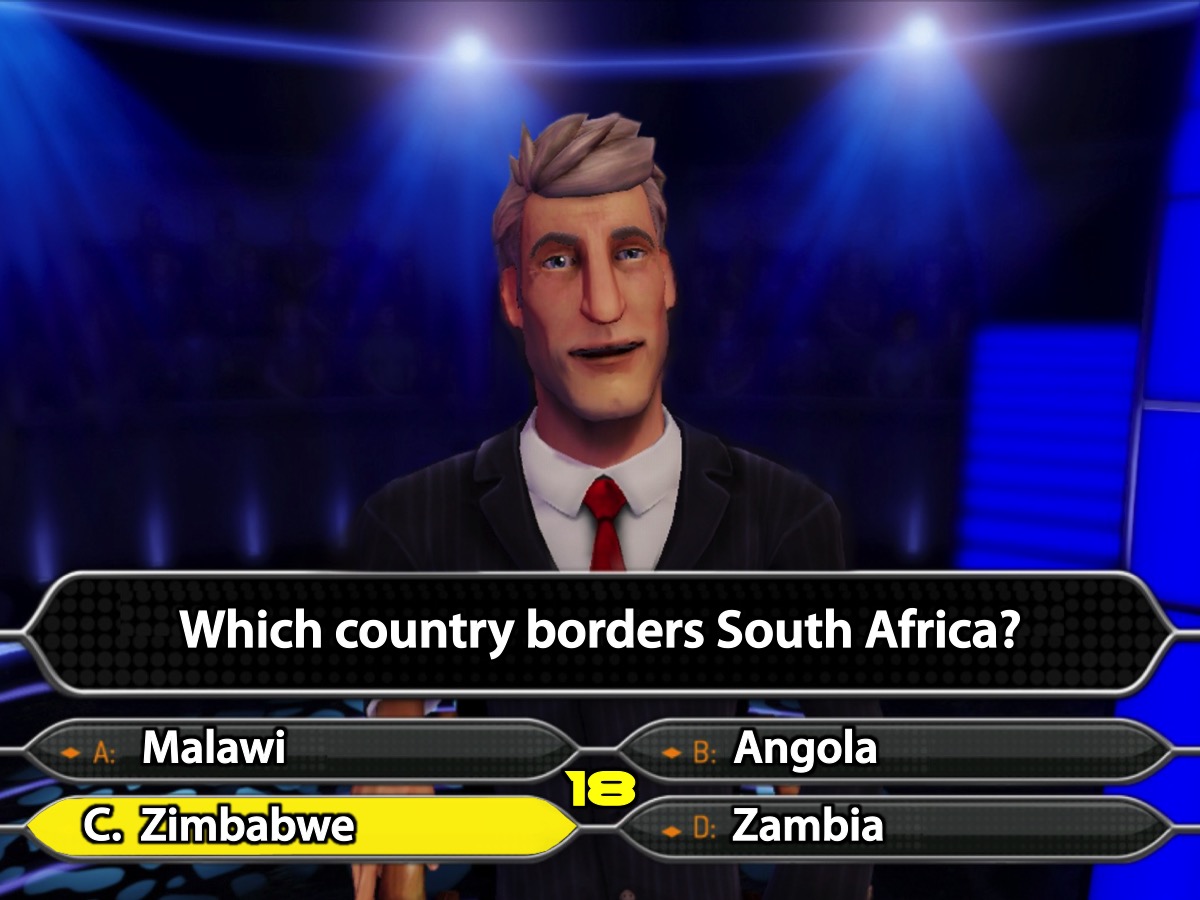 [Speaker Notes: The Correct Answer is C. Zimbabwe]
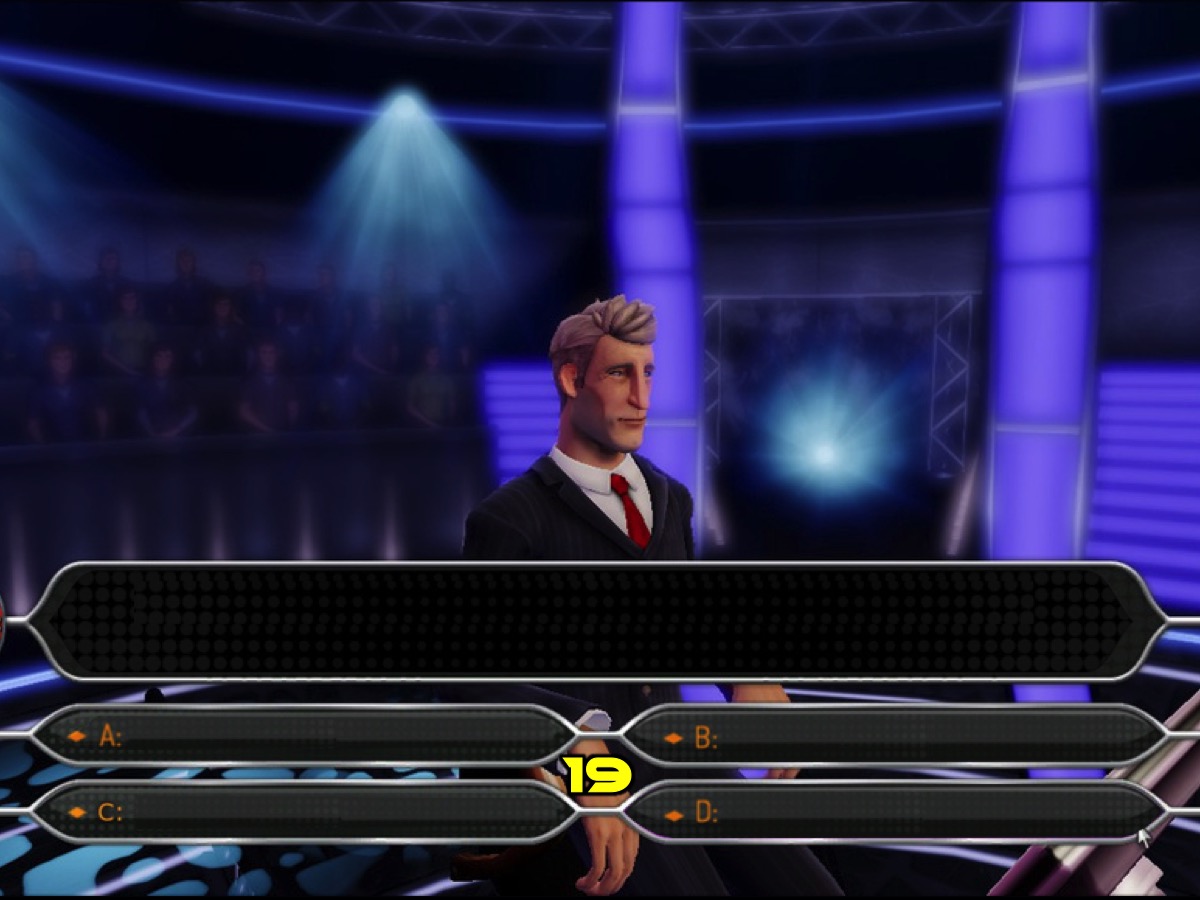 [Speaker Notes: Get ready for Question #19]
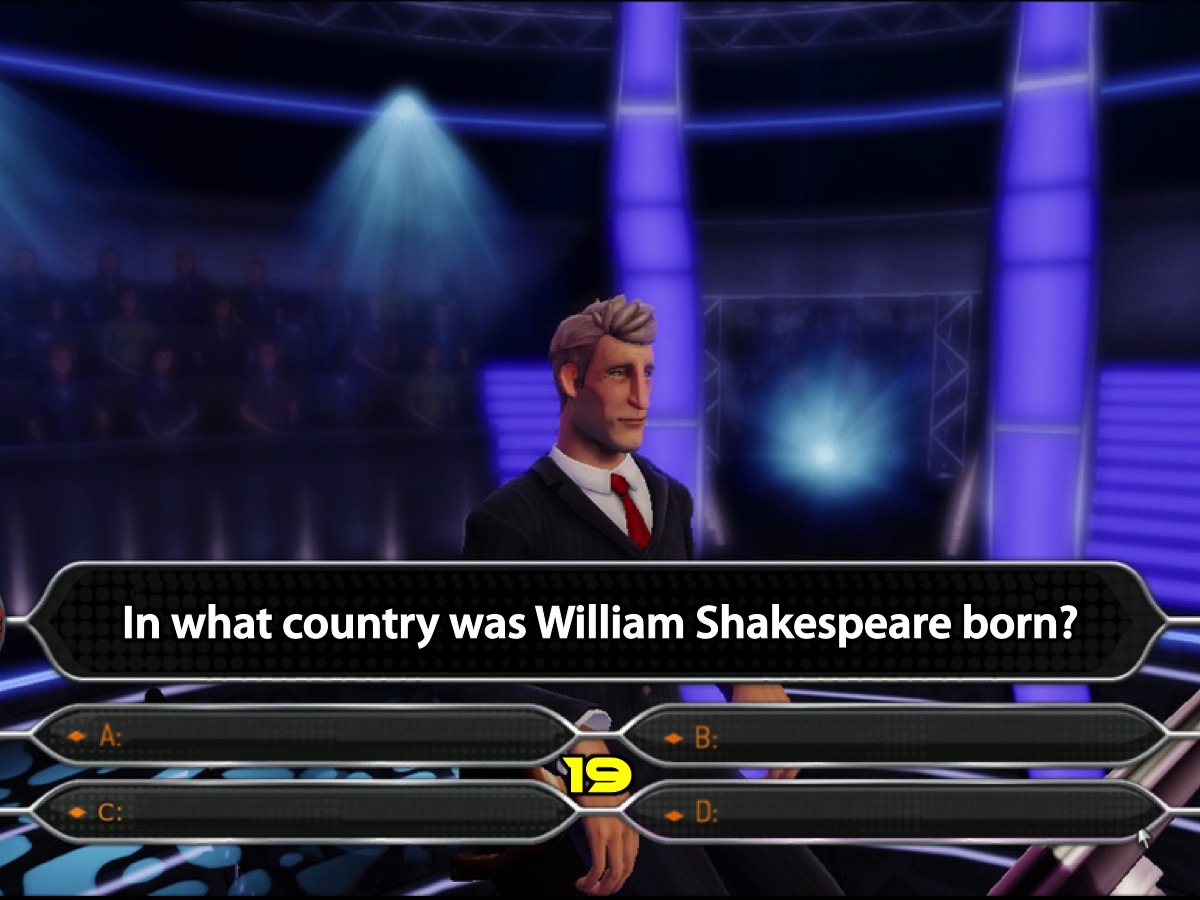 [Speaker Notes: Question #19. In what country was William Shakespeare born?]
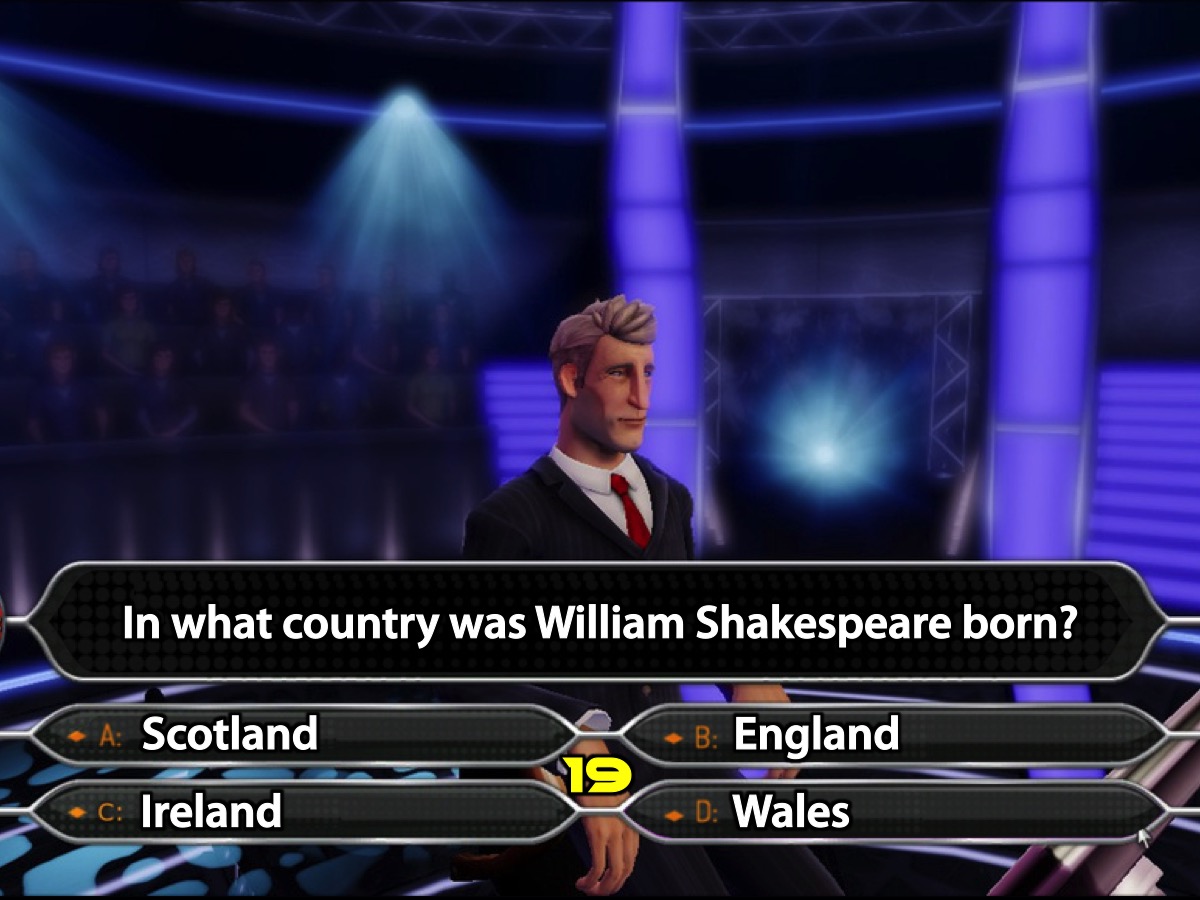 [Speaker Notes: Is it:
A. Scotland
B. England
C. Ireland
D. Wales]
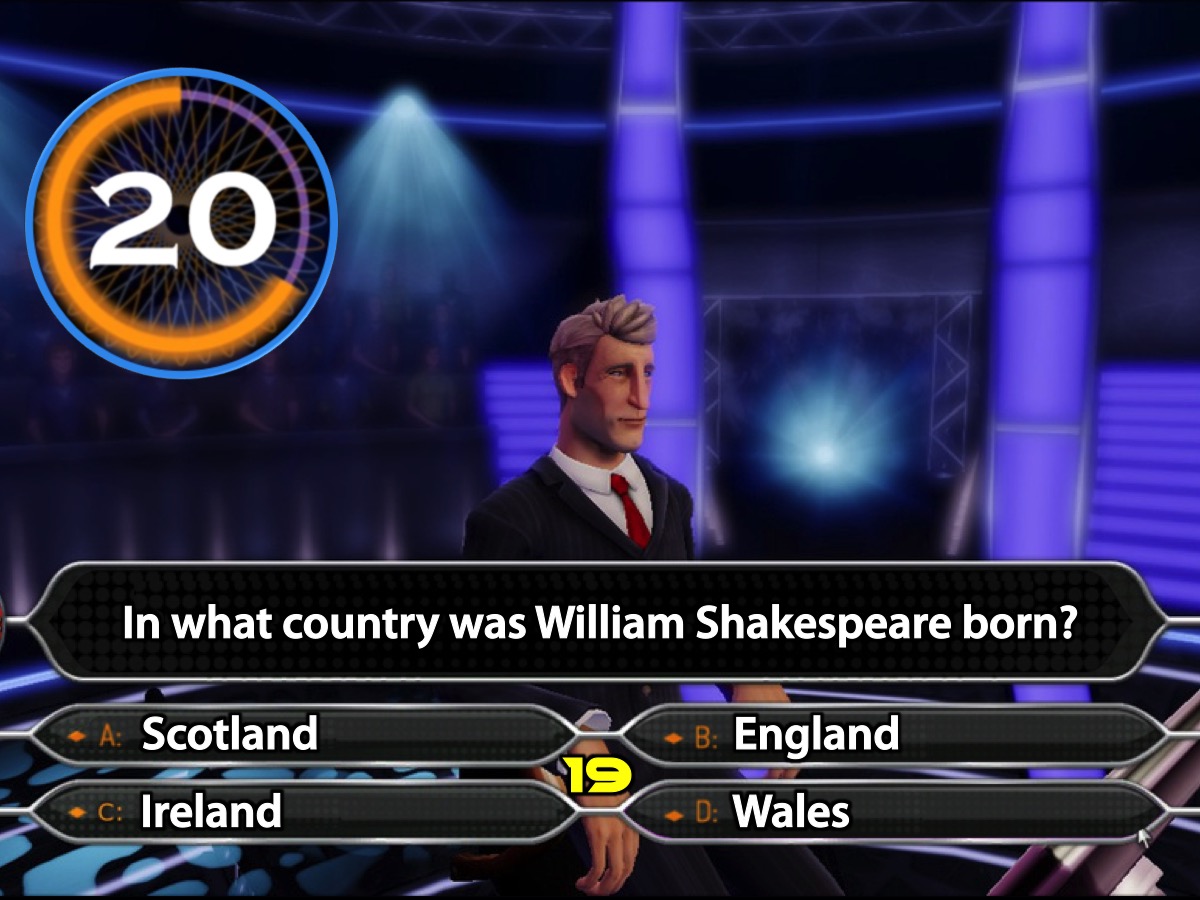 [Speaker Notes: Your 20 seconds starts now!
Countdown Video: Get it on YouTube at: https://www.youtube.com/watch?v=8tAXbkGR_-c]
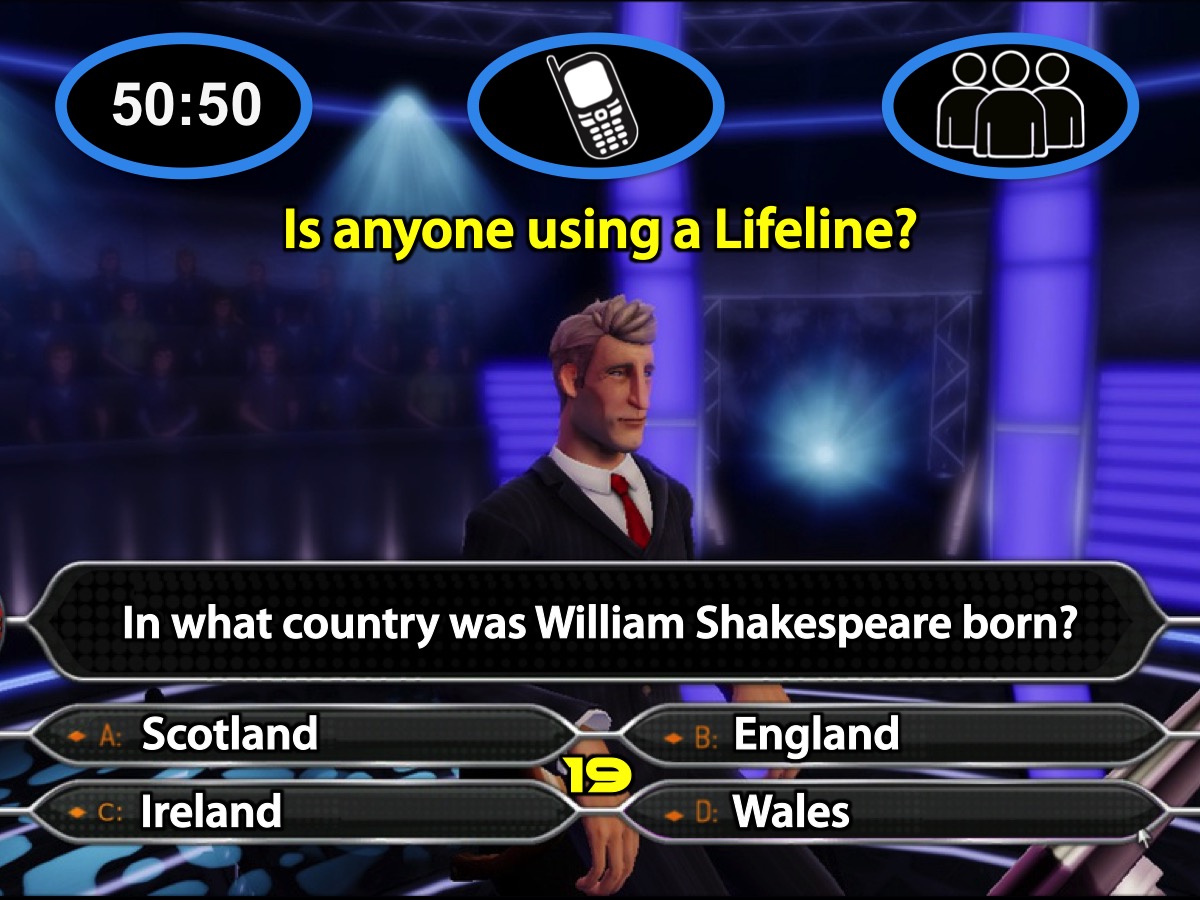 [Speaker Notes: Is anyone using a Lifeline?]
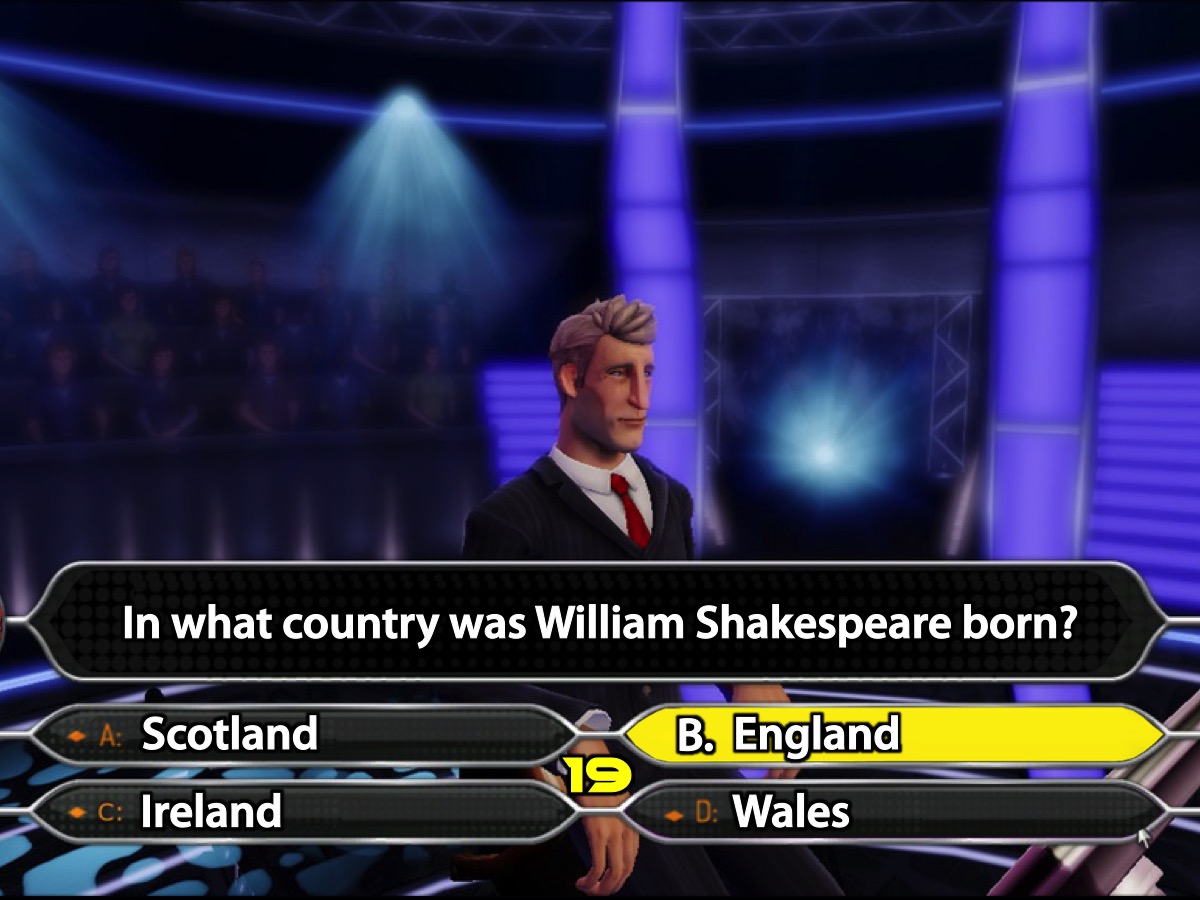 [Speaker Notes: The Correct Answer is B. England]
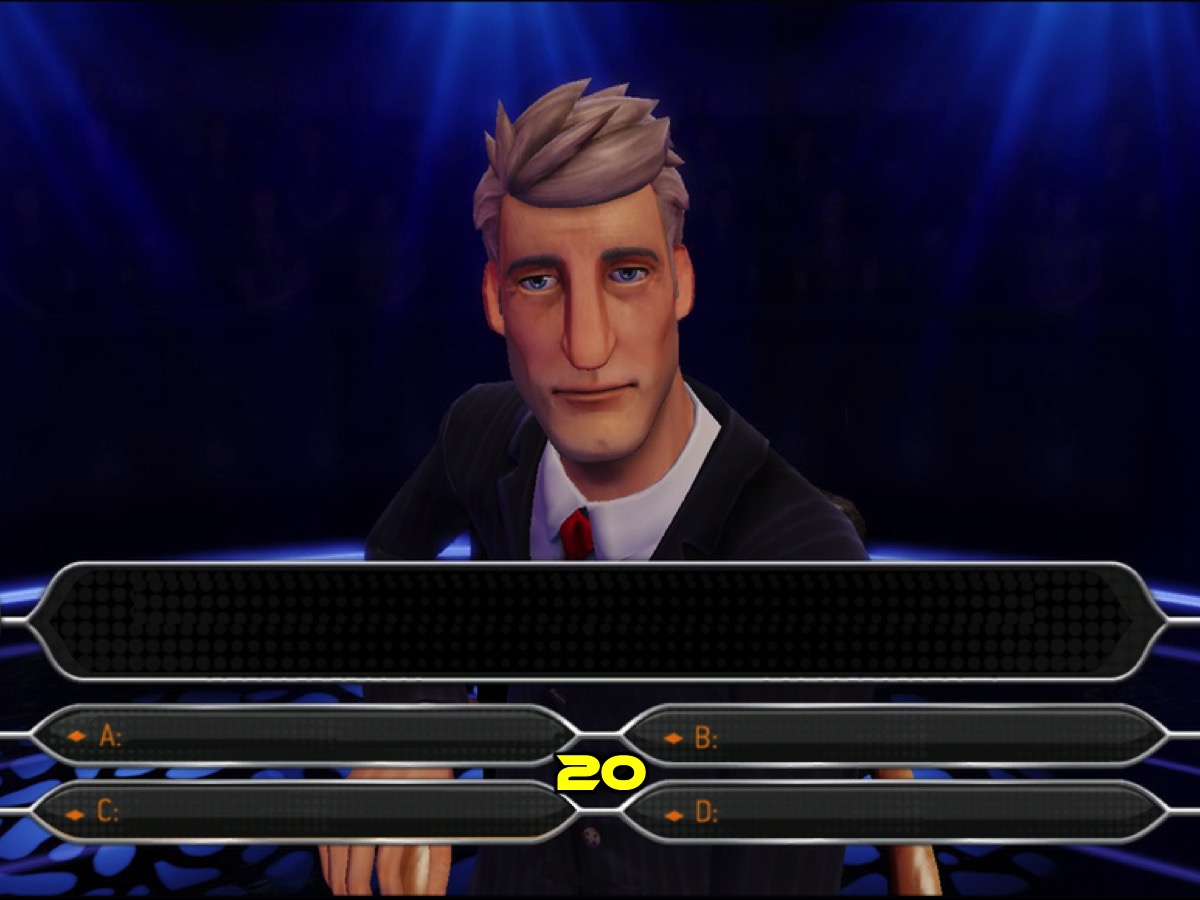 [Speaker Notes: Get ready for Question #20]
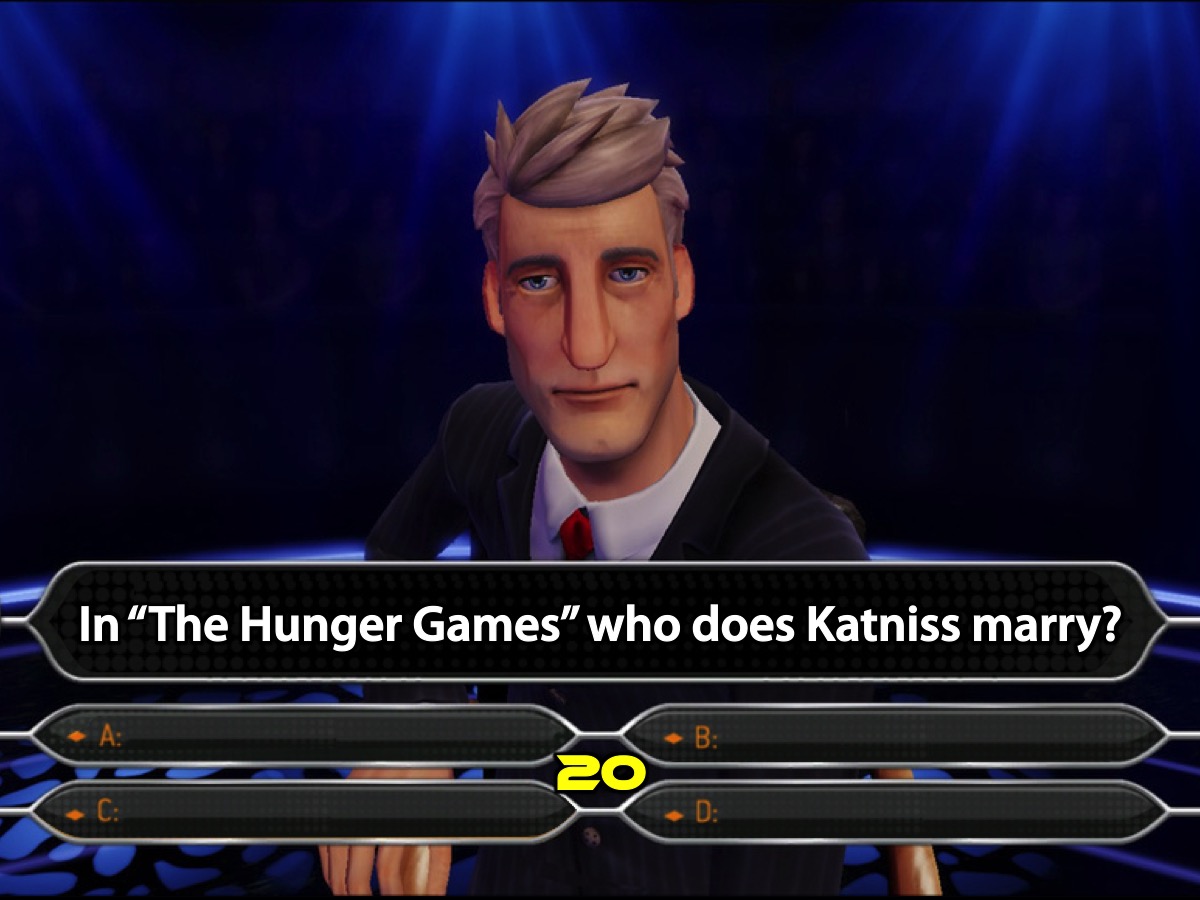 [Speaker Notes: Question #20.  In “The Hunger Games” who does Katniss marry?]
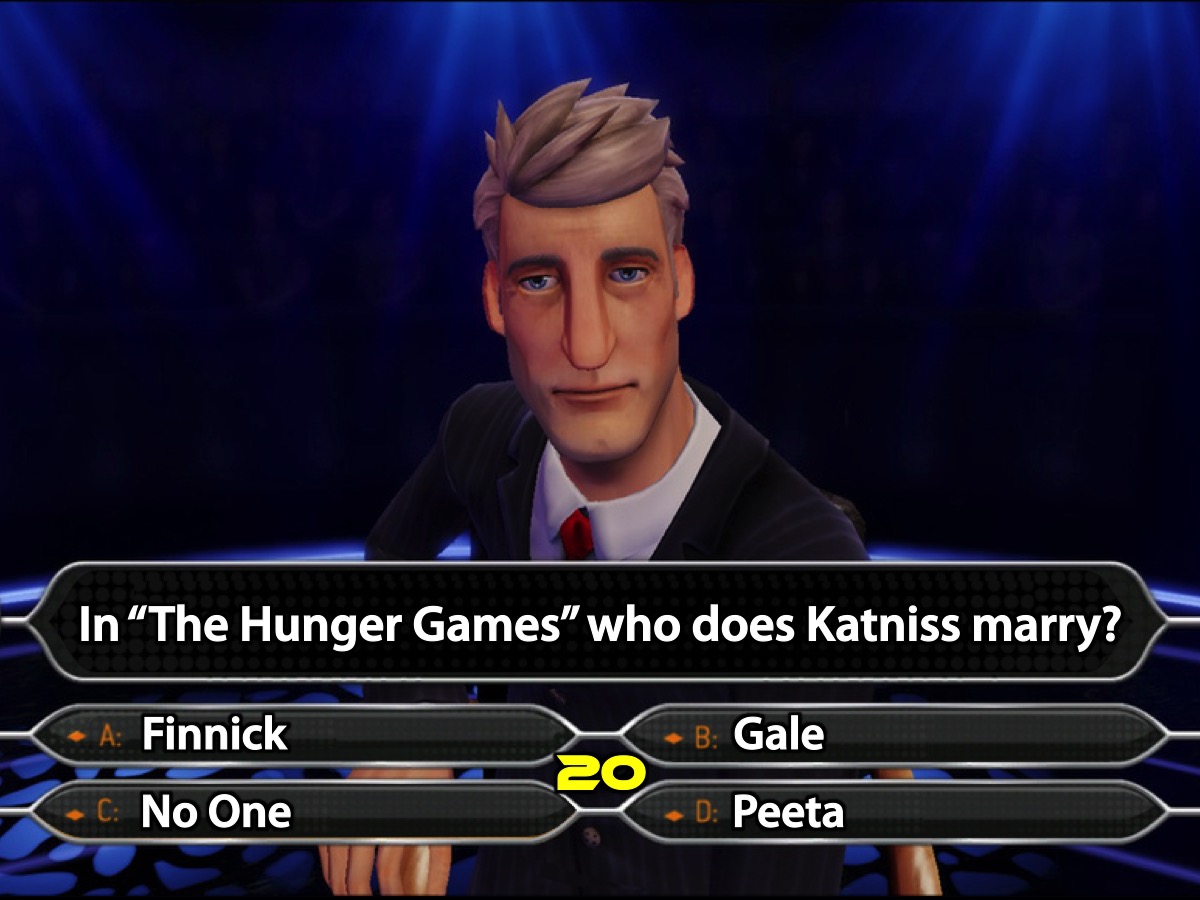 [Speaker Notes: Is it:
A. Finnick
B. Gale
C. No One
D. Peeta]
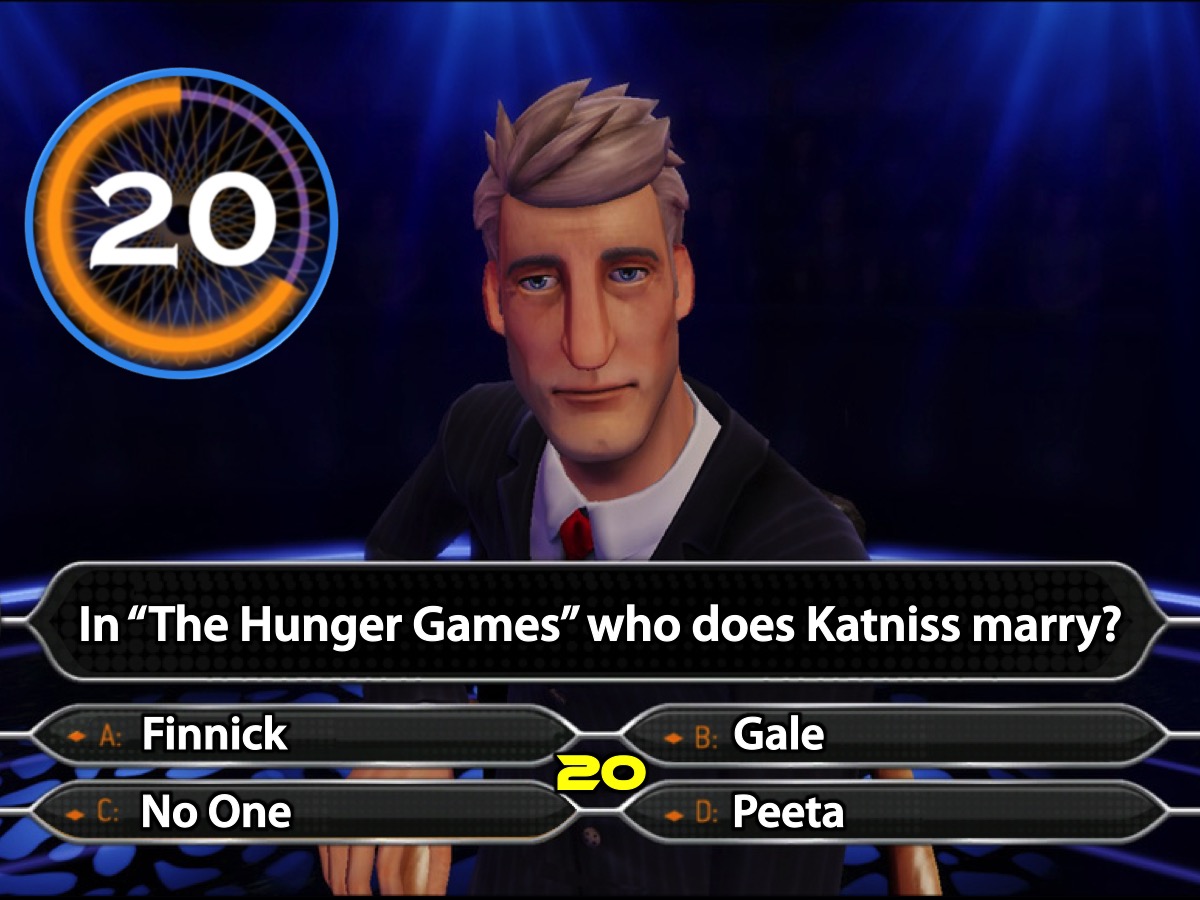 [Speaker Notes: Your 20 seconds starts now!
Countdown Video: Get it on YouTube at: https://www.youtube.com/watch?v=8tAXbkGR_-c]
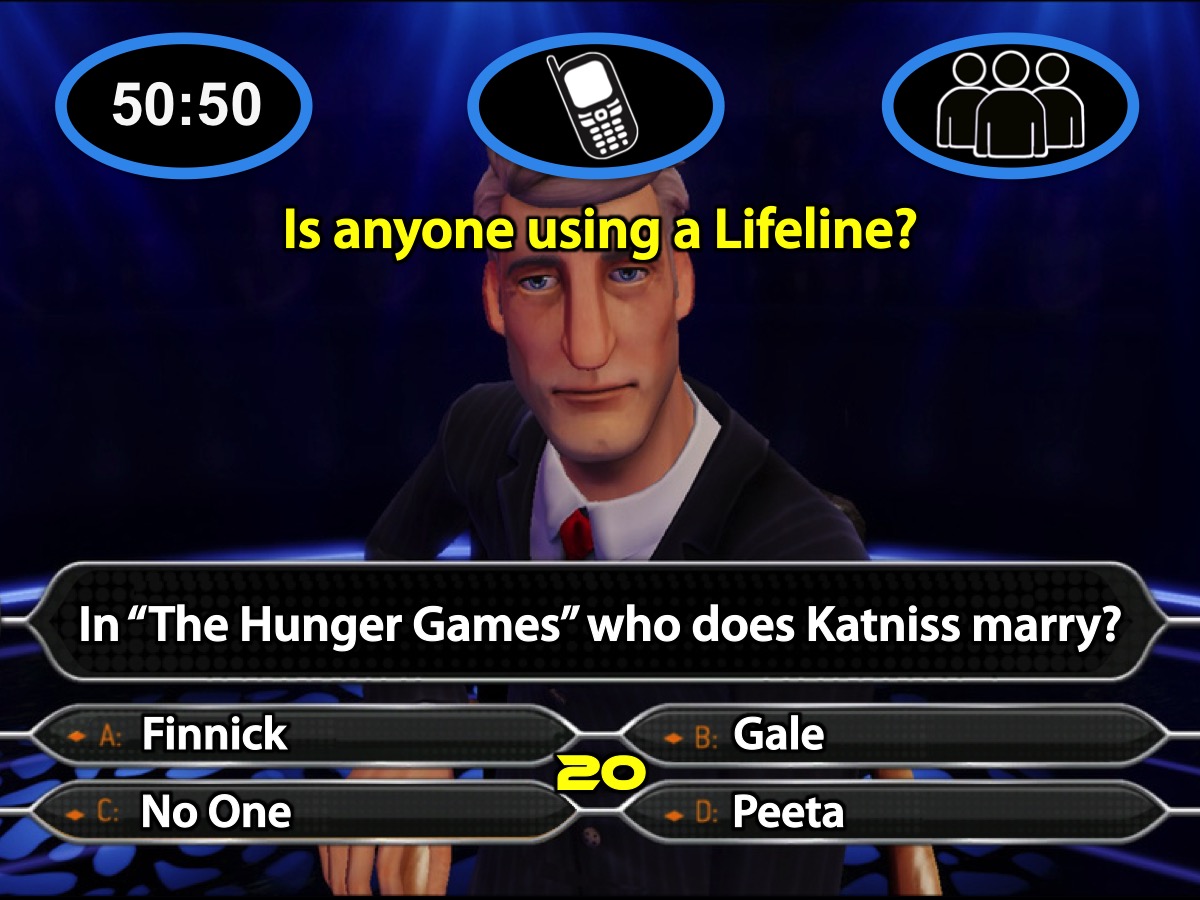 [Speaker Notes: Is anyone using a Lifeline?]
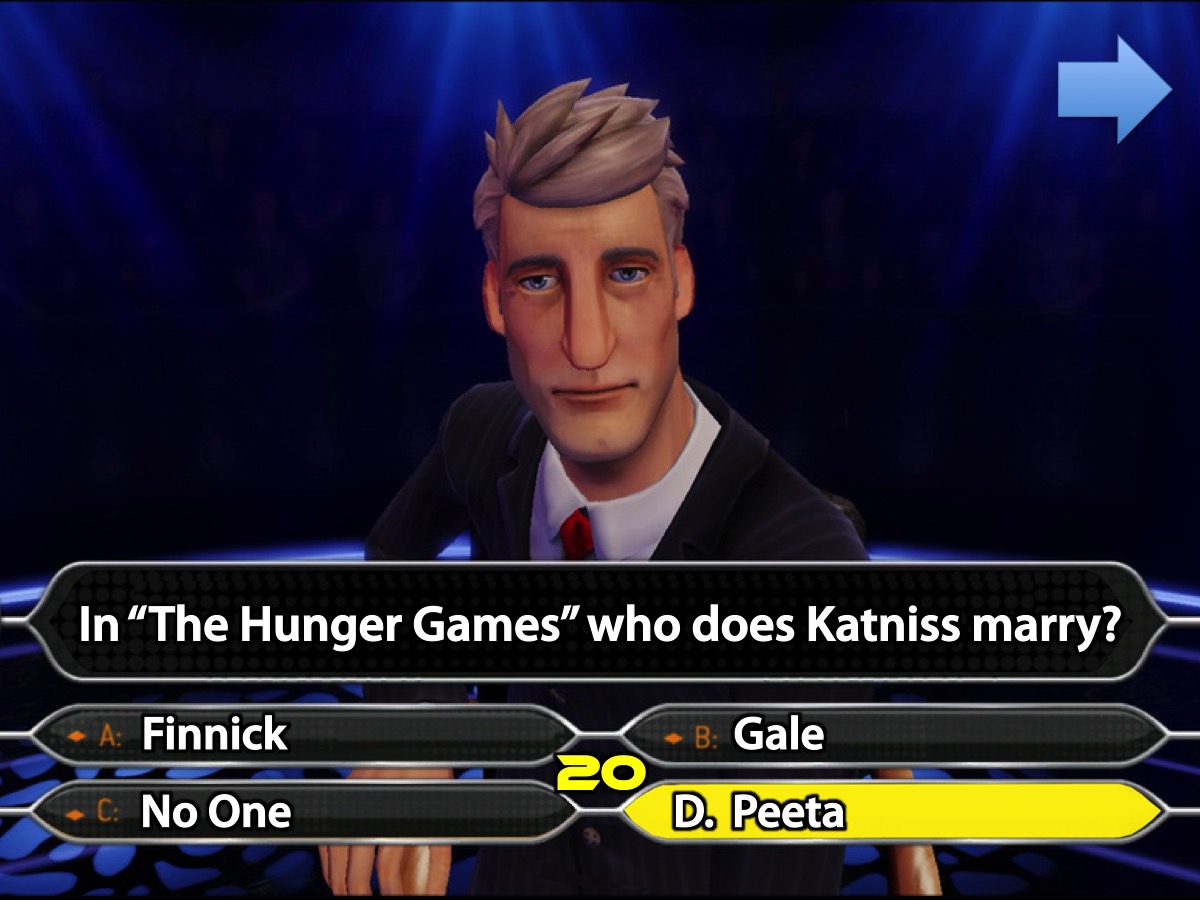 [Speaker Notes: The correct answer is D.Peeta]
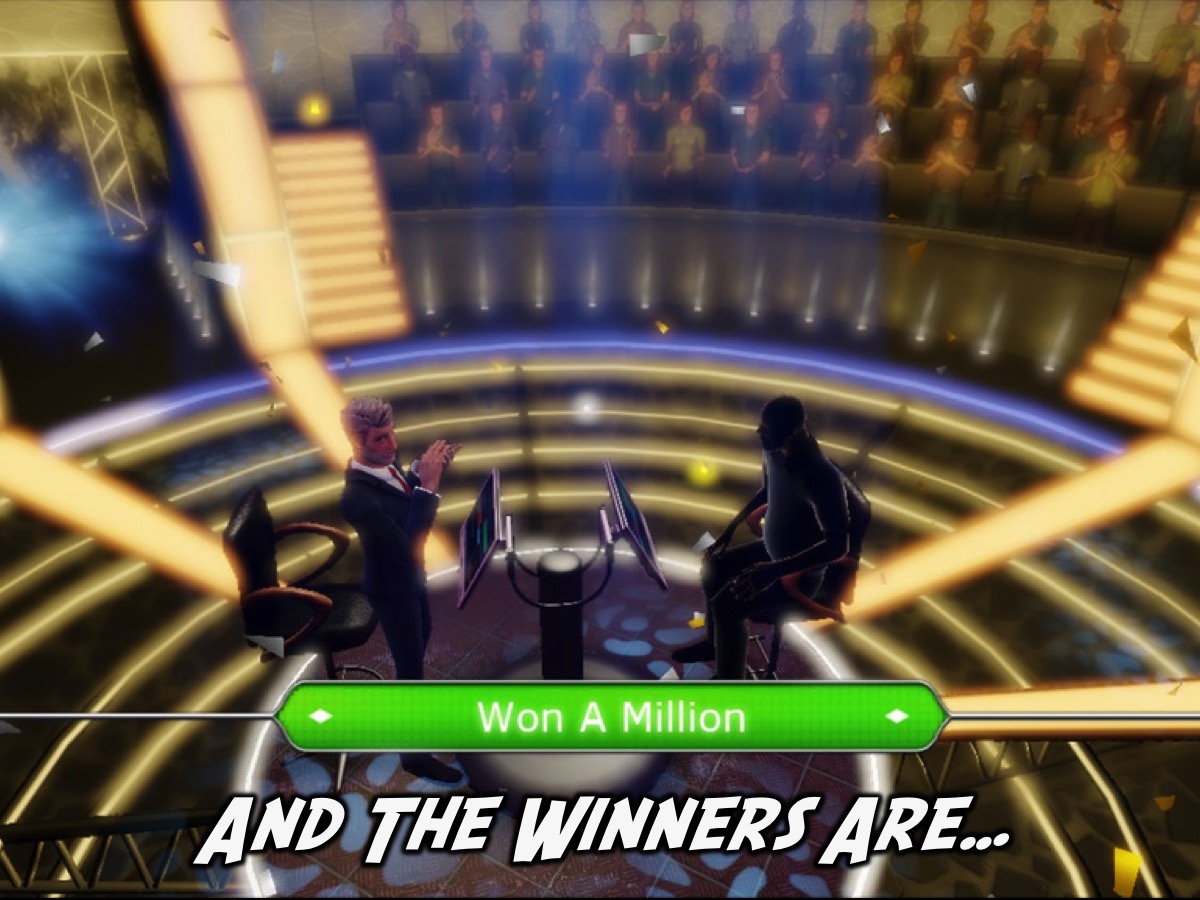 [Speaker Notes: Prizes: And the winning team is…
Sound Clip: “Theme Walk Down - Who Wants to Be a Millionaire”. This sound clip will start automatically as this slide is shown: Get it on YouTube at: https://www.youtube.com/watch?v=IJlZS7BClK4]
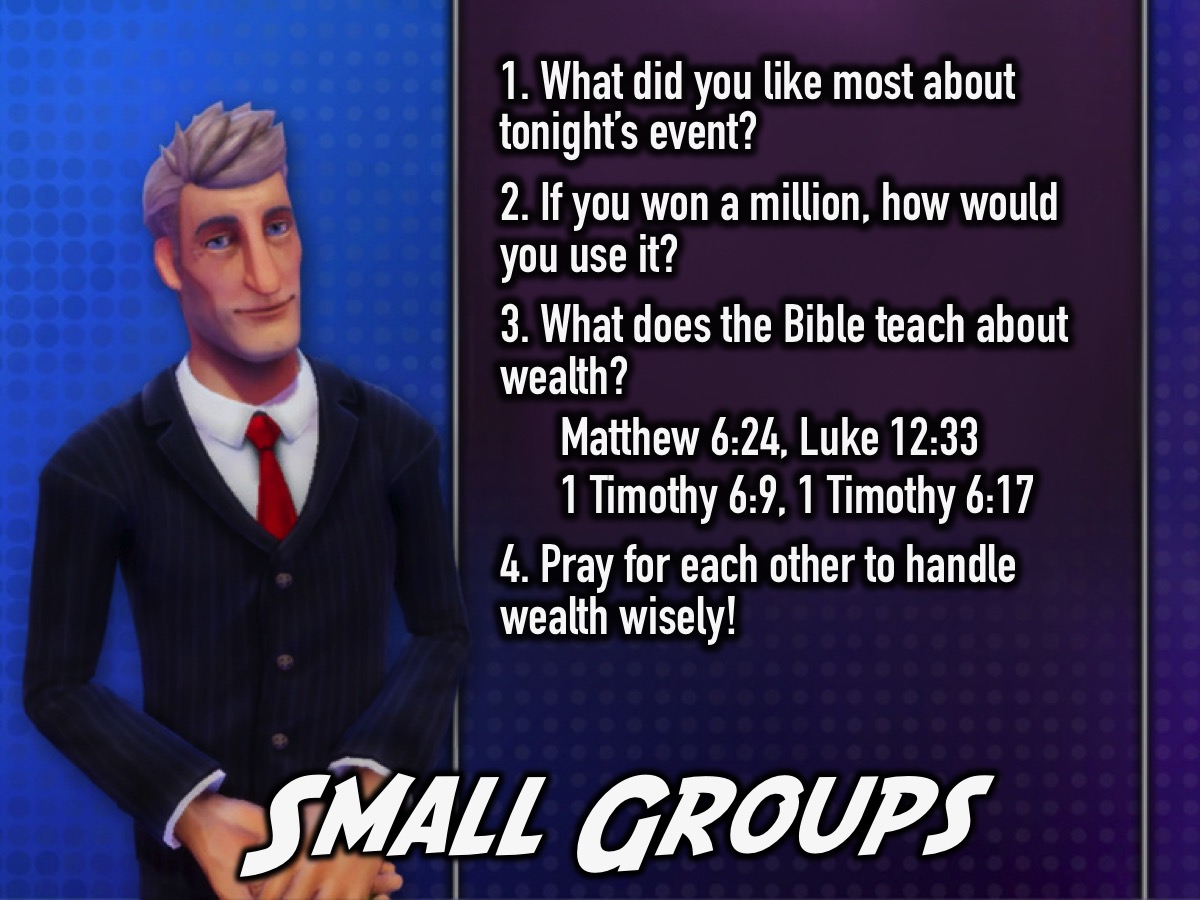 [Speaker Notes: Small Groups. Here are the questions for our small group time: (1) What did you like most about tonight? (2) If you won a million, how would you use it? (3) What does the Bible teach about wealth? No one can serve two masters, for either he will hate the one and love the other, or he will be devoted to the one and despise the other. You cannot serve God and money. (Matthew 6:24). Sell your possessions and give to the poor. Provide purses for yourselves that will not wear out, a treasure in heaven that will never fail, where no thief comes near and no moth destroys. (Luke 12:33). Those who want to get rich fall into temptation and a trap and into many foolish and harmful desires that plunge people into ruin and destruction. (1 Timothy 6:9). Command those who are rich in this present world not to be arrogant nor to put their hope in wealth, which is so uncertain, but to put their hope in God, who richly provides us with everything for our enjoyment. (1 Timothy 6:17). (4) Pray for each other to handle wealth wisely!]
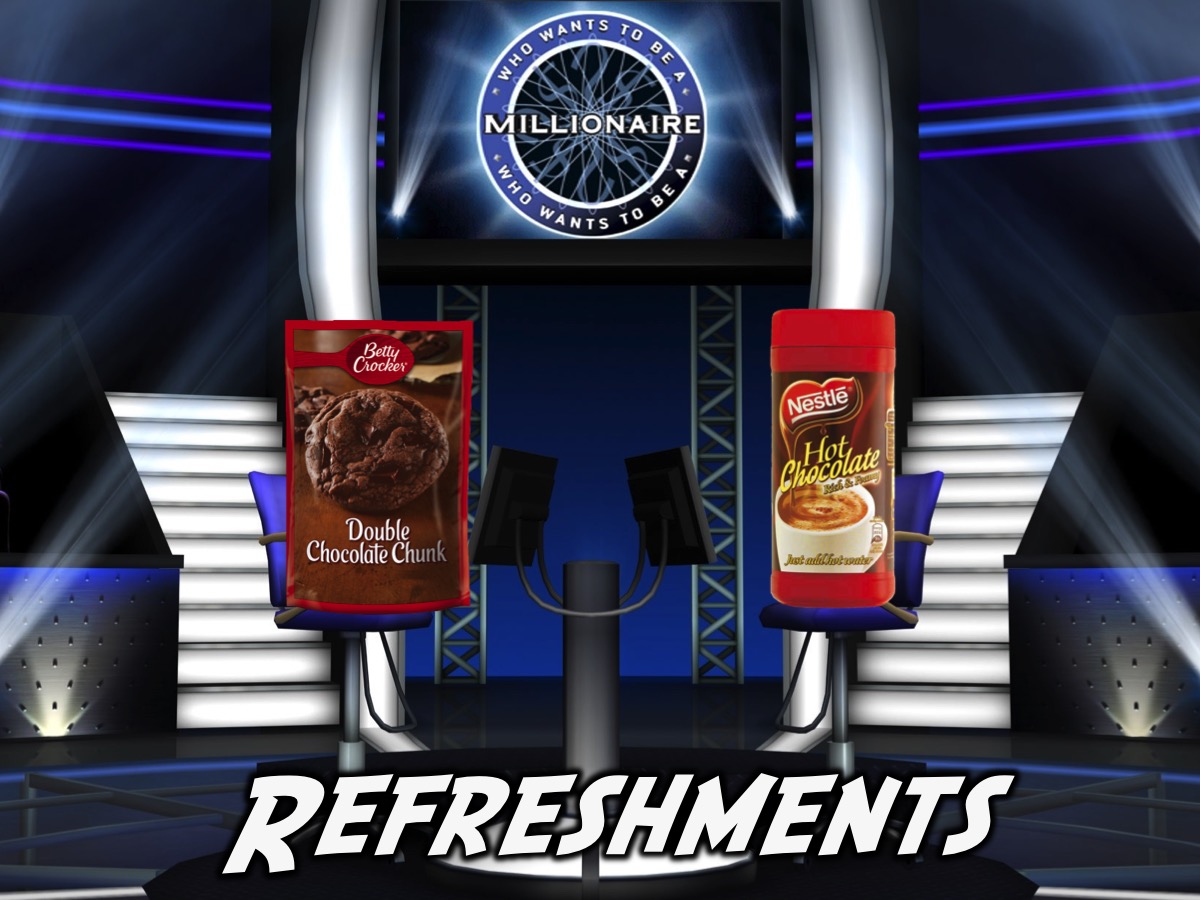 [Speaker Notes: Refreshments: It is time for Hot Chocolate and biscuits.]
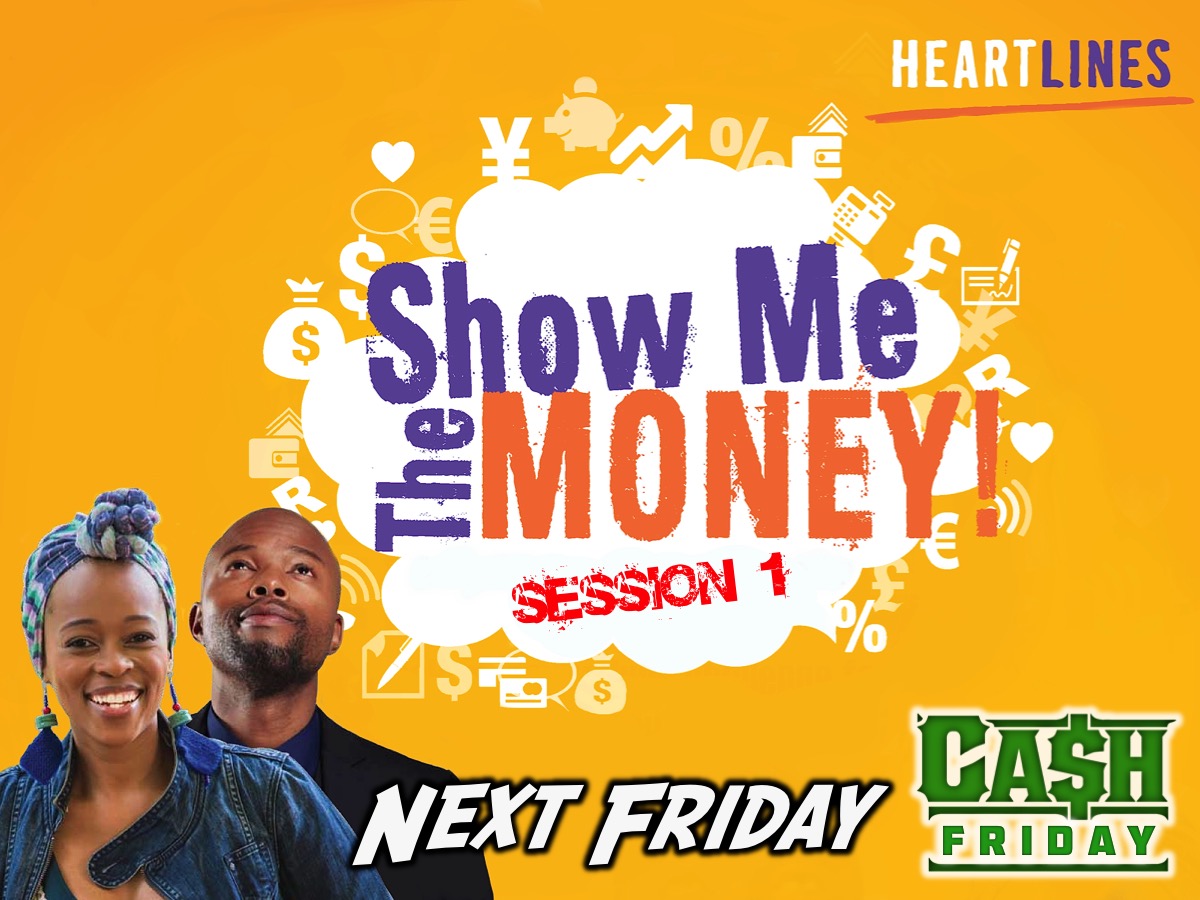 [Speaker Notes: Next Week is the first of our Show Me The Money Nights]
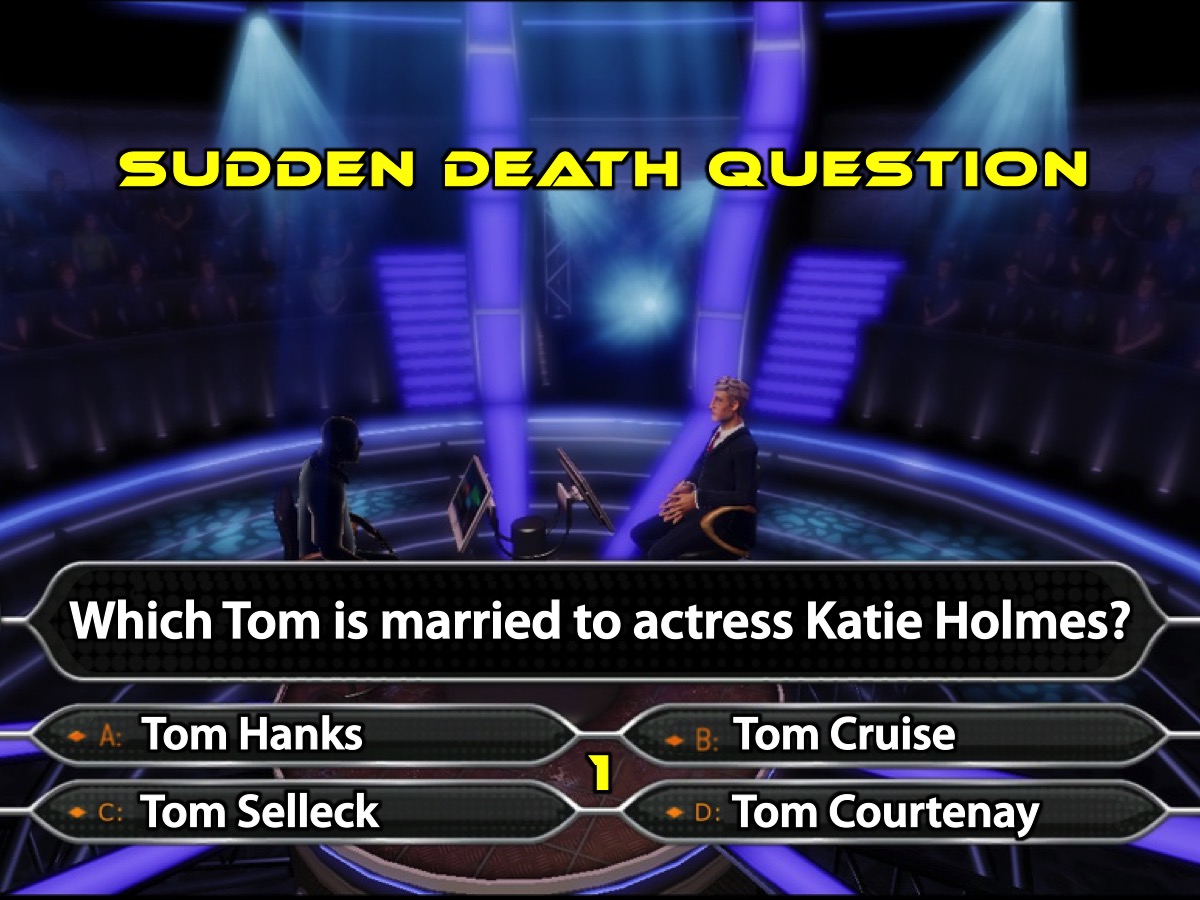 [Speaker Notes: Sudden Death Question #1: Which Tom is married to actress Katie Holmes?
A. Tom Hanks
B. Tom Cruise
C. Tom Selleck
D. Tom Courtenay]
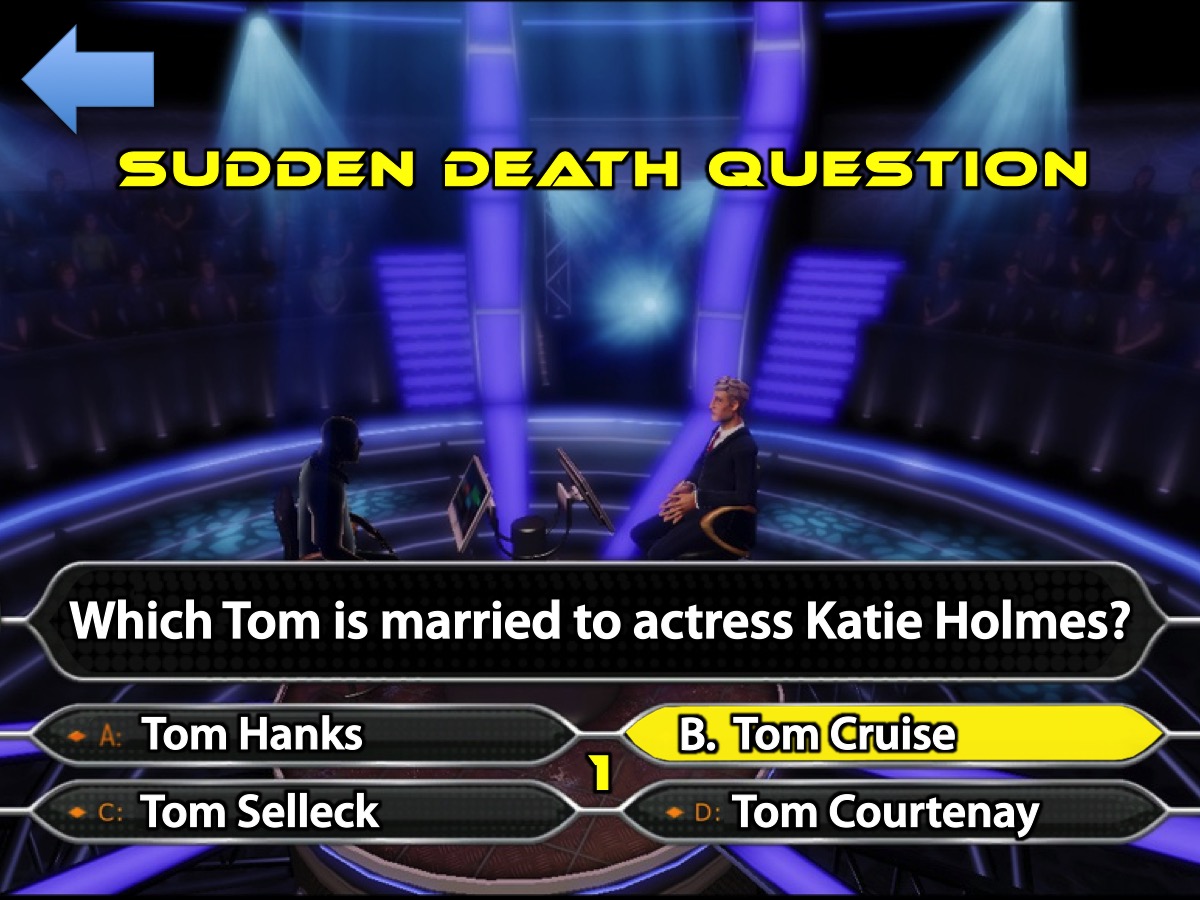 [Speaker Notes: The correct answer is B. Tom Cruise.]
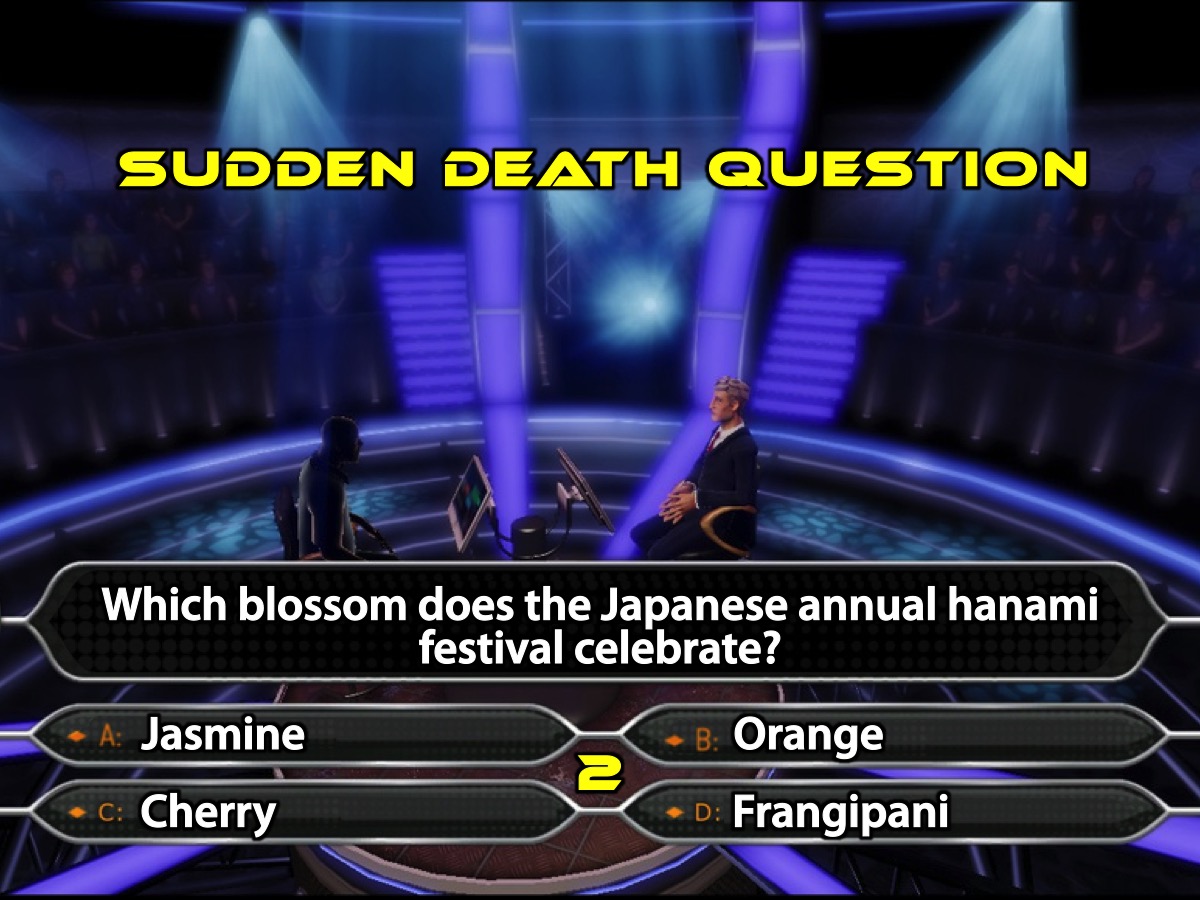 [Speaker Notes: Sudden Death Question #2: Which blossom does the Japanese annual hanami festival celebrate?
A. Jasmine
B. Orange
C. Cherry
D. Frangipani]
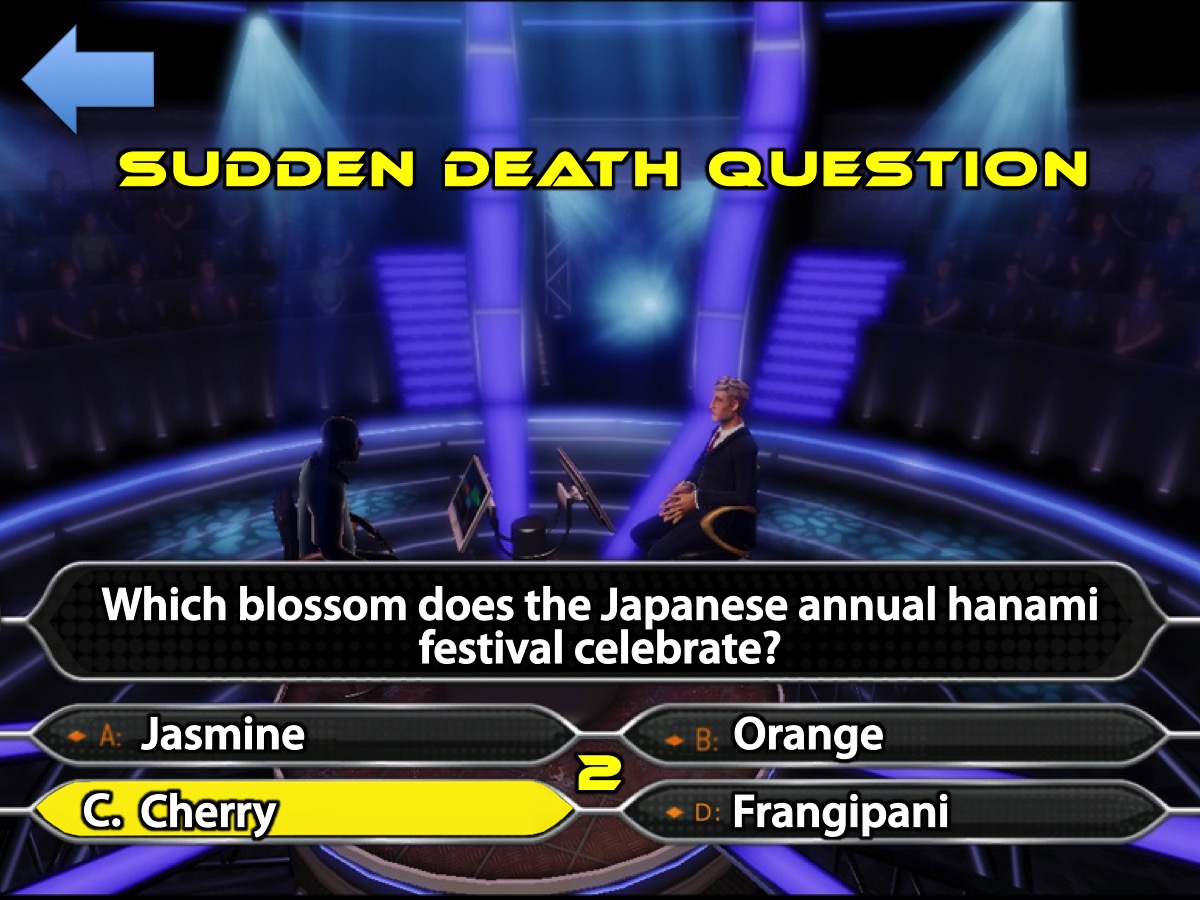 [Speaker Notes: The correct answer is C. Cherry]